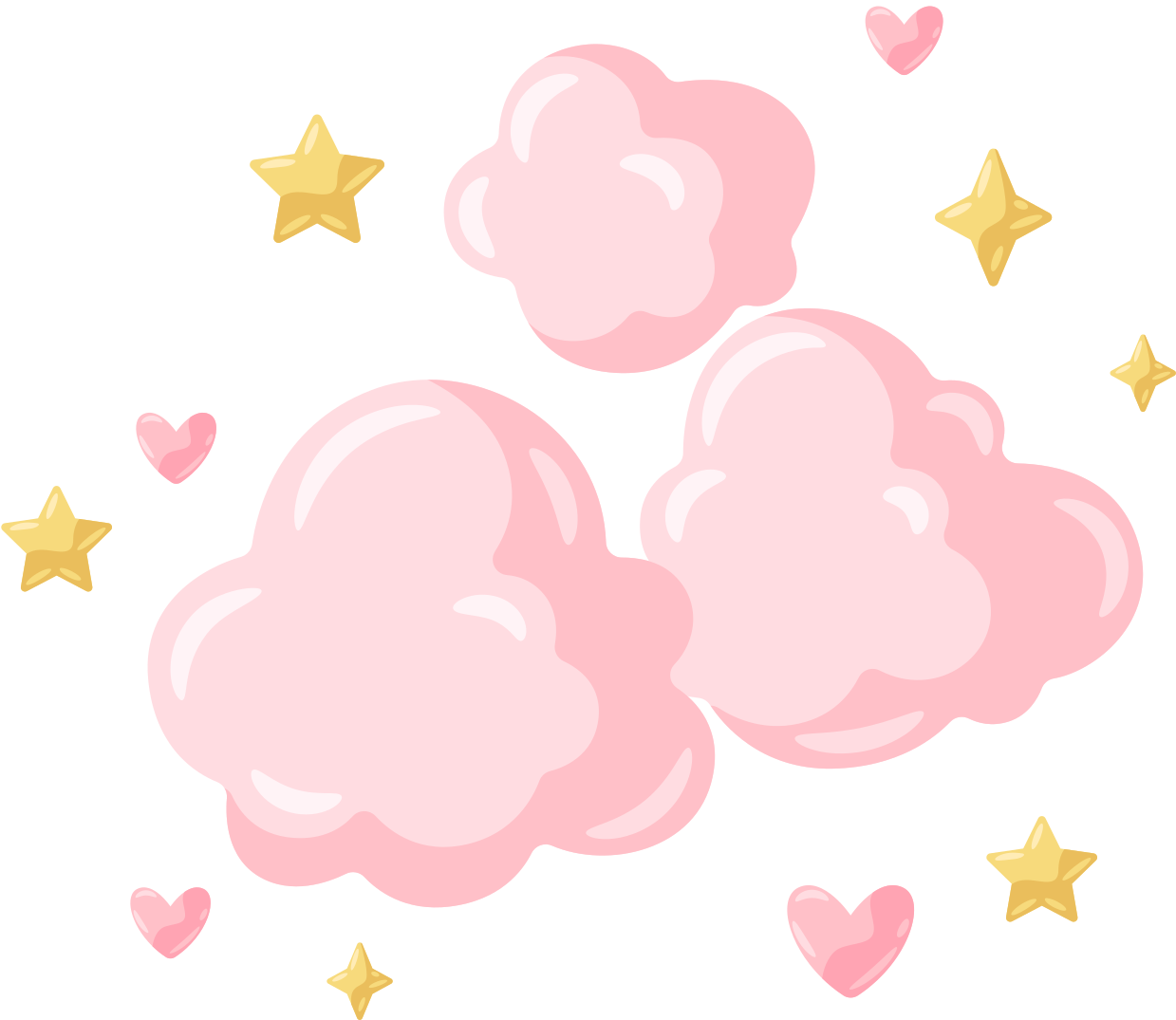 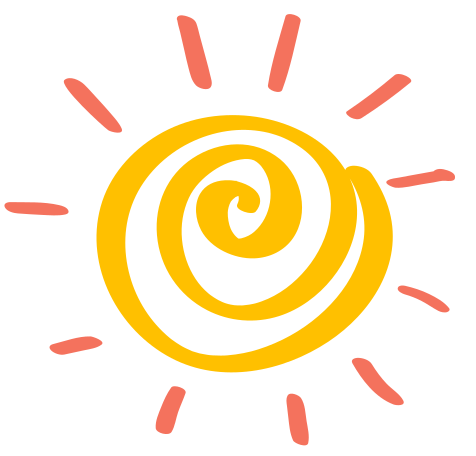 Tập đọc
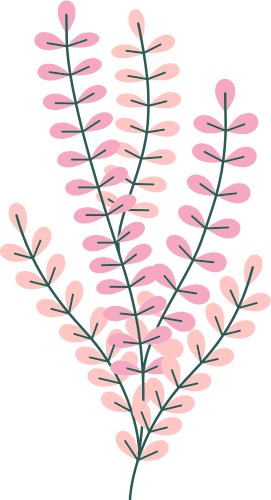 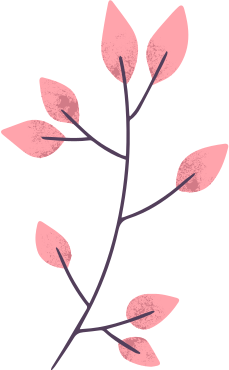 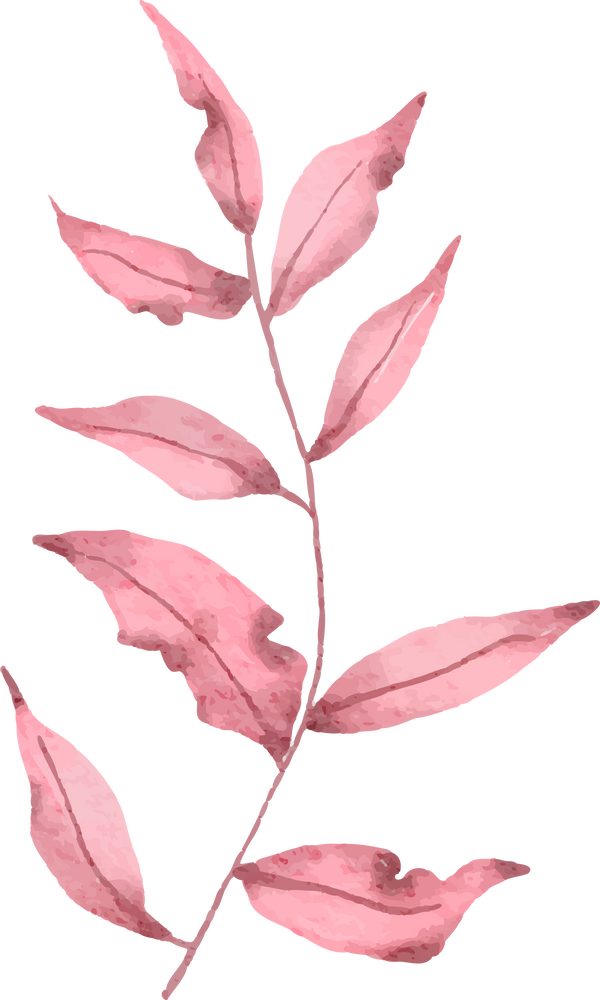 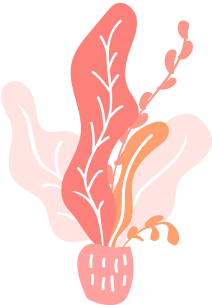 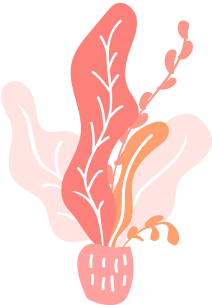 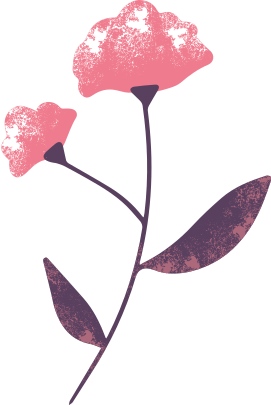 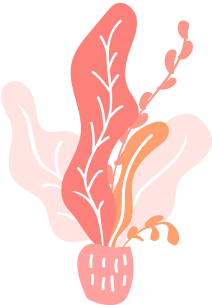 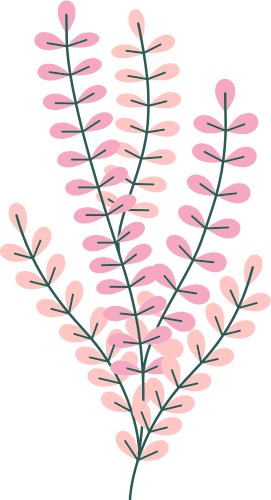 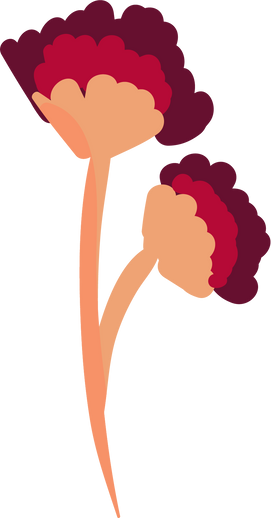 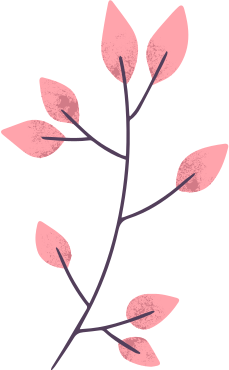 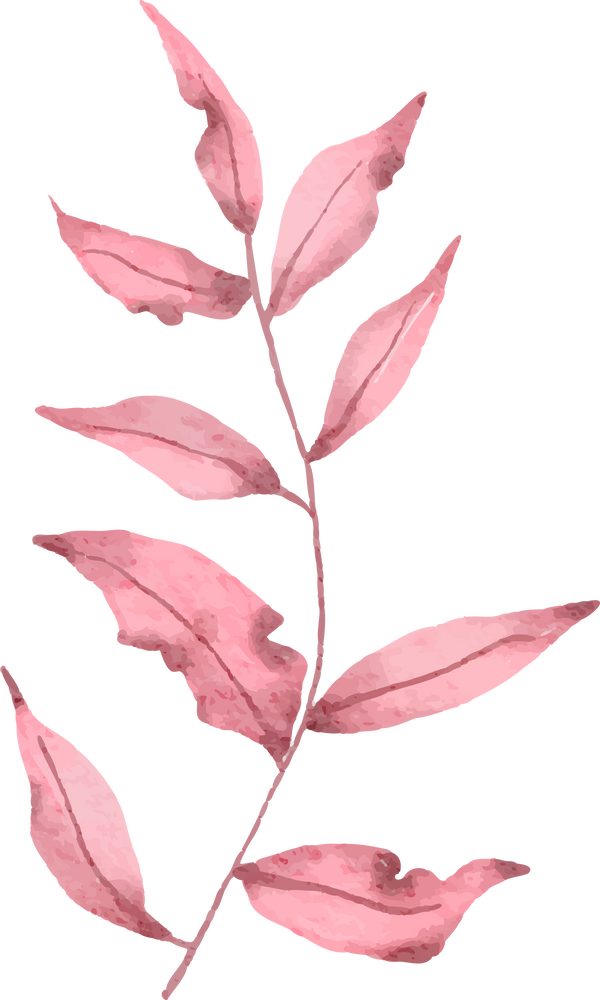 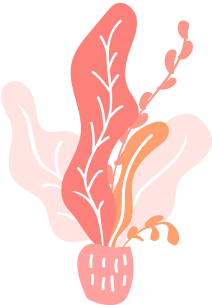 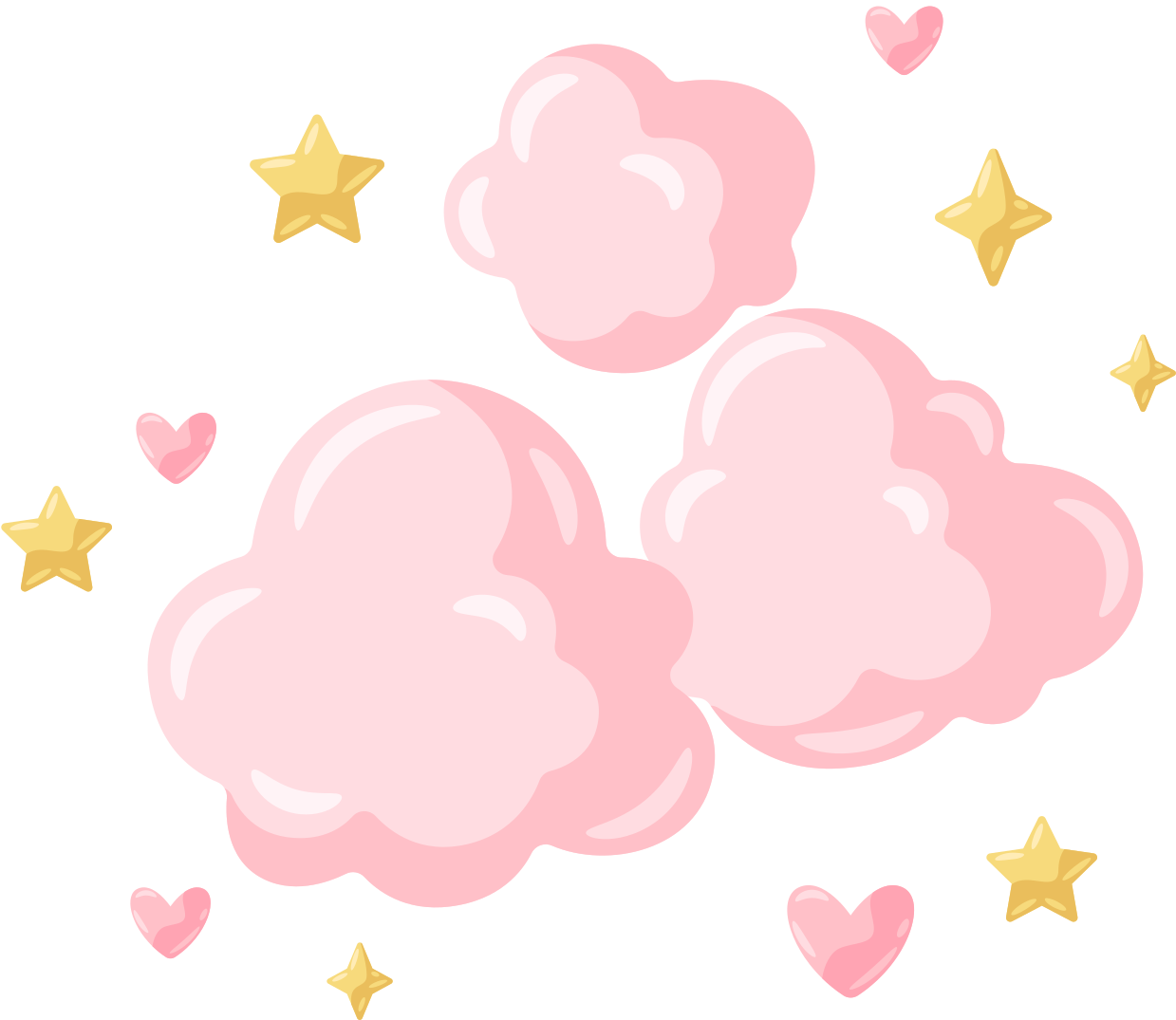 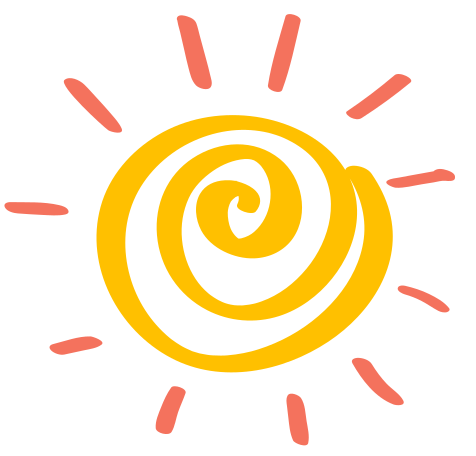 Chủ điểm
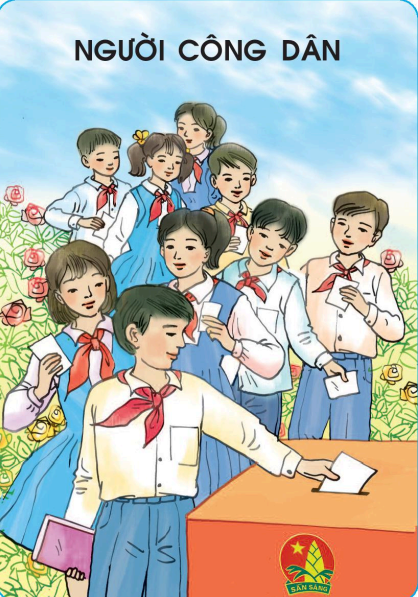 Người công dân
Tranh minh họa chủ điểm Người công dân với hình ảnh các bạn học sinh đang tham gia bỏ phiếu bầu ban chỉ huy Chi đội (hoặc Liên đội), thực hiện nghĩa vụ của người công dân tương lai. Những bài học trong chủ điểm này giúp các em hiểu rõ quyền lợi và nghĩa vụ của mỗi người công dân đối với đất nước.
Các bạn học sinh đang làm gì?
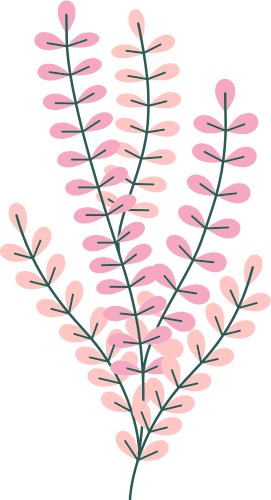 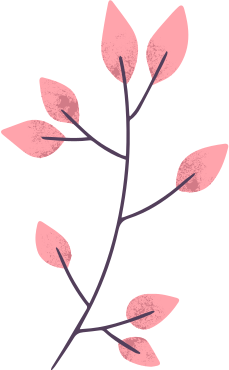 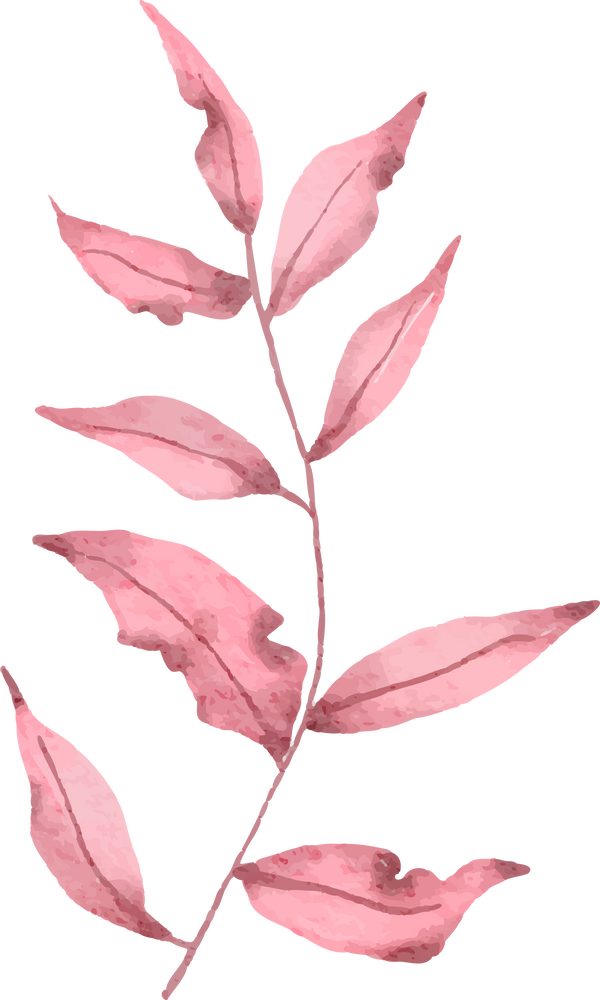 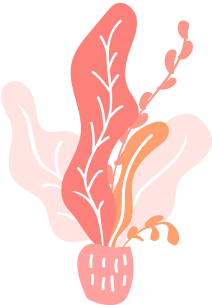 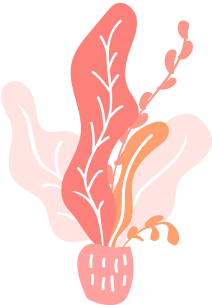 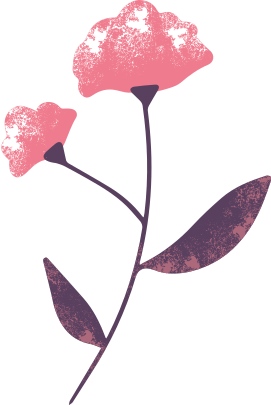 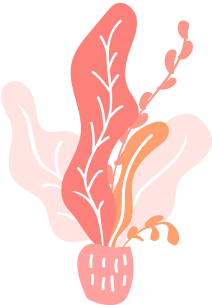 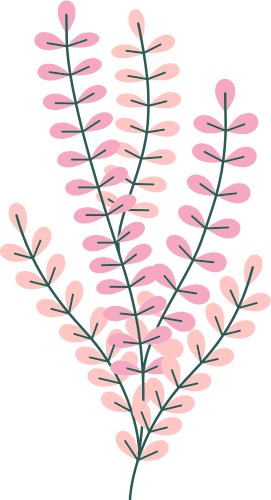 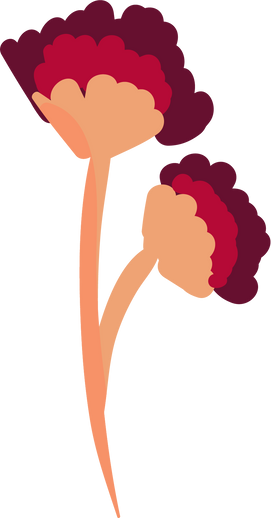 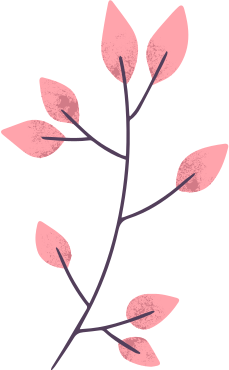 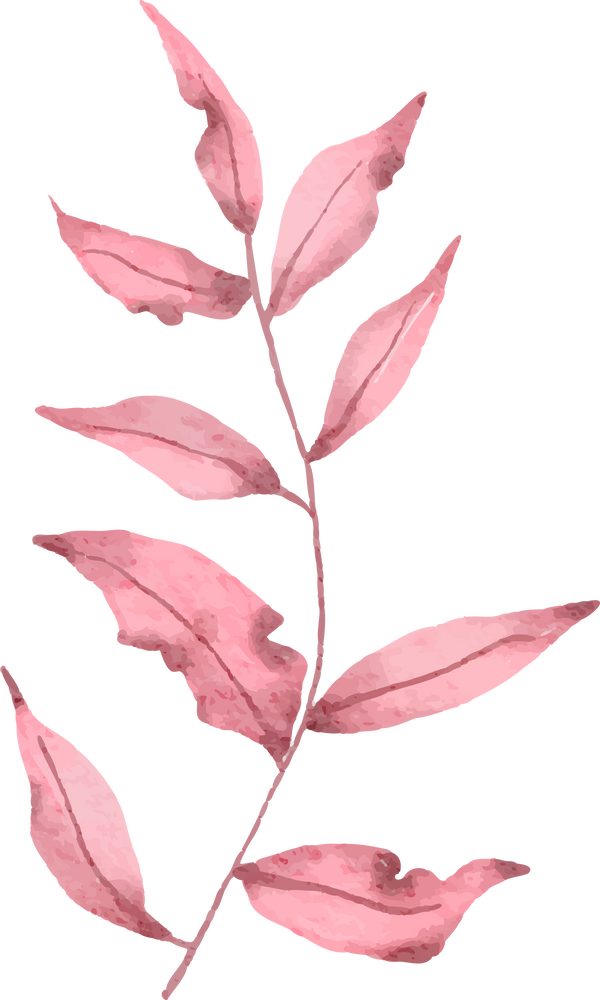 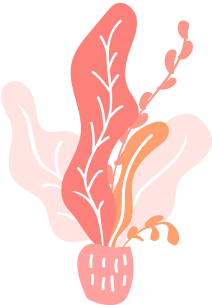 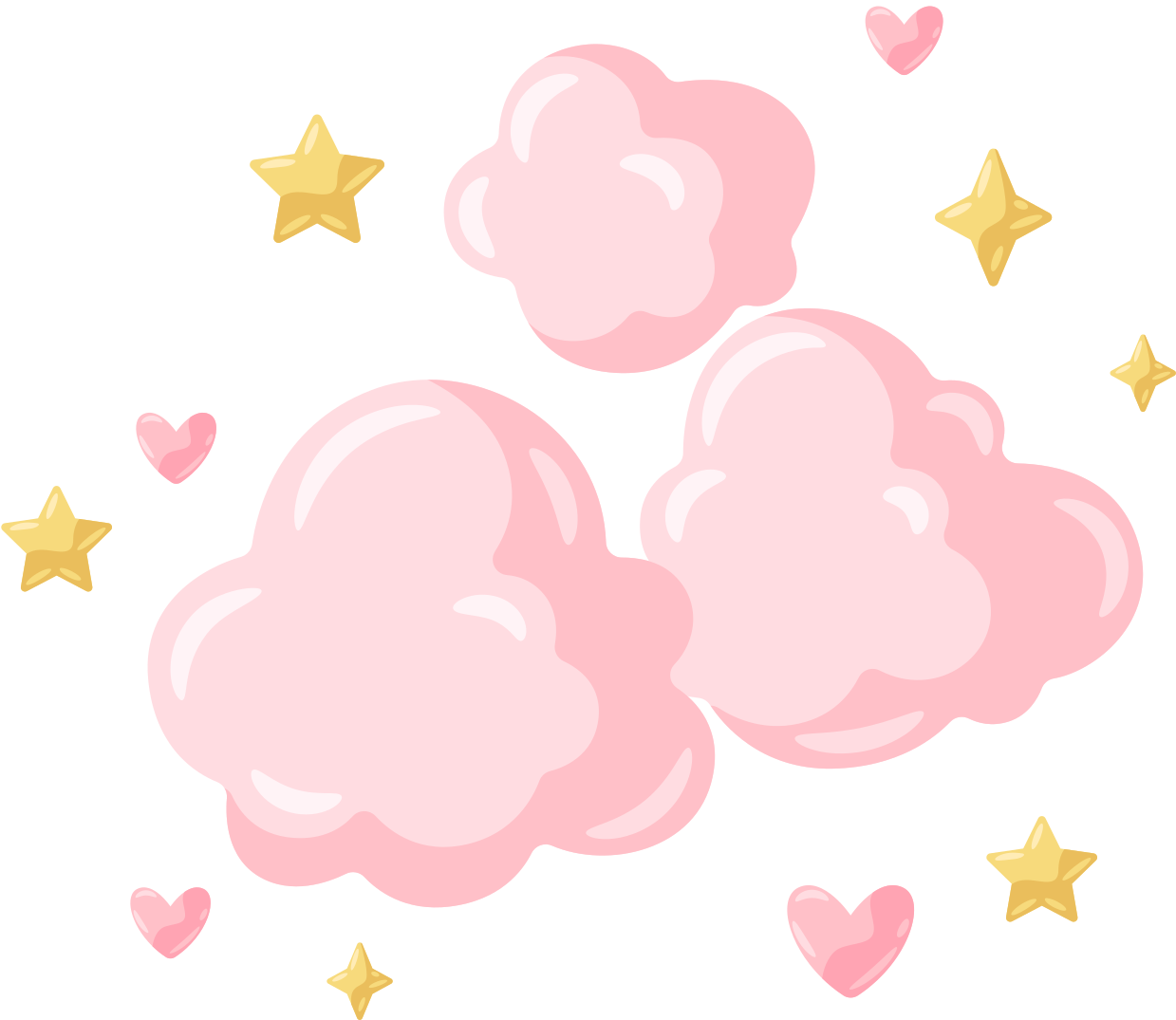 Ô cửa bí mật
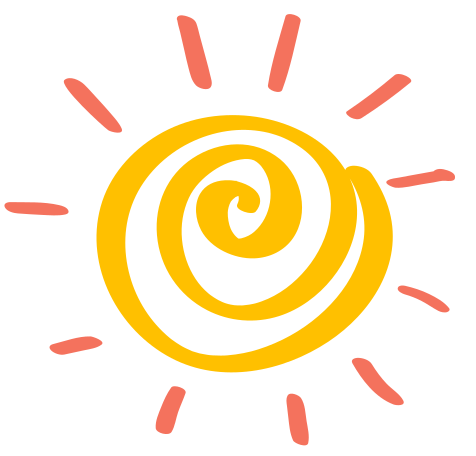 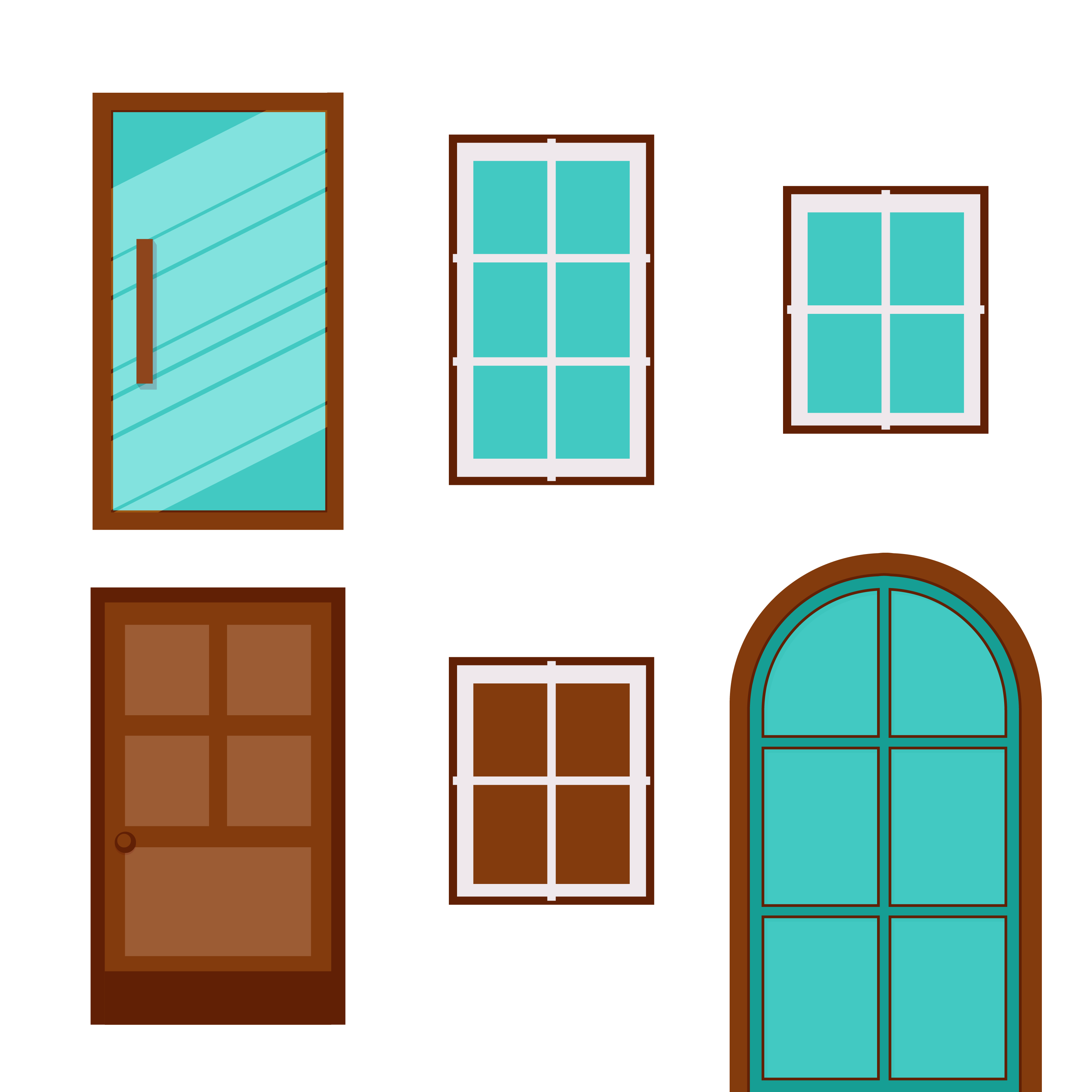 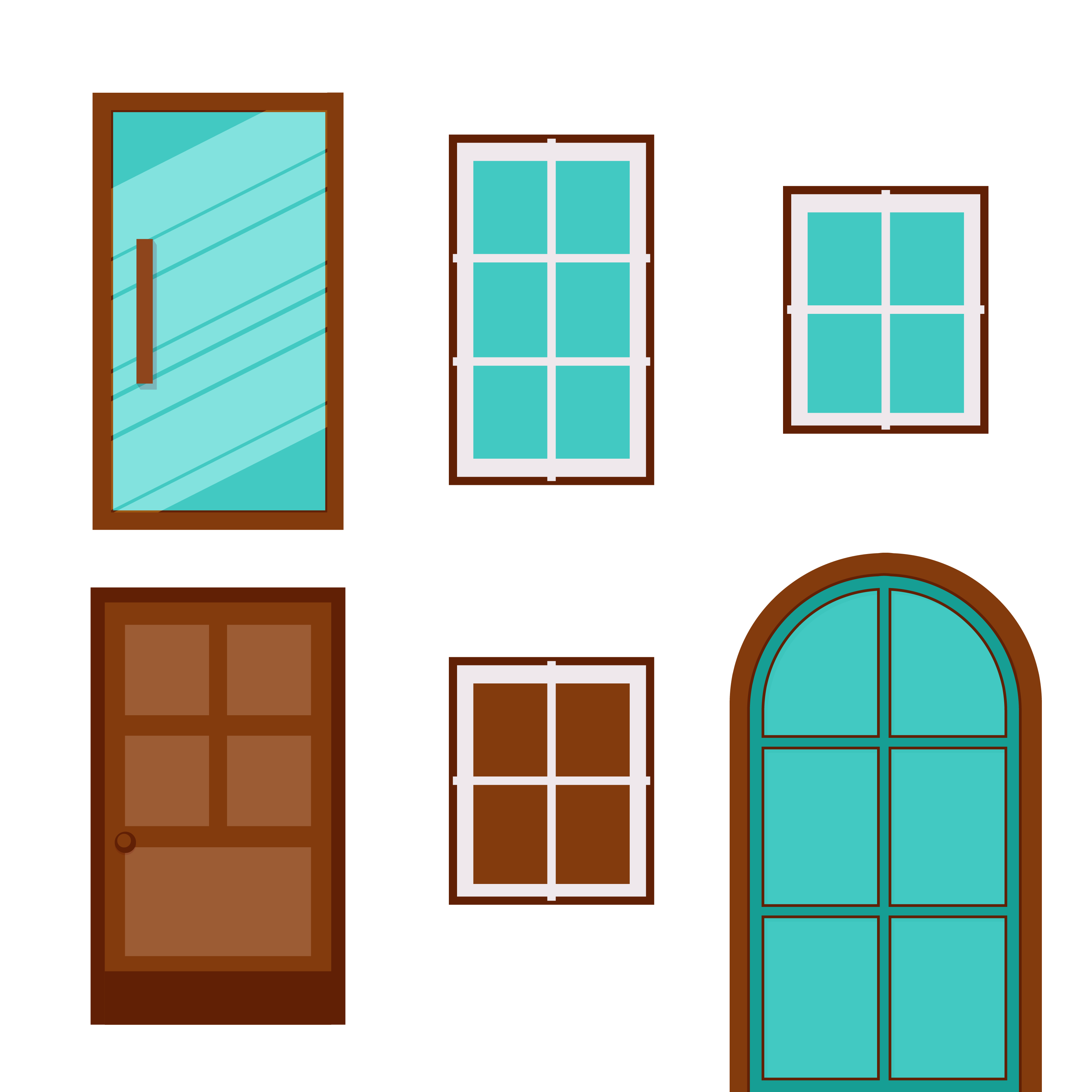 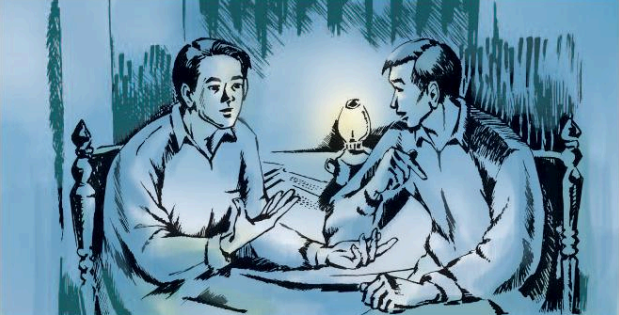 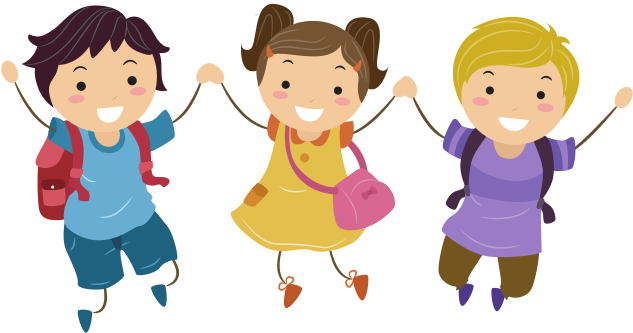 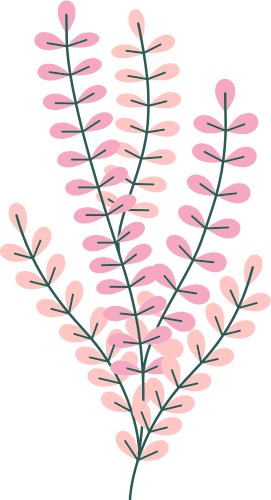 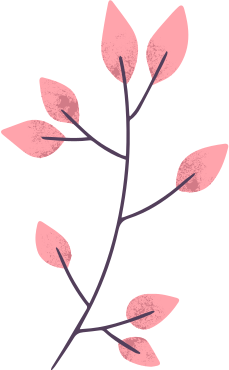 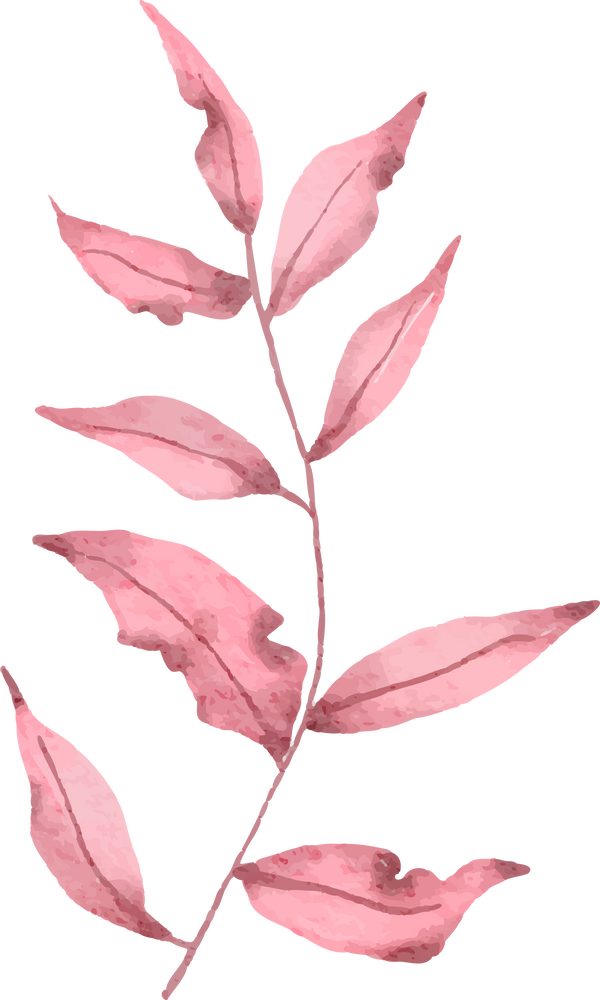 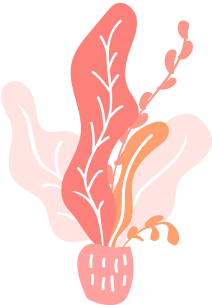 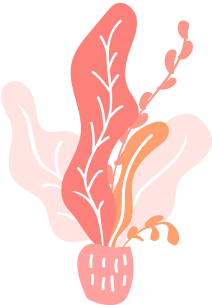 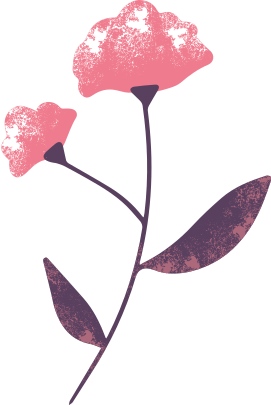 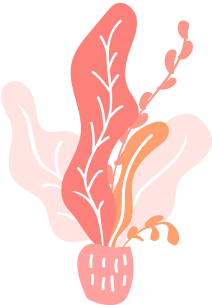 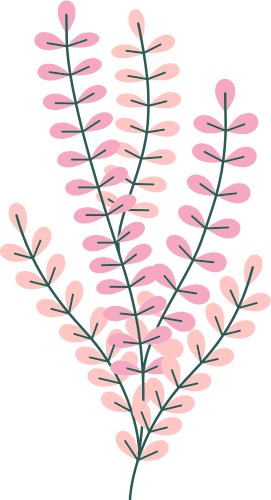 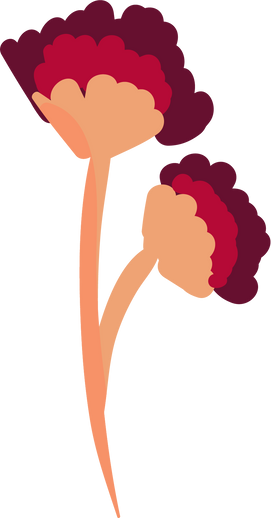 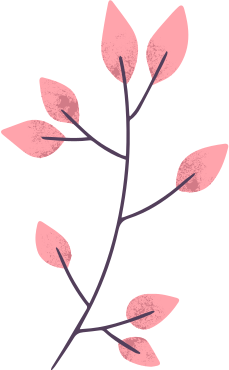 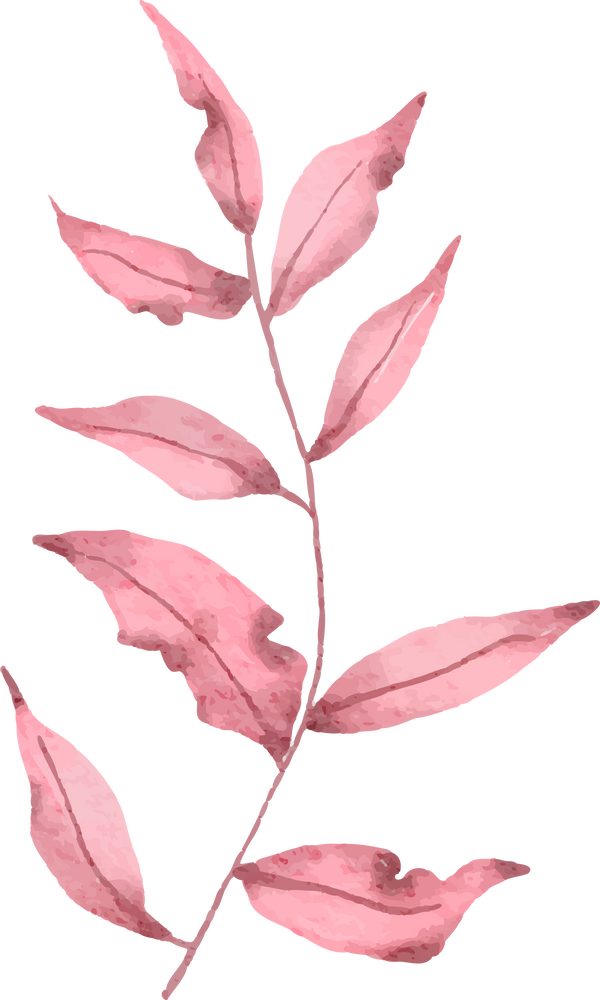 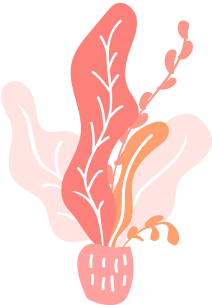 [Speaker Notes: Click từng ô – slide ô chữ
Click mặt trời – slide 6]
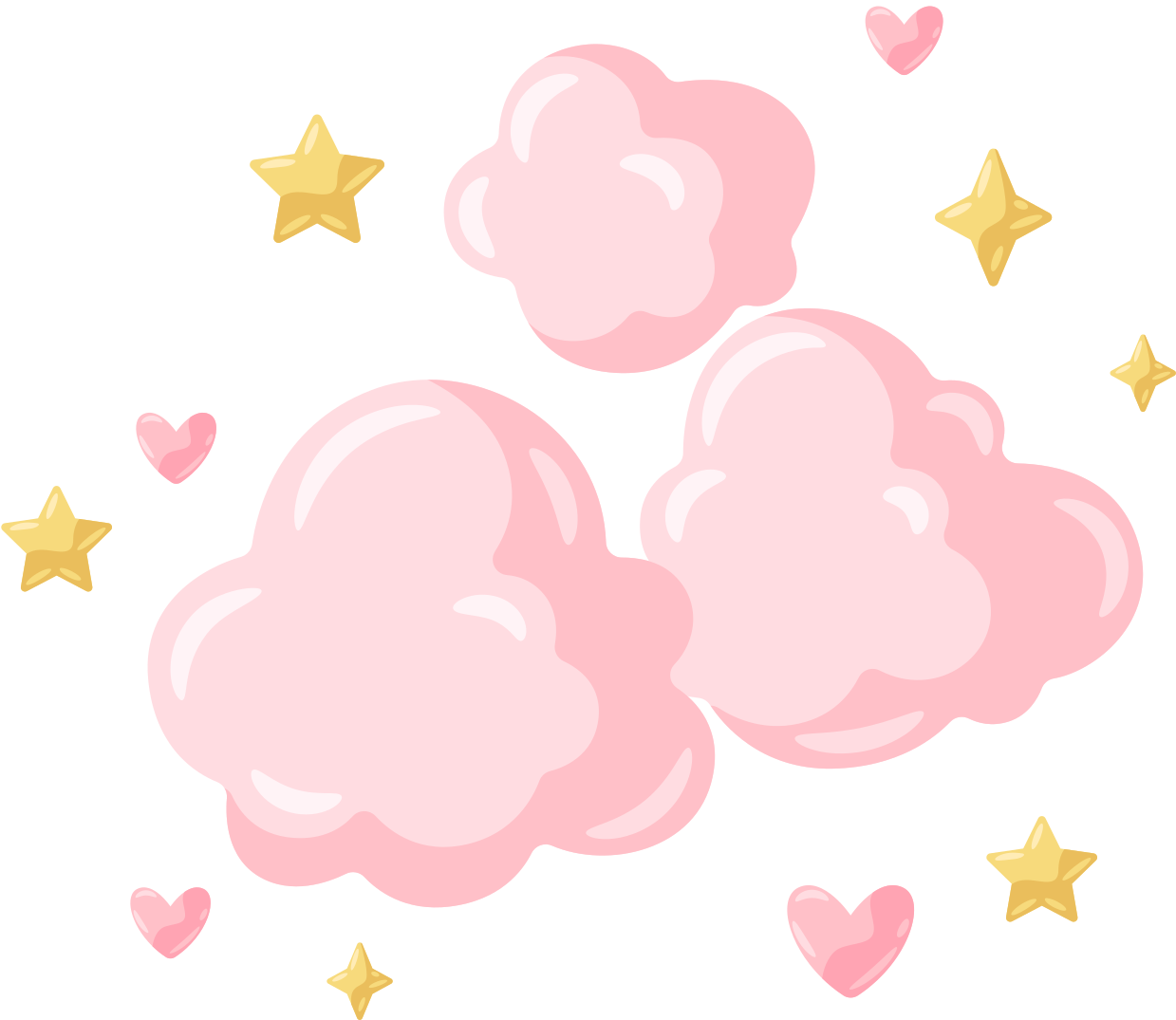 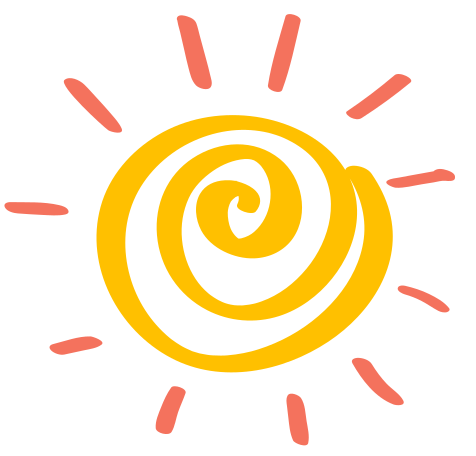 Câu 1: Thời trẻ Bác Hồ có tên gọi là gì? (Ô chữ gồm 14 chữ cái.)
N
U
Ễ
N
T
T
G
Y
Ấ
T
H
N
À
H
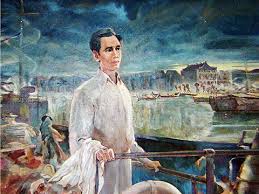 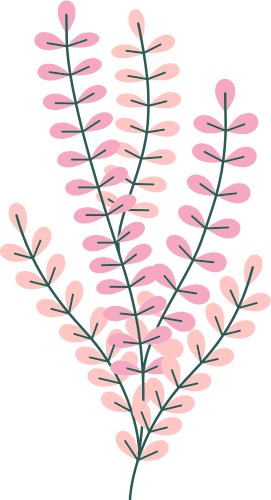 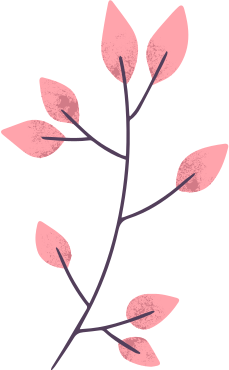 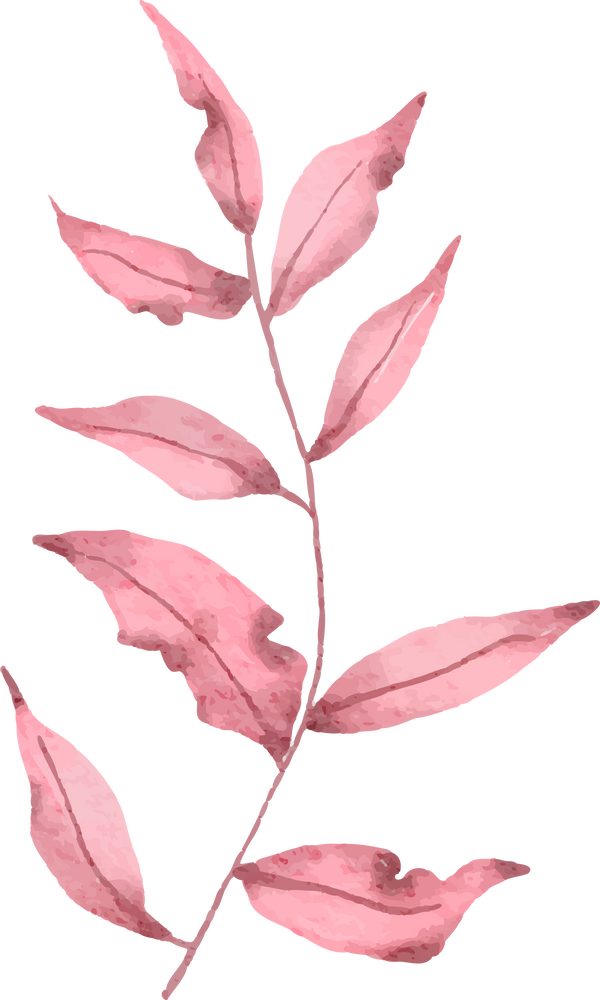 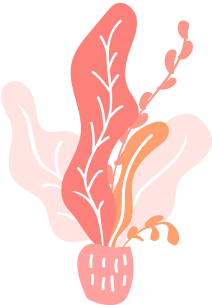 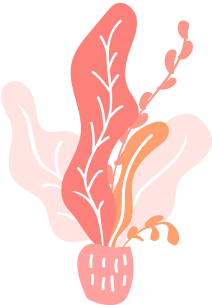 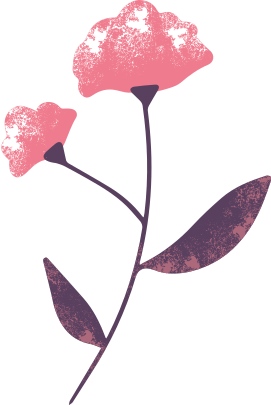 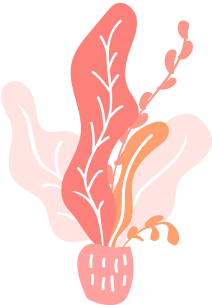 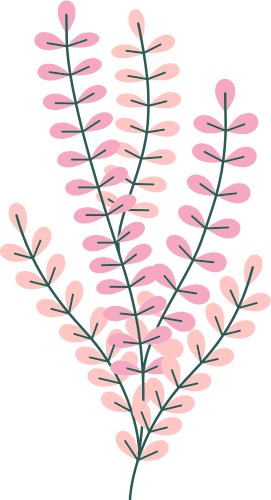 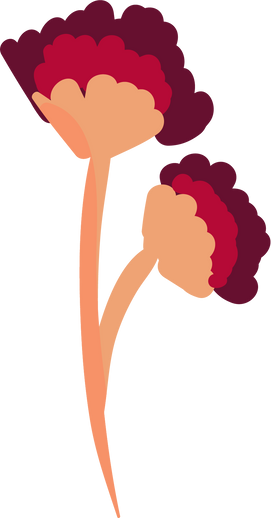 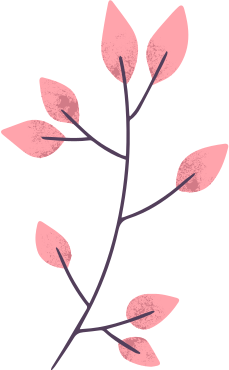 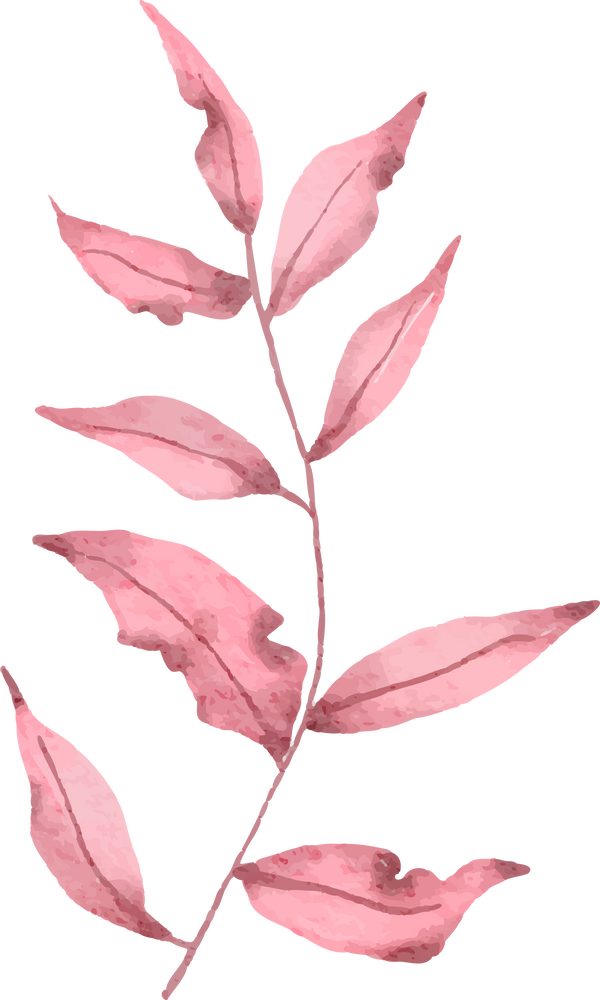 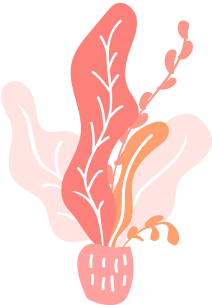 [Speaker Notes: Click mặt trời – về slide 3
Click ô chữ - đáp án]
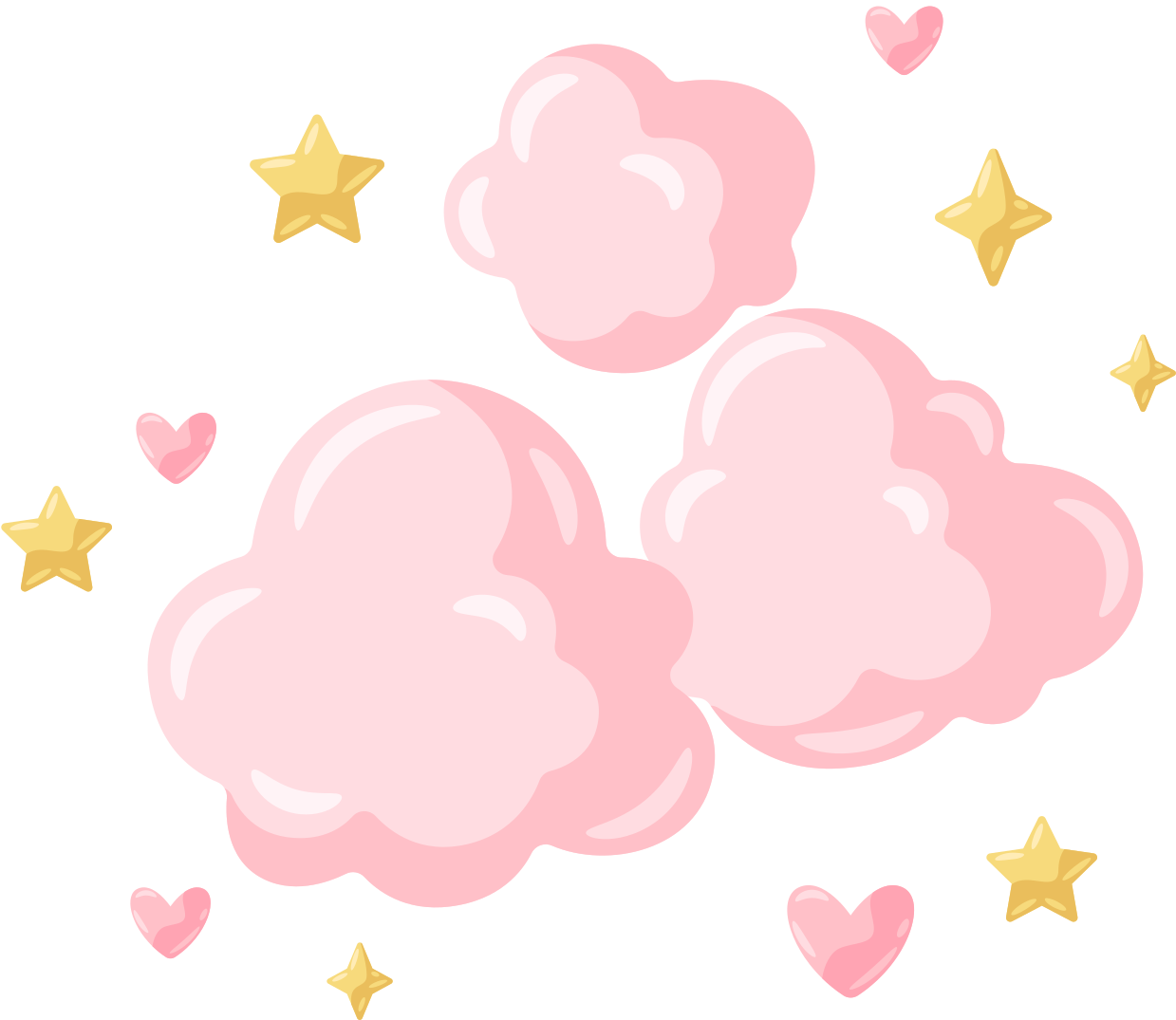 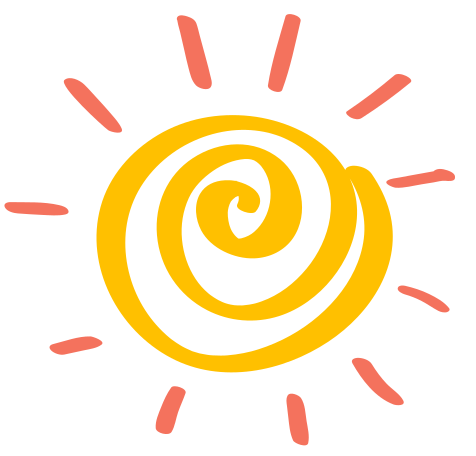 Câu 2: Đây là nơi Bác ra đi tìm đường cứu nước? (Ô chữ gồm 14 chữ cái.)
B
N
Ả
N
G
H
Ế
C
G
N
À
R
N
Ồ
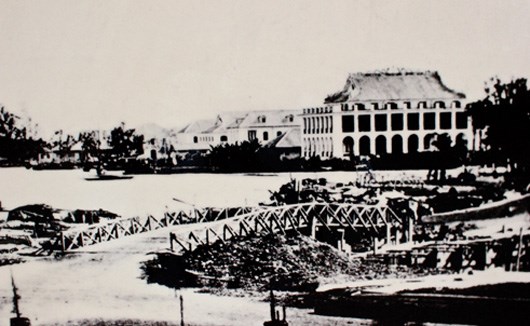 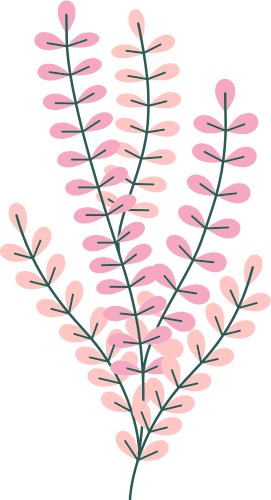 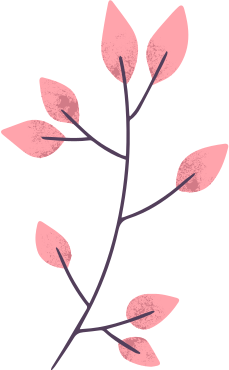 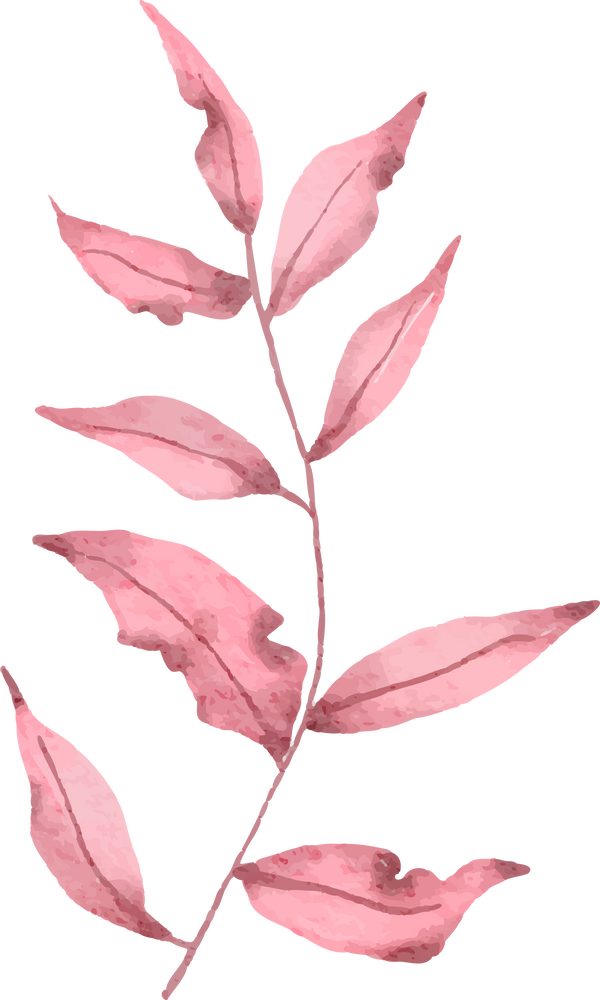 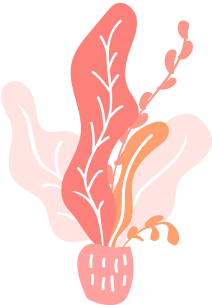 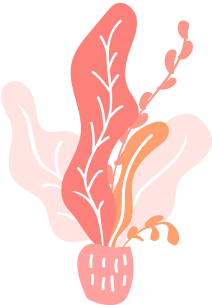 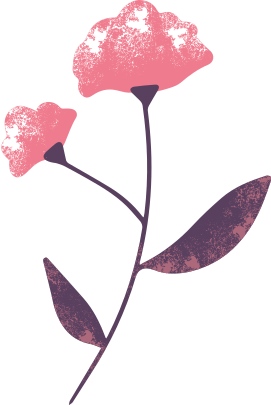 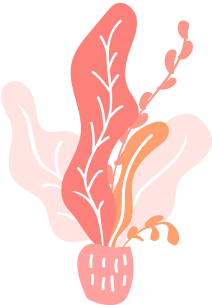 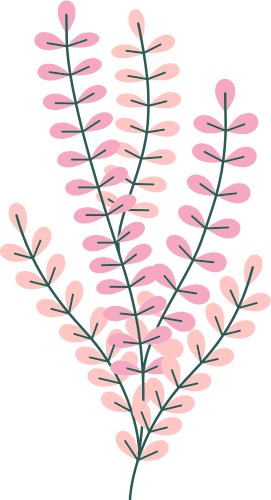 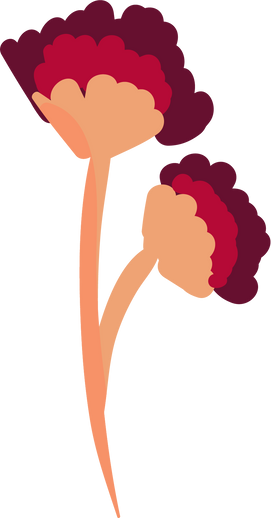 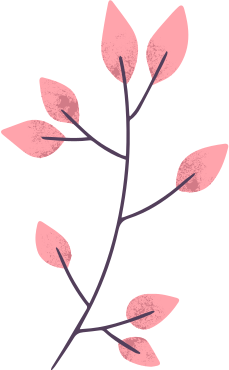 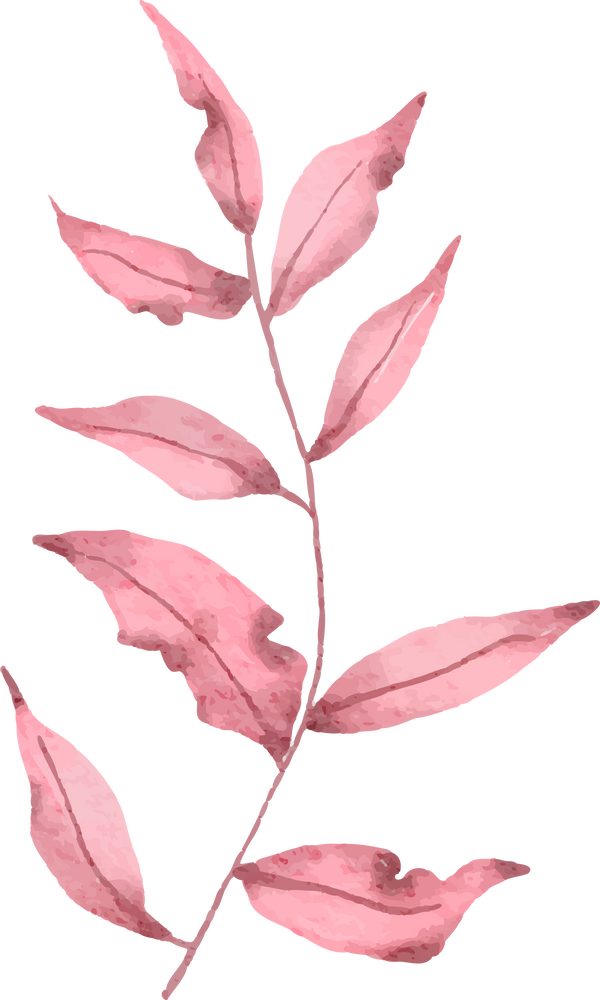 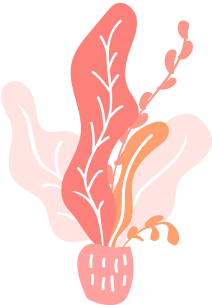 [Speaker Notes: Click mặt trời – về slide 3
Click ô chữ - đáp án]
Tập đọc
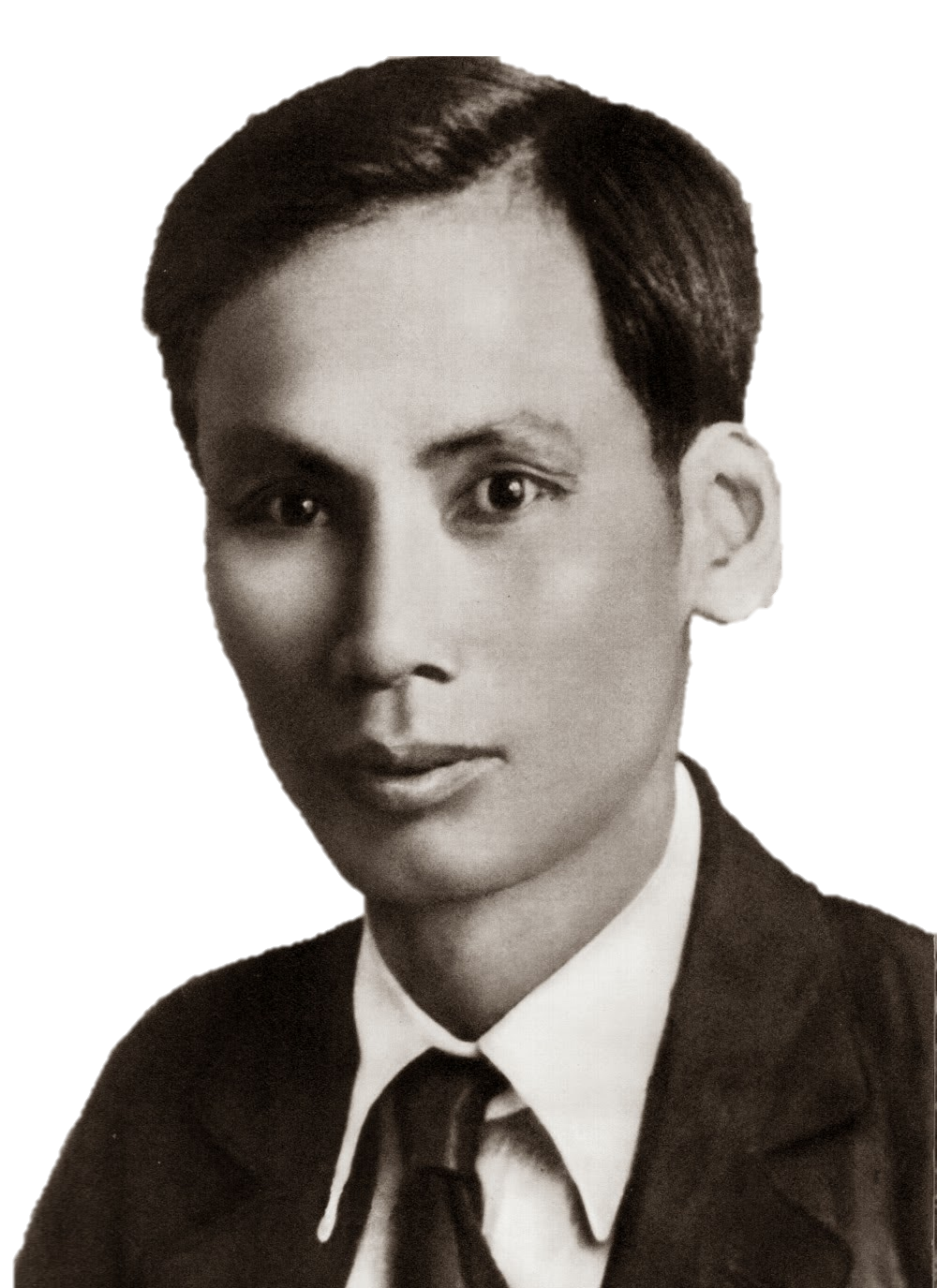 Người công dân số Một
(Trích)
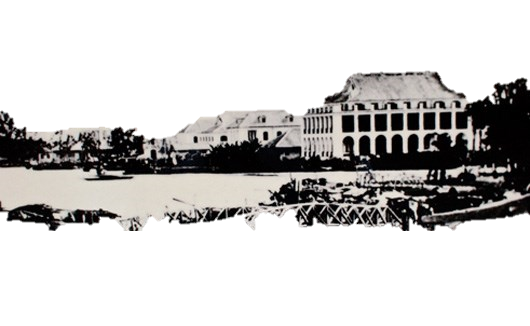 Theo Hà Văn Cầu – Vũ Đình Phong
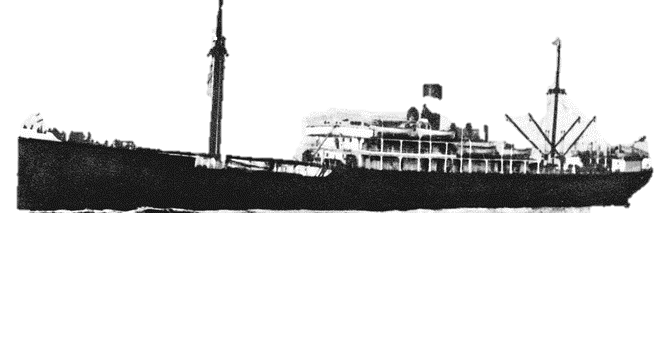 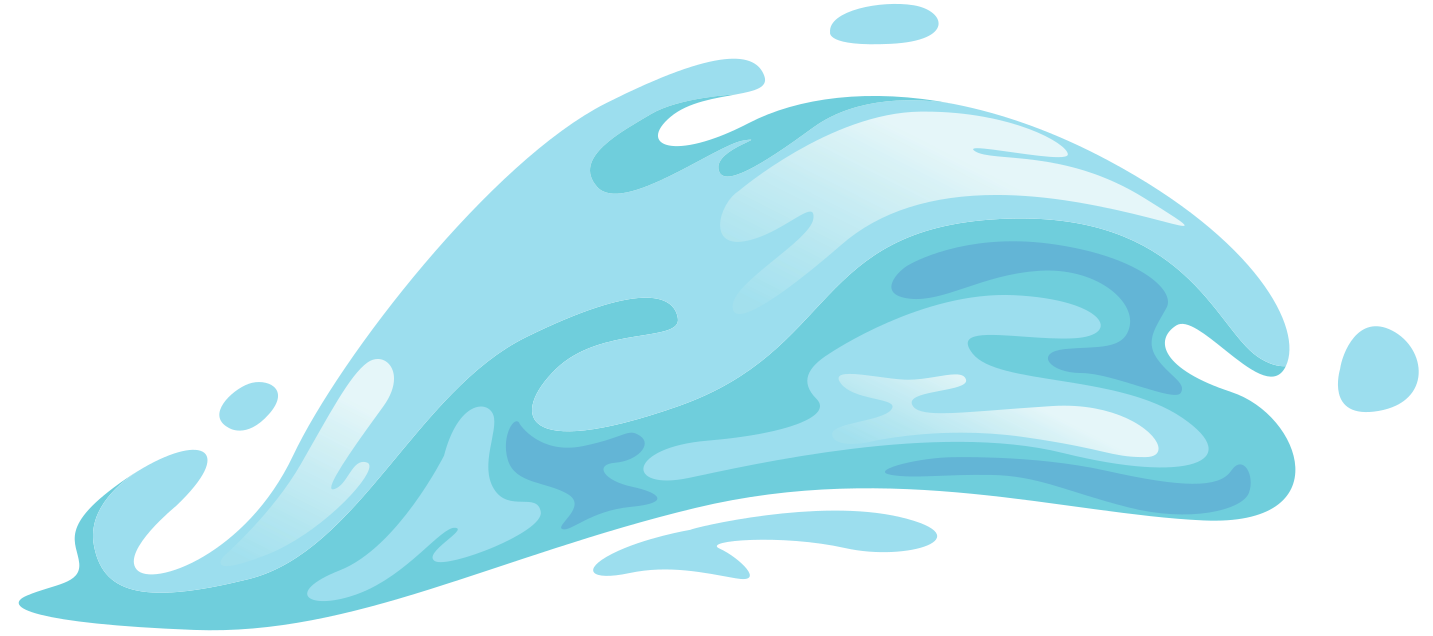 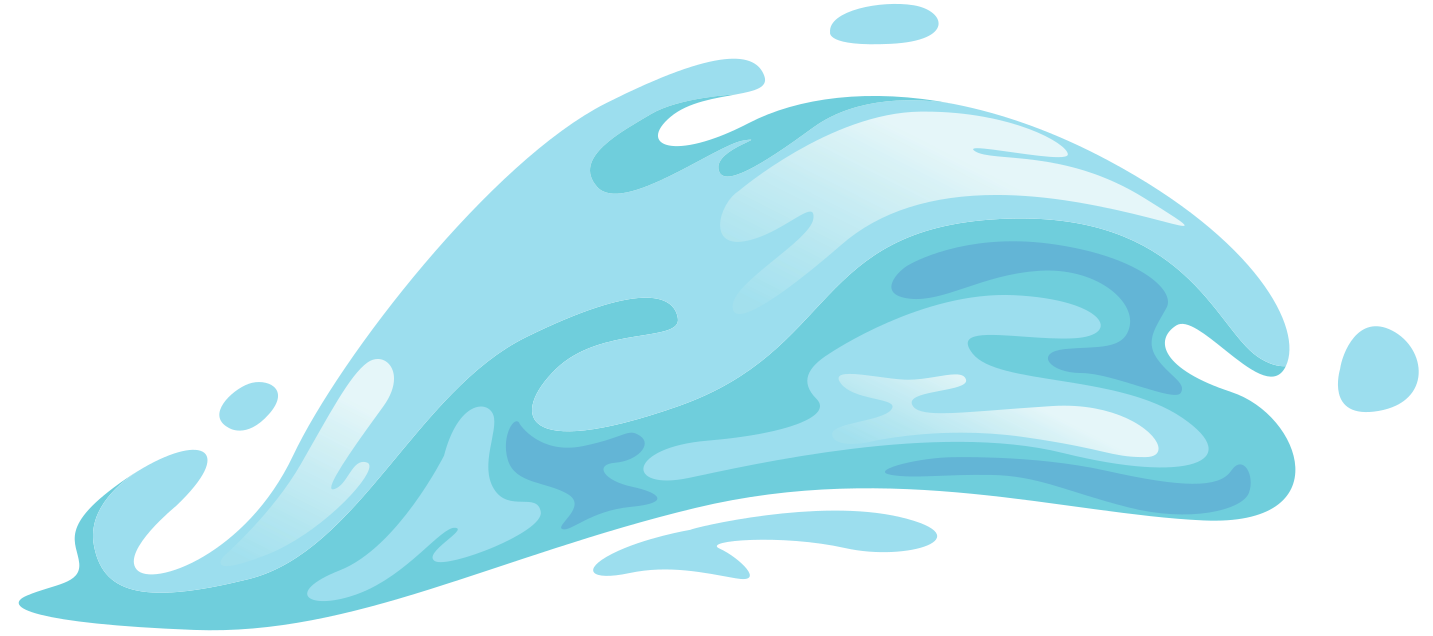 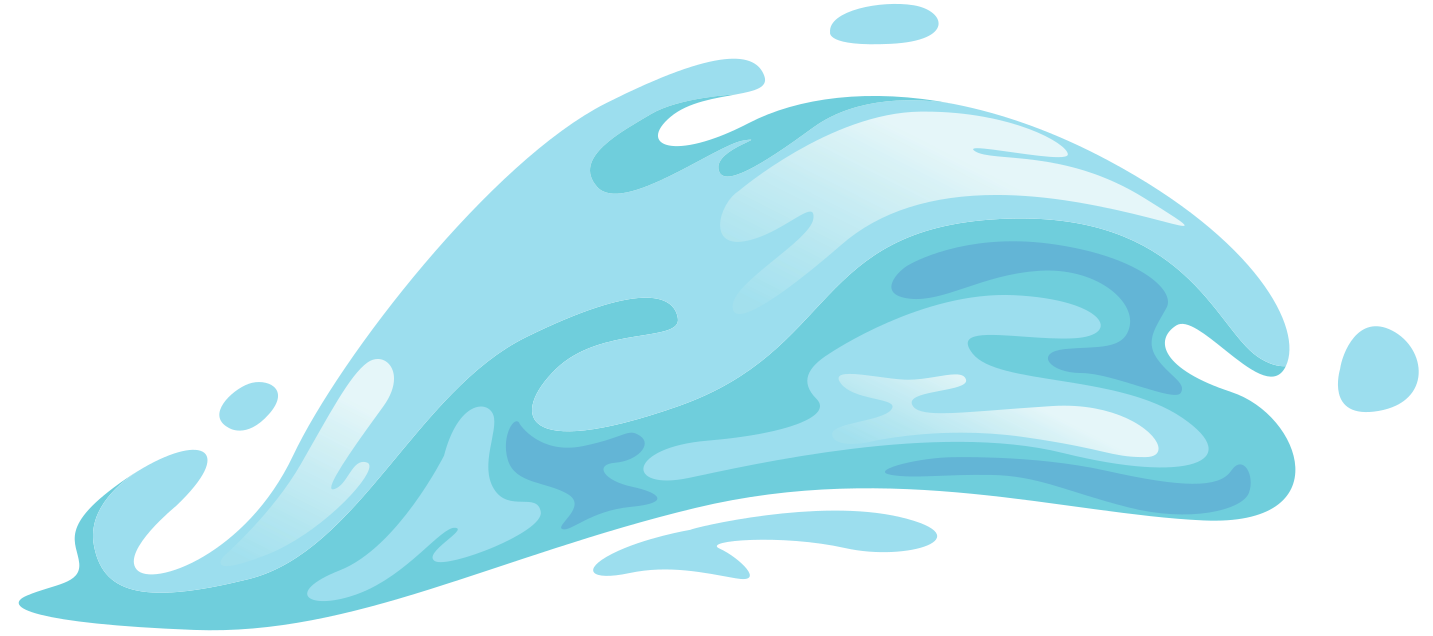 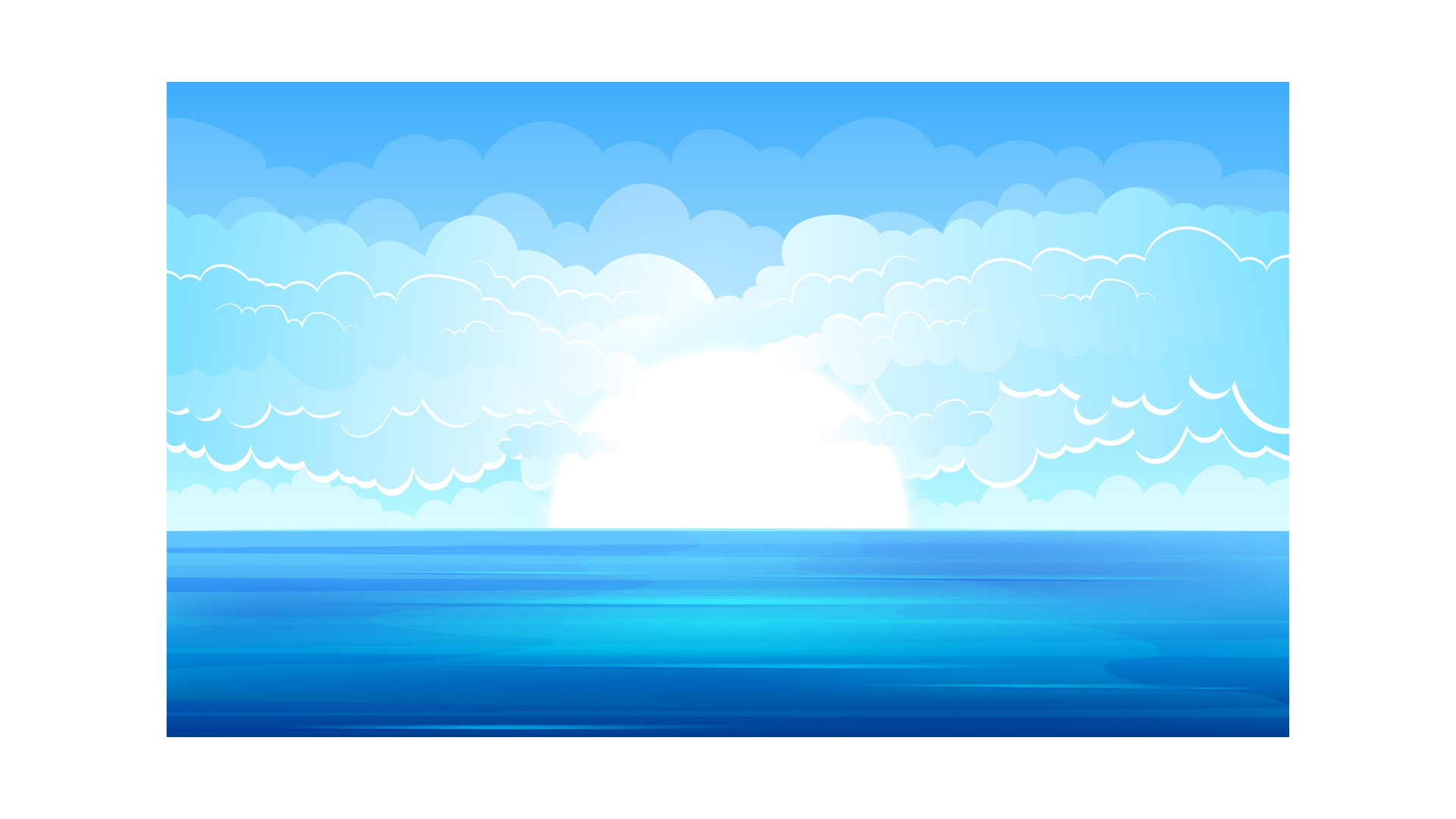 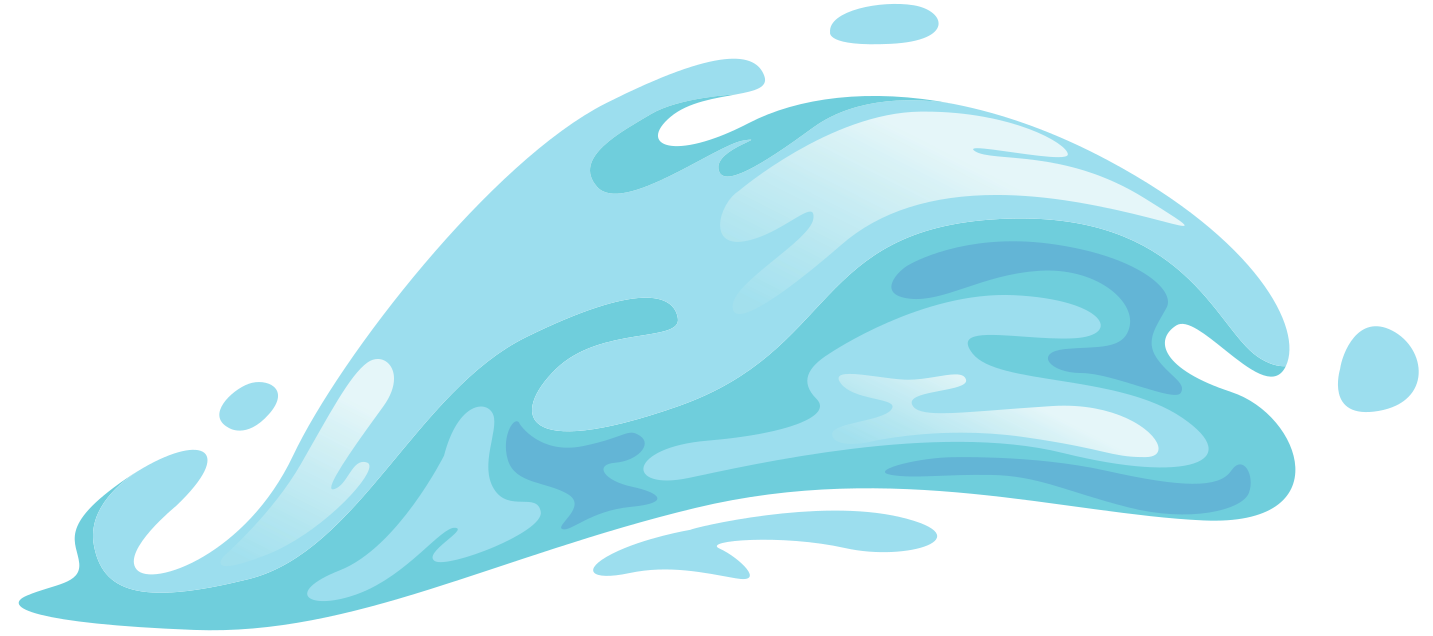 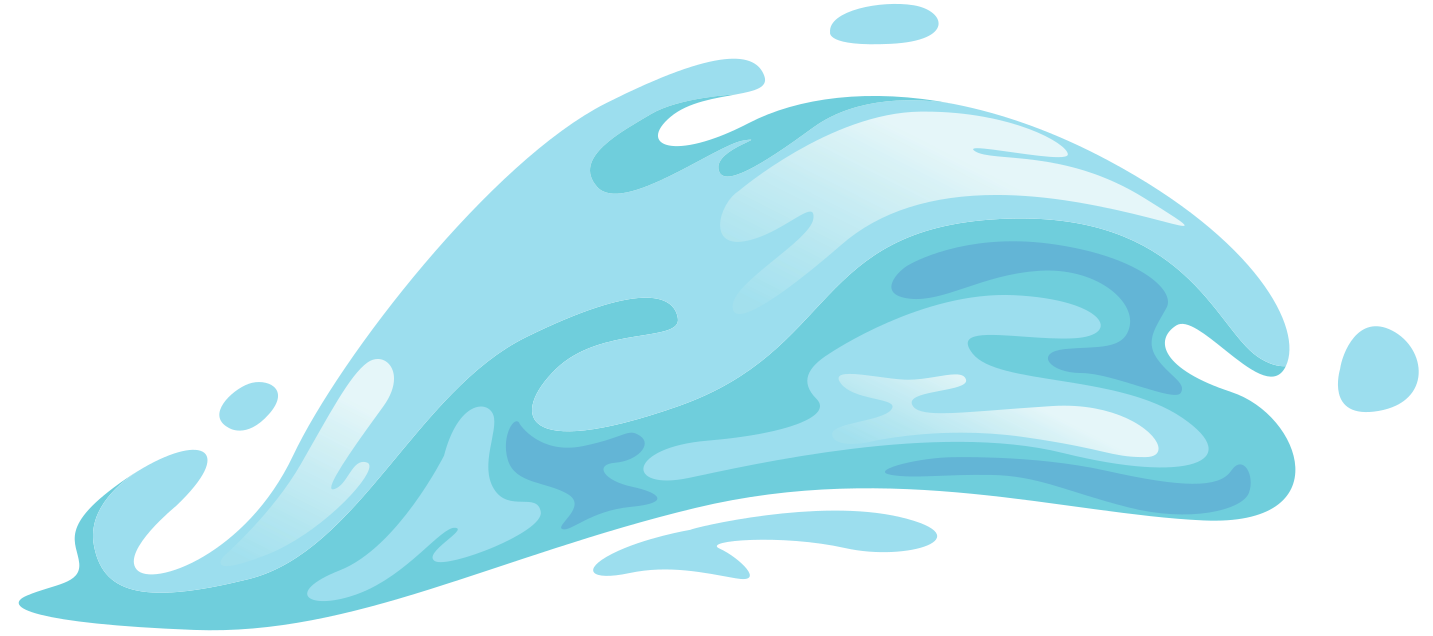 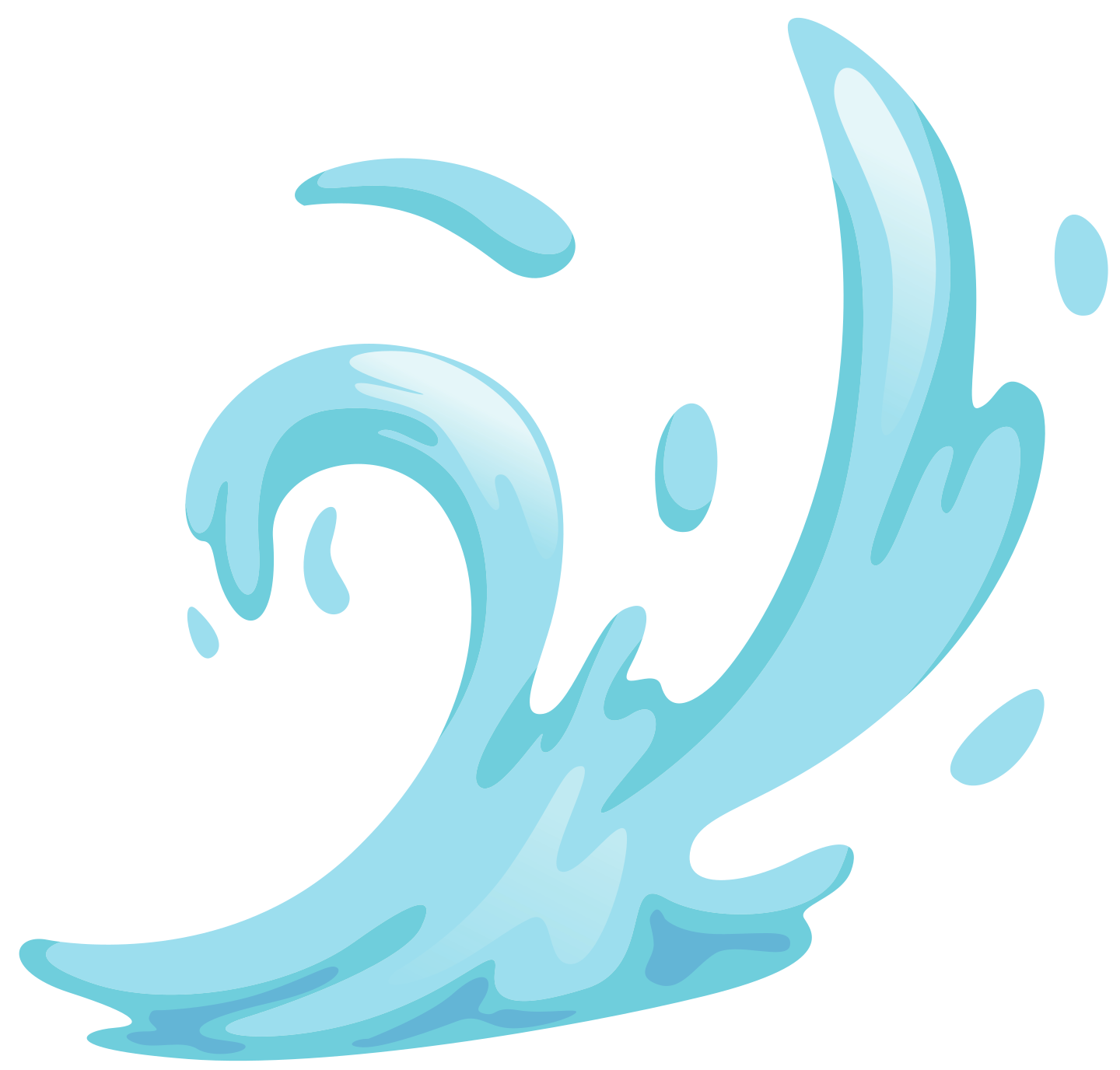 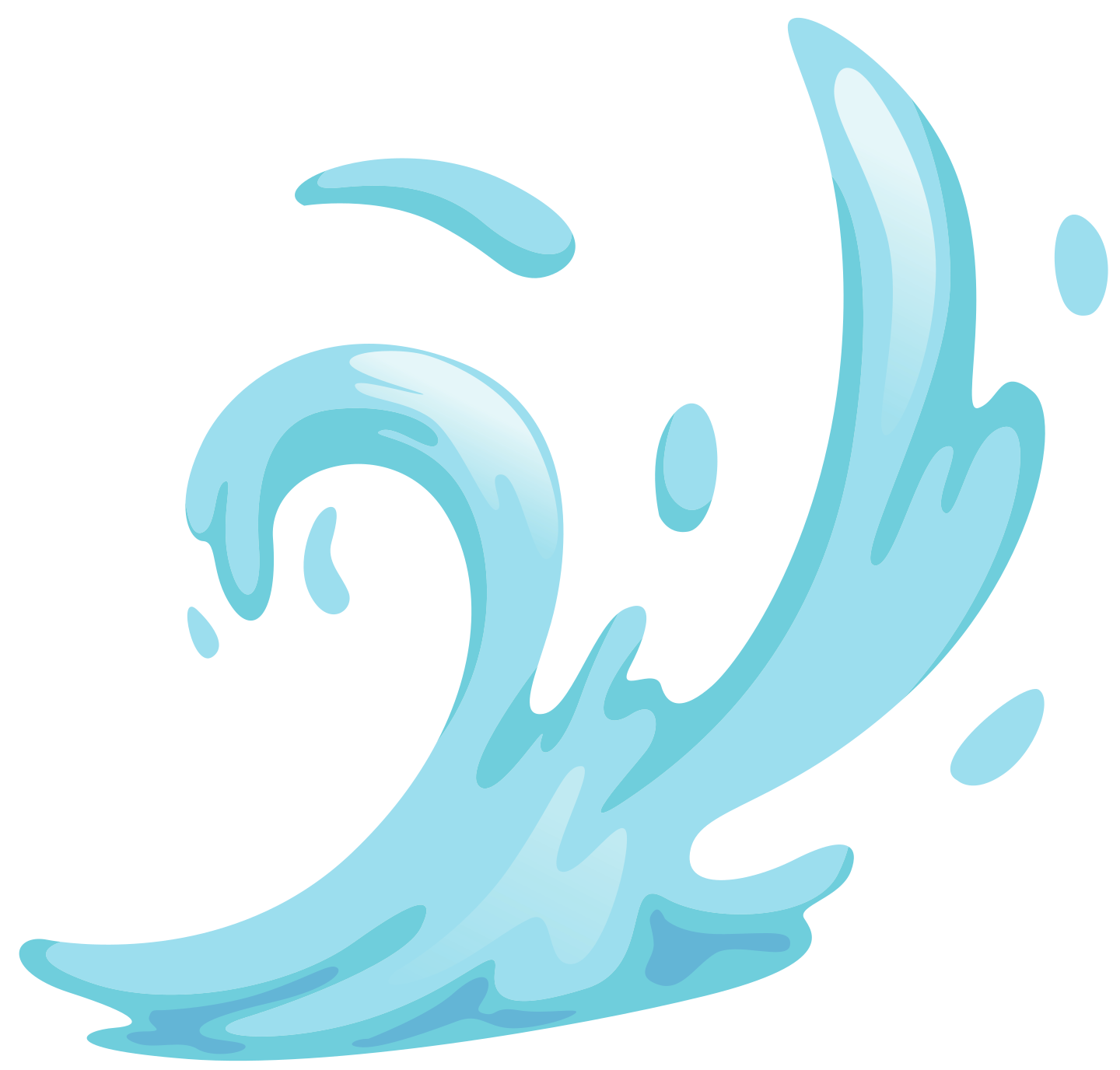 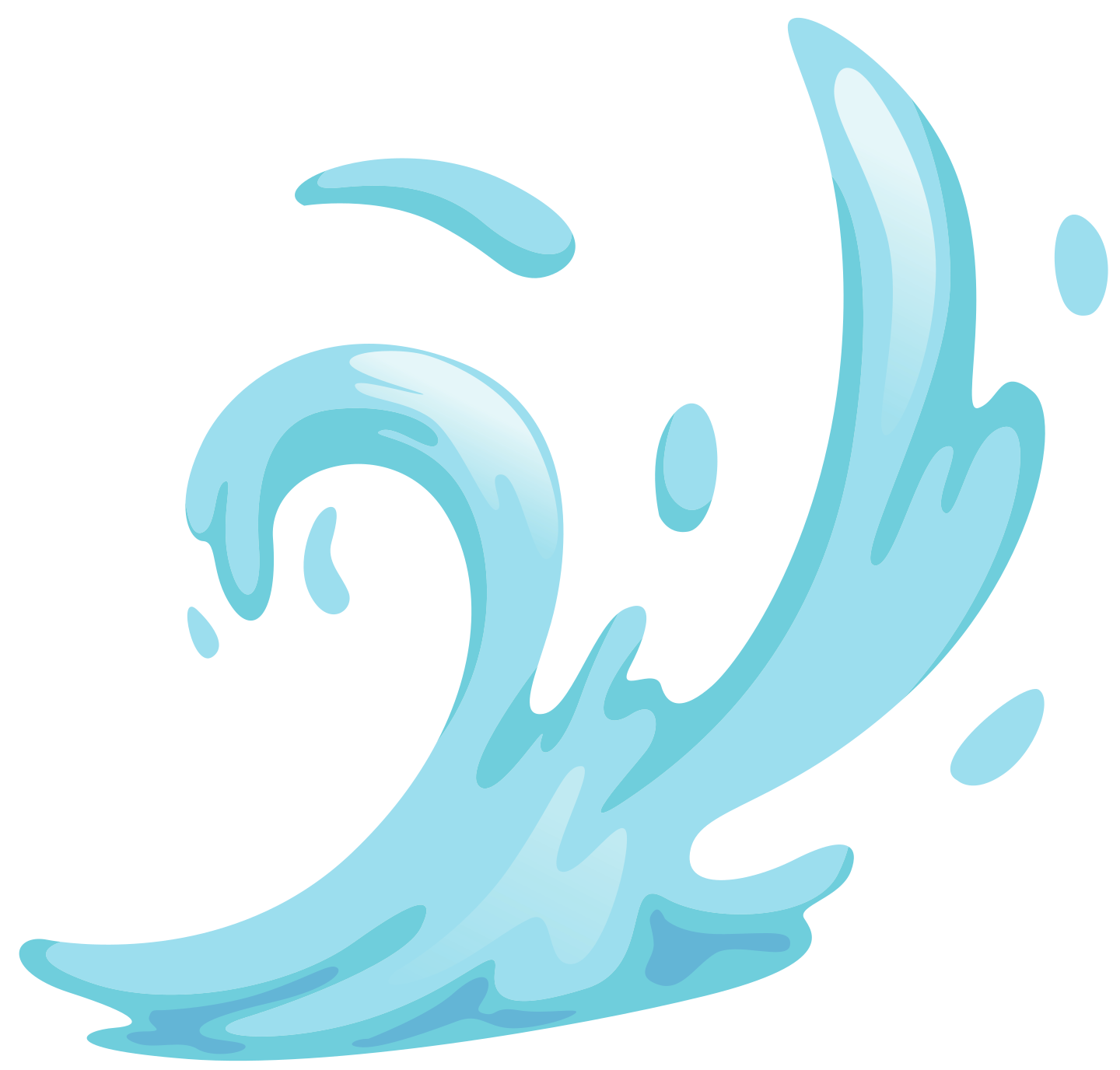 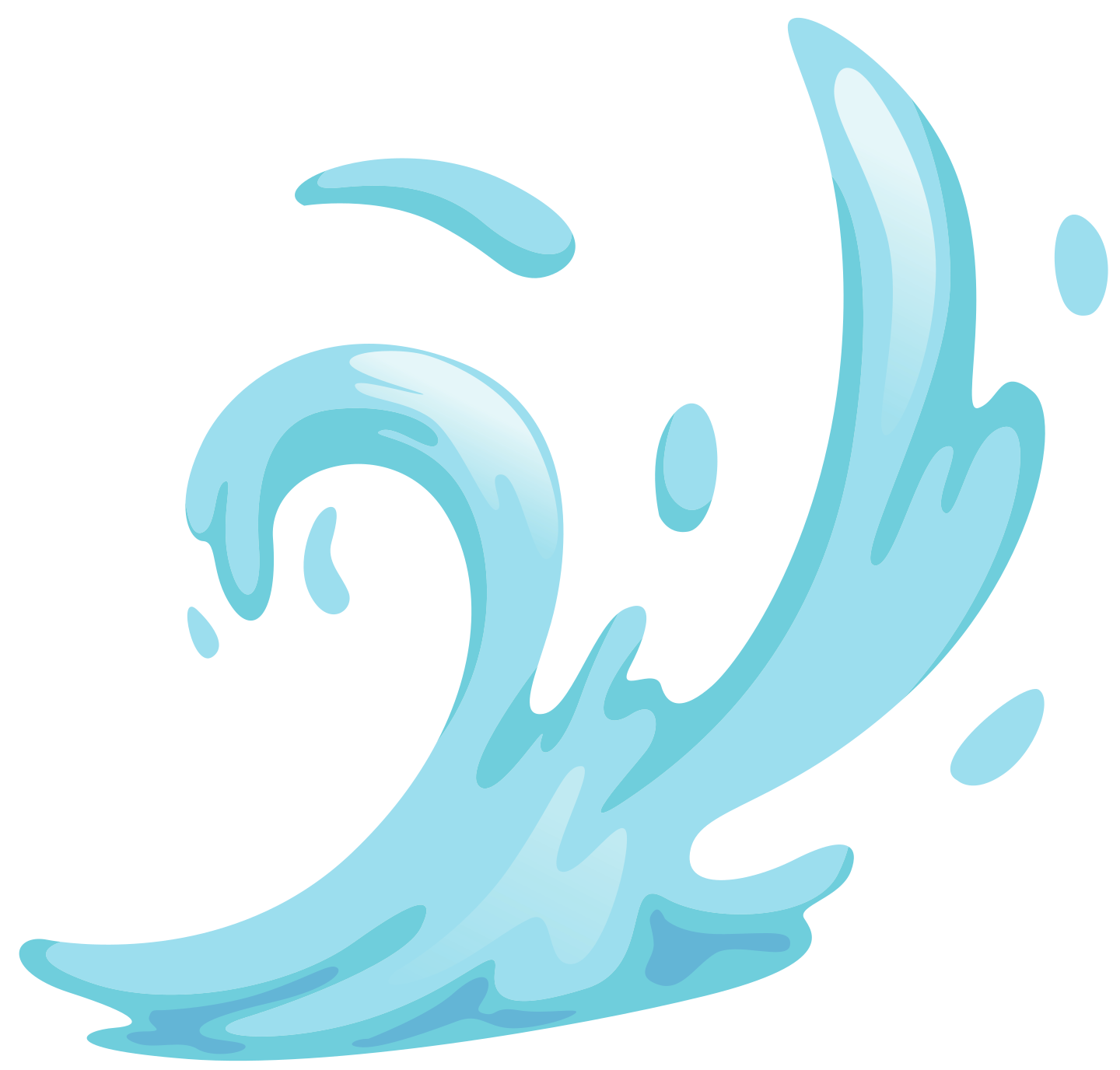 [Speaker Notes: Trên con tàu này, người thanh niên NTT đã ra đi tìm đường cứu nước tại Bến Cảng Nhà Rồng, vậy trước đó, người thanh niên đó ….. Chúng ta học bài TĐ ngày hôm nay:…]
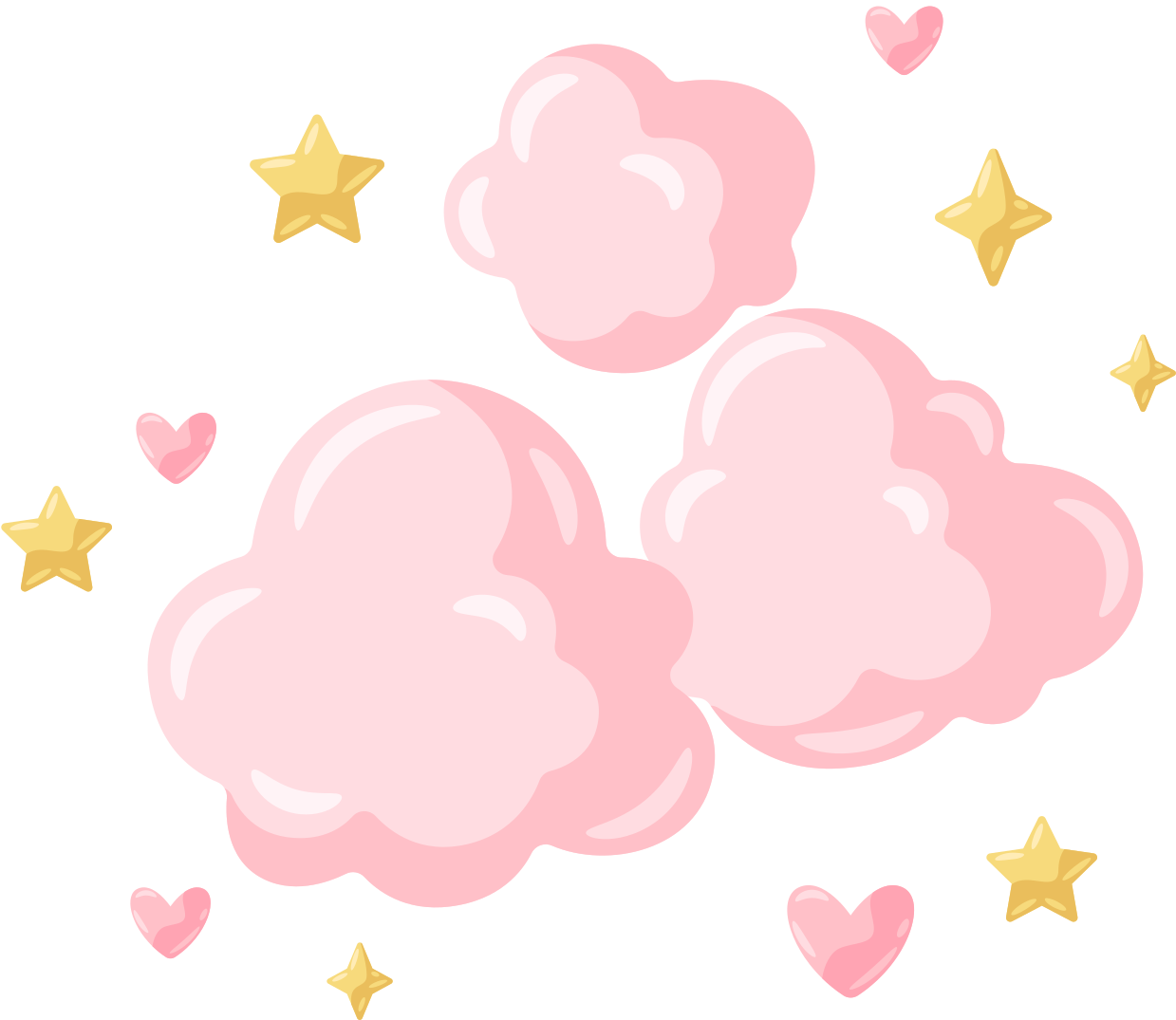 Mục tiêu
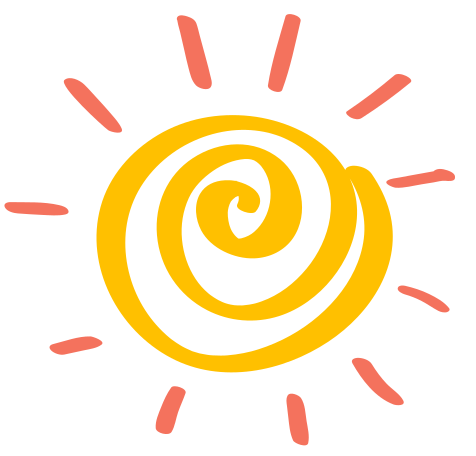 Đọc đúng ngữ điệu văn bản kịch, phân biệt được lời của tác giả với lời nhân vật (anh Thành, anh Lê). 
 Hiểu được tâm trạng day dứt, trăn trở tìm đường cứu nước của Nguyễn Tất Thành.
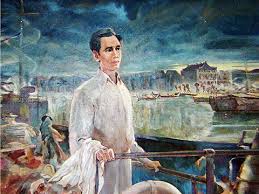 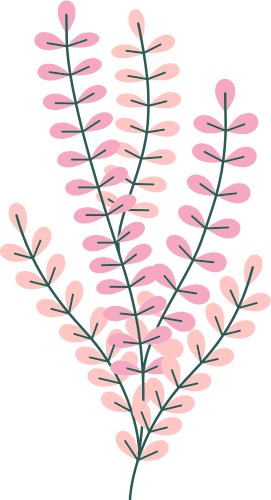 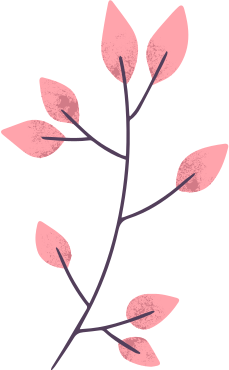 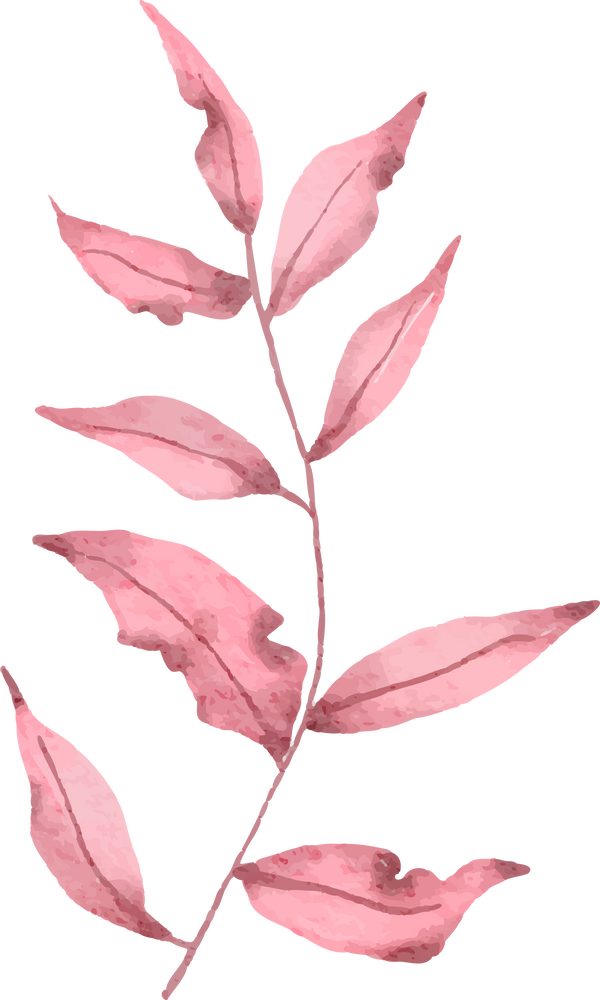 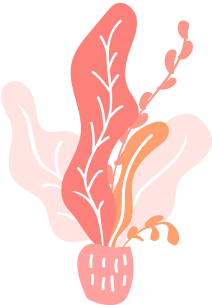 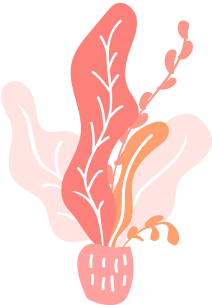 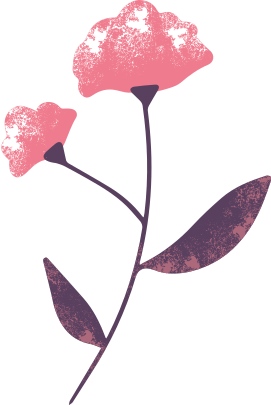 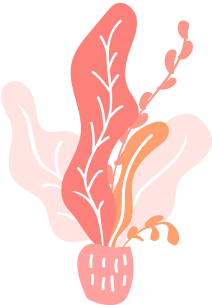 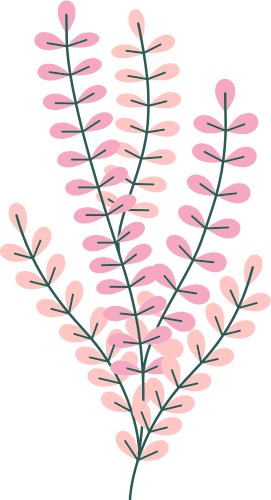 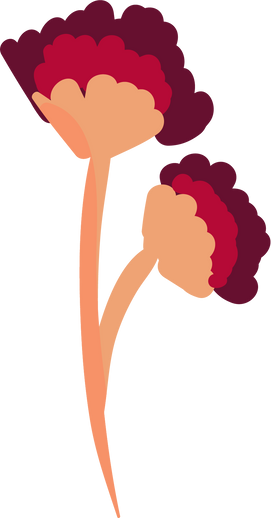 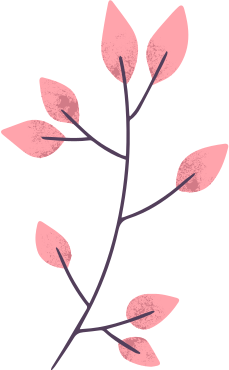 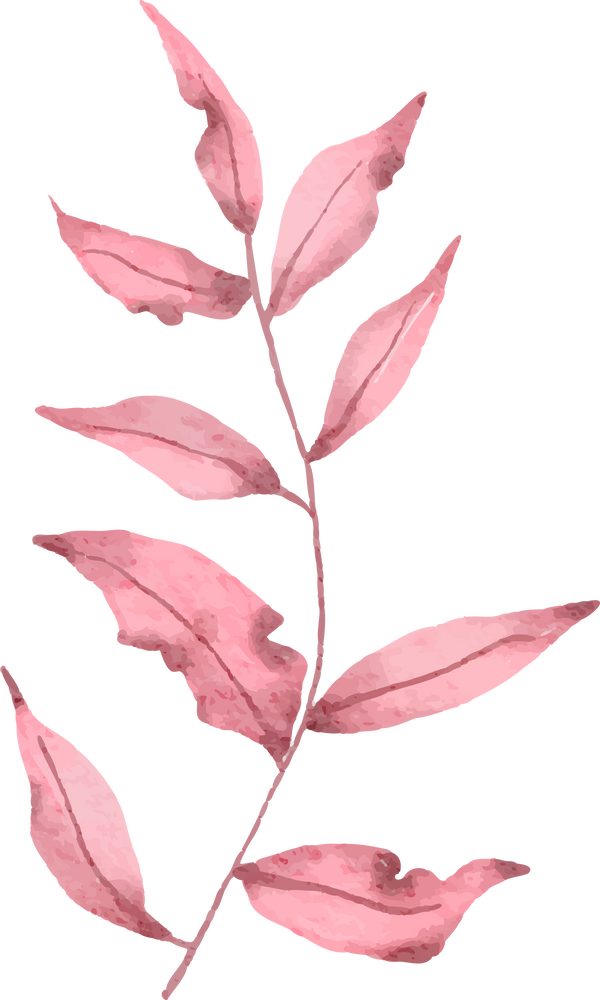 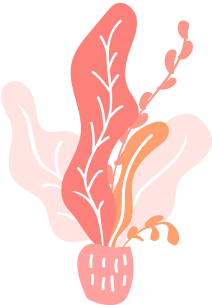 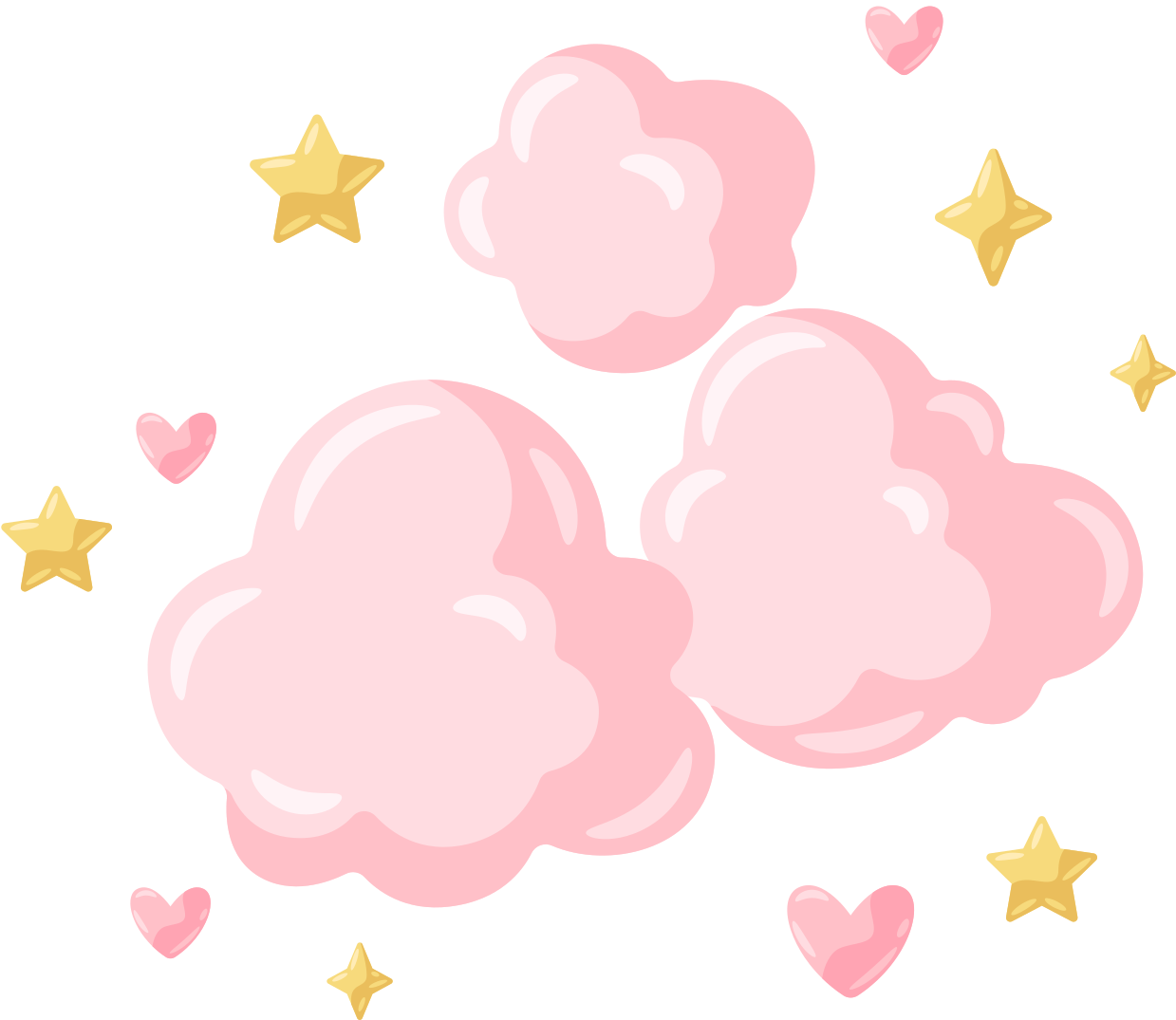 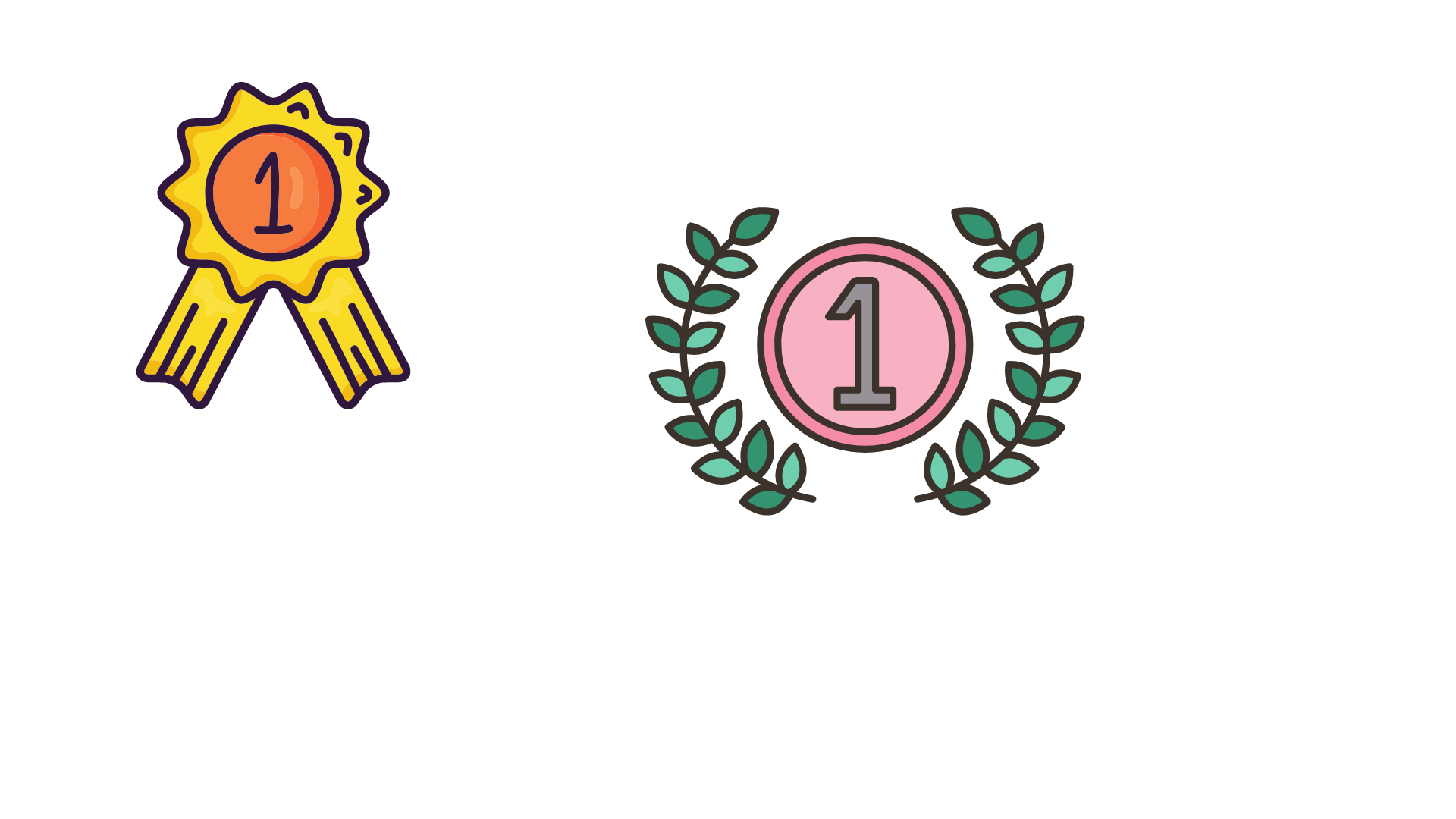 1
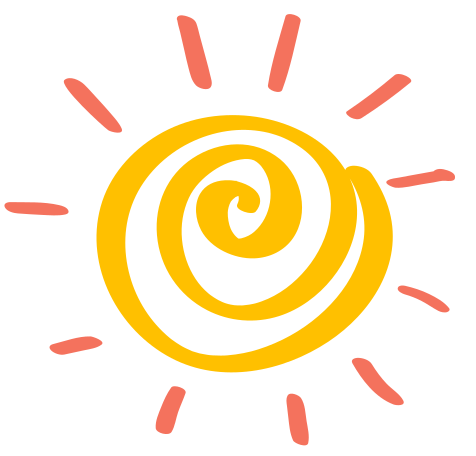 Luyện đọc
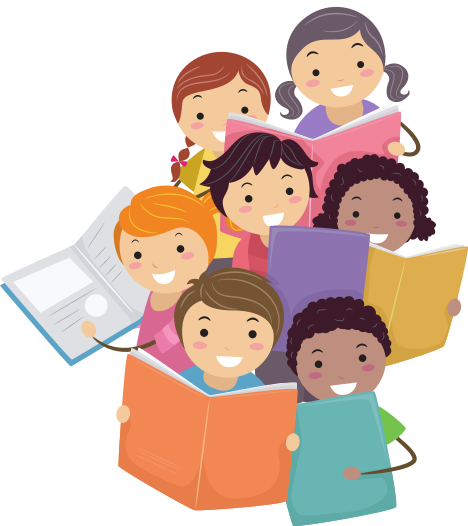 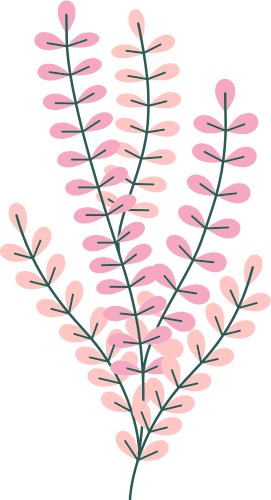 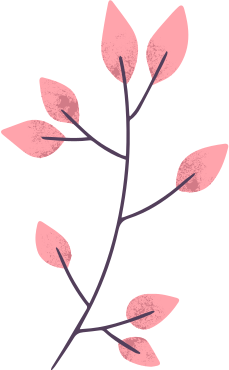 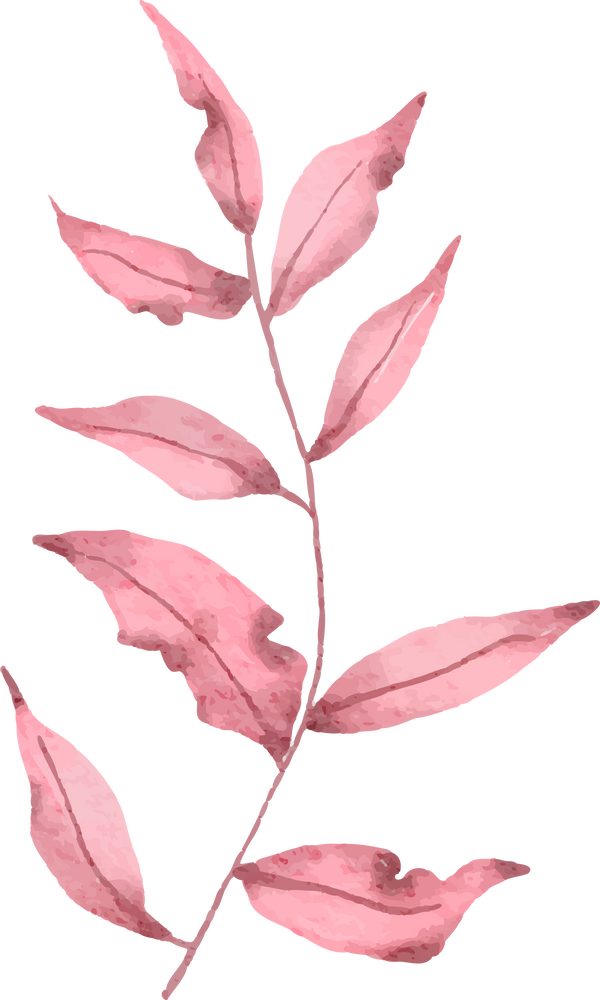 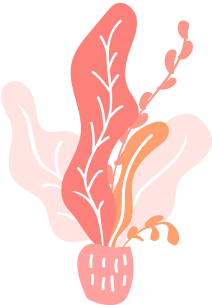 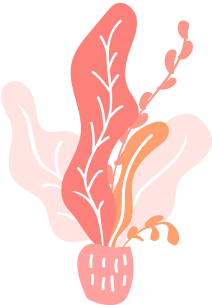 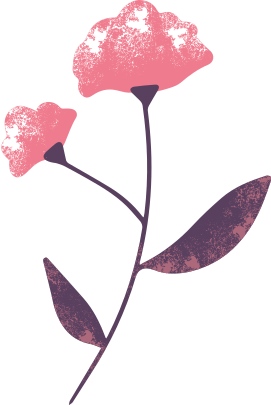 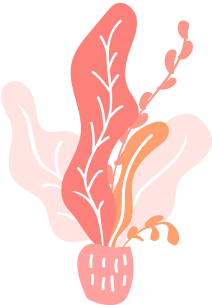 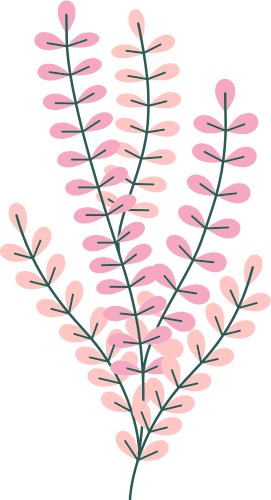 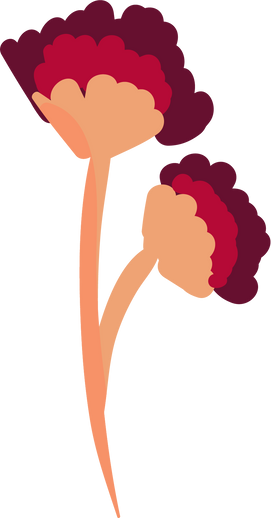 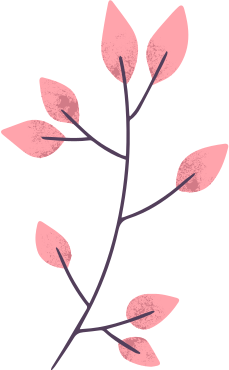 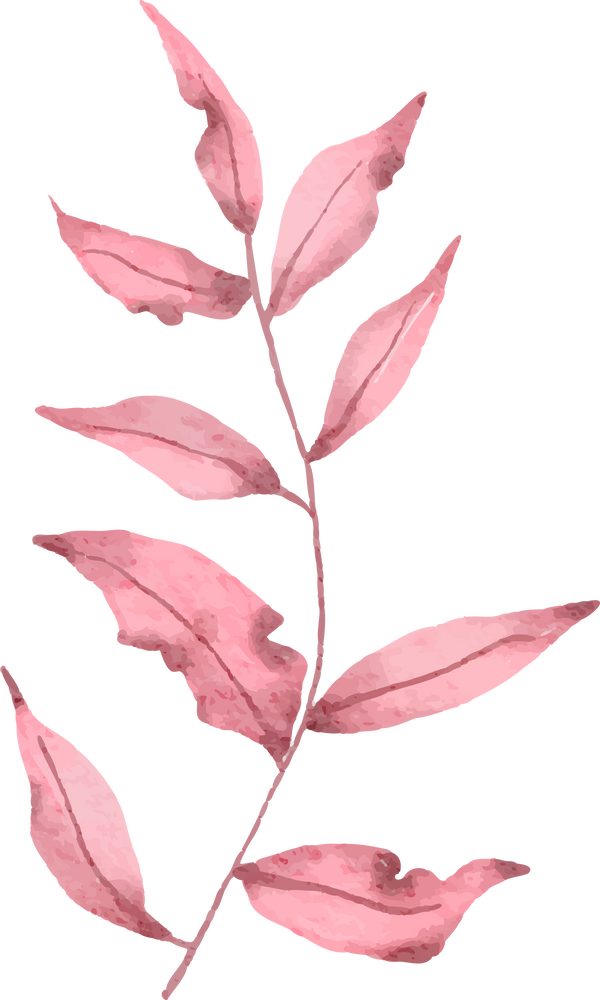 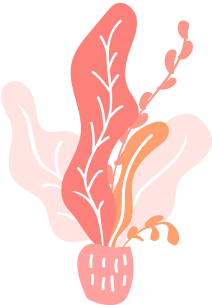 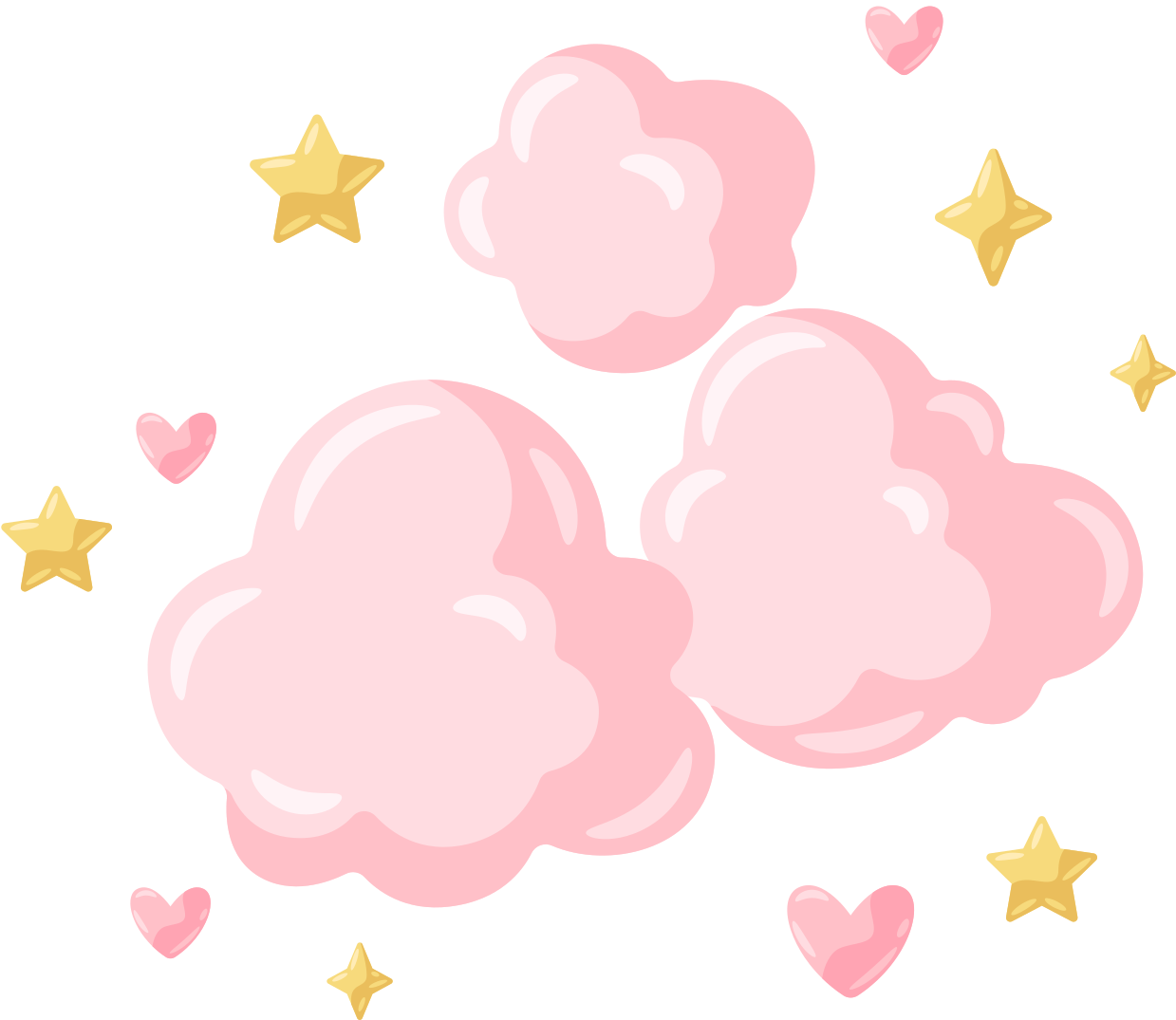 Tập đọc
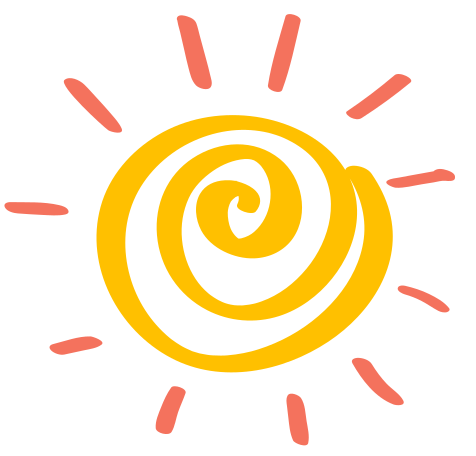 Người công dân số Một
(Trích)
Theo Hà Văn Cầu – Vũ Đình Phong
Nhân vật:
Anh Thành
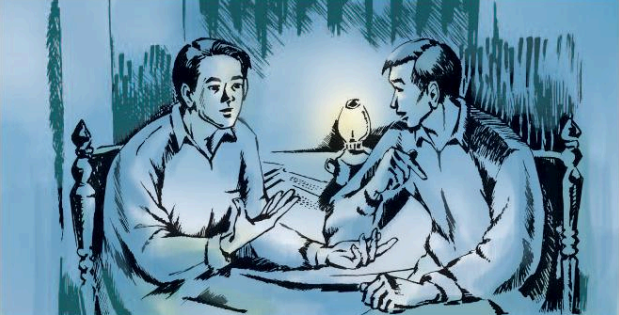 Anh Lê
Anh Mai
Cảnh trí:
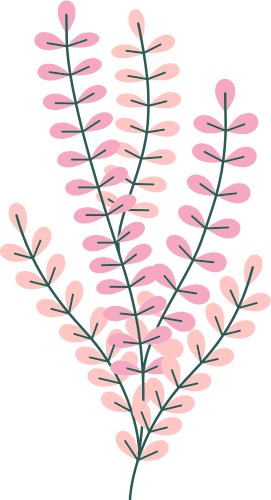 Một ngôi nhà ở Xóm Chiếu, Sài Gòn. Dưới ngọn đèn dầu lù mù, anh Thành đang ngồi ghi chép. Anh Lê vào.
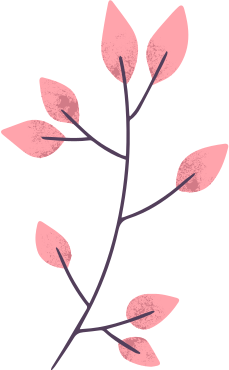 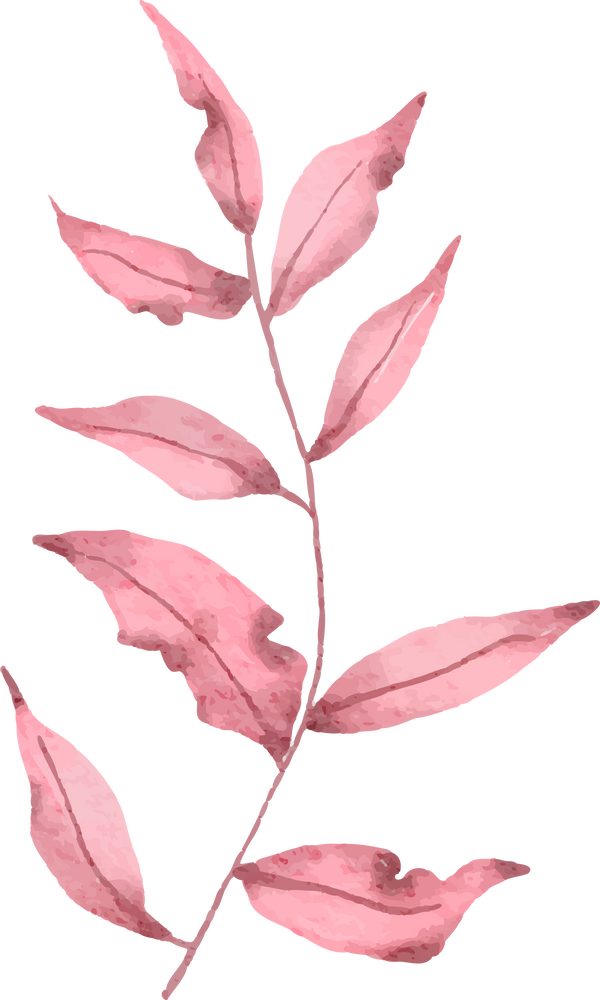 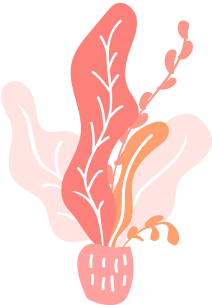 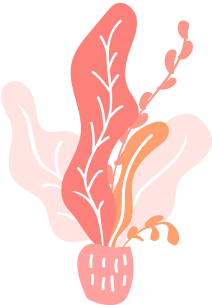 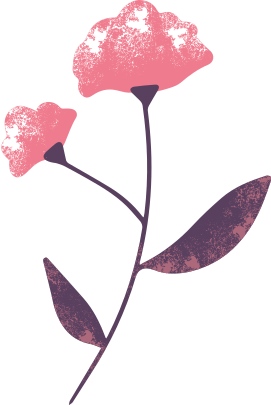 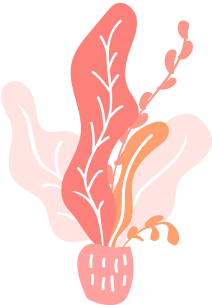 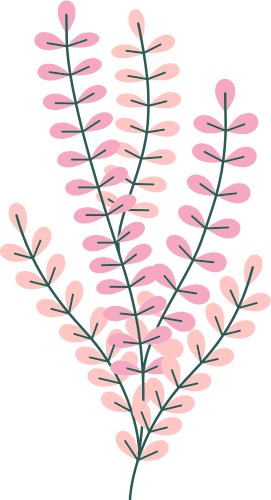 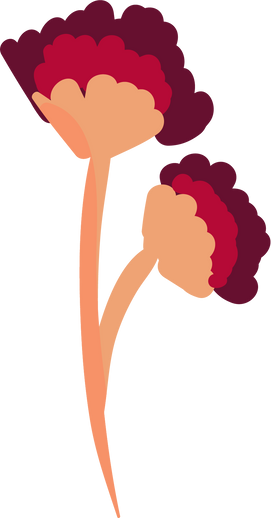 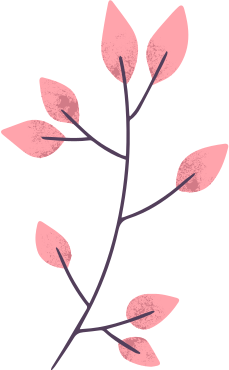 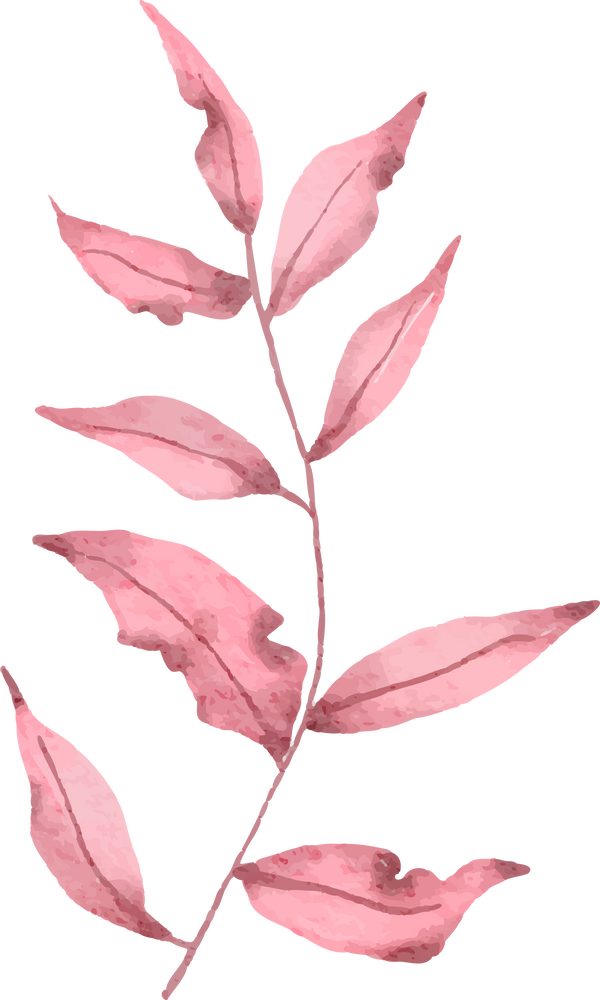 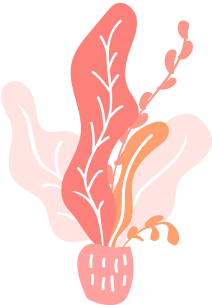 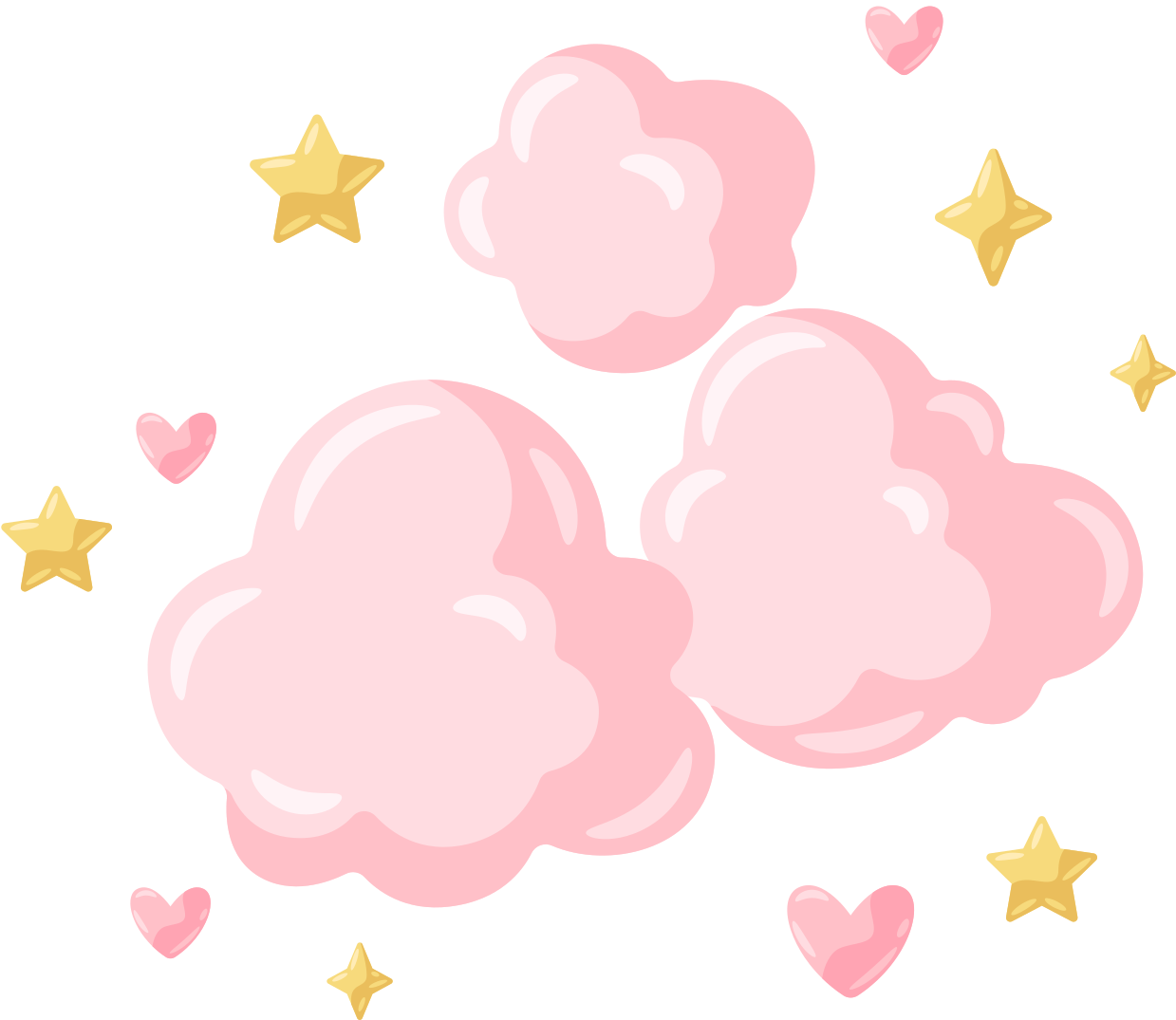 Tập đọc
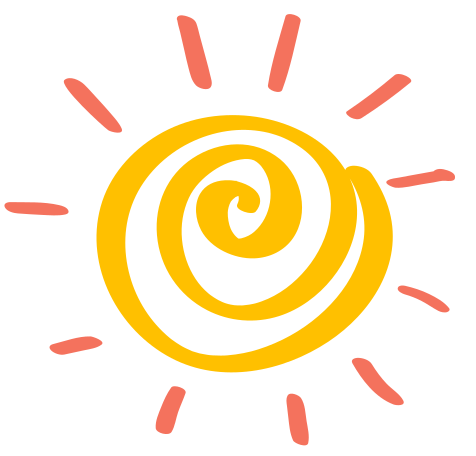 Người công dân số Một
(Trích)
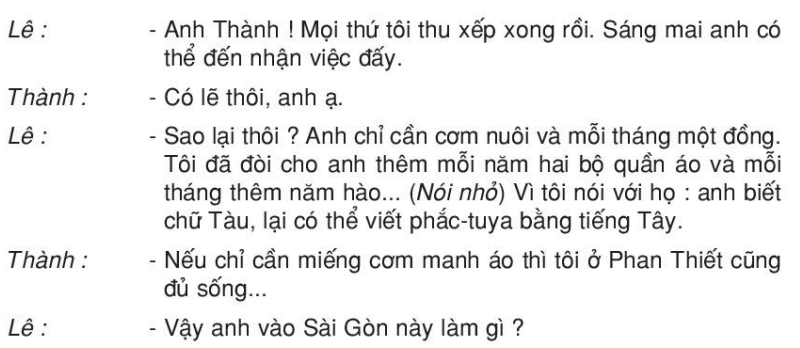 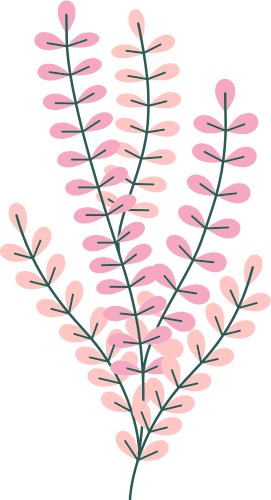 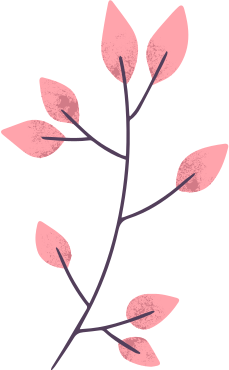 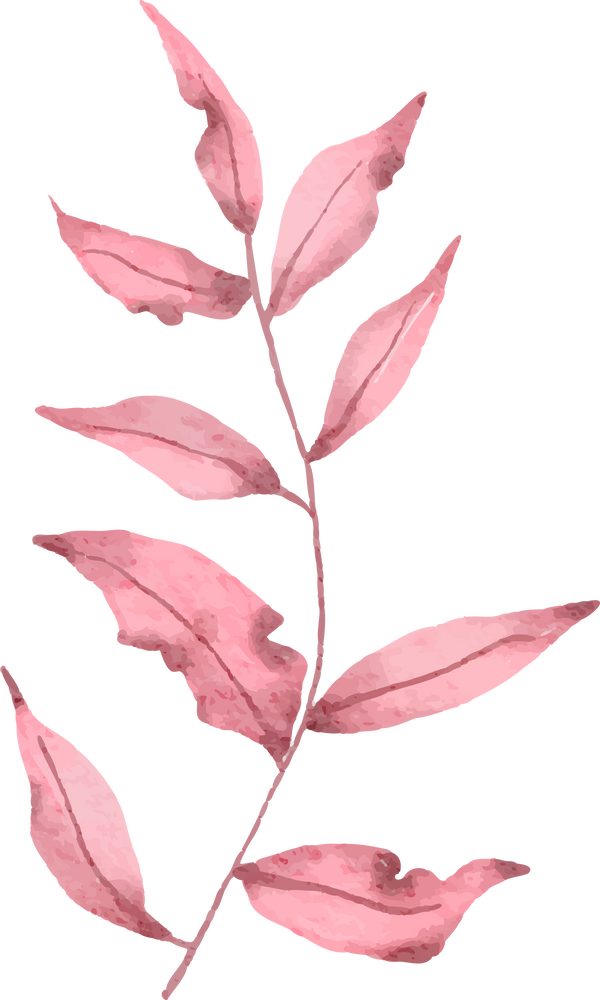 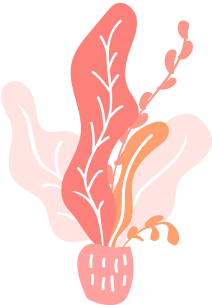 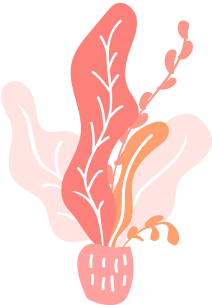 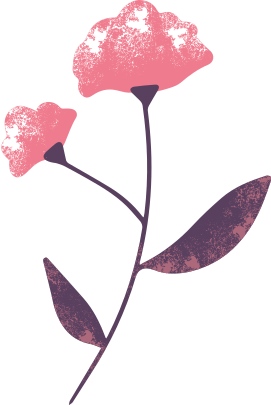 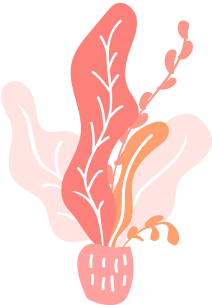 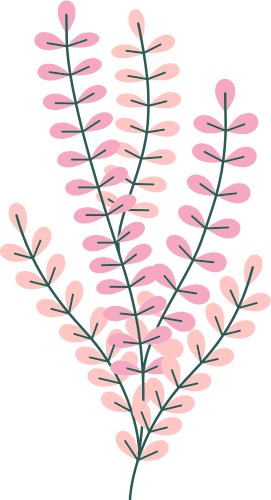 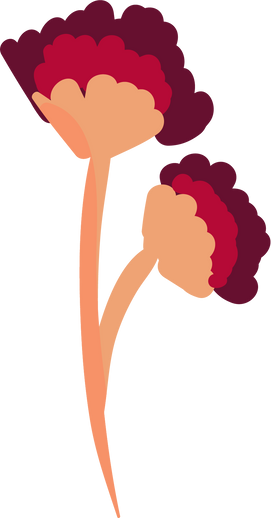 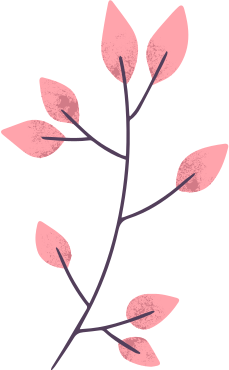 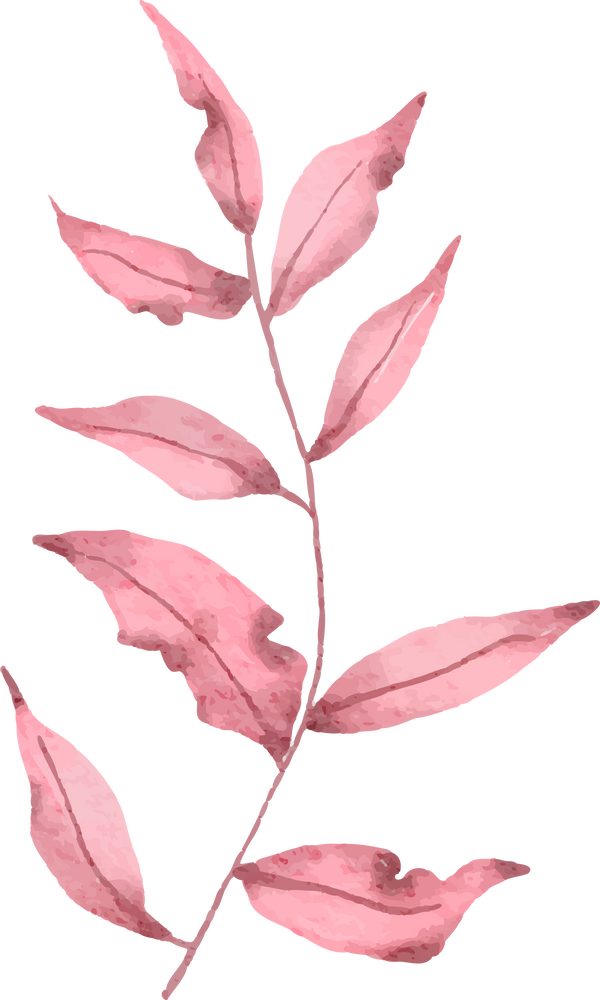 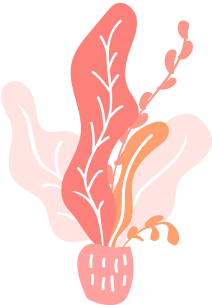 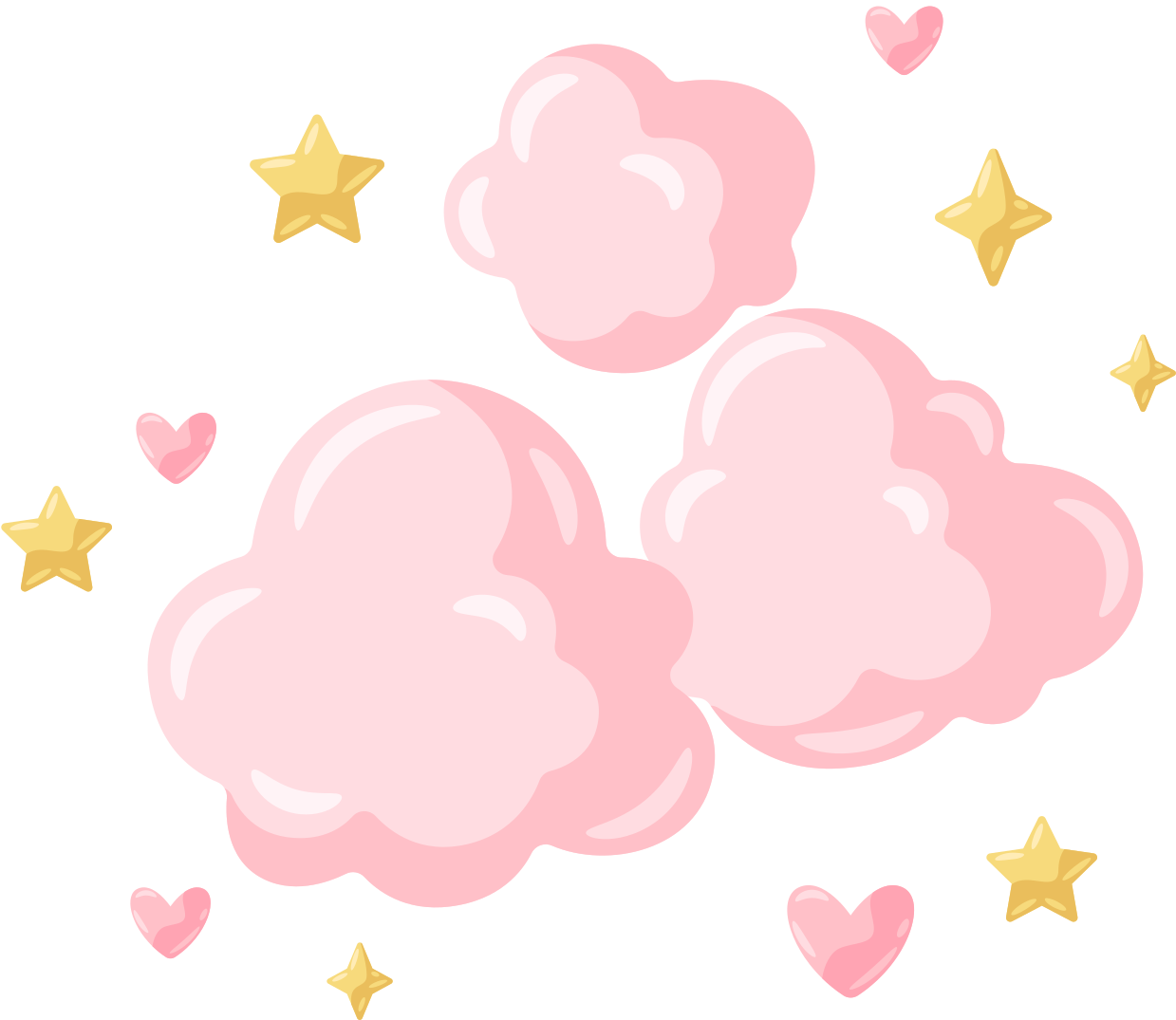 Tập đọc
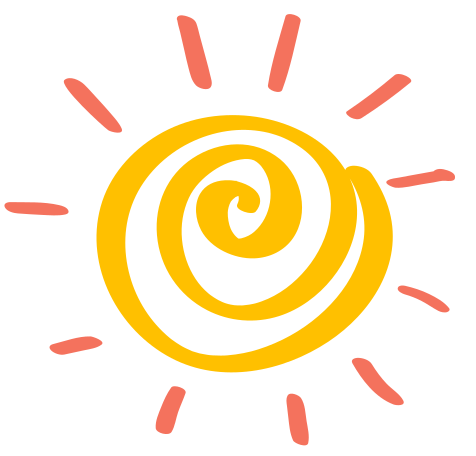 Người công dân số Một
(Trích)
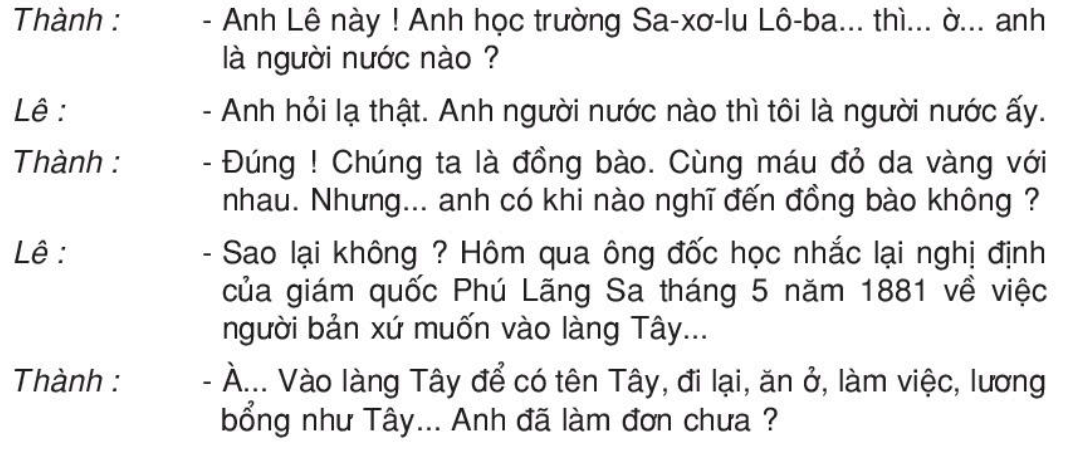 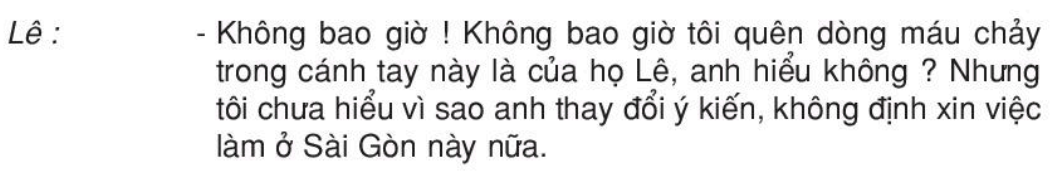 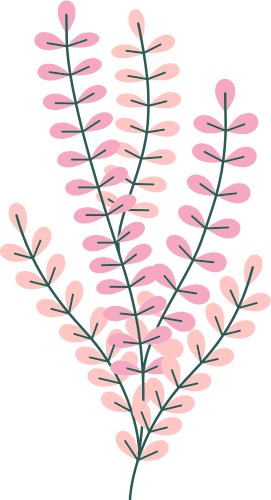 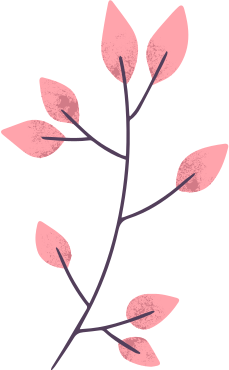 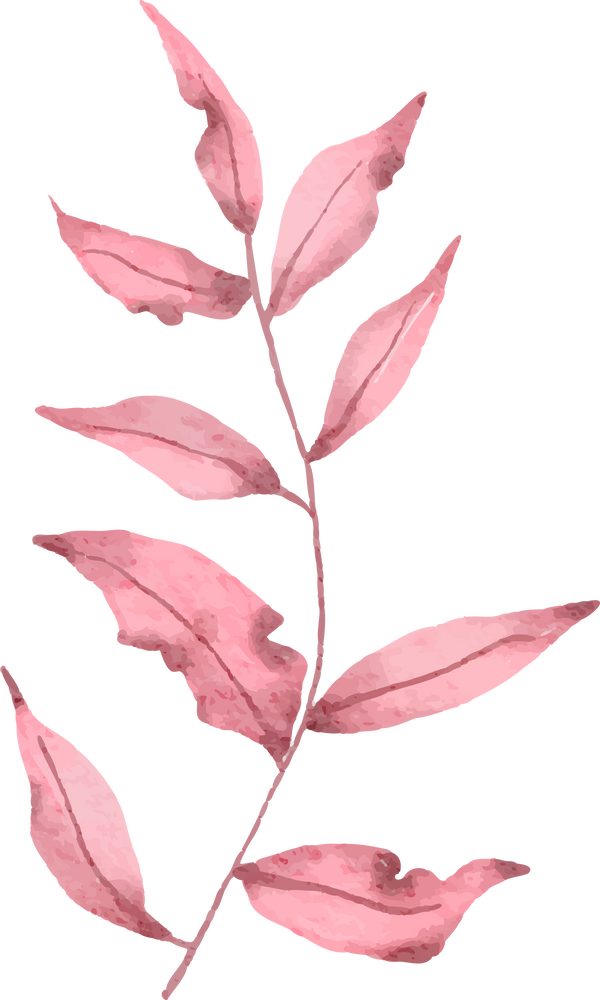 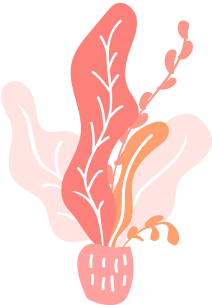 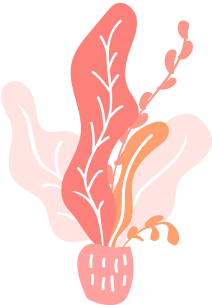 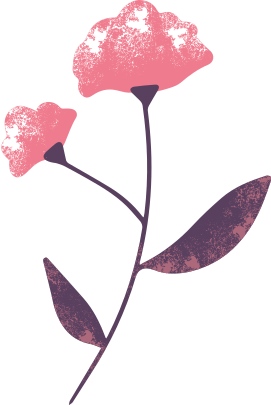 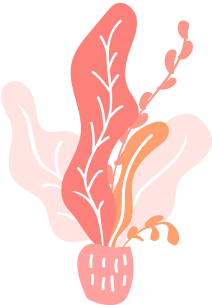 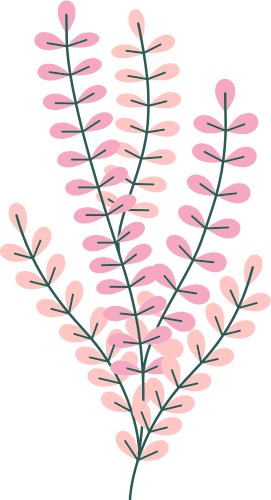 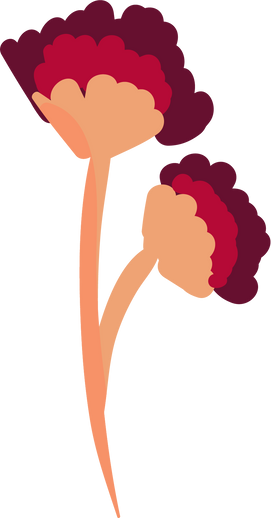 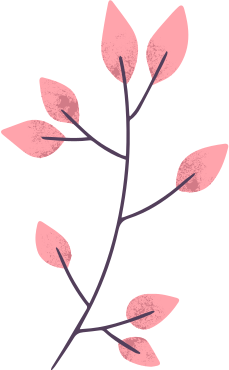 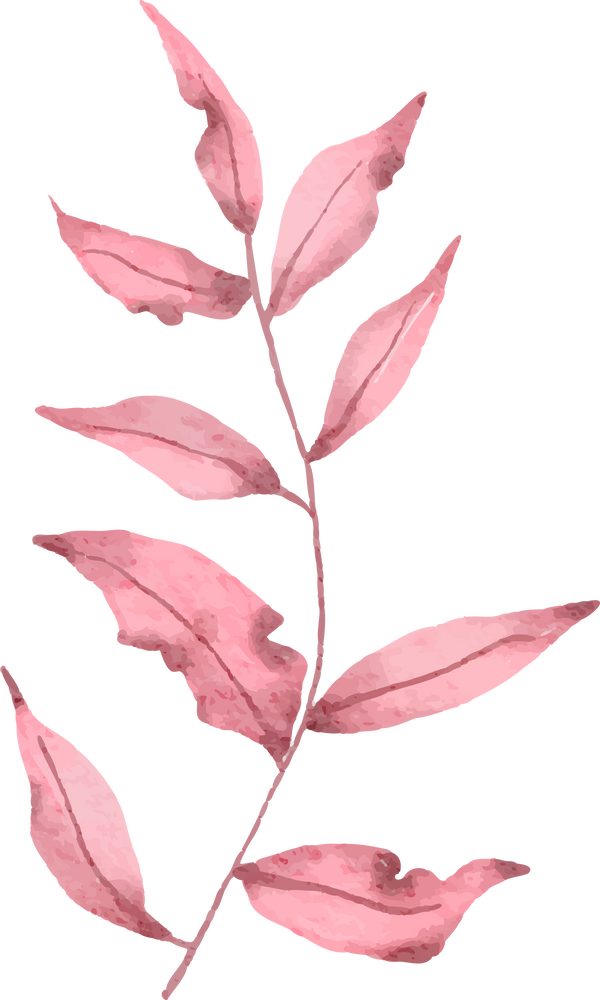 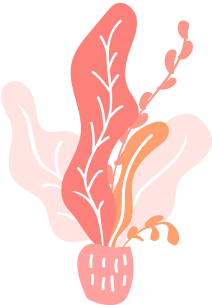 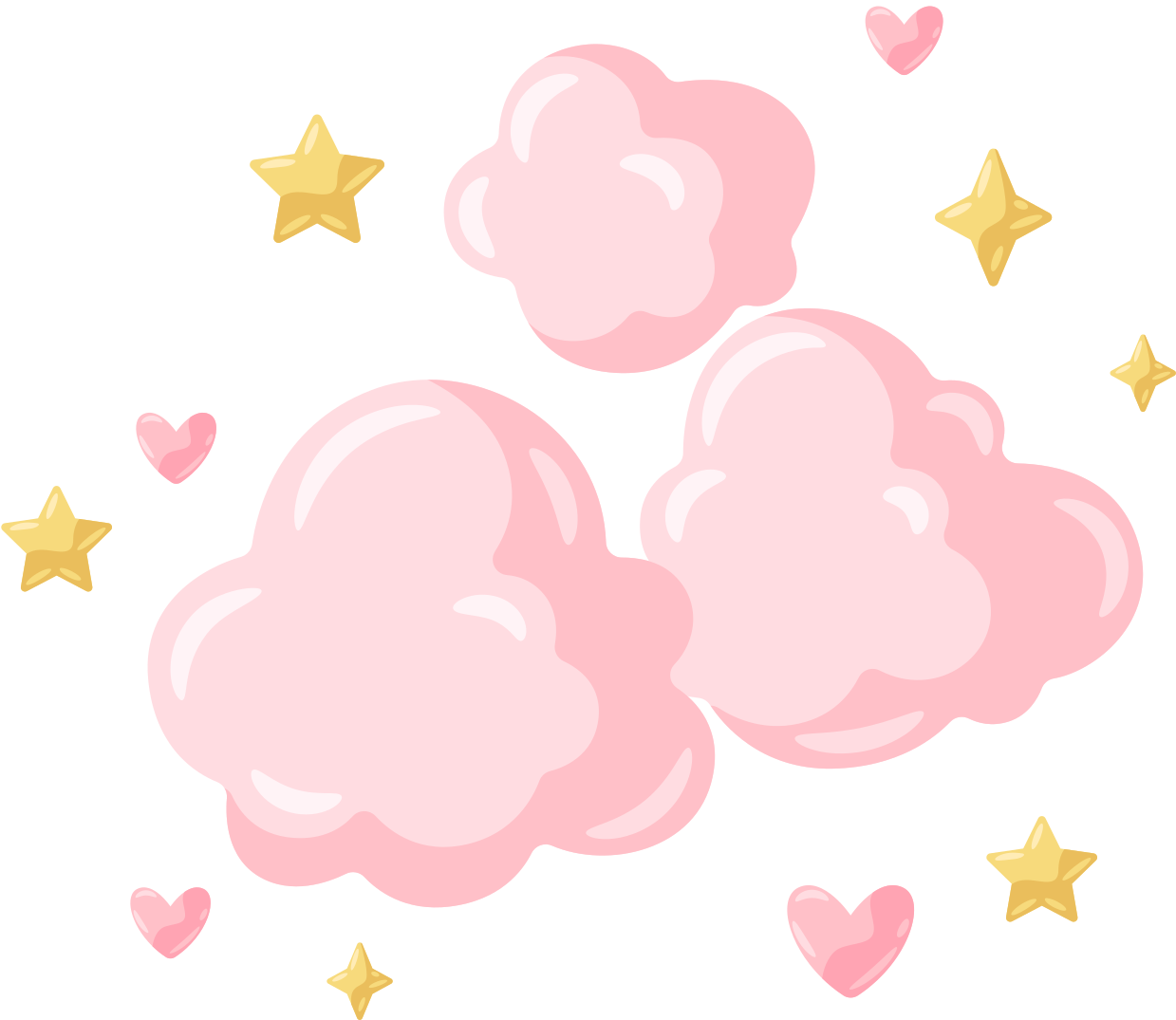 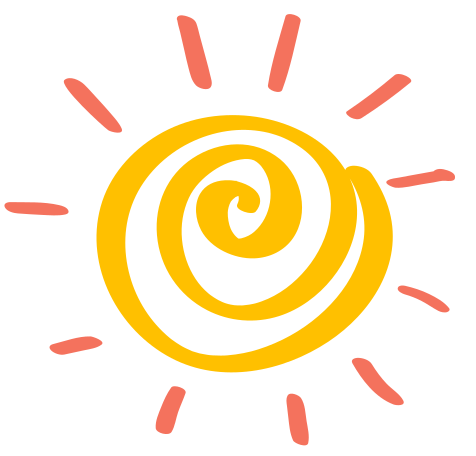 Tập đọc
Người công dân số Một
(Trích)
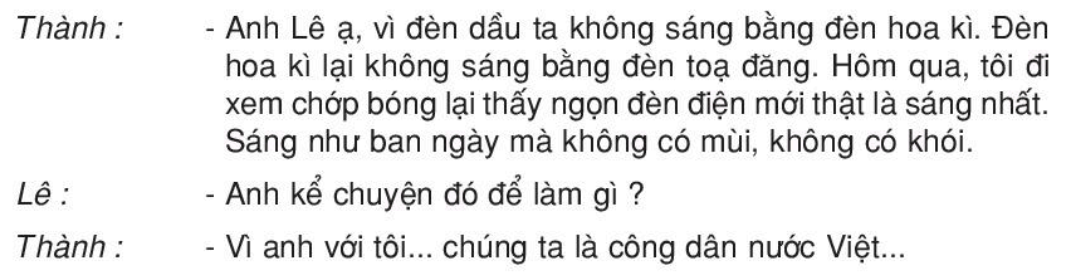 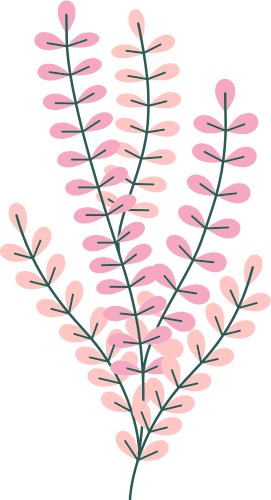 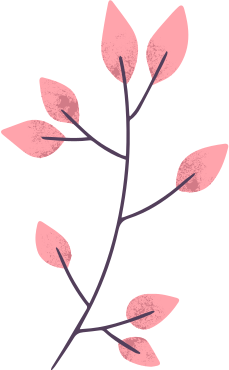 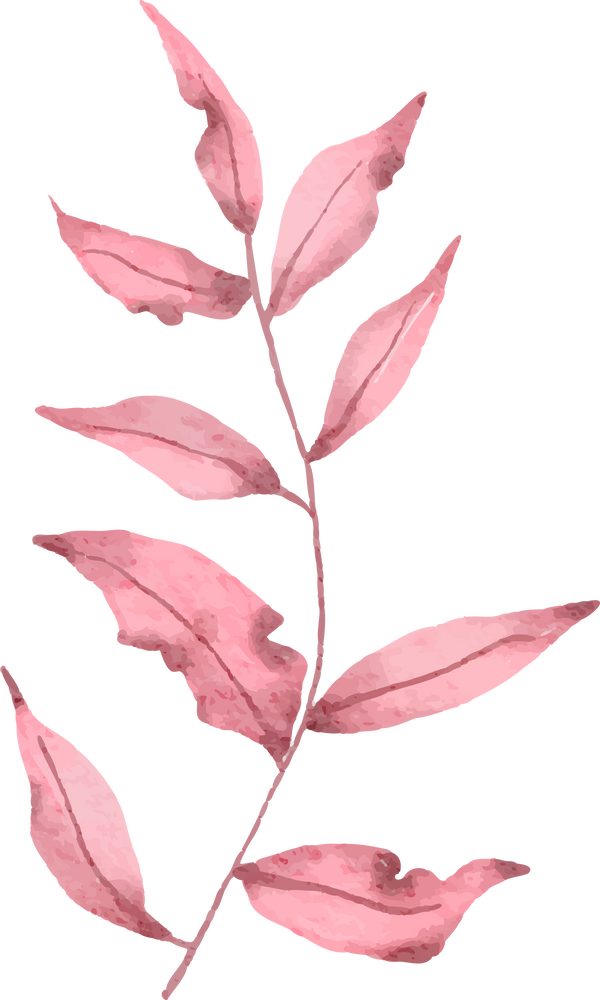 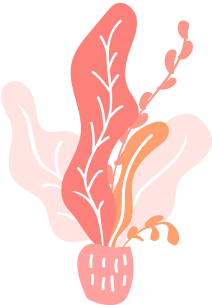 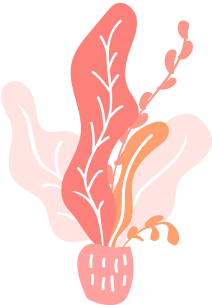 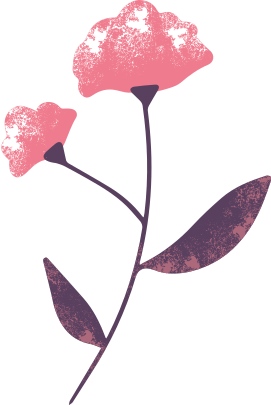 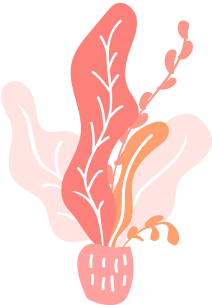 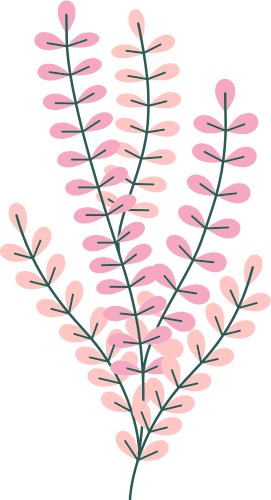 Theo Hà Văn Cầu – Vũ Đình Phong
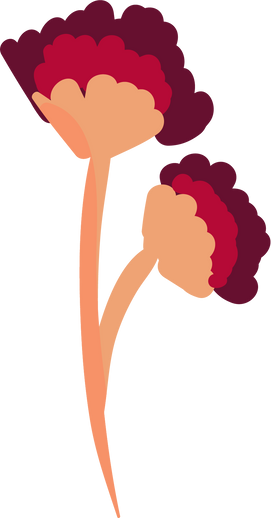 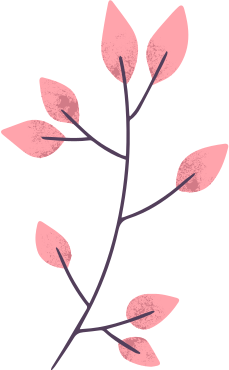 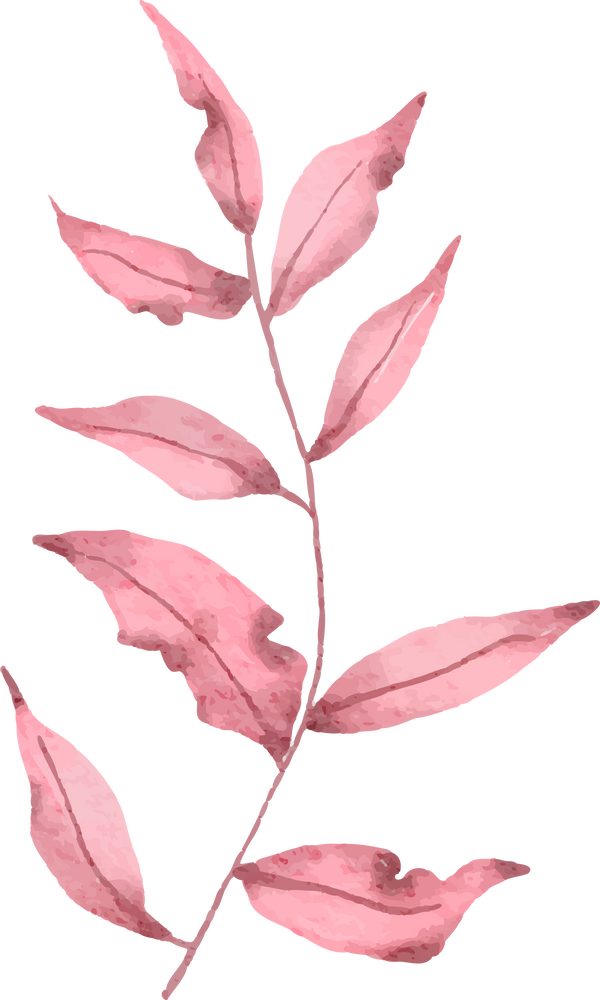 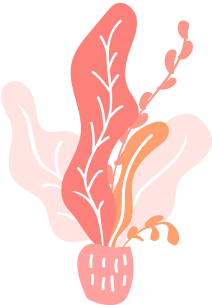 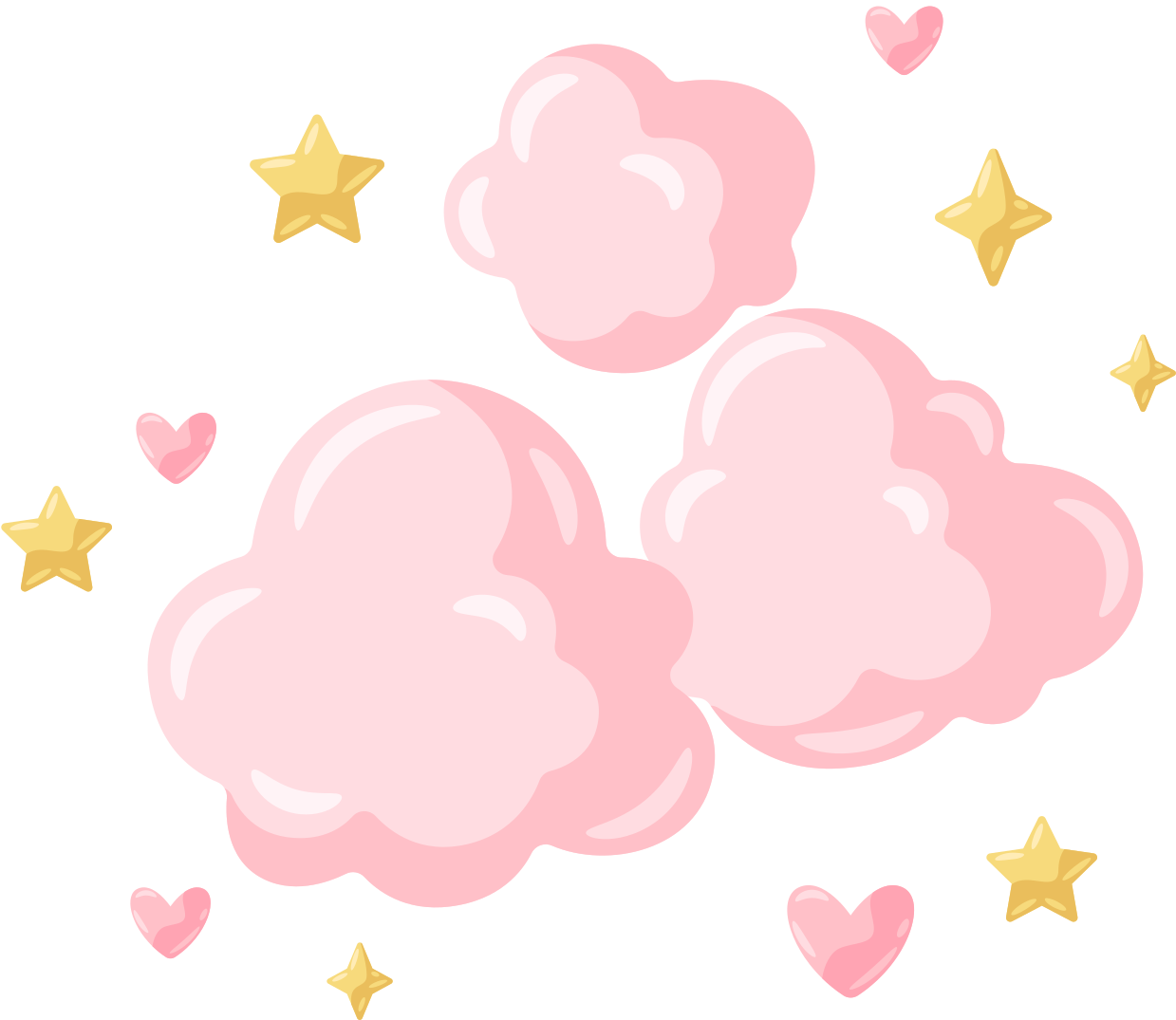 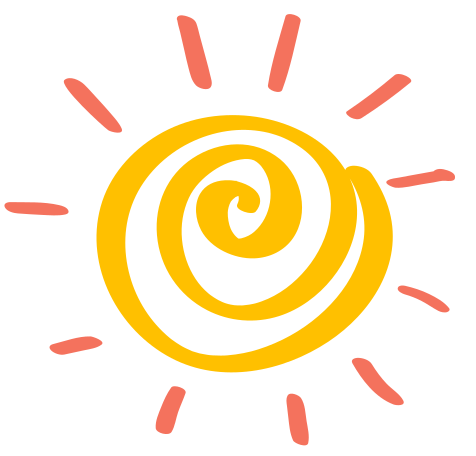 Đoạn kịch được chia làm 3 đoạn:
Từ đầu đến vào Sài Gòn làm gì?
1
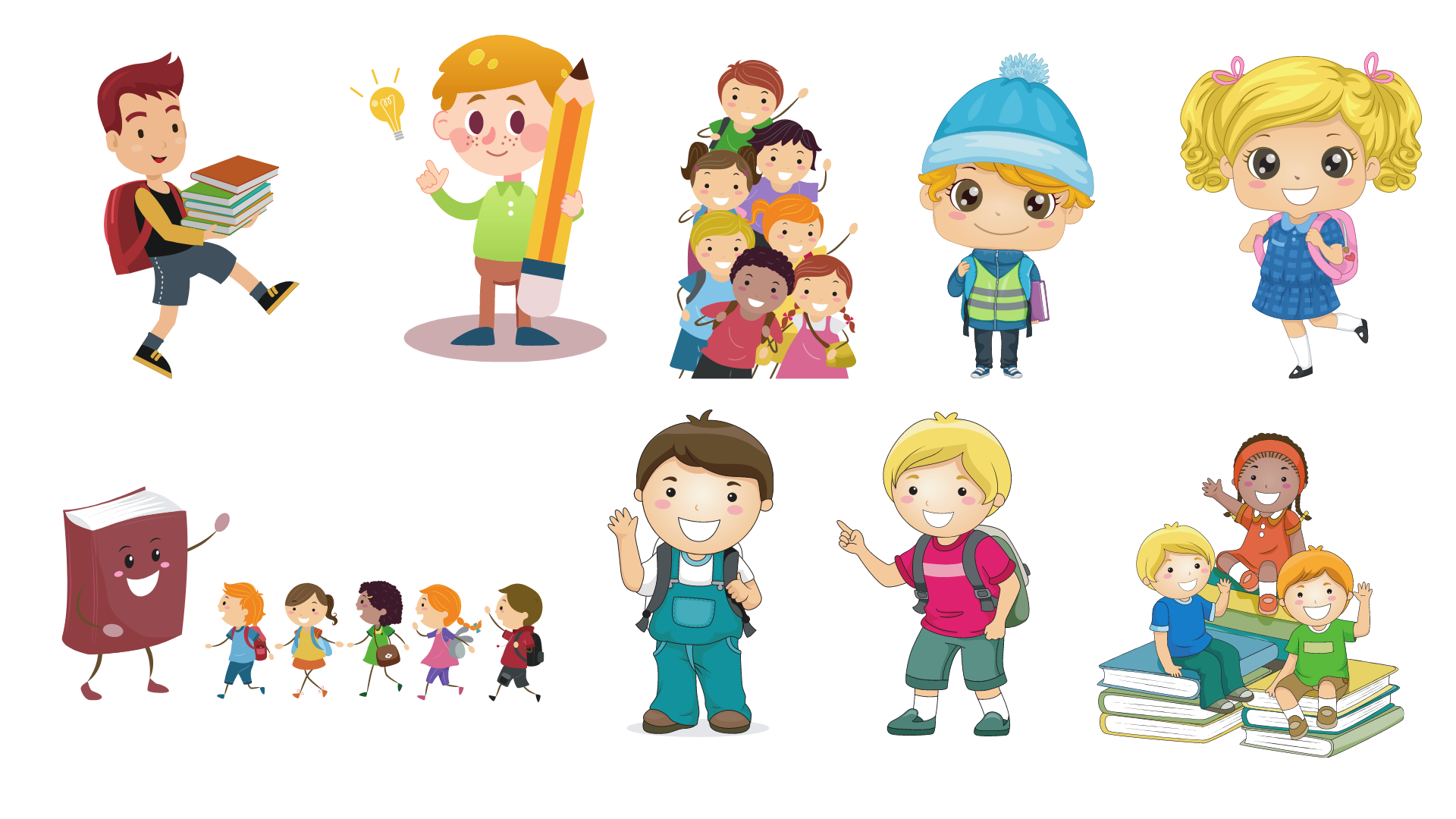 Chia đoạn
Tiếp theo đến ở Sài Gòn này nữa.
2
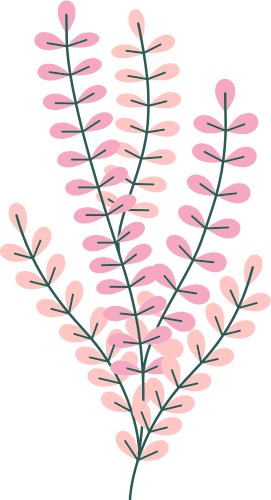 Phần còn lại.
3
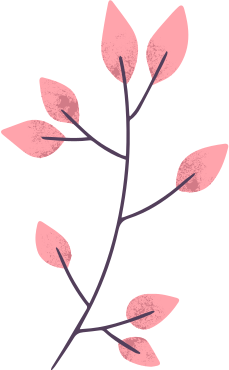 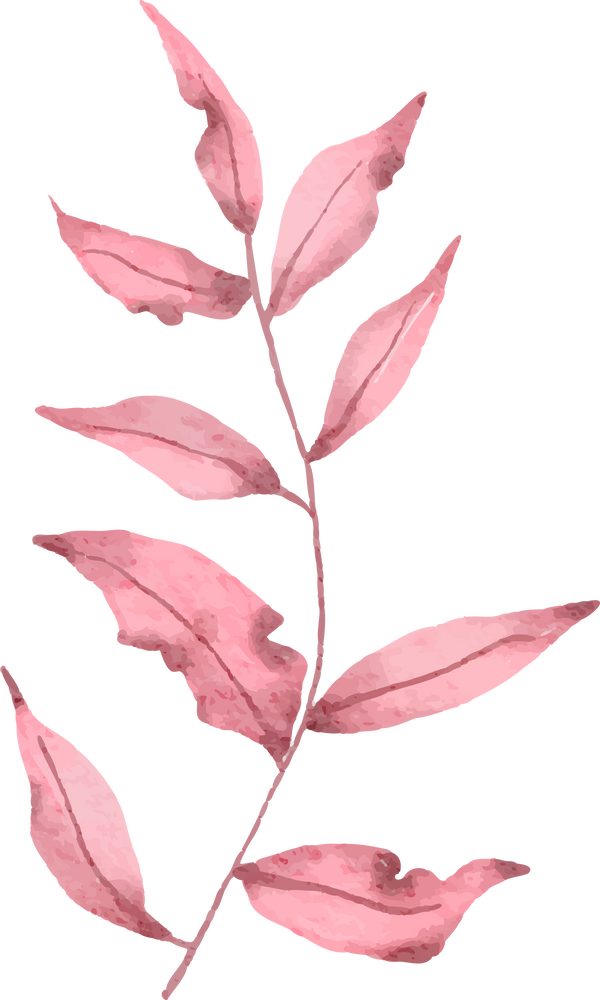 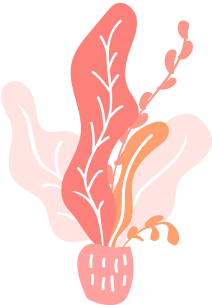 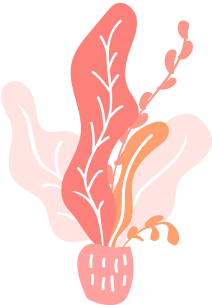 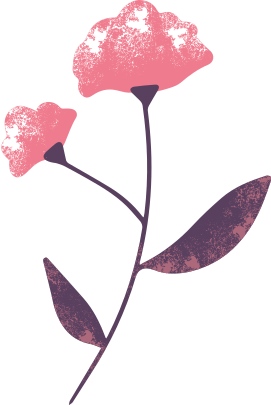 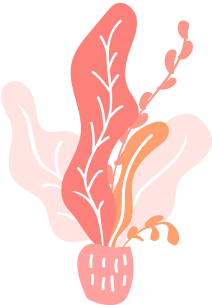 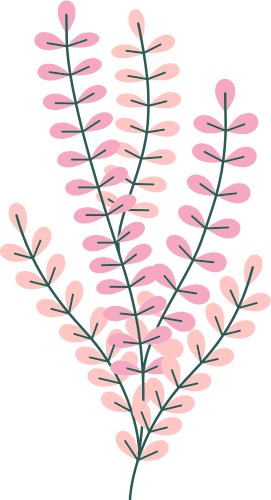 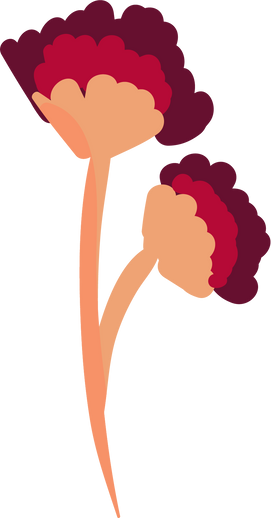 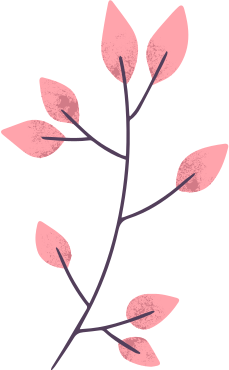 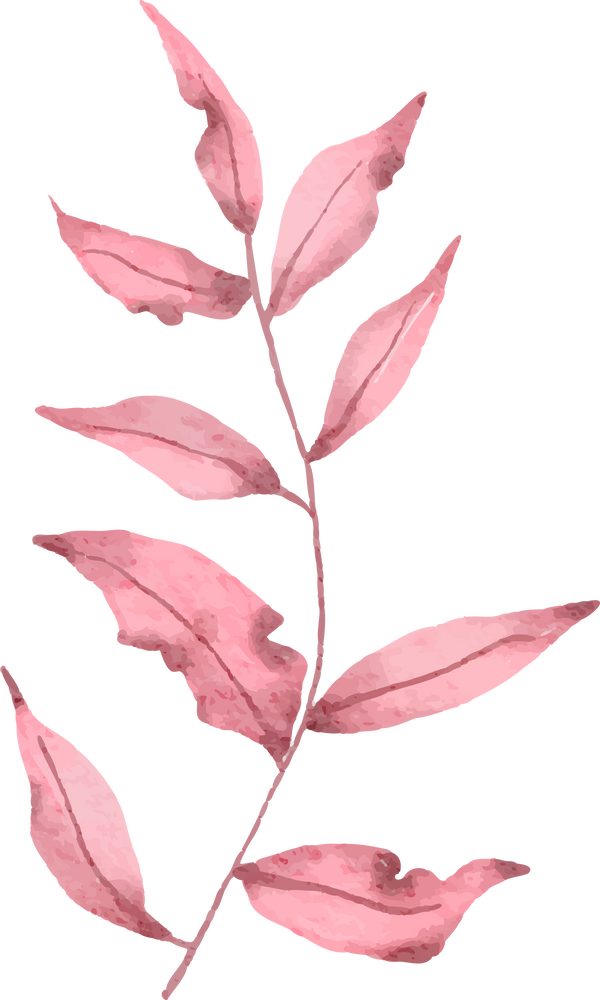 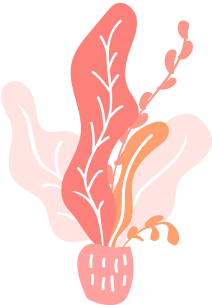 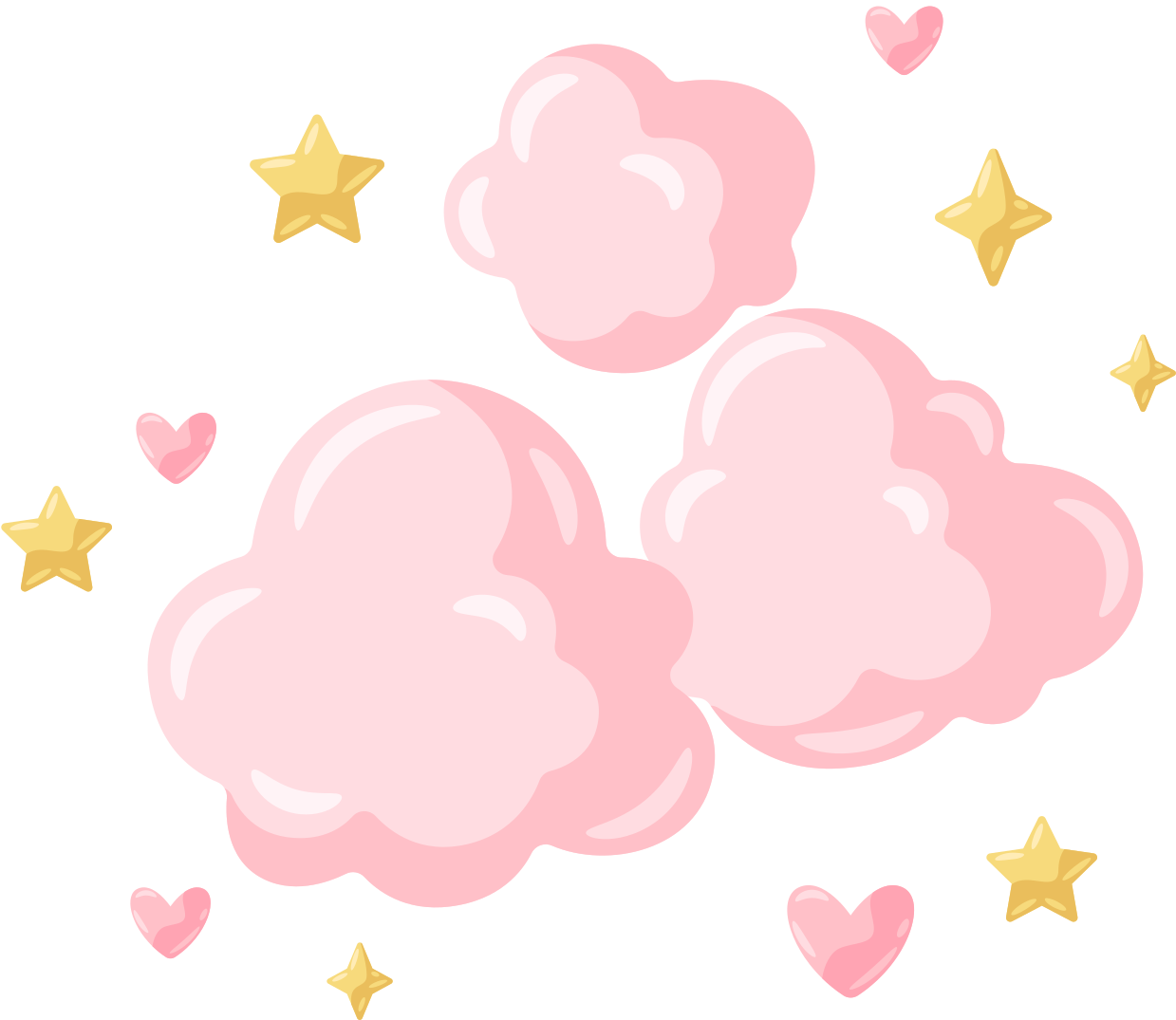 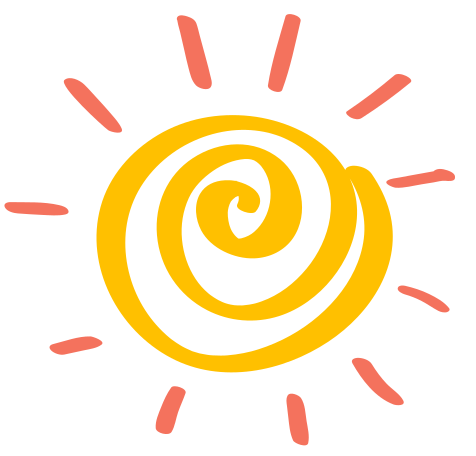 Luyện đọc từ
phắc – tuya
: hóa đơn
: một trường học ở Sài Gòn hồi đầu thế kỉ XX dành cho con cái người Pháp và những gia đình Việt Nam khá giả.
Sa-xơ-lu Lô-ba
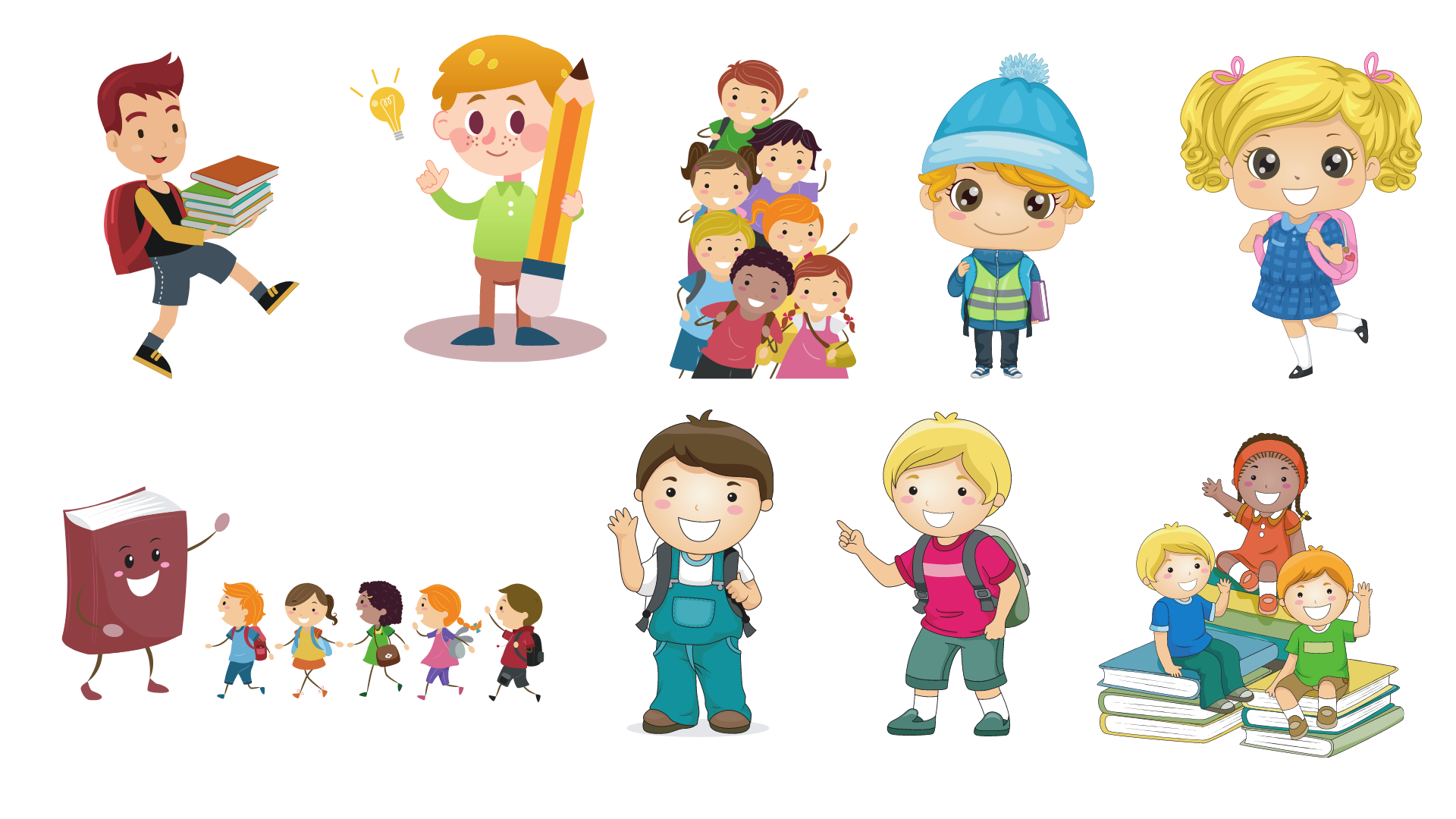 : nước Pháp
Phú Lãng Sa
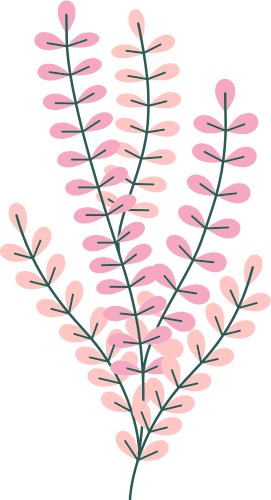 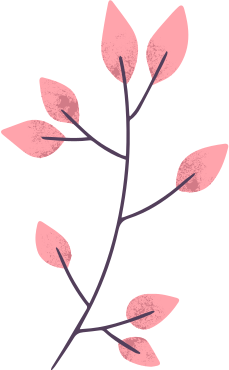 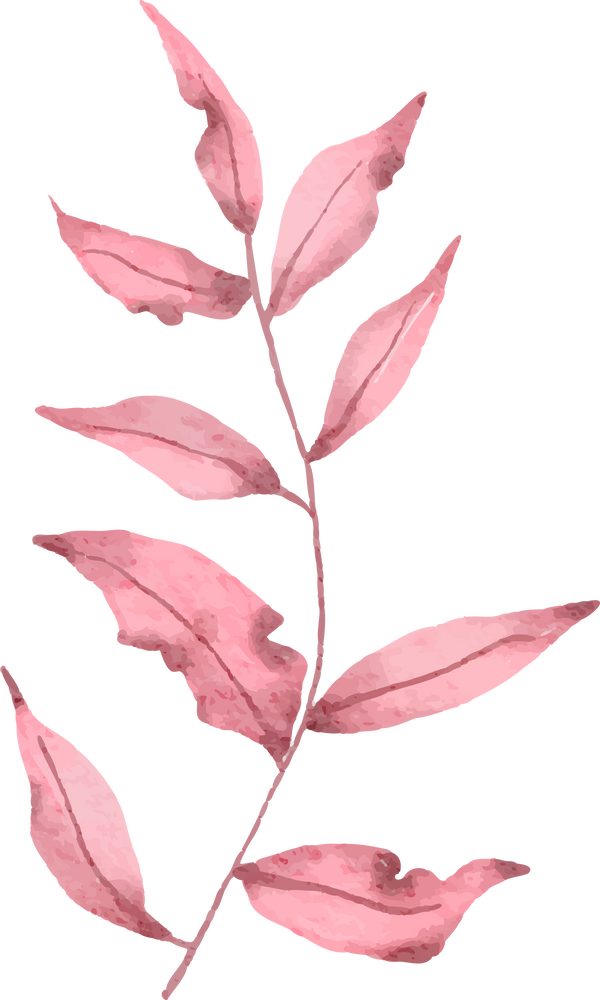 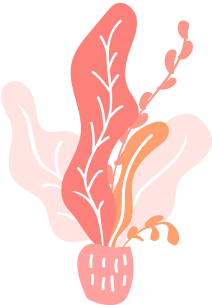 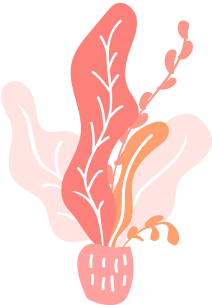 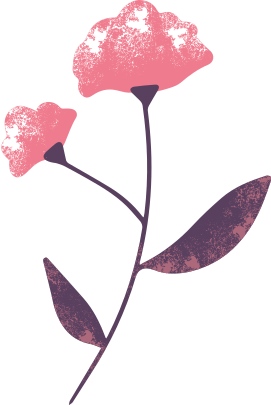 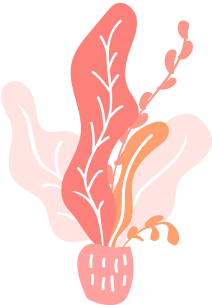 chớp bóng
: chiếu phim
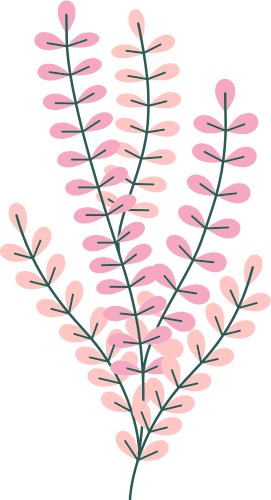 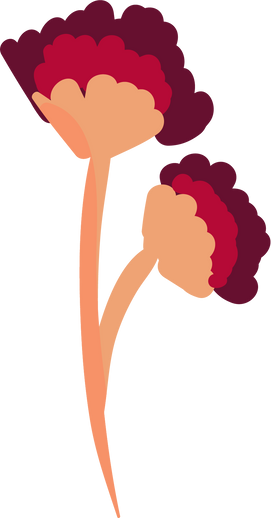 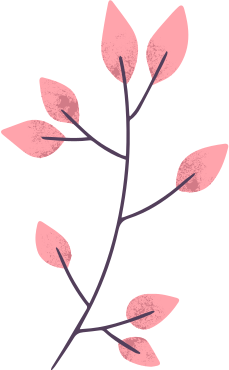 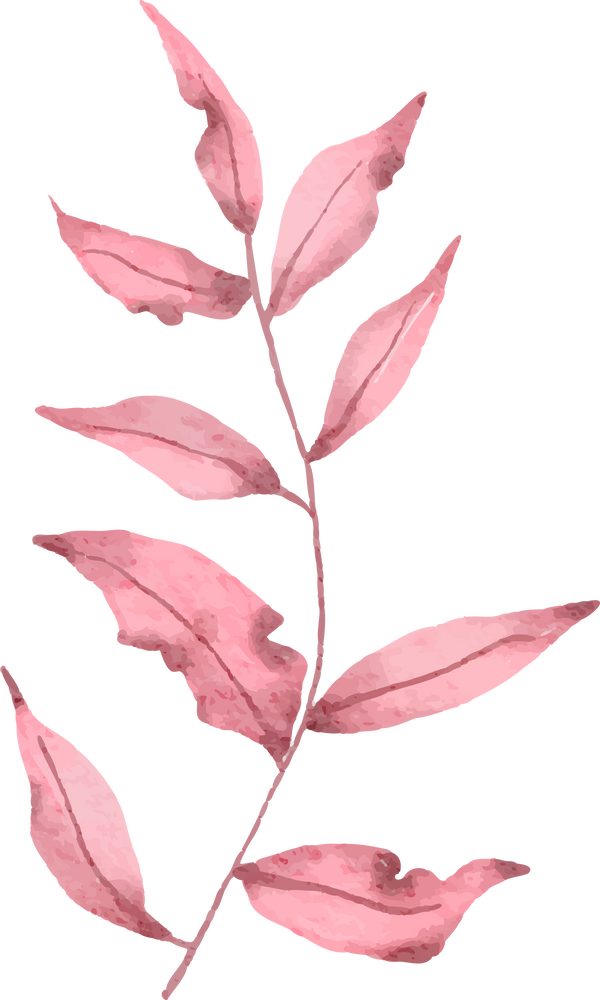 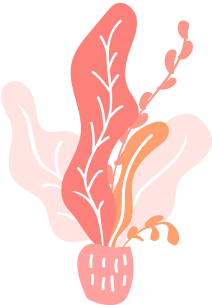 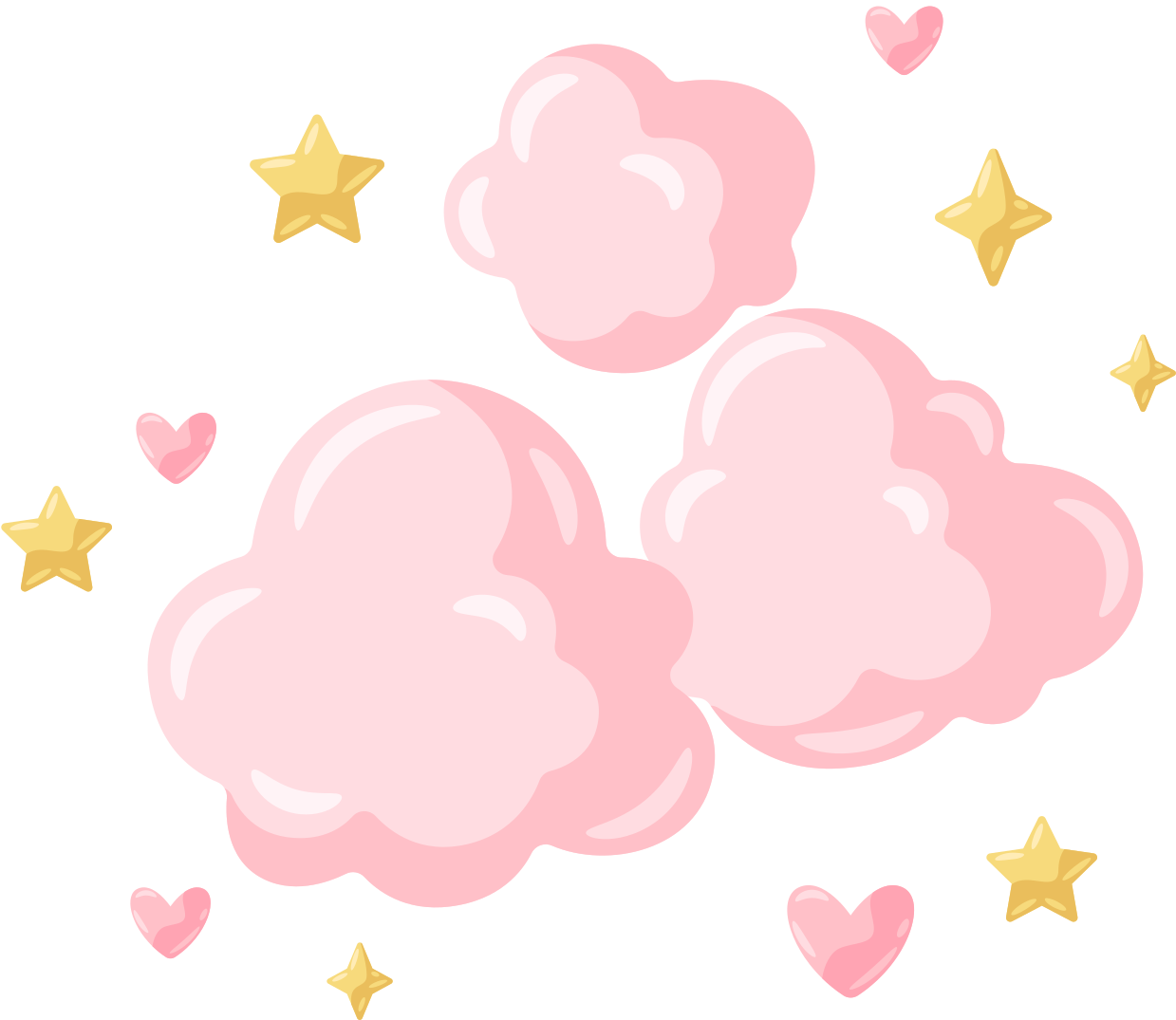 Giọng đọc
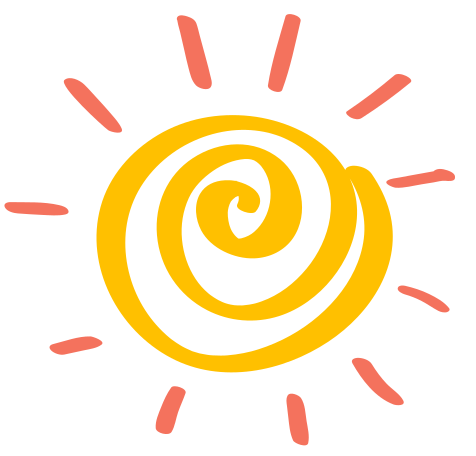 Phân biệt các lời nhân vật:
Người dẫn chuyện
Giọng anh Thành
Giọng anh Lê
to, rõ ràng, mạch lạc.
Chậm rãi, trầm tĩnh, sâu lắng, thể hiện sự trăn trở, suy nghĩ về vận nước.
Hồ hởi, nhiệt tình, thể hiện tính cách của một người có tinh thần yêu nước.
Cần nhấn giọng ở những từ ngữ : Sao lại thôi? Vào Sài Gòn này làm gì? Không bao giờ!...
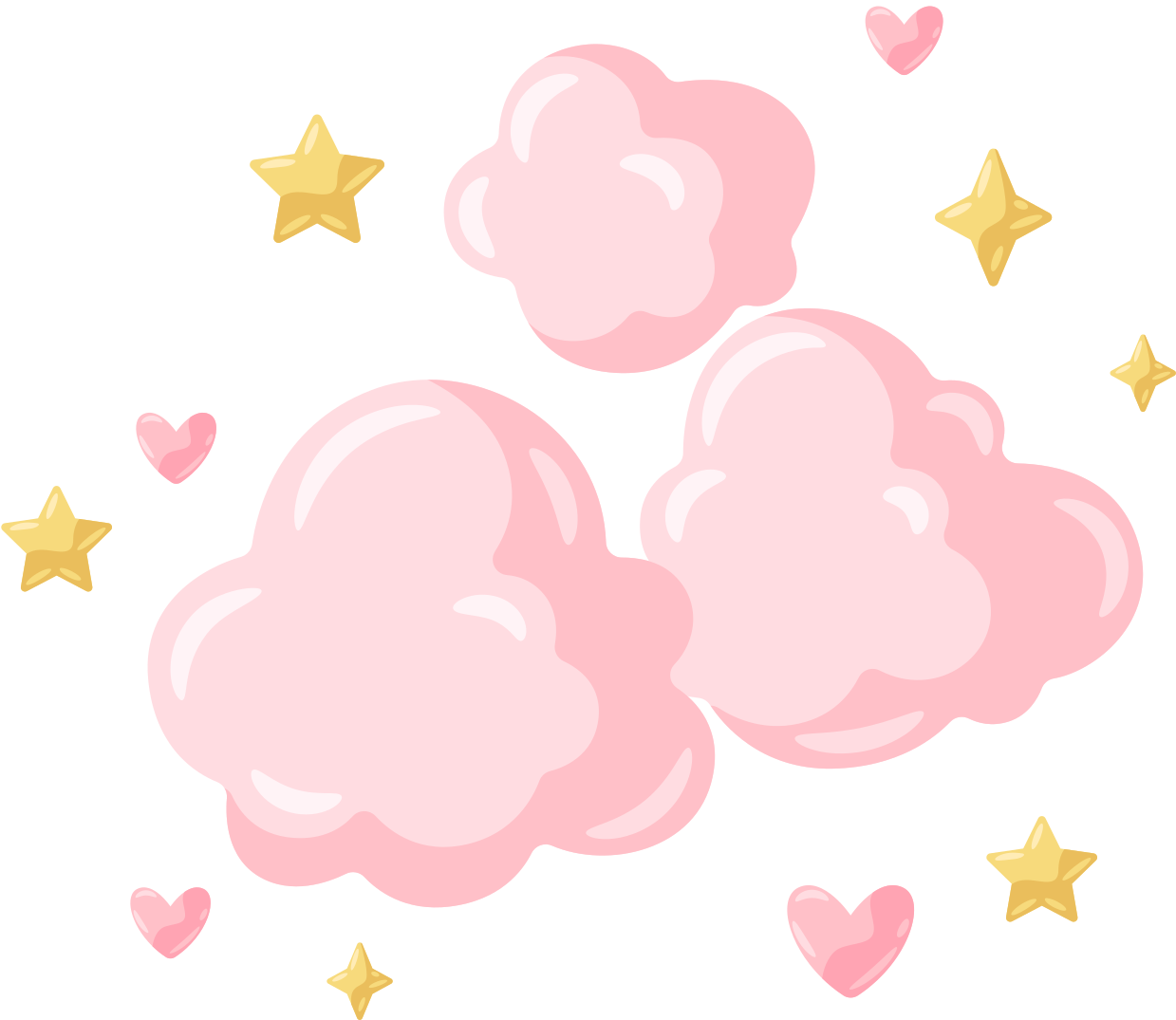 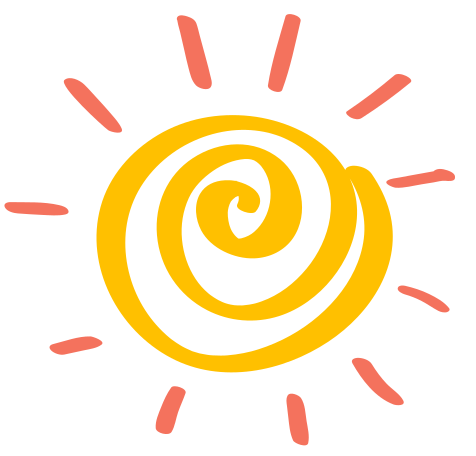 Giải nghĩa từ
: người phụ trách giáo dục của một tỉnh, thành phố thời trước.
Đốc học
: văn bản của cơ quan hành chính cấp cao quy định những điều cần thực hiện trong một lĩnh vực cụ thể.
Nghị định
: người đứng đầu nước Pháp lúc đó.
Giám quốc
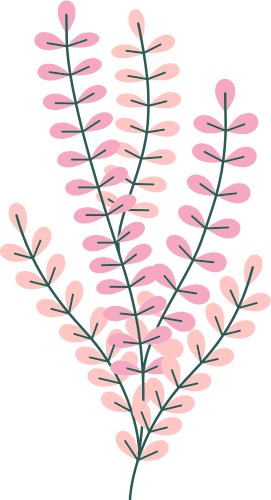 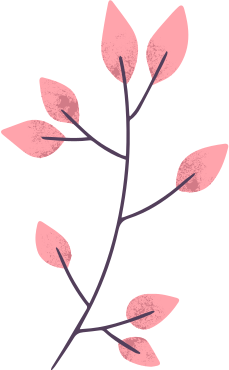 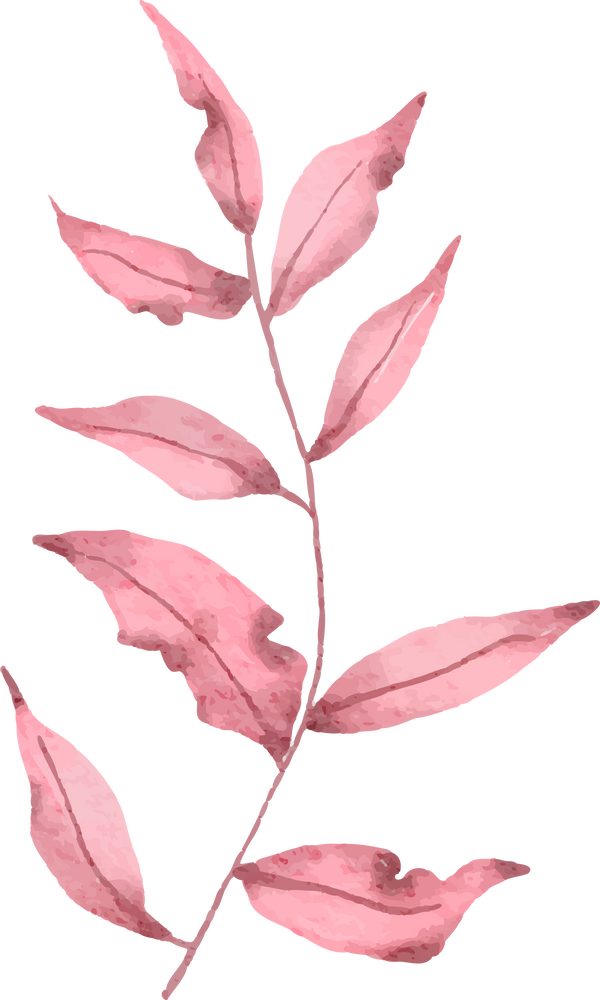 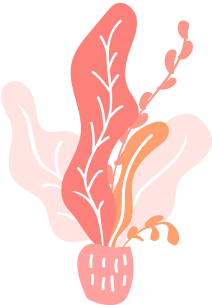 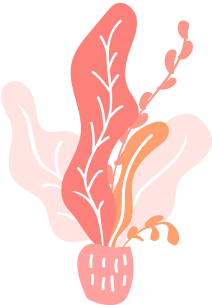 : nhập quốc tịch Pháp (trở thành công dân Pháp).
Vào làng Tây
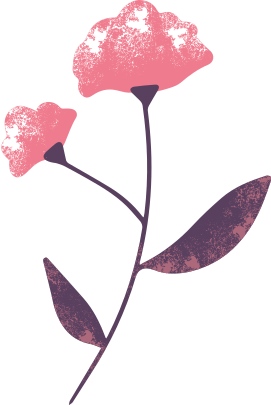 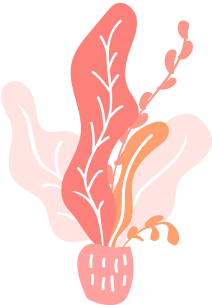 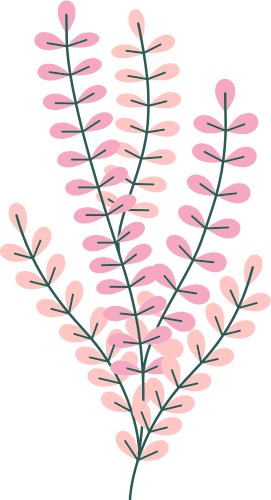 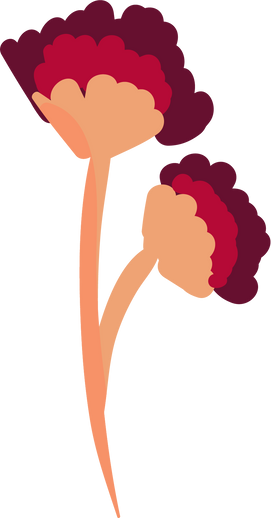 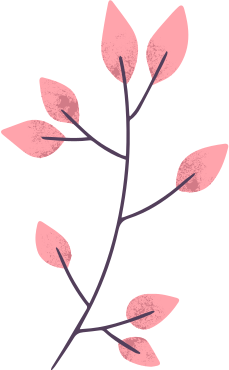 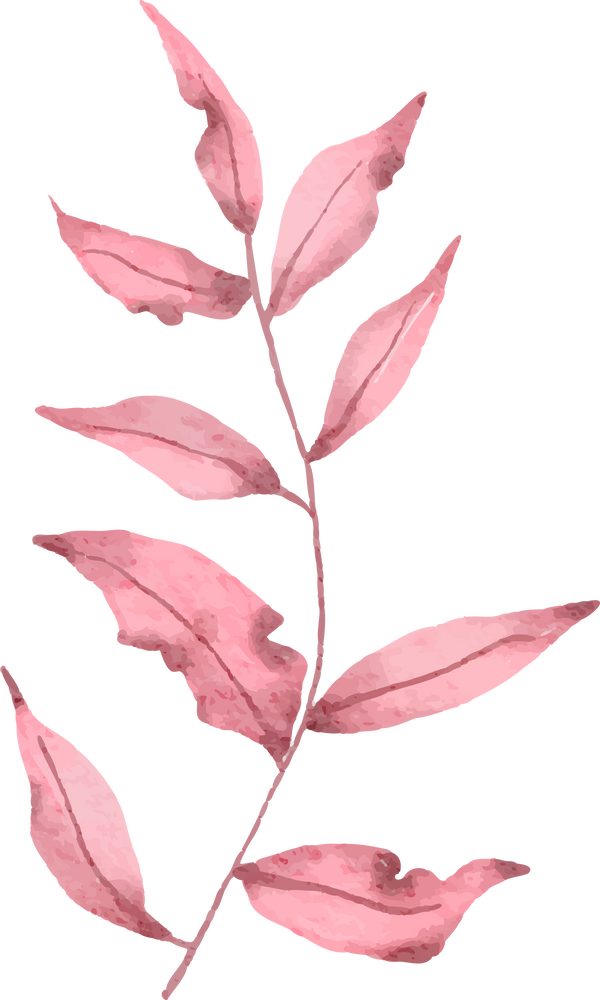 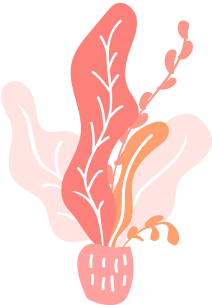 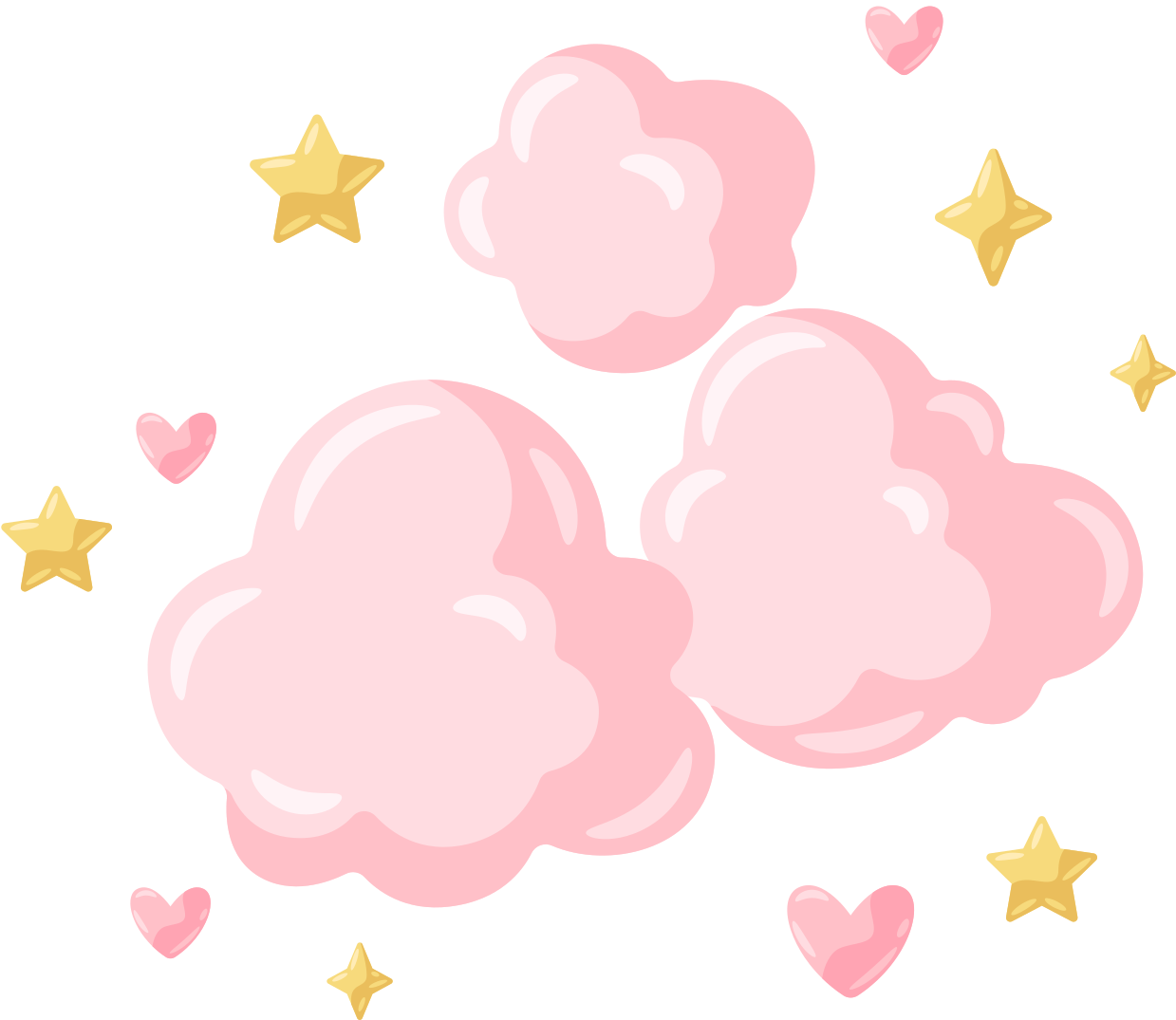 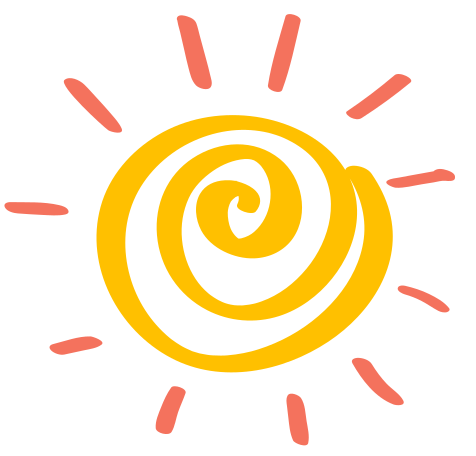 Giải nghĩa từ
Đèn hoa kì
: đèn dầu hỏa nhỏ, có bấc tròn.
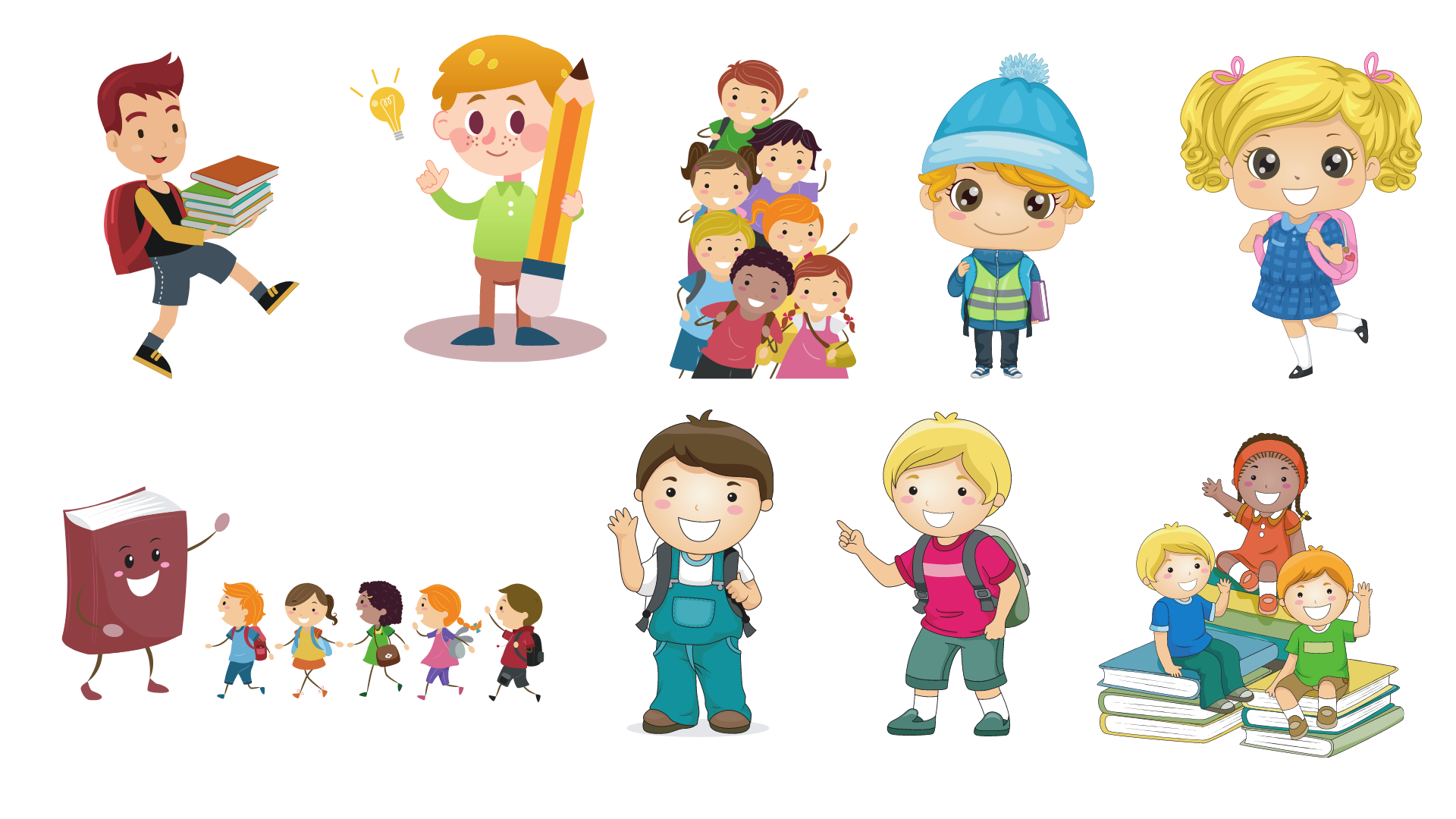 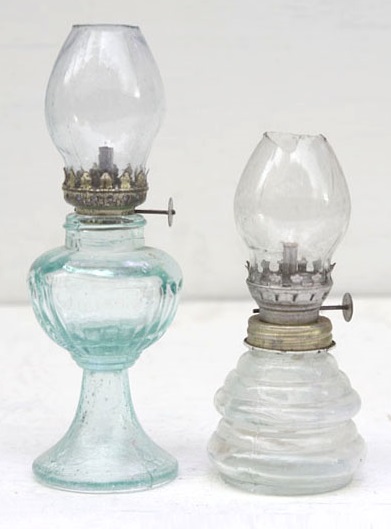 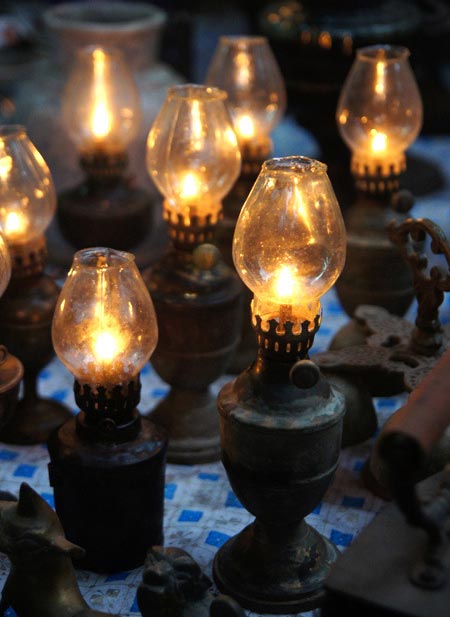 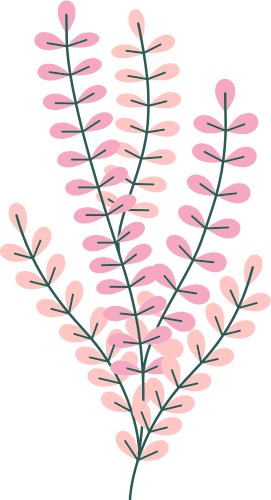 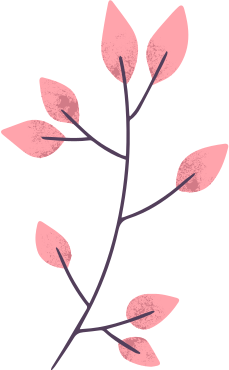 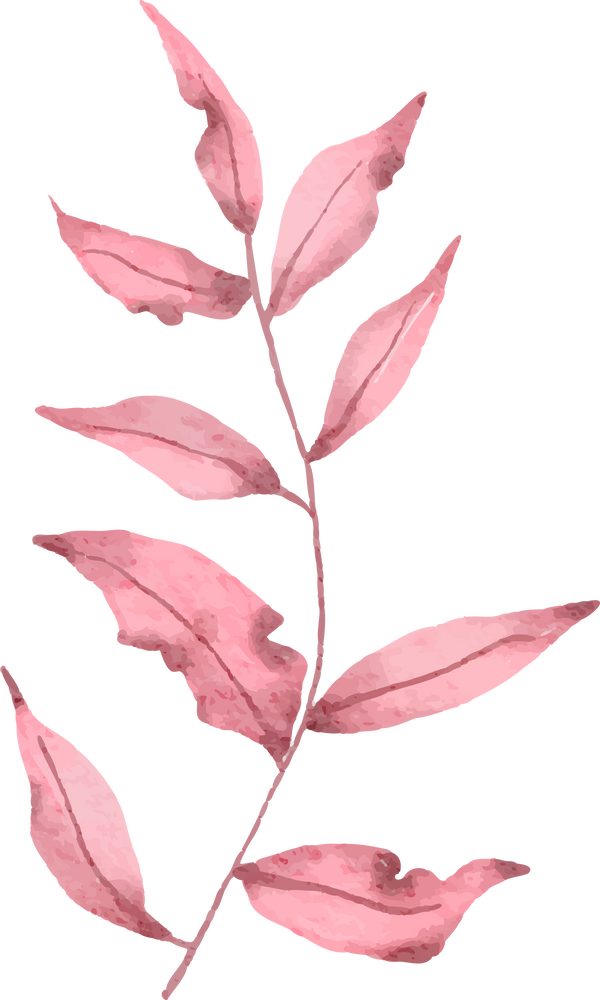 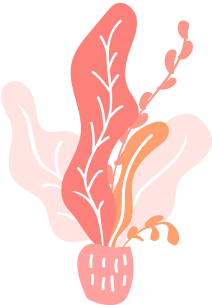 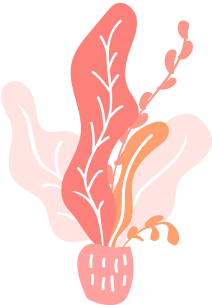 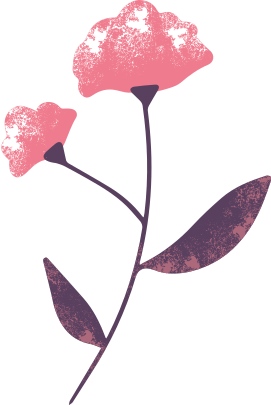 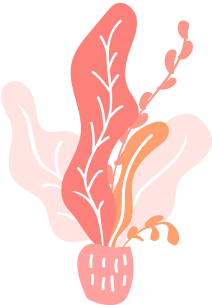 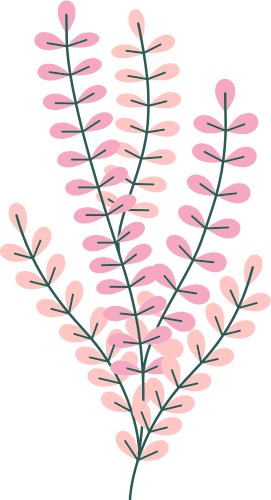 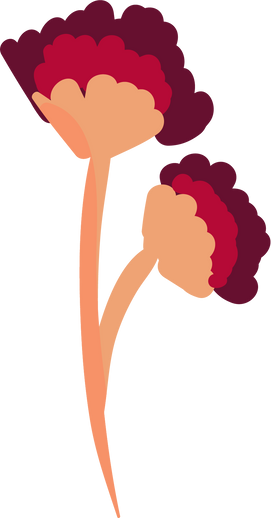 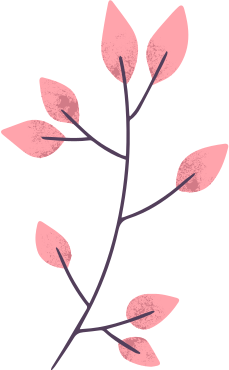 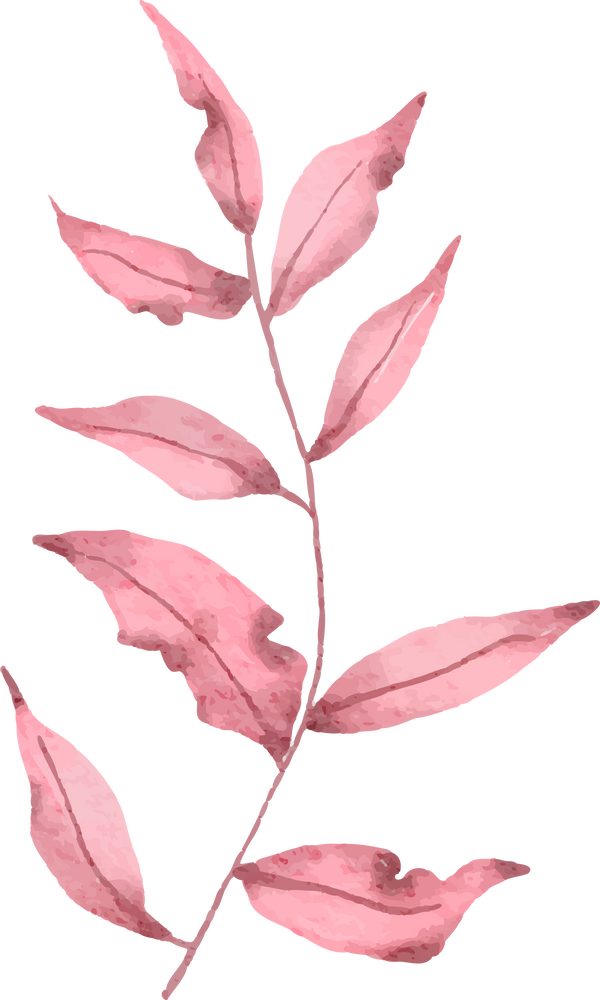 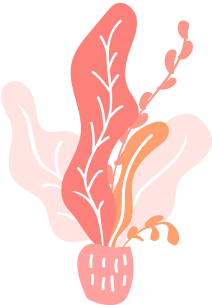 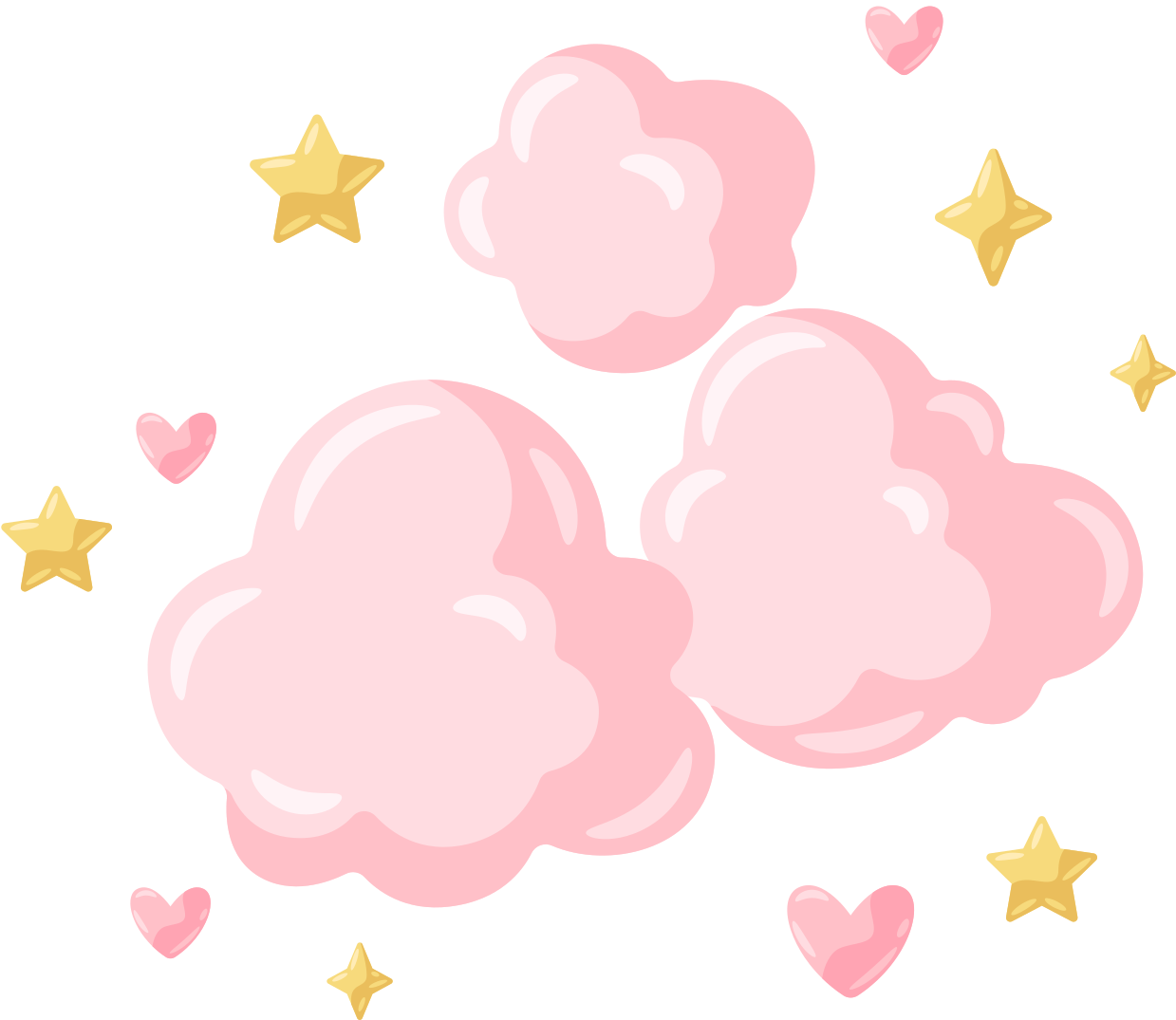 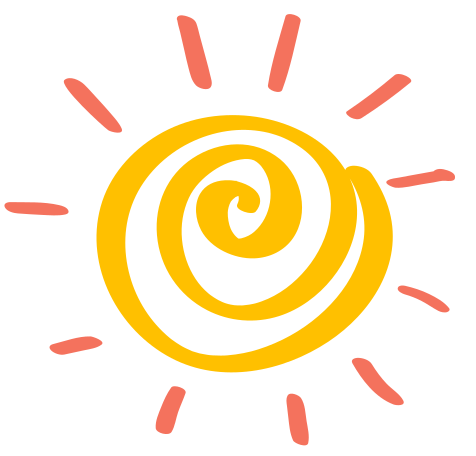 Giải nghĩa từ
Đèn tọa đăng
: đèn để bàn loại to, thắp bằng dầu hỏa.
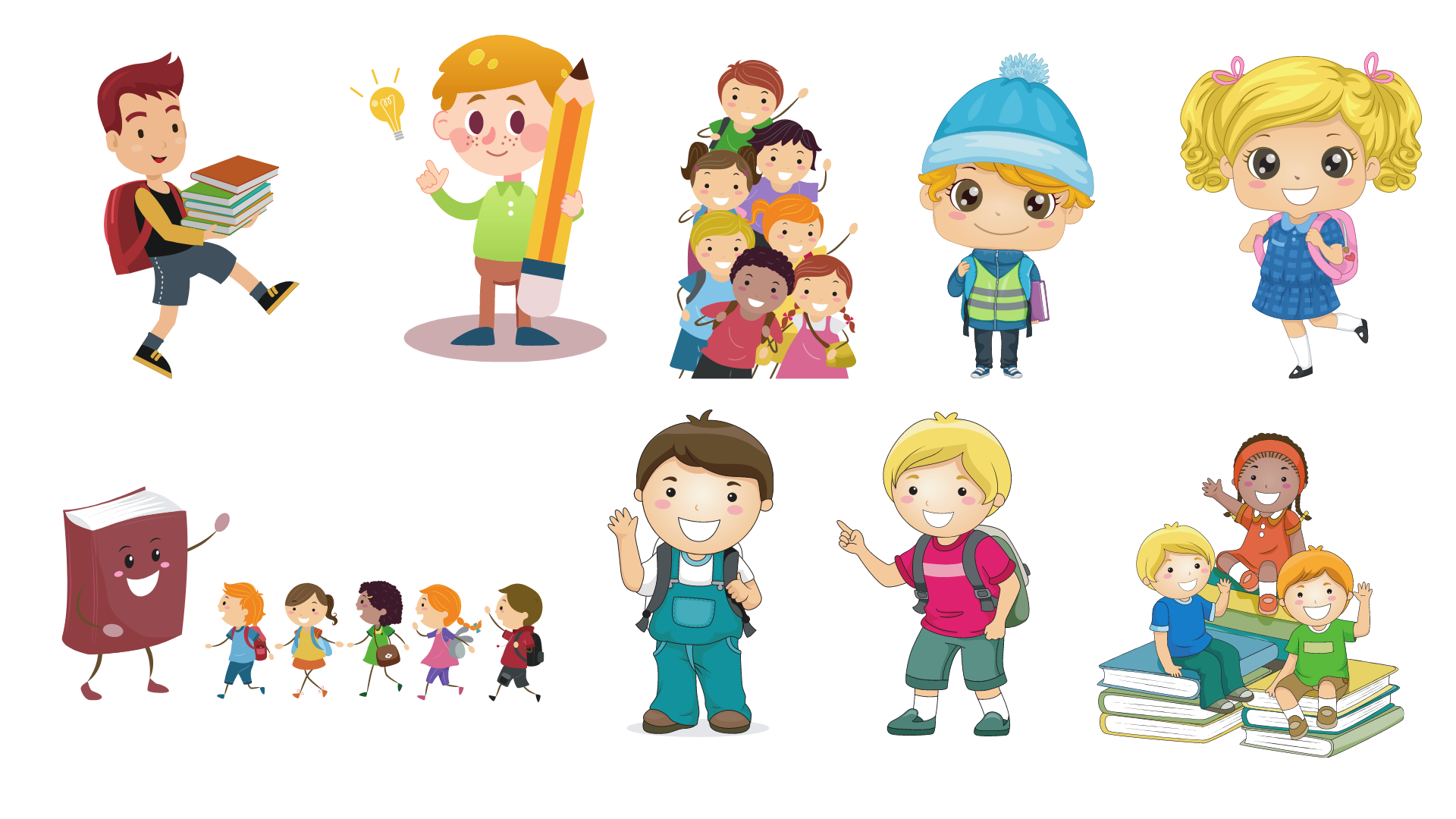 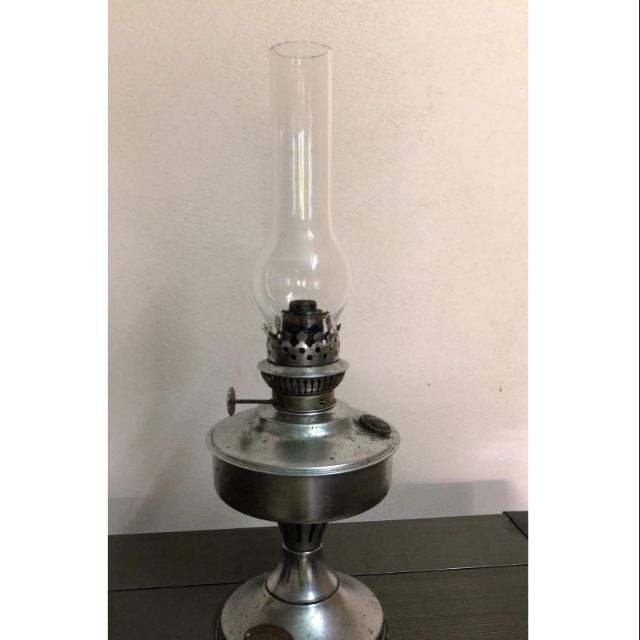 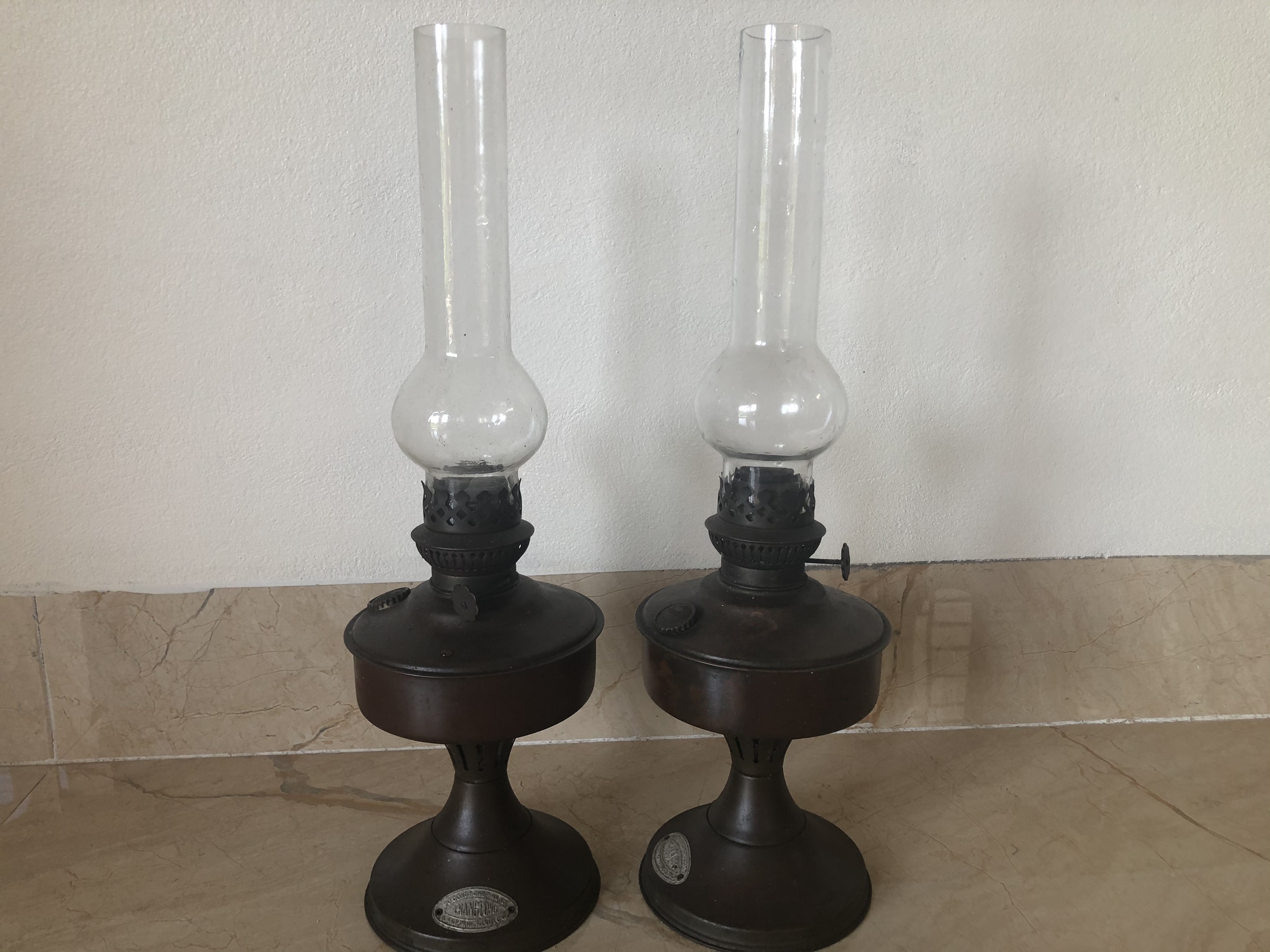 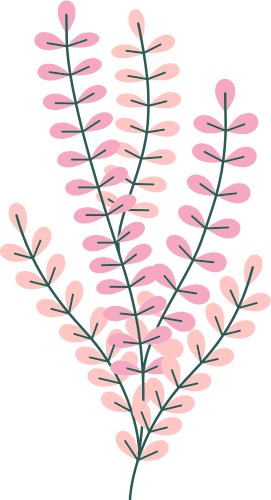 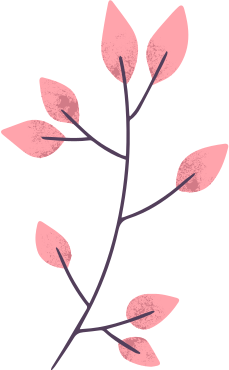 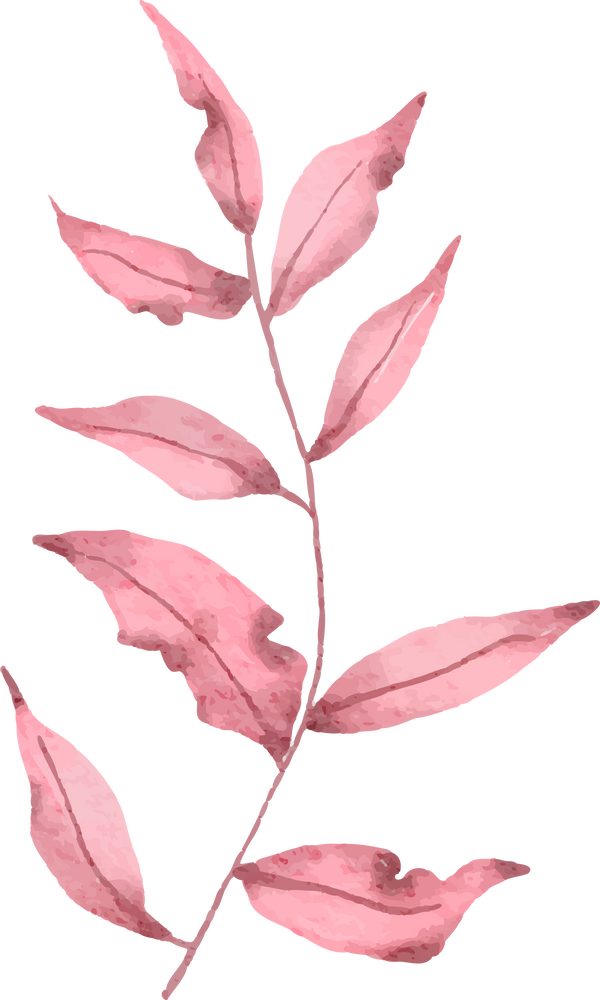 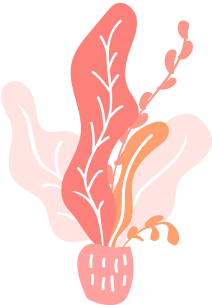 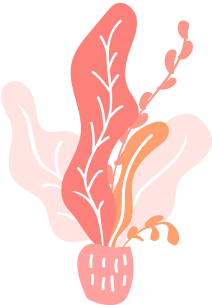 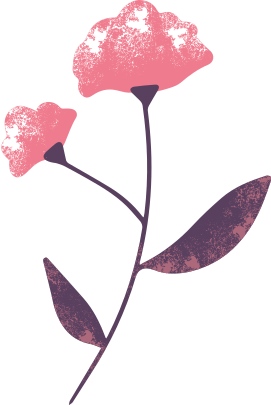 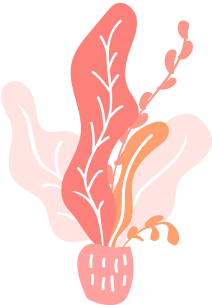 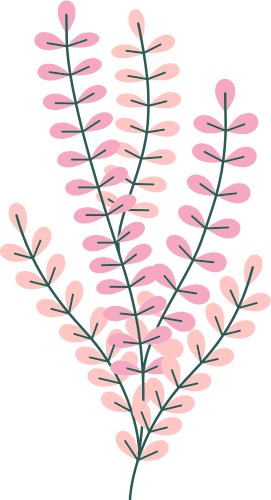 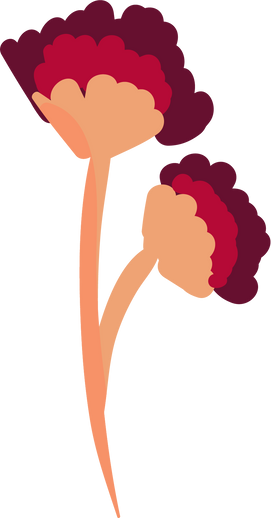 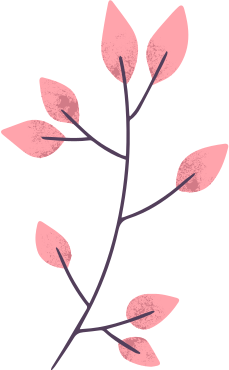 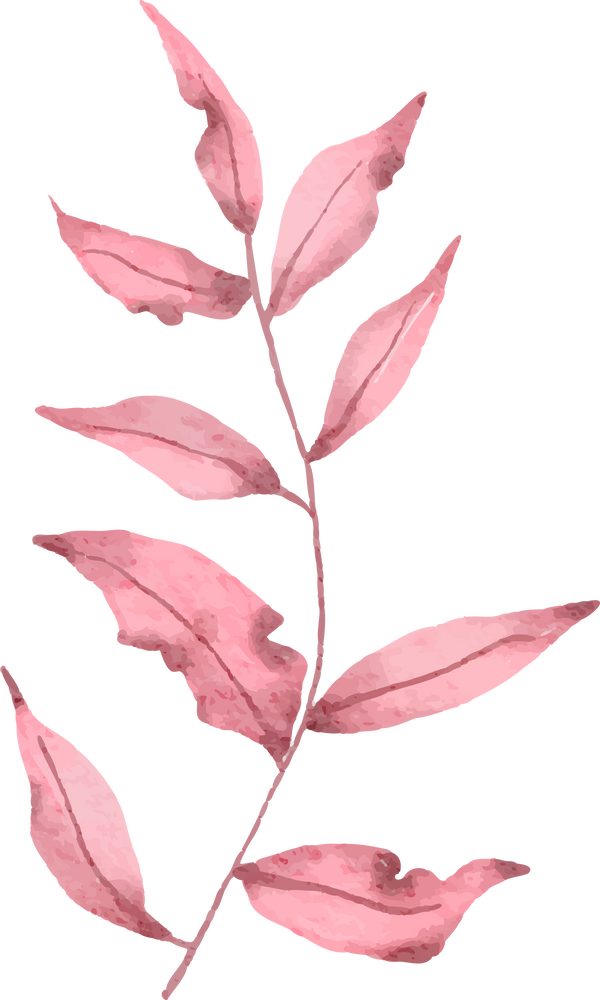 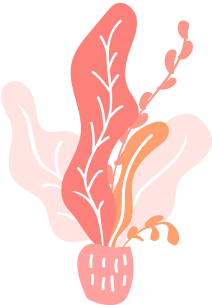 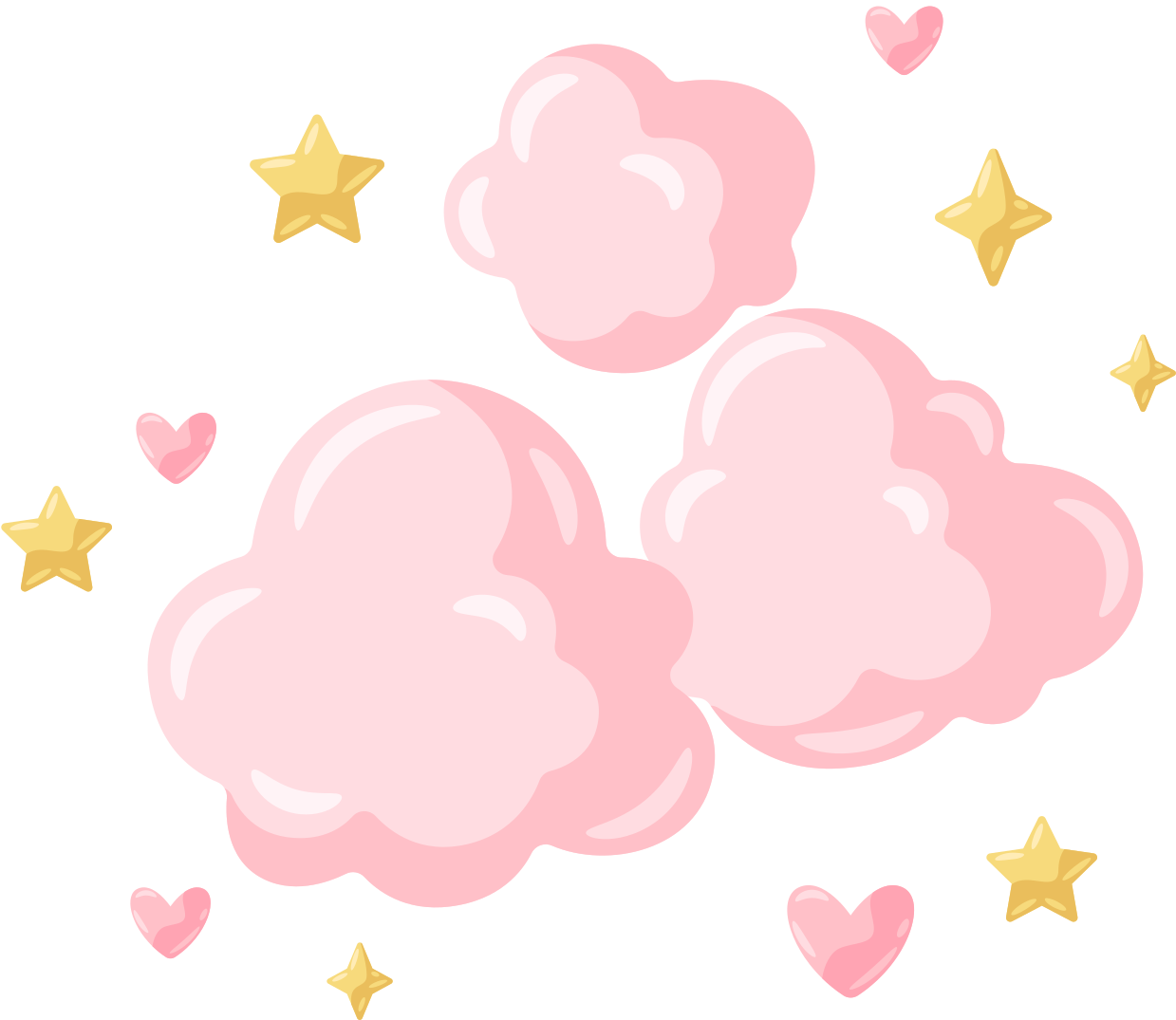 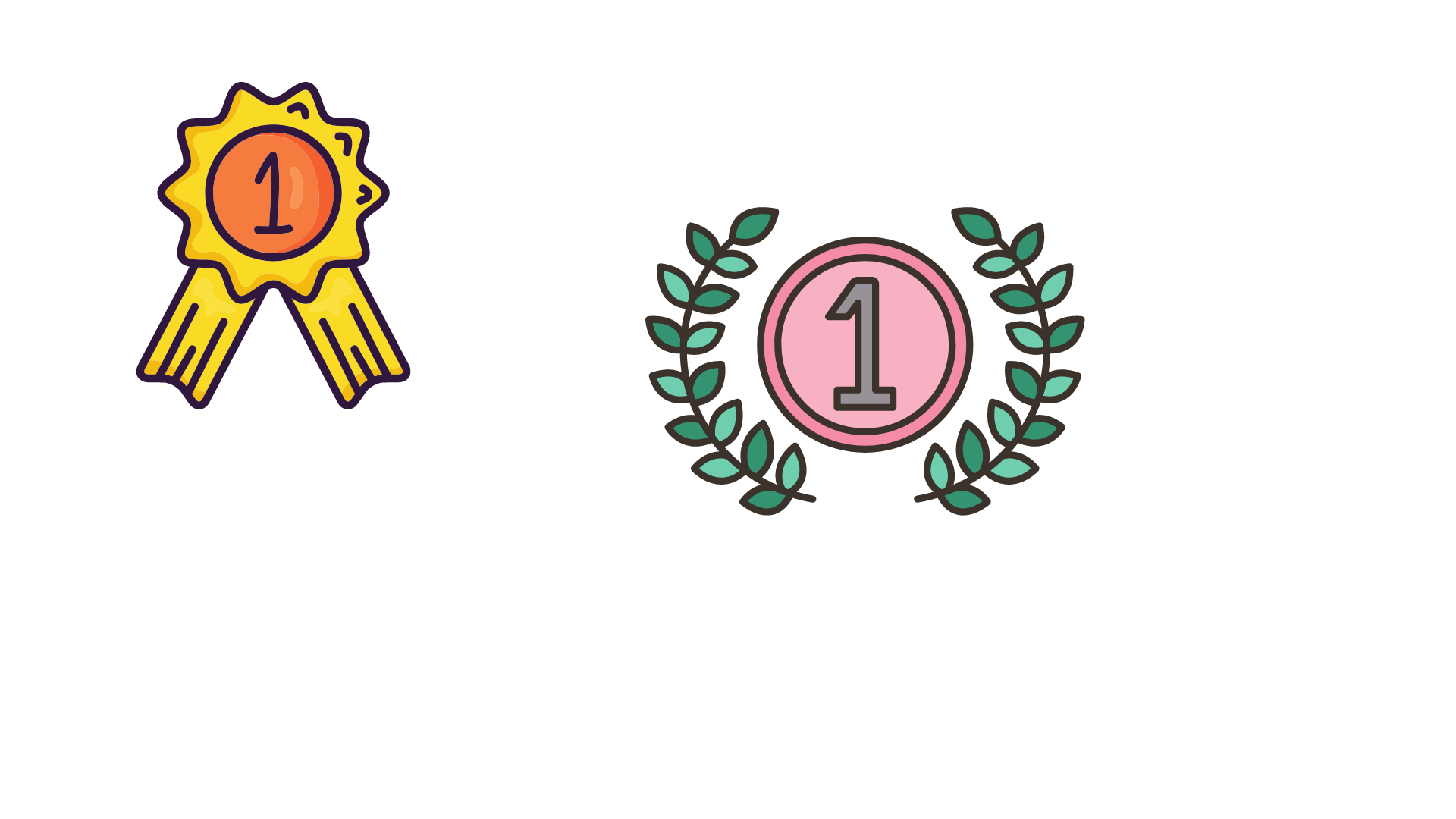 2
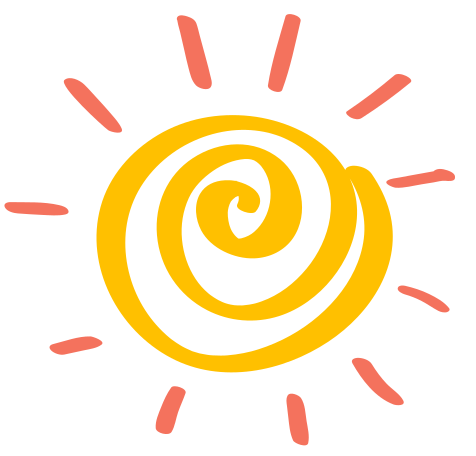 Tìm hiểu bài
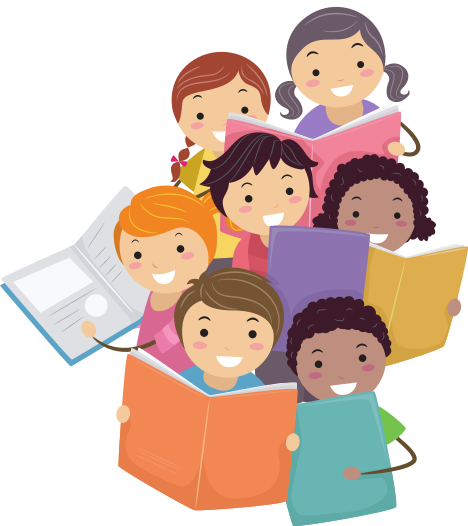 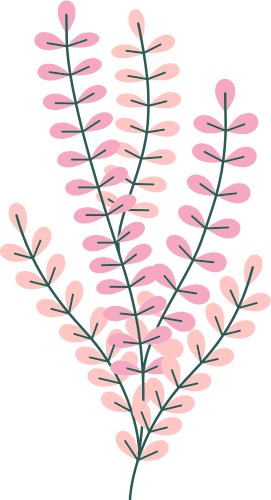 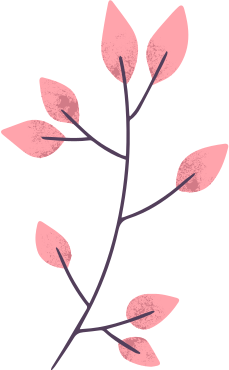 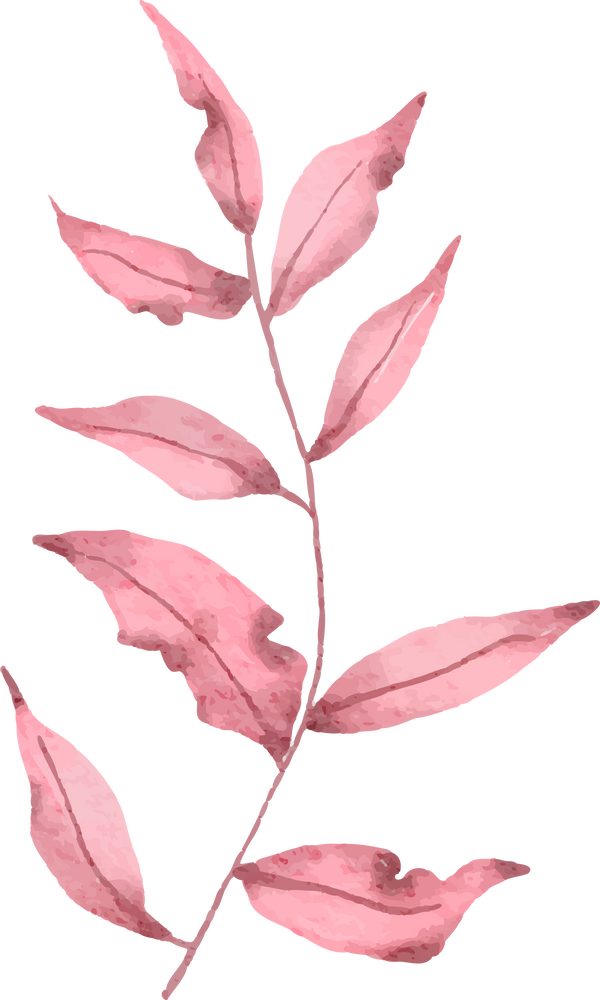 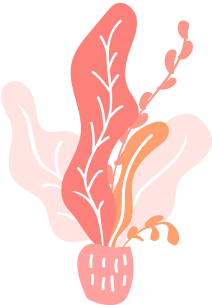 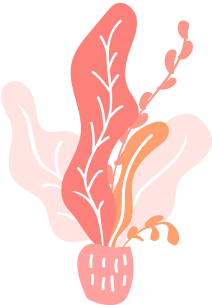 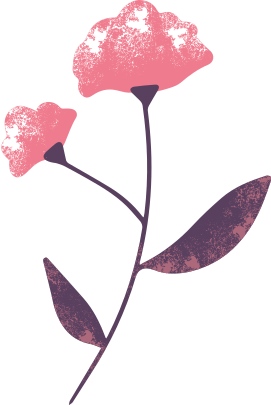 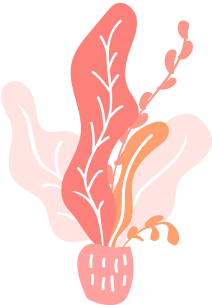 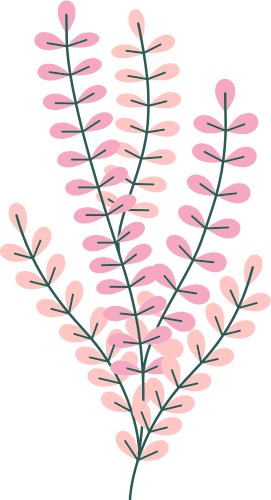 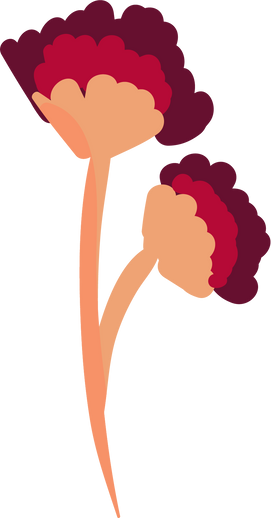 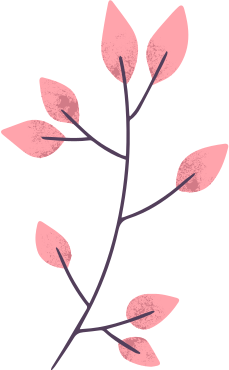 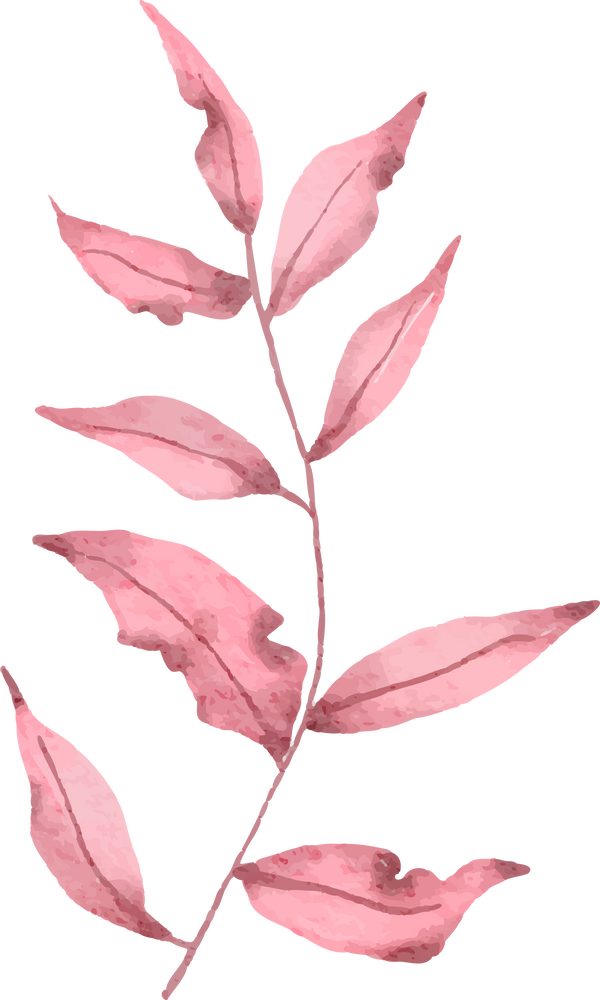 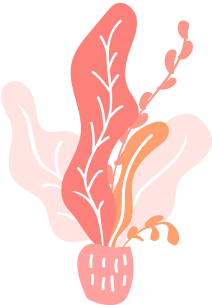 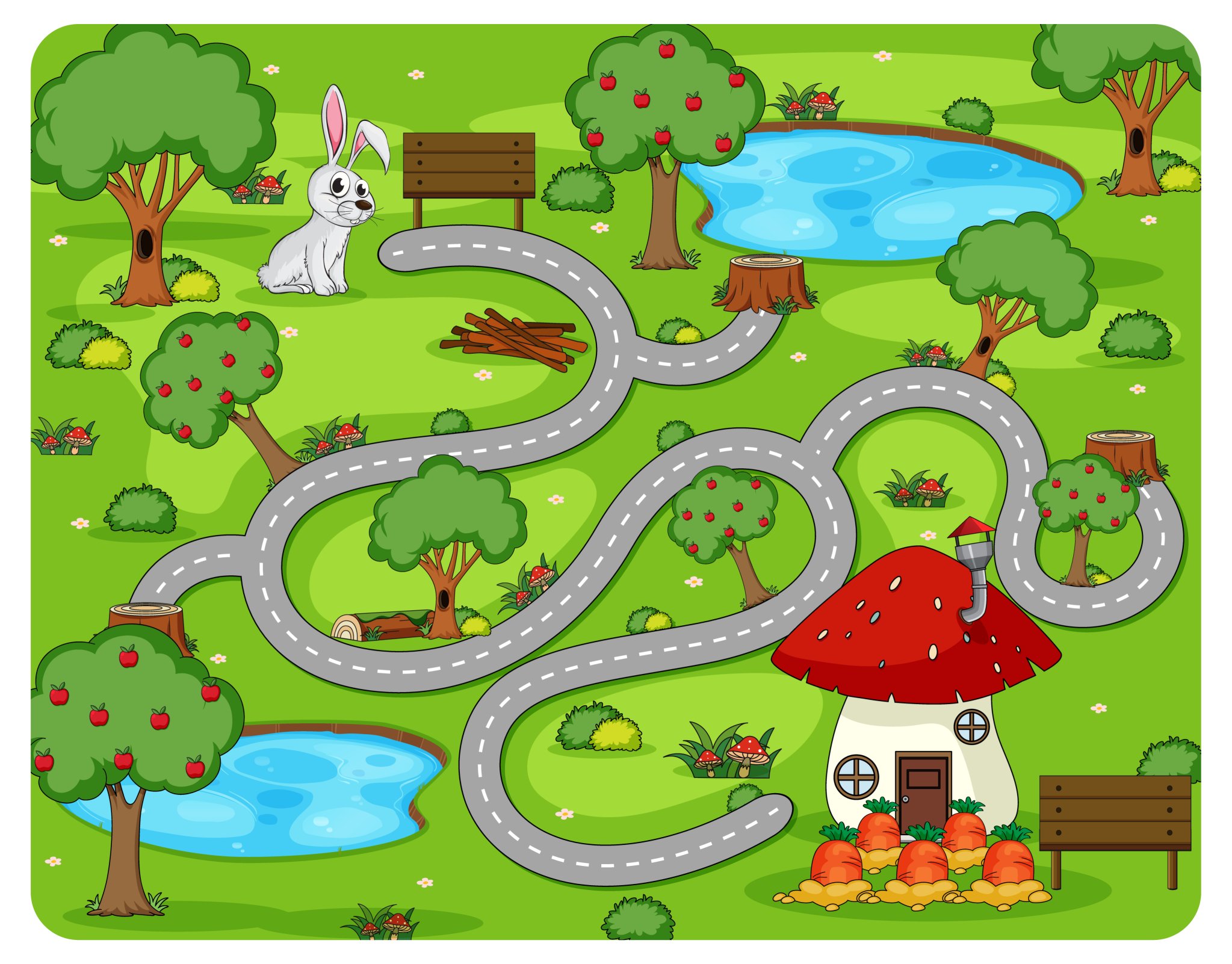 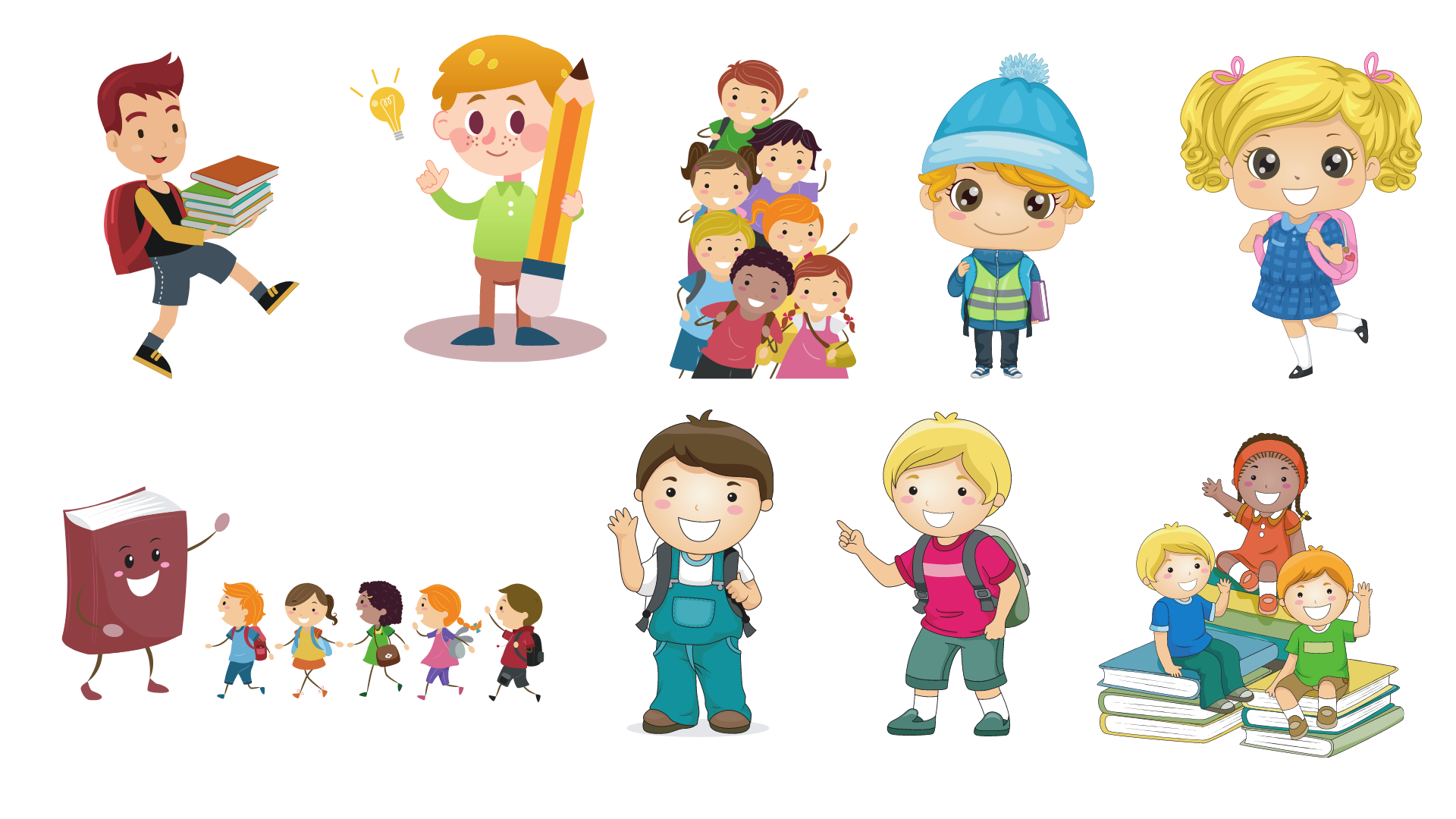 Nhưng rừng lúc này đã gần tối, nên cần có đèn  để soi sáng đường đi. Các bạn giúp bạn ấy trả lời 3 câu hỏi để tìm đèn nhé!
Bạn nhỏ đang trong rừng. Các bạn giúp bạn nhỏ đi về nhà nhé!
Bắt đầu
1. Anh Lê giúp anh Thành việc gì?
Anh Lê giúp anh Thành tìm việc làm ở Sài Gòn.
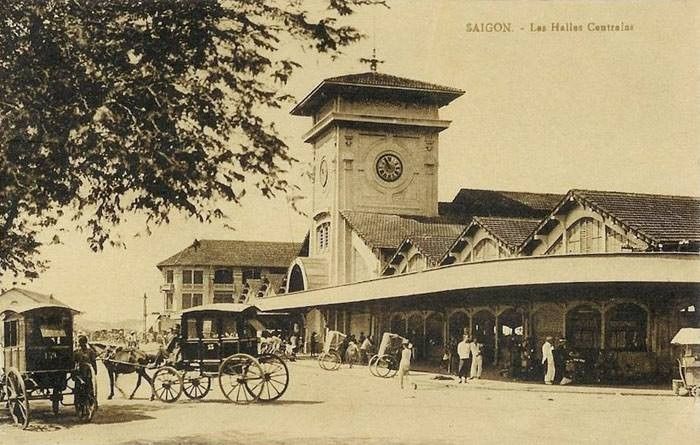 Thái độ của anh Thành khi nghe anh Lê nói về việc làm như thế nào?
Anh Thành không để ý tới công việc và món lương mà anh Lê tìm cho. Anh nói: “Nếu chỉ cần miếng cơm manh áo của cá nhân thì tôi ở Phan Thiết cũng đủ sống…”
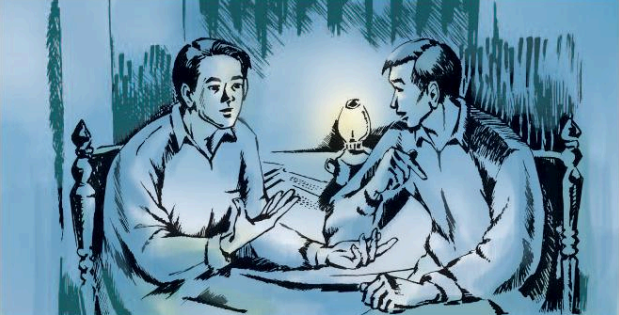 Vì sao anh Thành lại nói như vậy?
Vì anh không nghĩ đến miếng cơm manh áo của cá nhân mình mà nghĩ đến dân, đến nước.
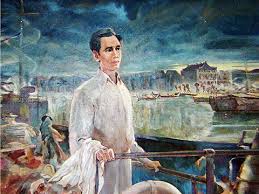 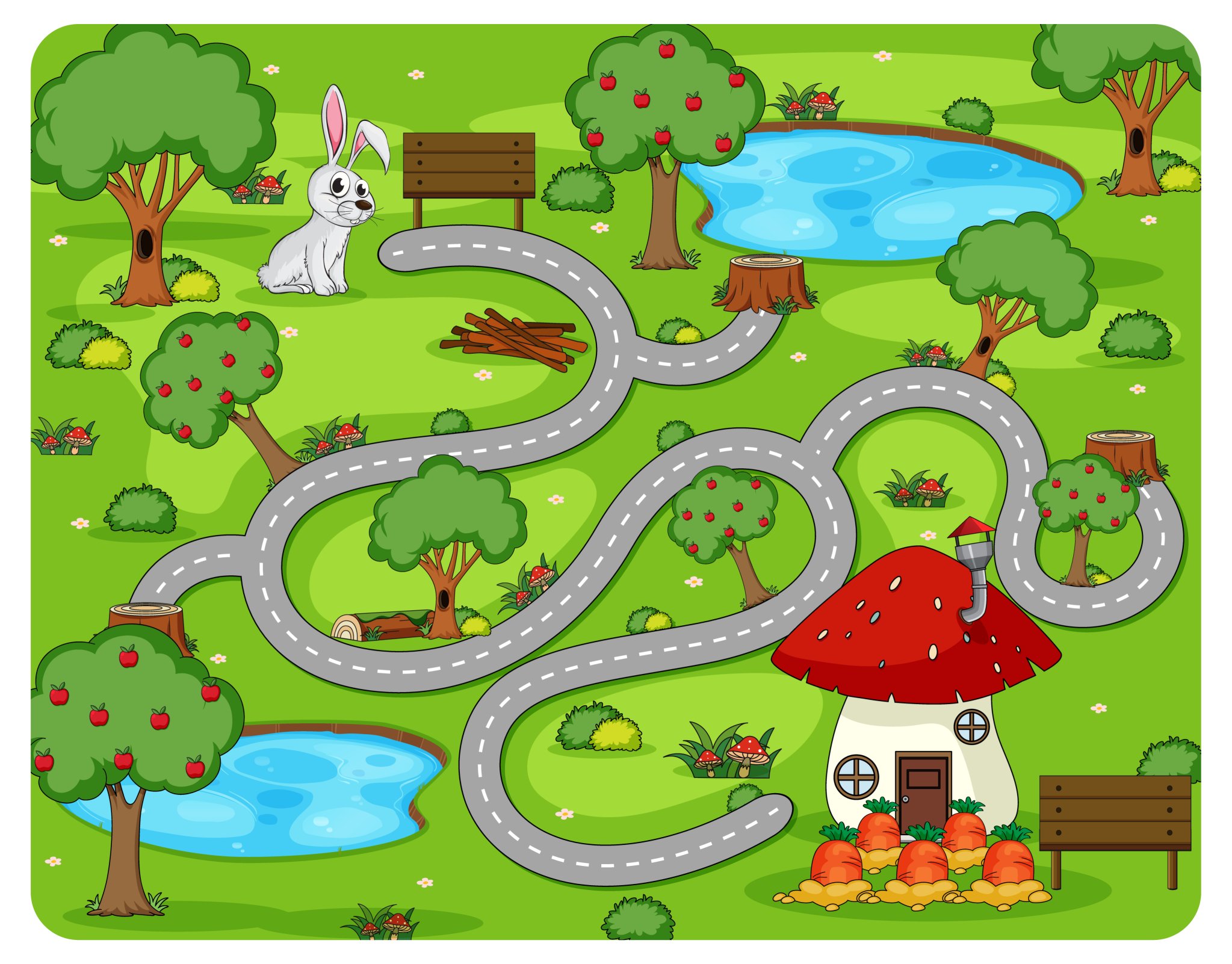 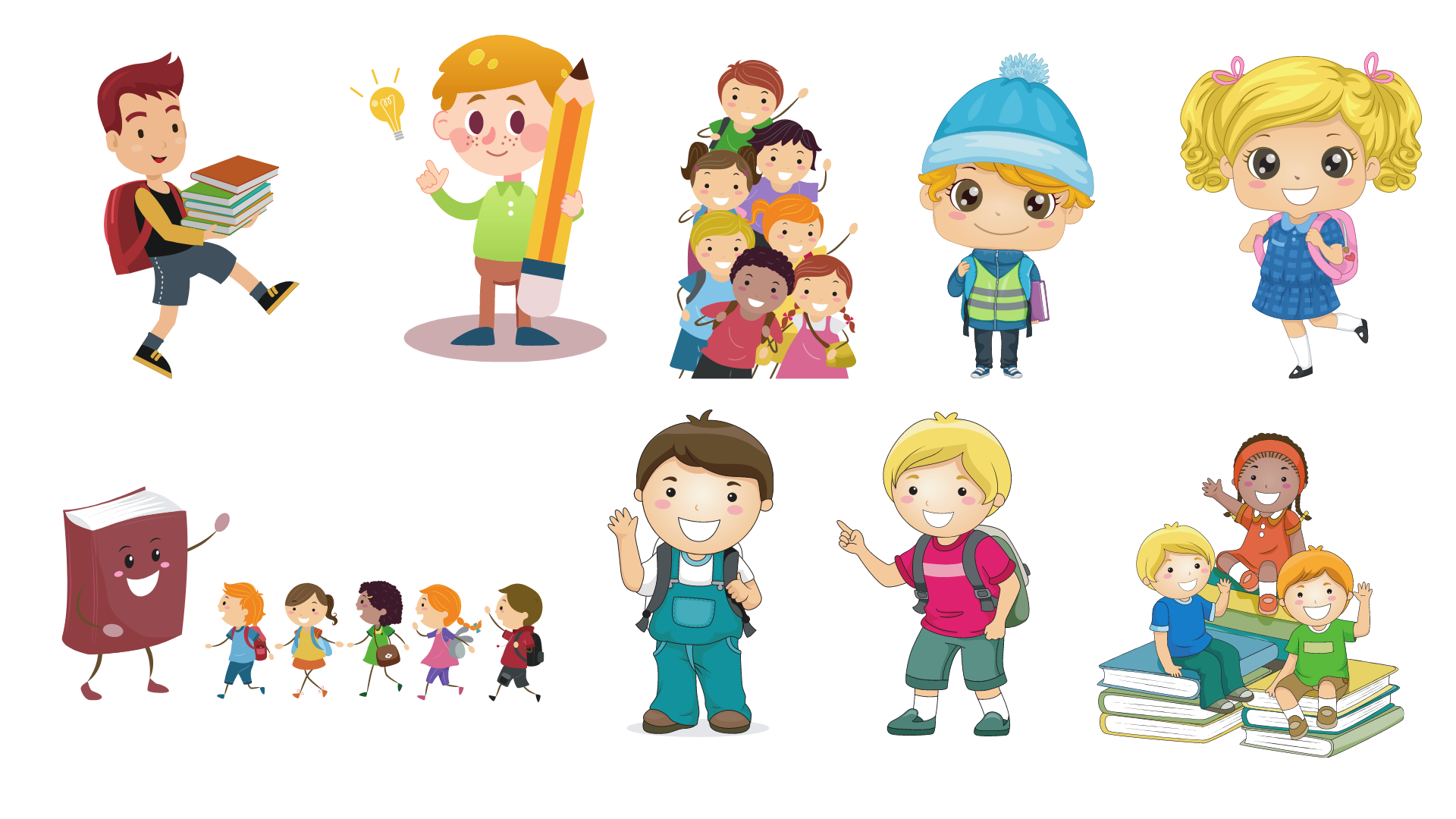 Đèn đây rồi! Chúng ta đi thôi.
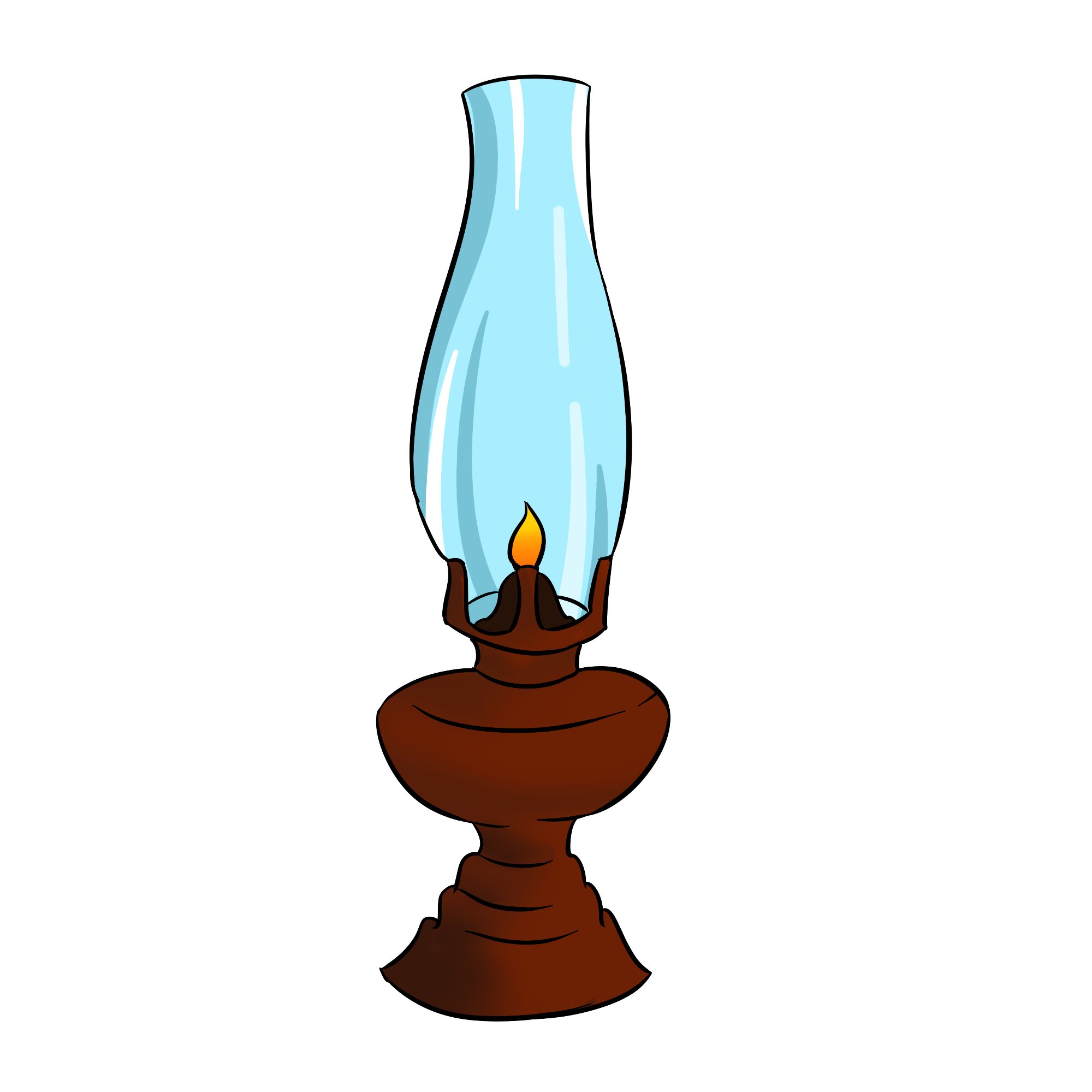 Bắt đầu
Đèn hết dầu nên tắt mất rồi! Làm sao đây!!!
Chúng mình tìm đèn khác cho bạn ấy nhé!
2. Những câu nói nào của anh Thành cho thấy anh luôn nghĩ tới dân, tới nước?
Chúng ta là đồng bào, cùng máu đỏ da vàng với nhau. Nhưng… anh có khi nào nghĩ đến đồng bào không?
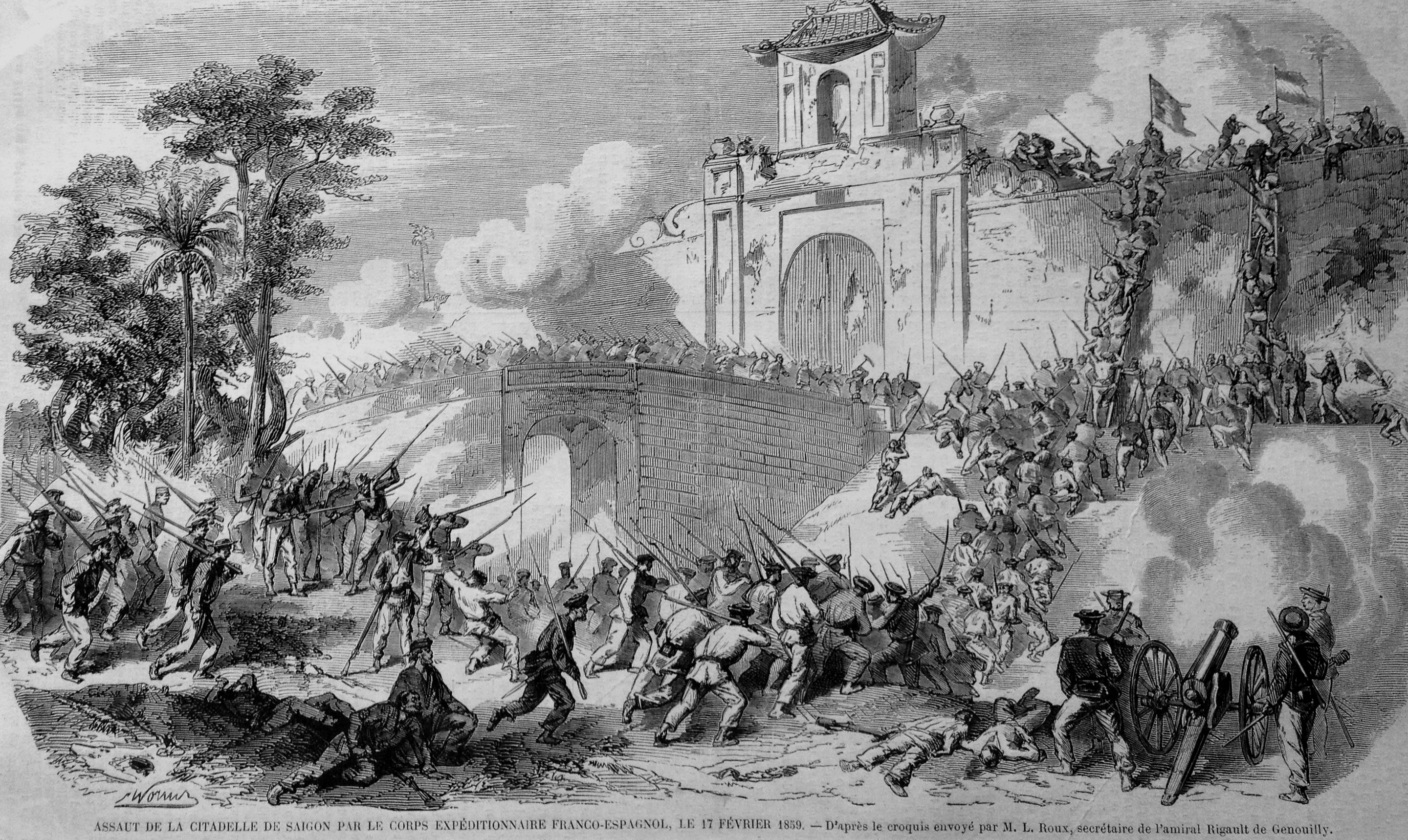 Vì anh với tôi… chúng ta là công dân nước Việt…
Em có nhận xét gì về câu chuyện giữa anh Lê và anh Thành
Câu chuyện của anh Lê và anh Thành không cùng một nội dung, mỗi người nói một chuyện khác nhau.
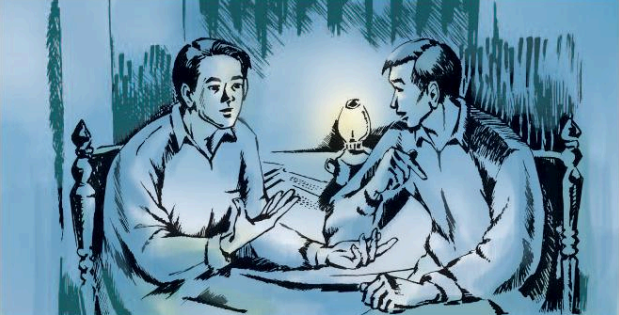 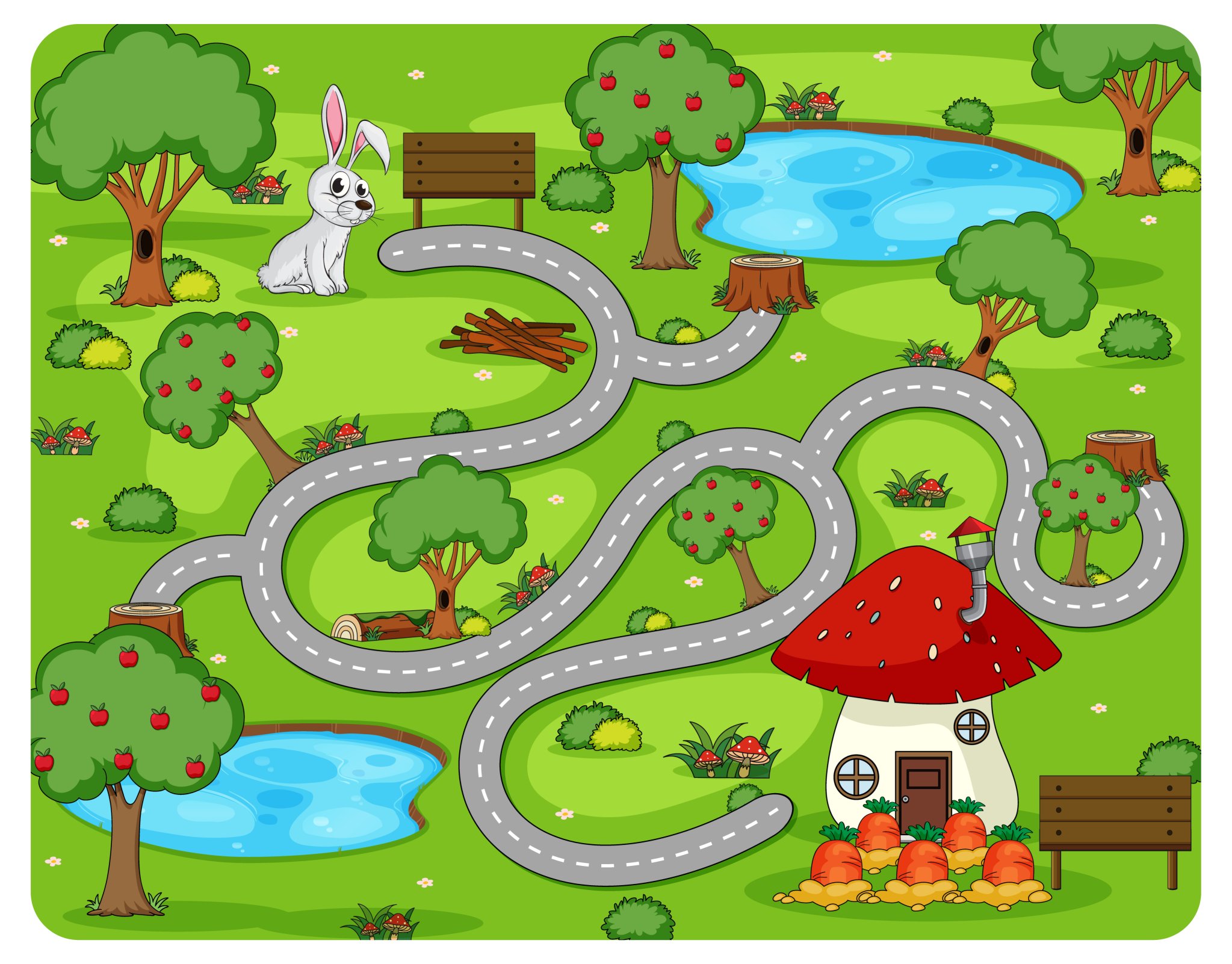 Gần tới nhà rồi, có các cột điện kìa. Chúng ta trả lời câu hỏi để thắp sáng đèn điện nào!
Ôi chỗ này nhiều cây tối quá! Có cách nào không nhỉ?
Bắt đầu
Đèn này to sáng quá! Hihi
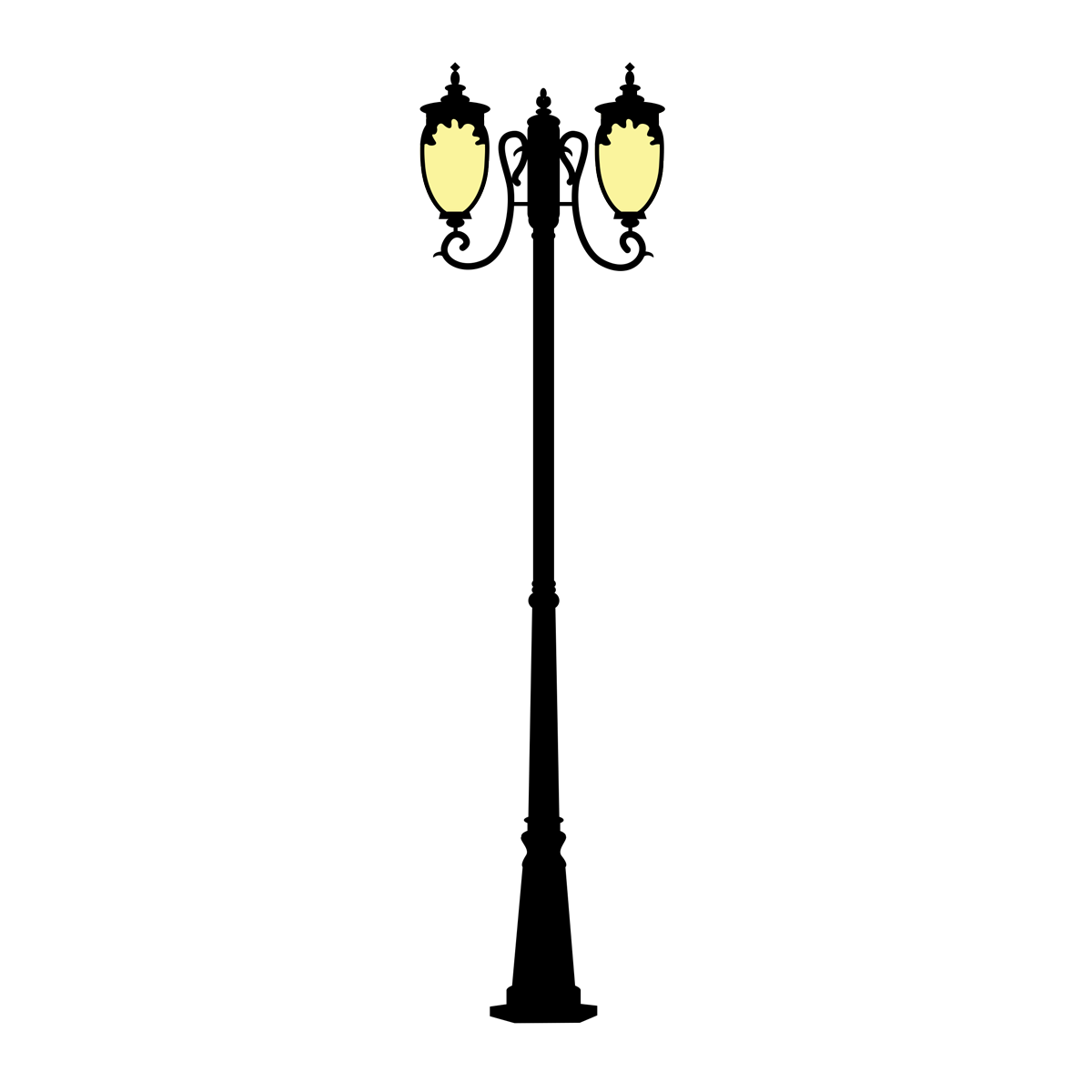 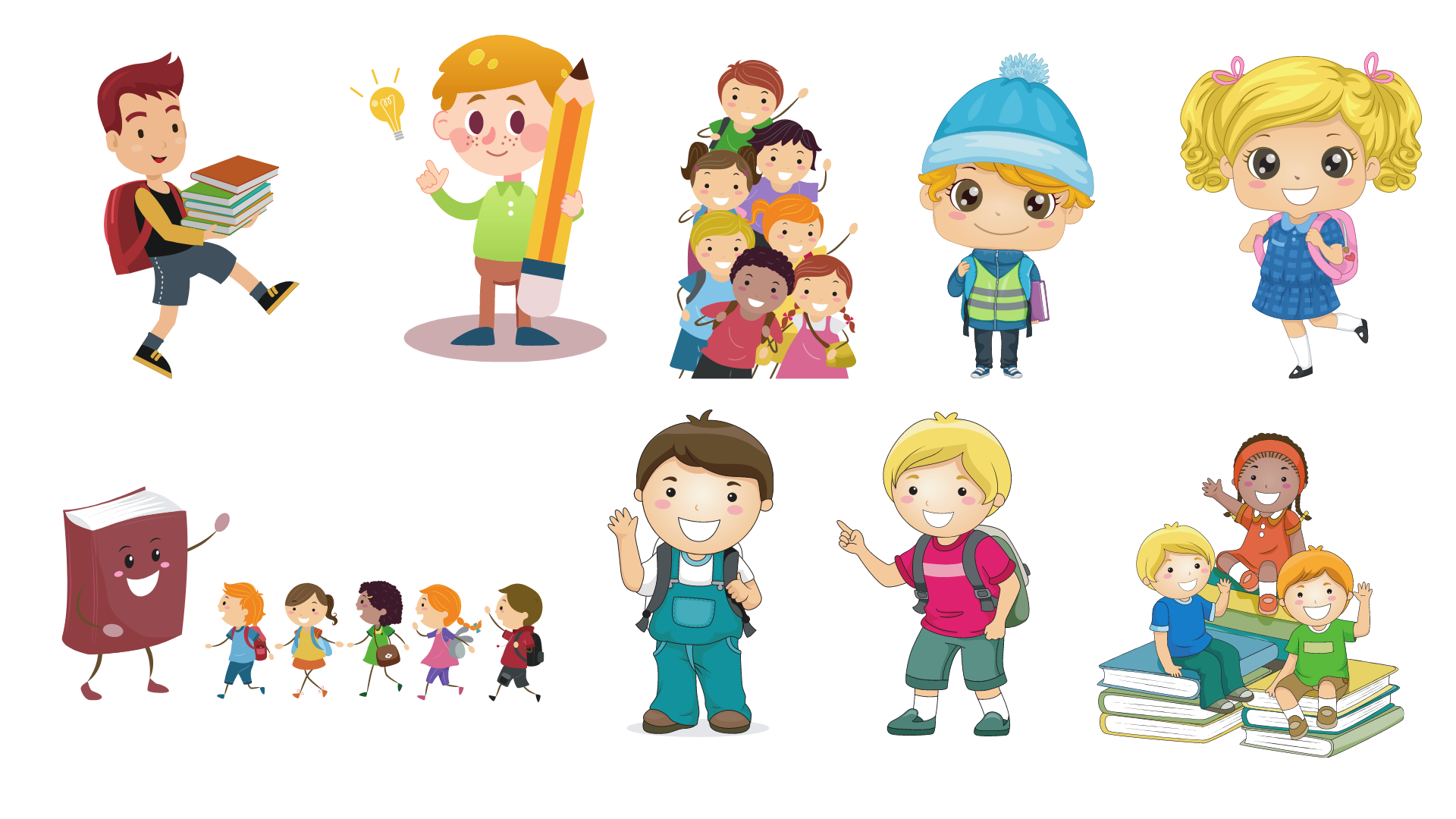 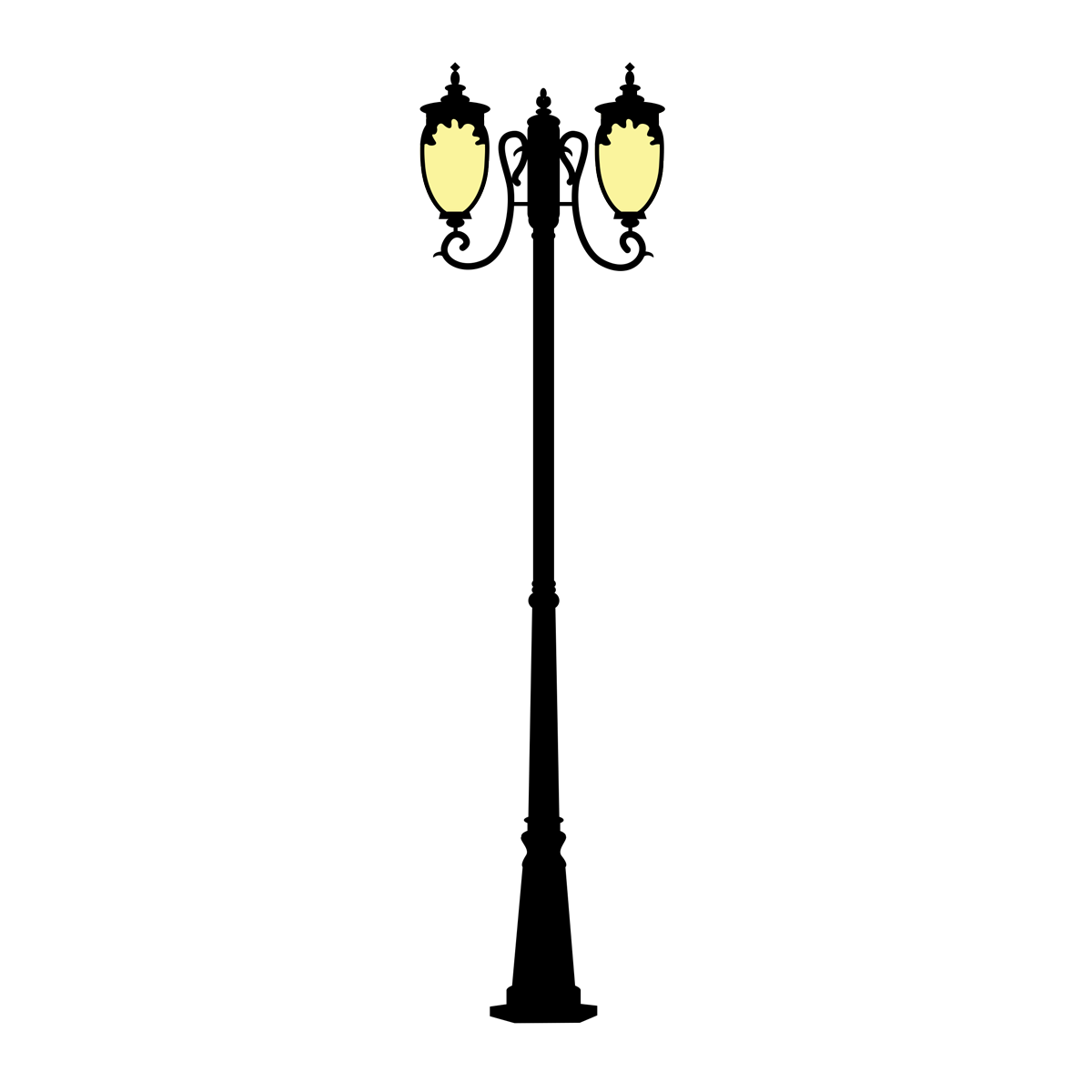 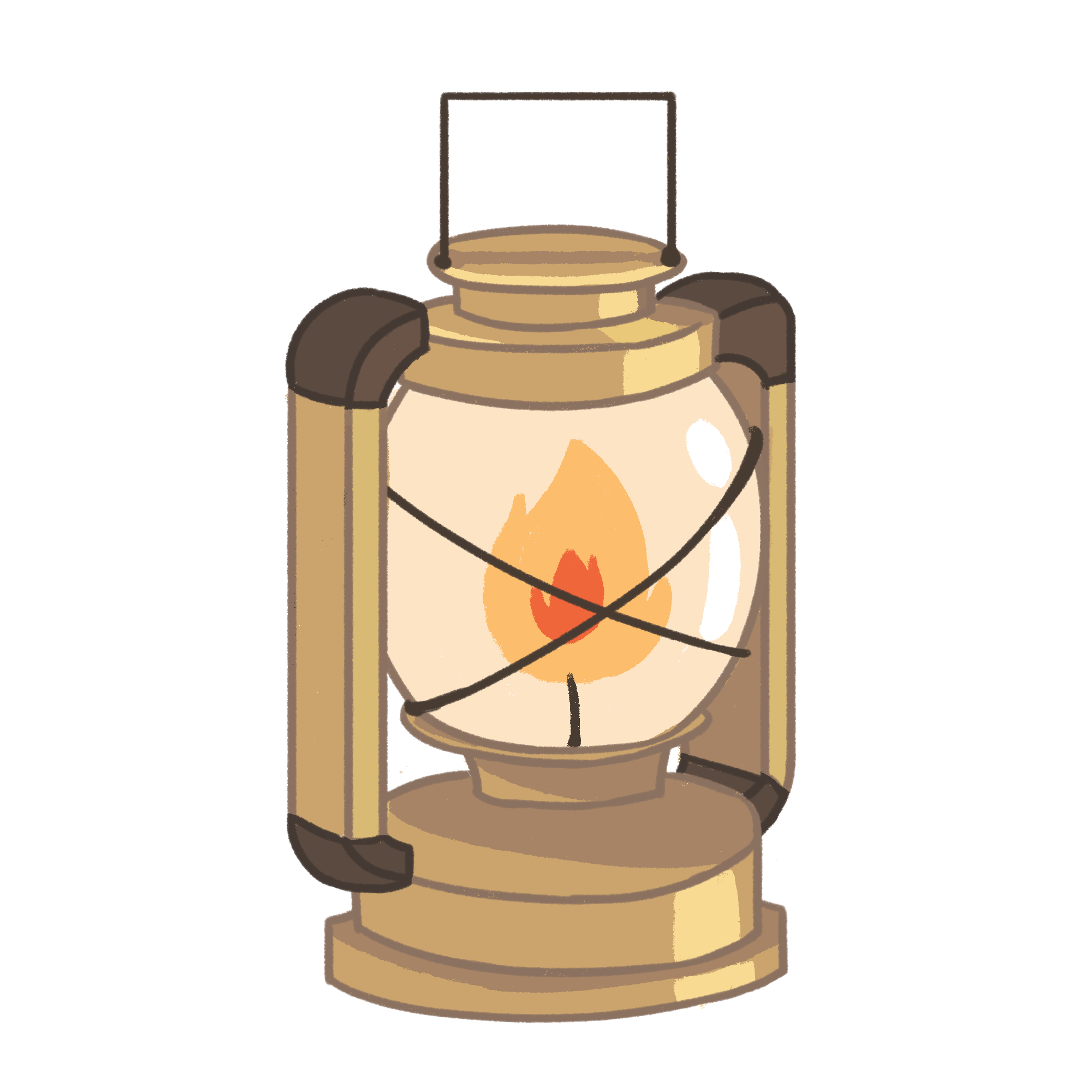 3. Câu chuyện của anh Thành và anh Lê nhiều lúc không ăn nhập với nhau. Hãy tìm những chi tiết thể hiện điều đó.
Anh Lê báo tin đã xin được việc cho anh Thành nhưng anh Thành không nói đến chuyện đó. Anh không trả lời câu hỏi của anh Lê khi nói chuyện. Cụ thể:
Vậy anh vào Sài Gòn này làm gì?
Anh Lê:
Anh học trường Sa-xơ-lu Lô-ba … thì.. Ờ… anh là người nước nào?
Anh Thành:
Anh Lê:
Nhưng tôi chưa hiểu vì sao anh thay đổi ý kiến, không định xin việc làm ở Sài Gòn này nữa.
Anh Lê ạ, vì đèn dầu ta không sáng bằng đèn hoa kì. Đèn hoa kì lại không sáng bằng đèn tọa đăng. Hôm qua, tôi đi xem chớp bóng lại thấy ngọn đèn điện mới thật là sáng nhất. Sáng như ban ngày mà không có mùi, không có khói.
Anh Thành:
Vì sao câu chuyện của họ không ăn nhập với nhau?
Vì anh Lê thì nghĩ đến công ăn, việc làm, miếng cơm, manh áo hằng ngày của bạn còn anh Thành nghĩ đến việc cứu dân, cứu nước.
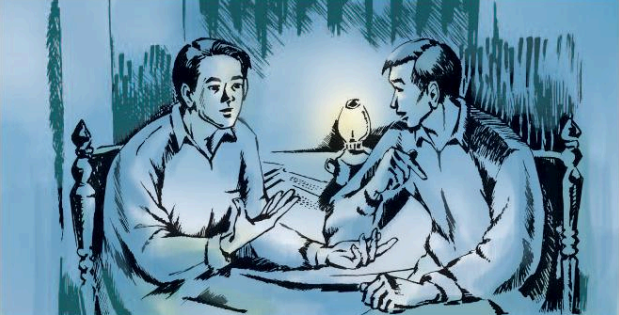 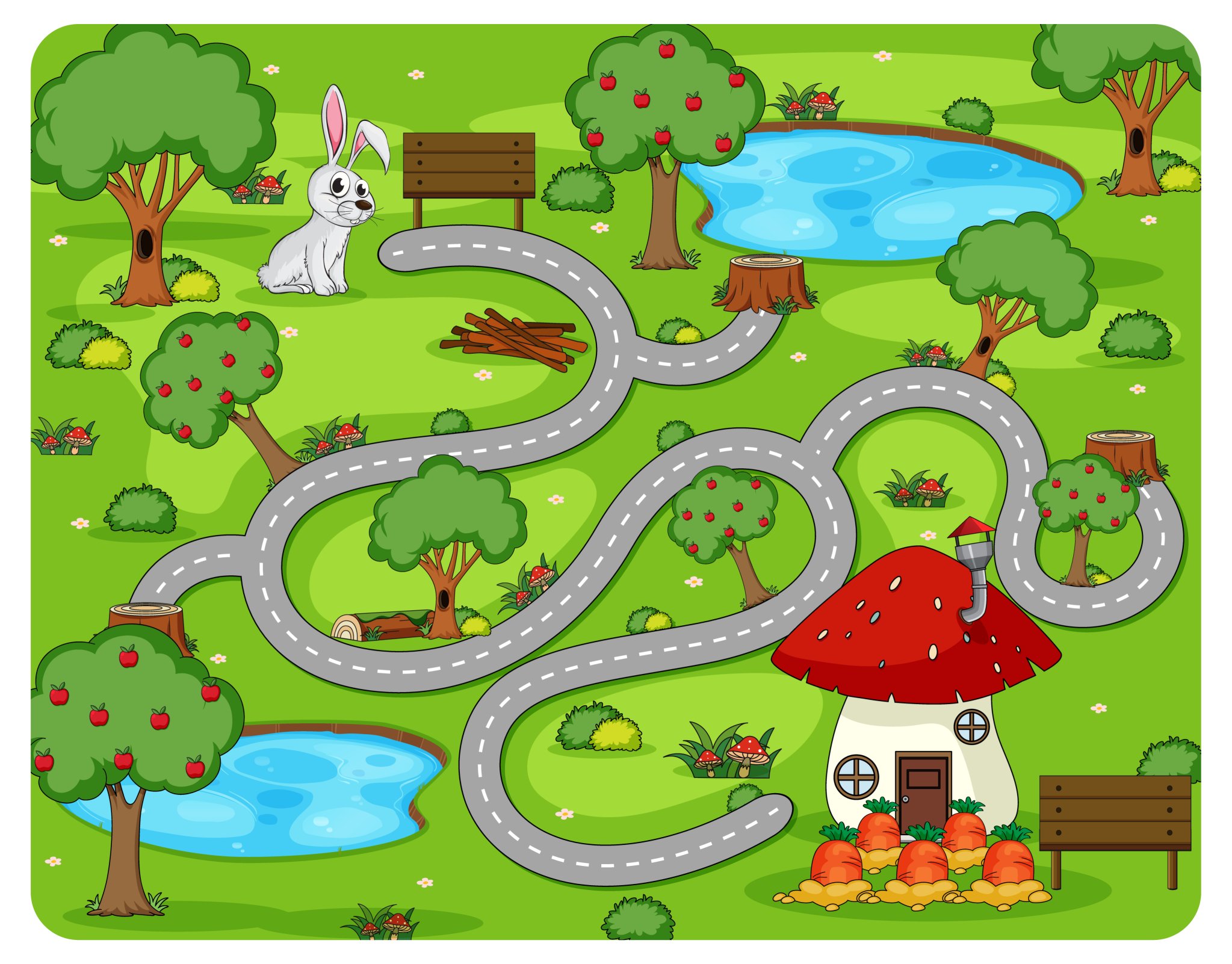 Wow!! Sáng quá!! Mình đi về nhà thôi!
Bắt đầu
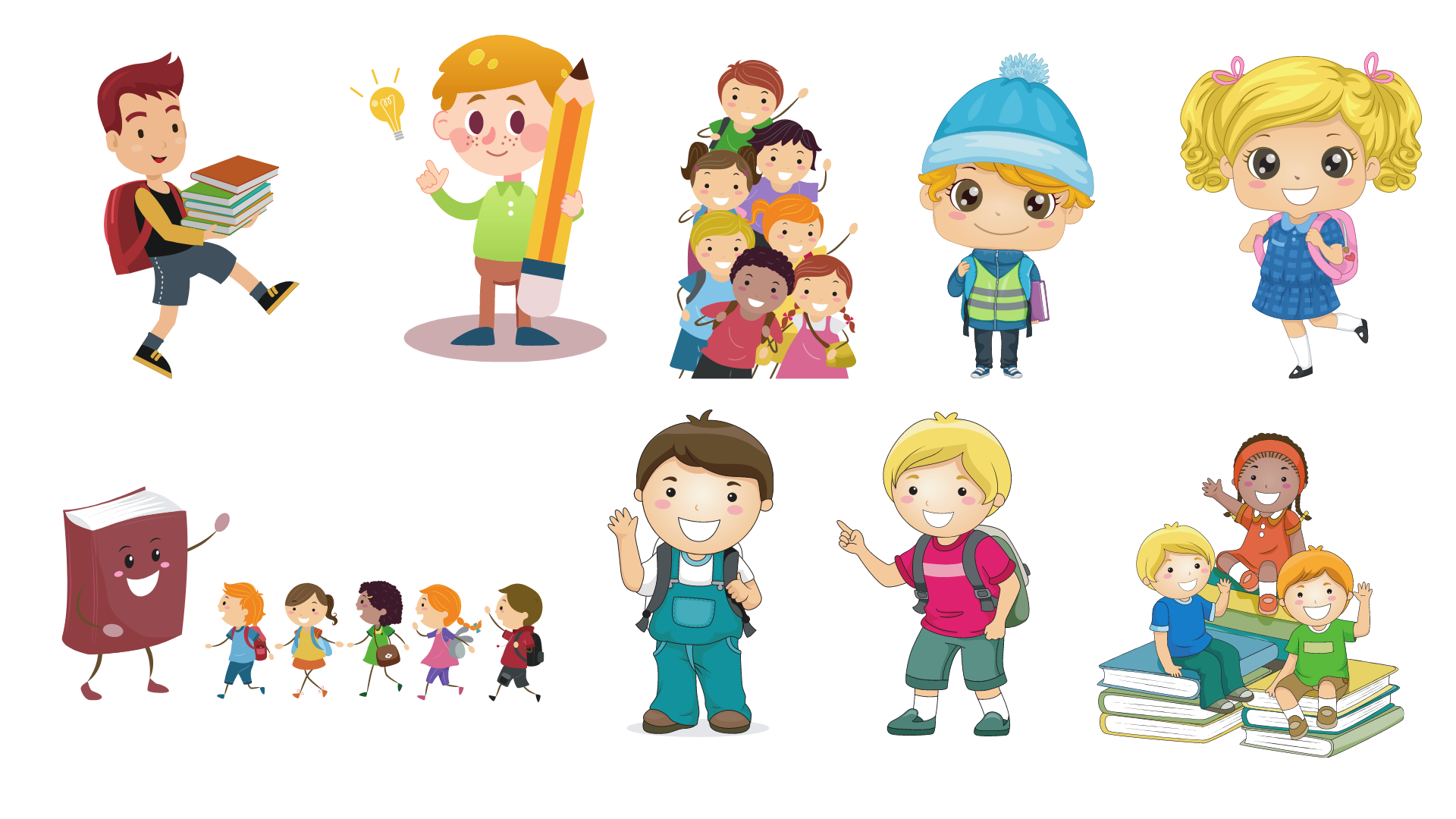 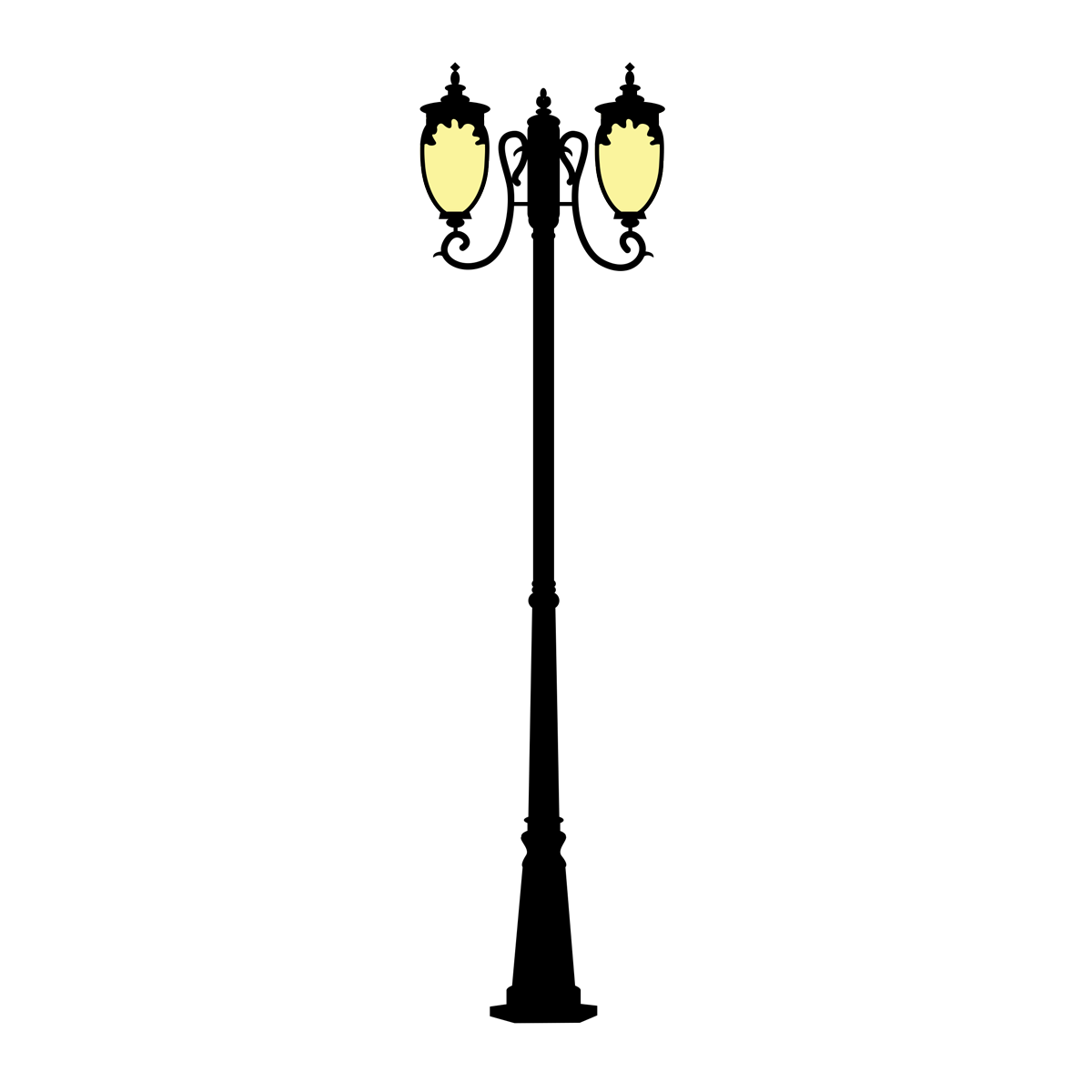 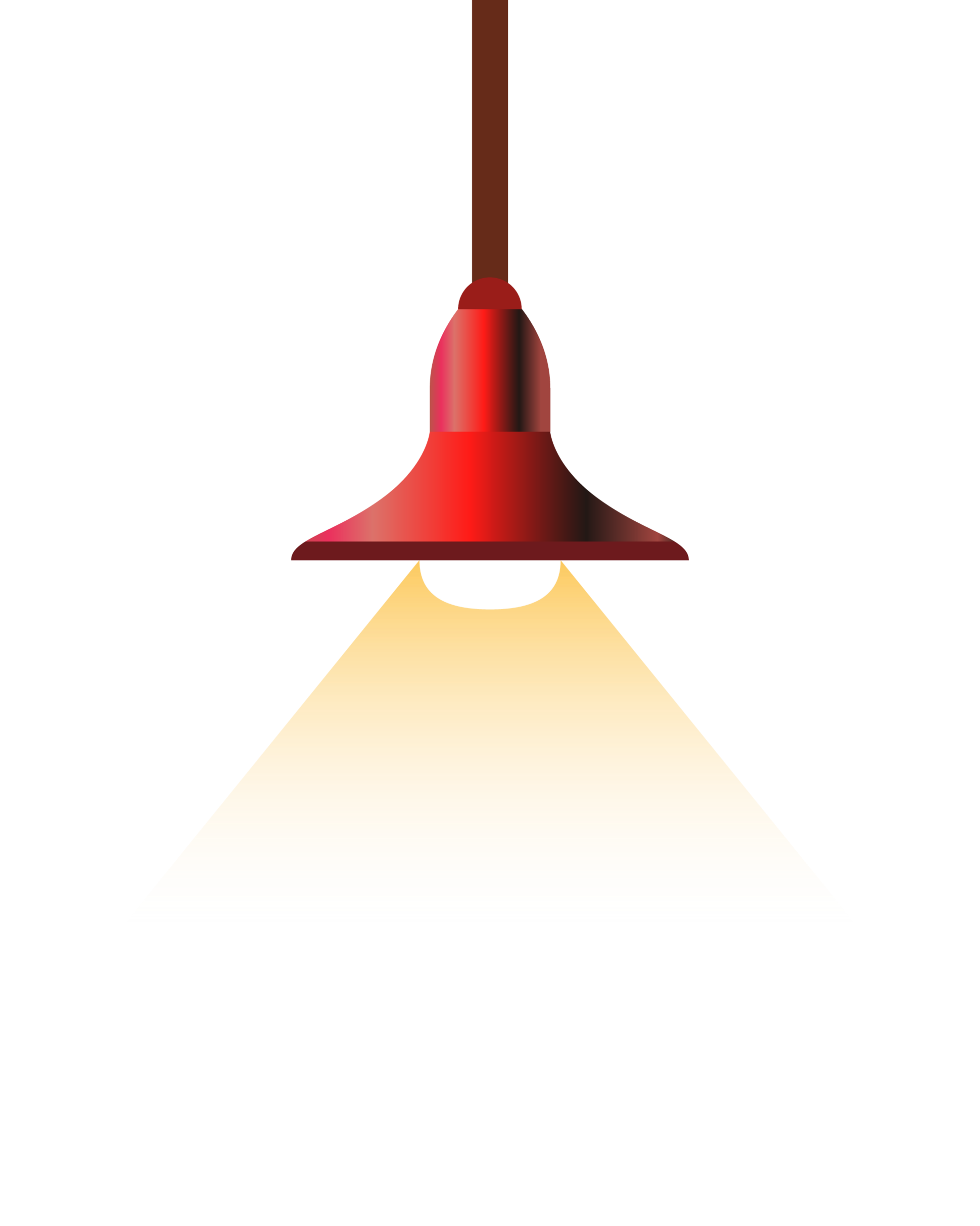 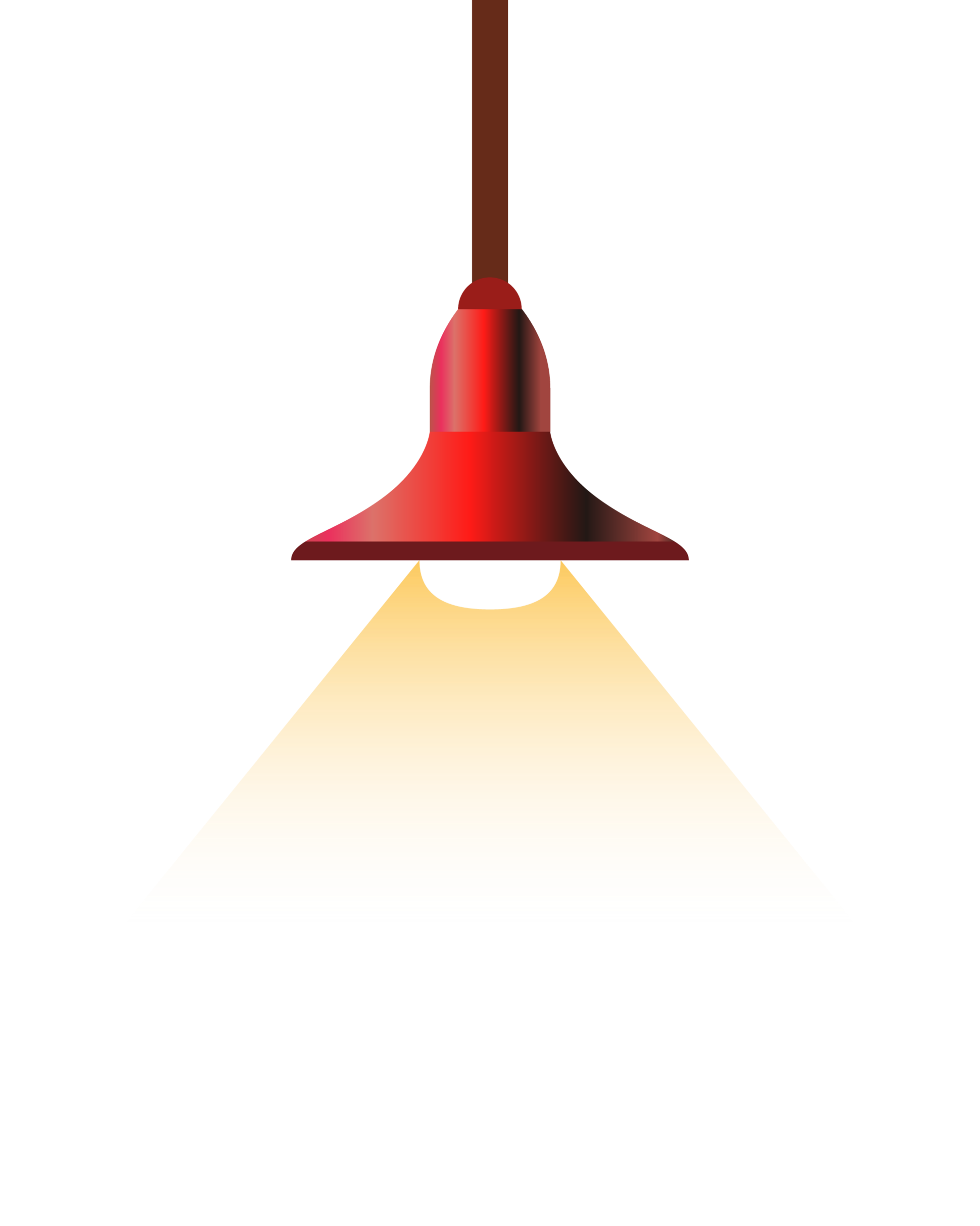 Về nhà an toàn, cảm ơn các bạn nhiều lắm!
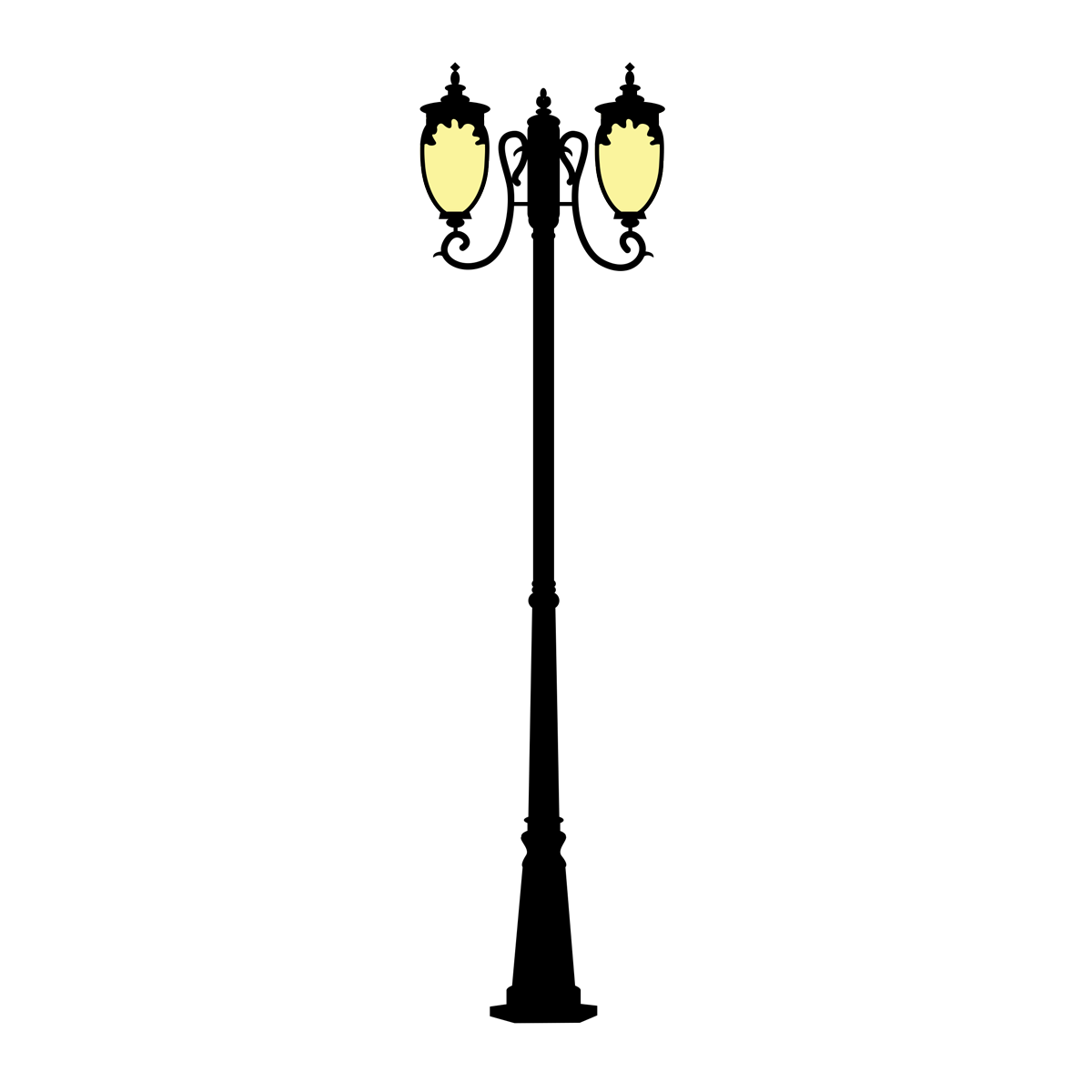 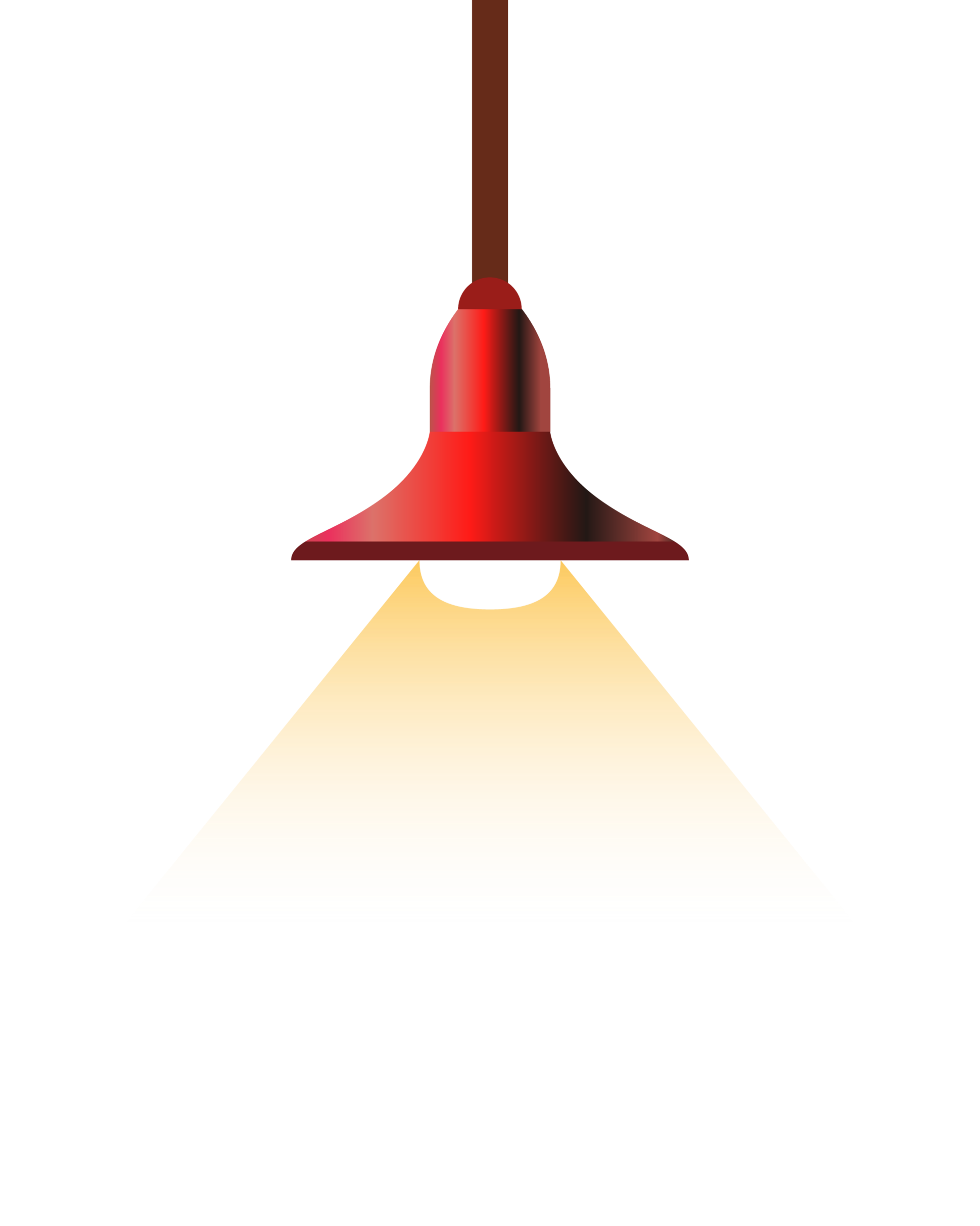 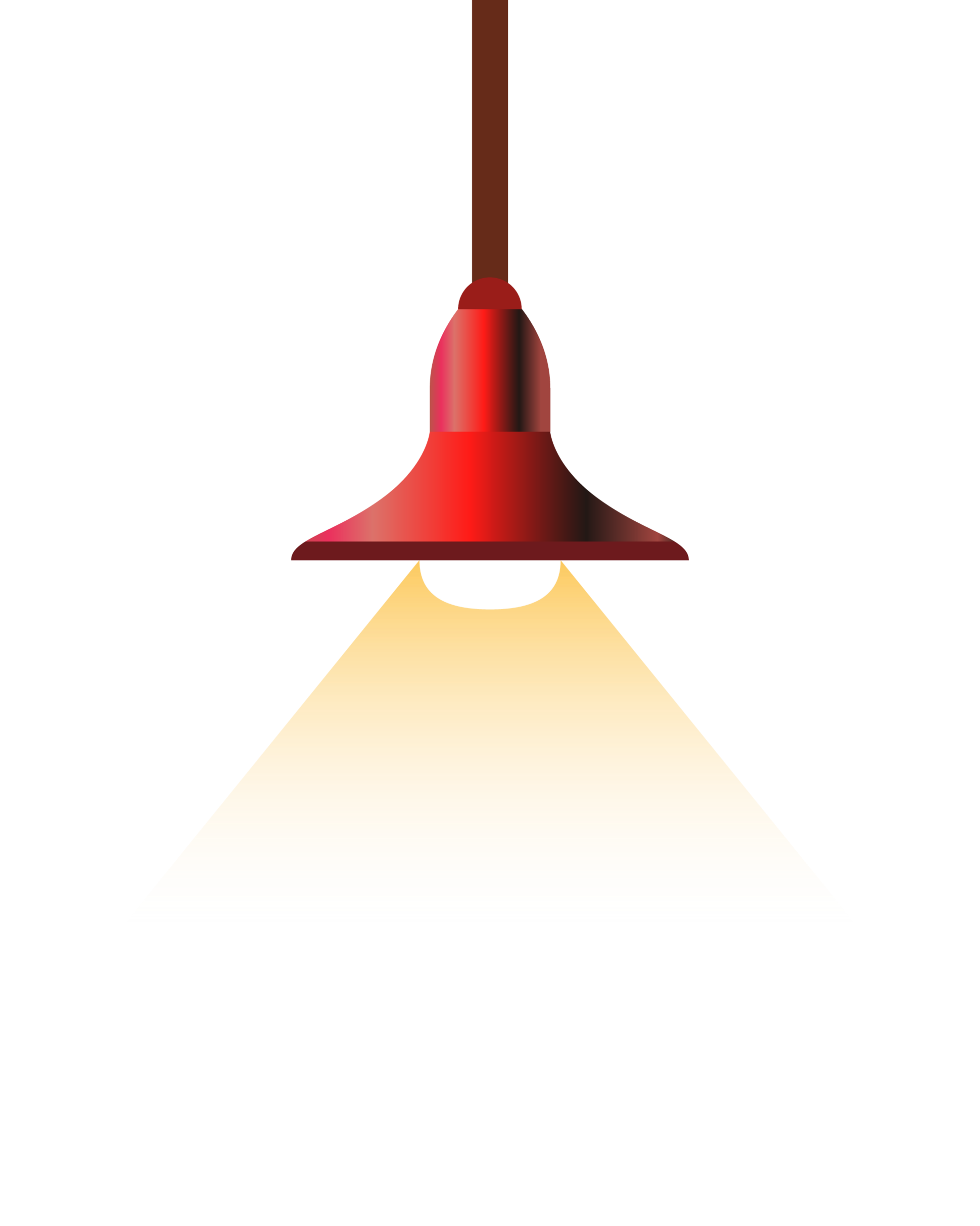 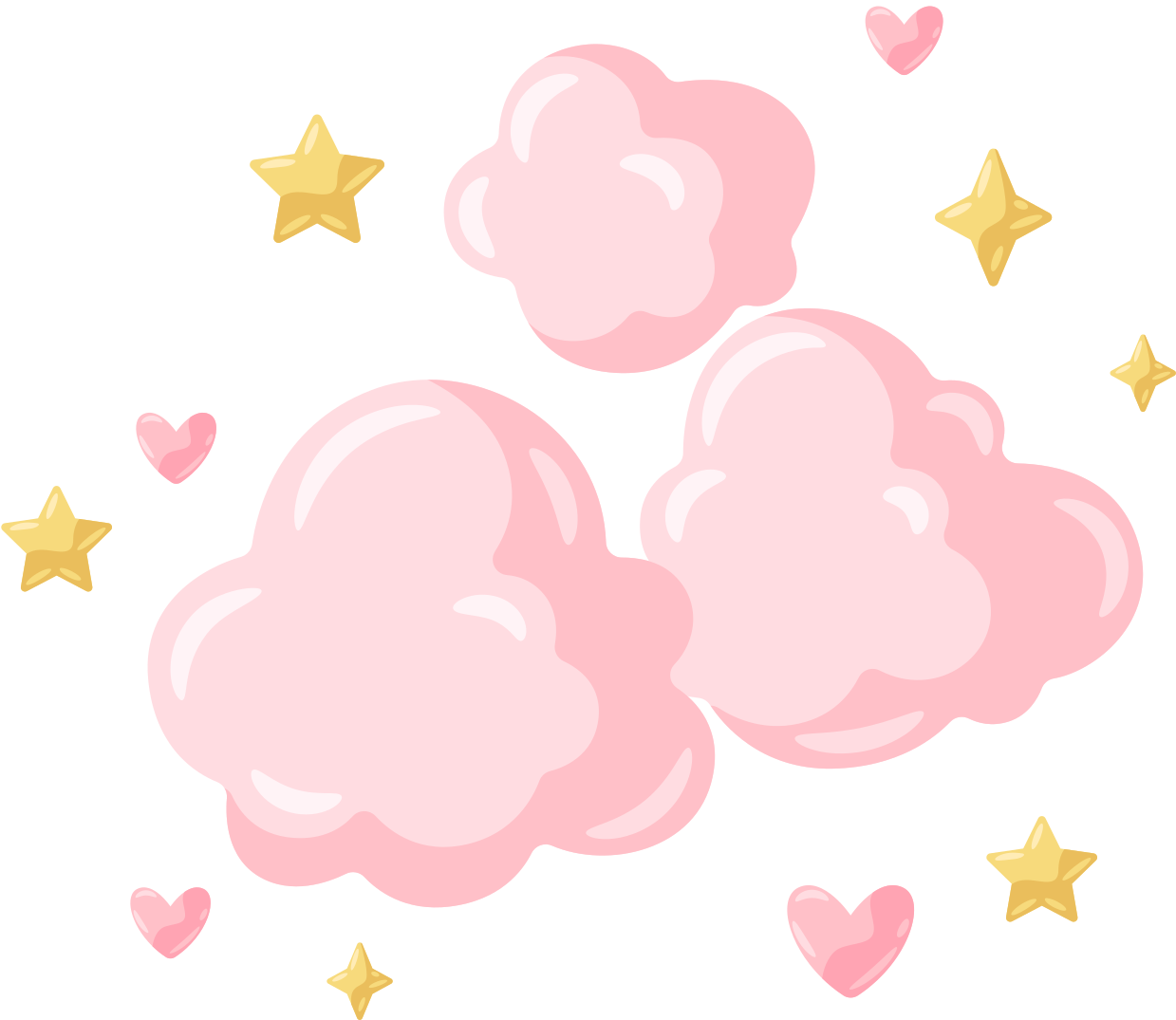 Tập đọc
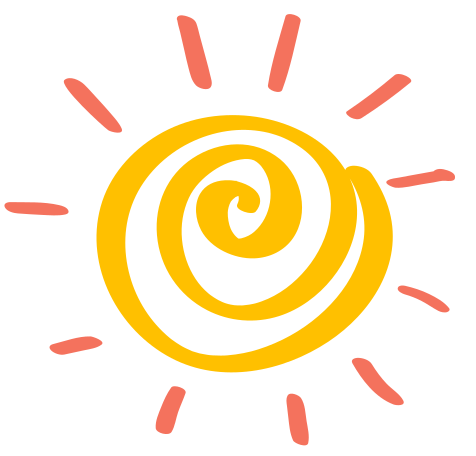 Người công dân số Một
(Trích)
Theo Hà Văn Cầu – Vũ Đình Phong
Nội dung:
Qua phần một của trích đoạn kịch cho em biết điều gì?
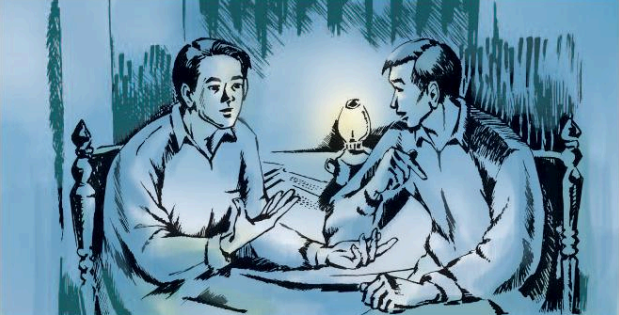 Tâm trạng của người thanh niên Nguyễn Tất Thành day dứt, trăn trở tìm con đường cứu nước, cứu dân.
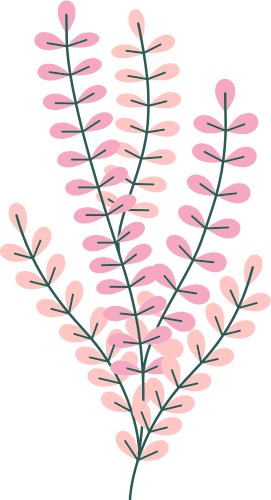 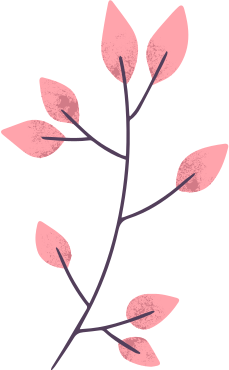 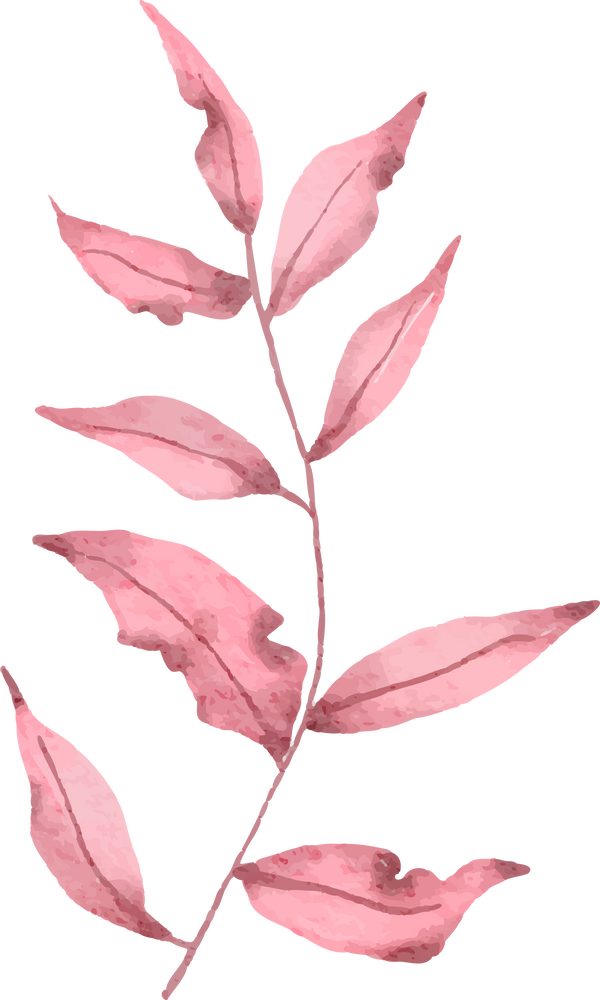 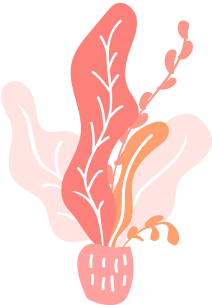 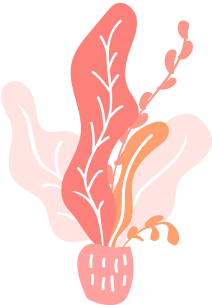 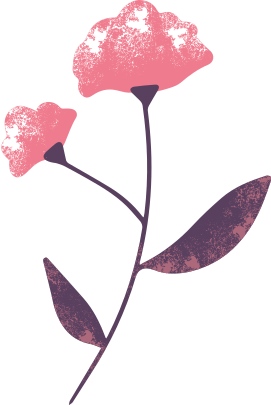 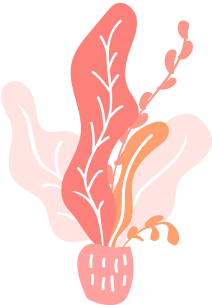 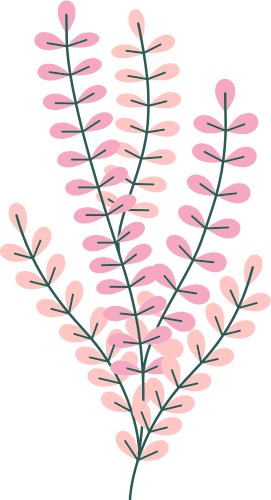 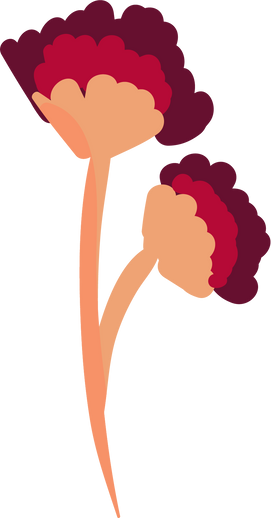 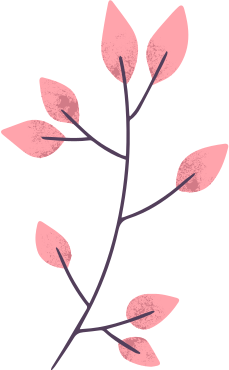 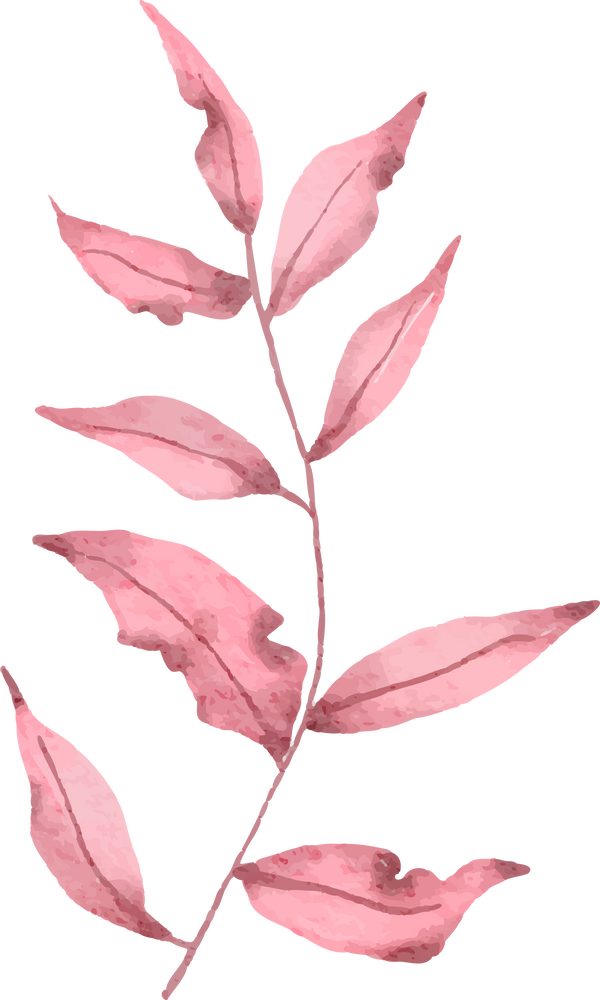 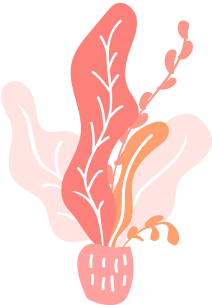 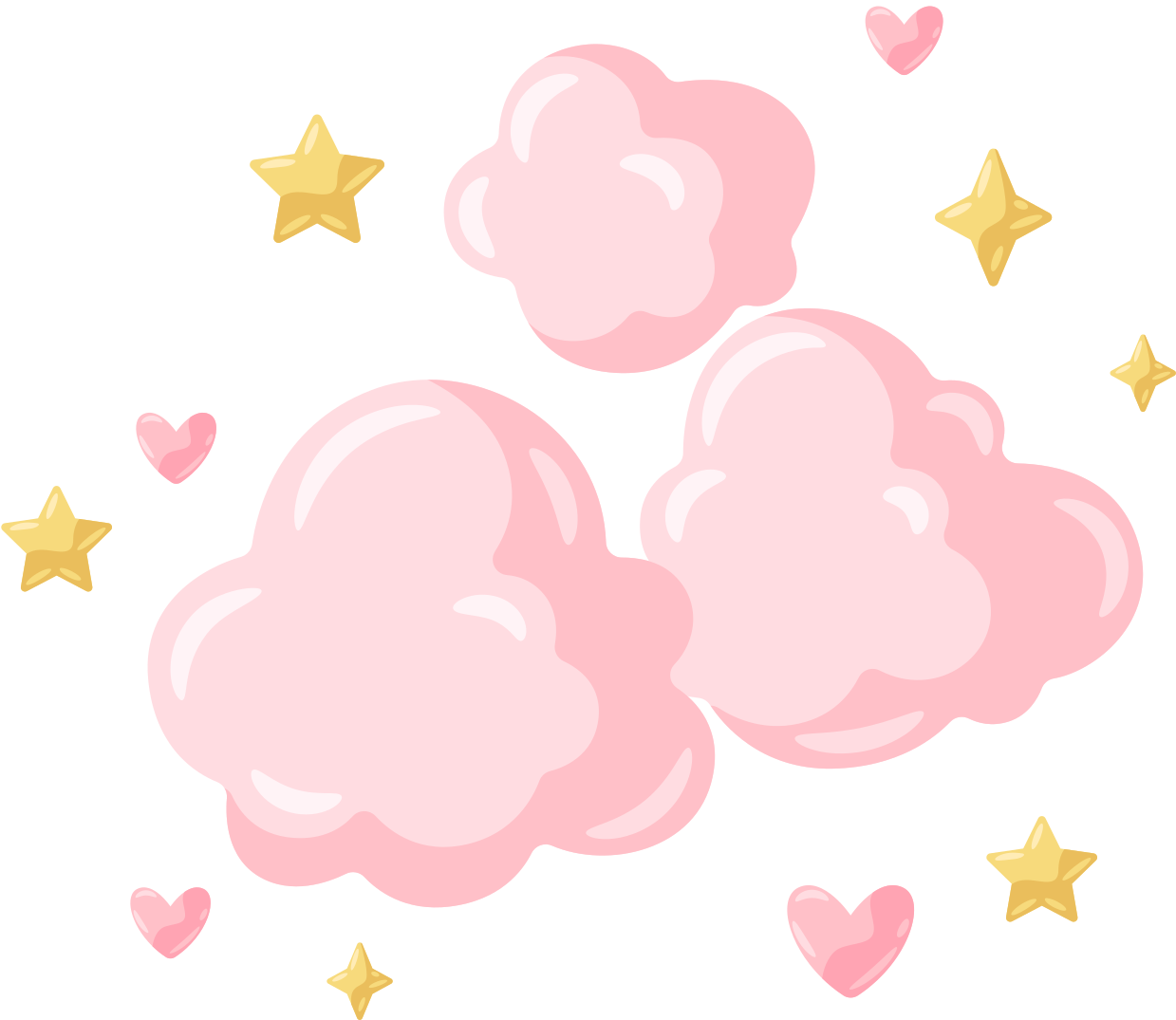 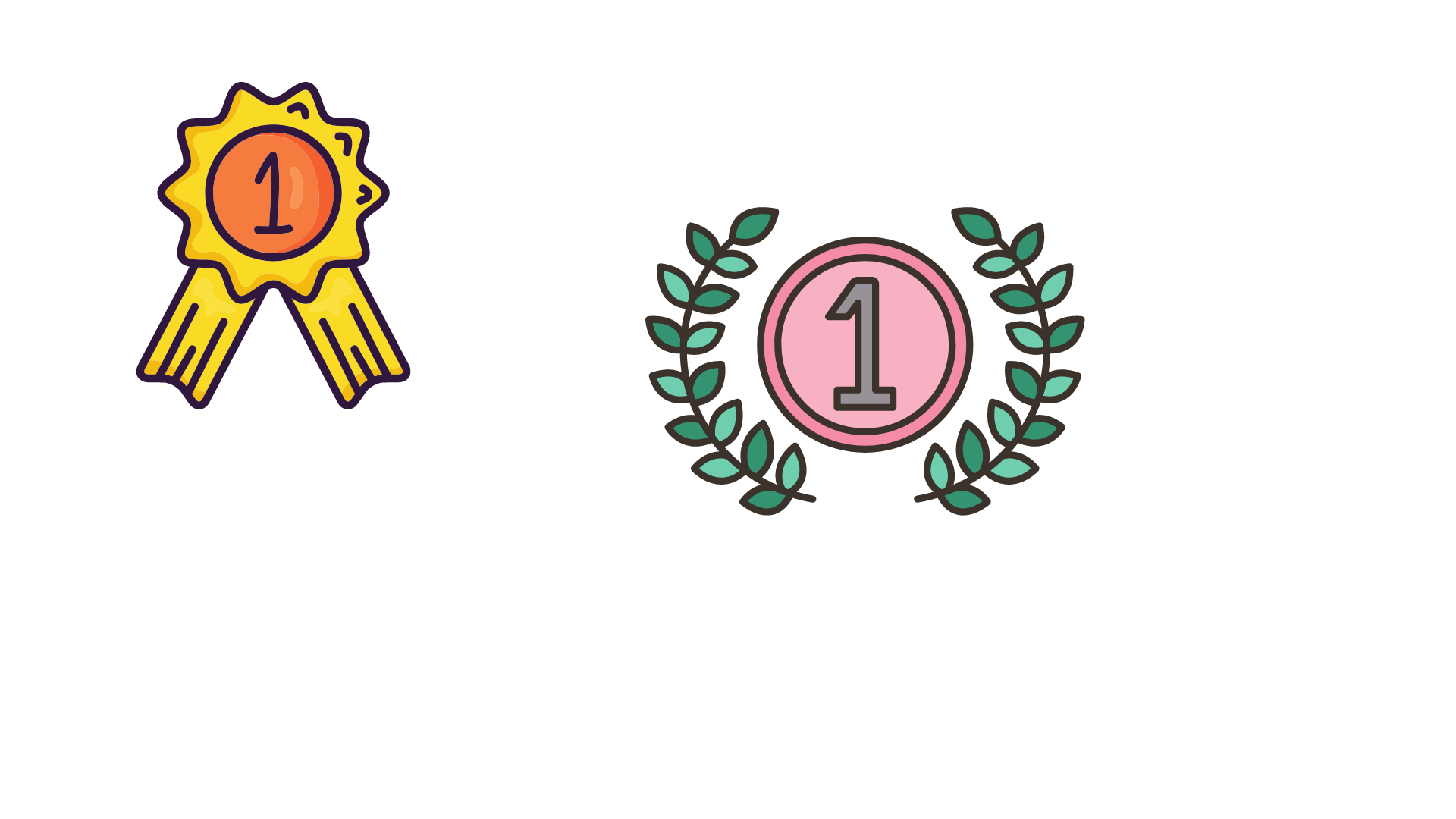 3
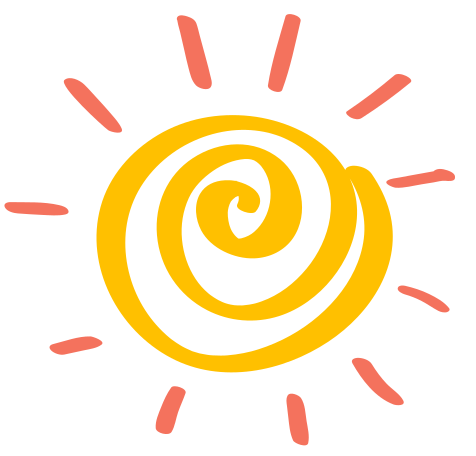 Đọc 
diễn cảm
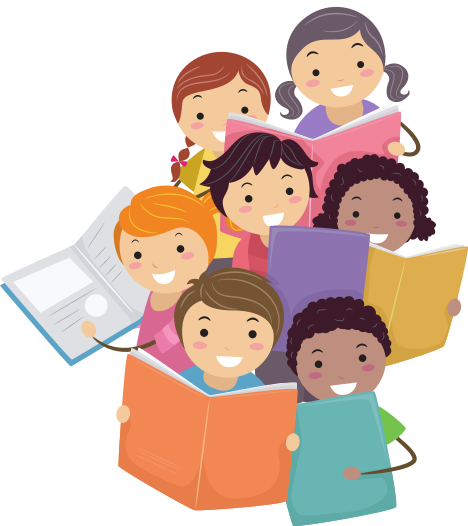 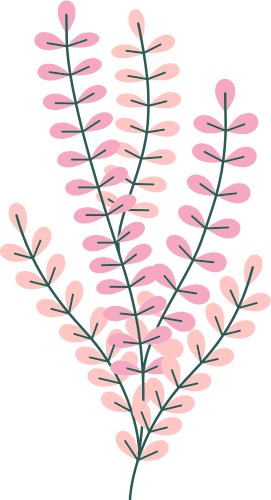 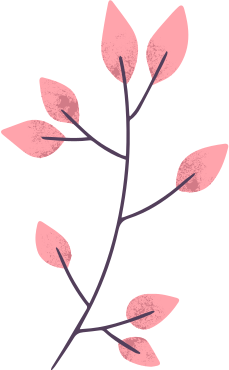 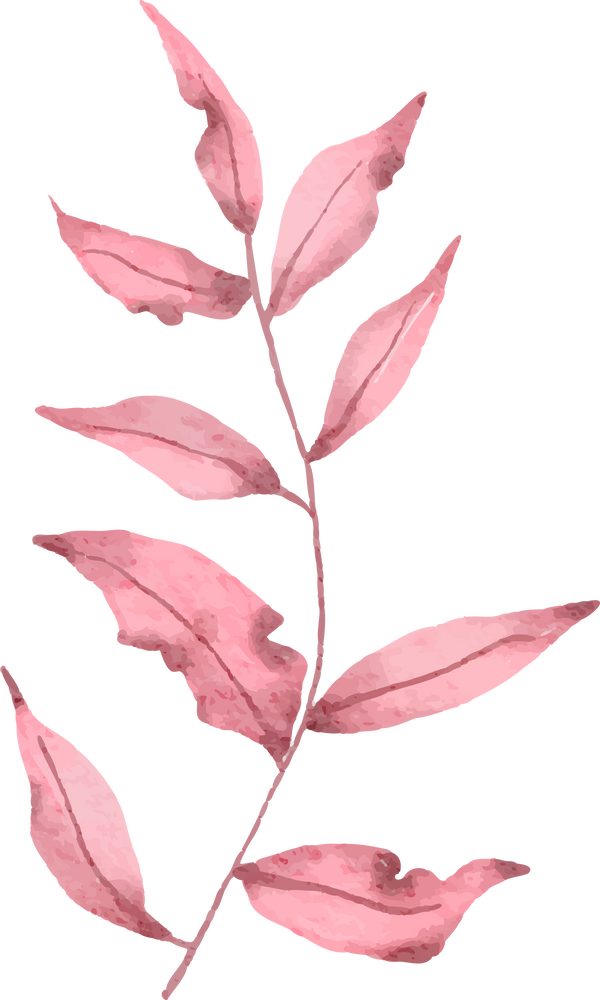 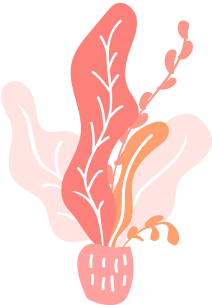 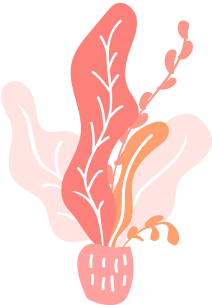 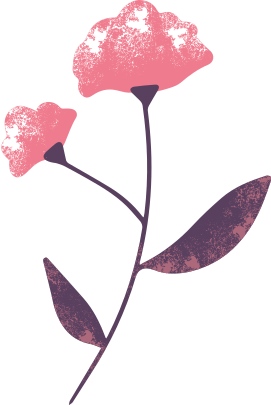 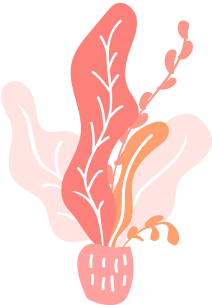 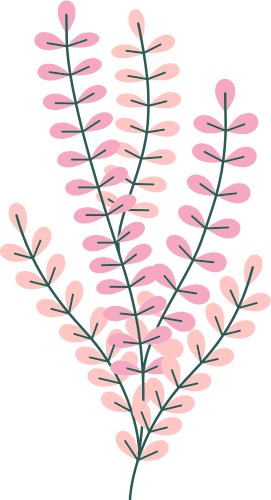 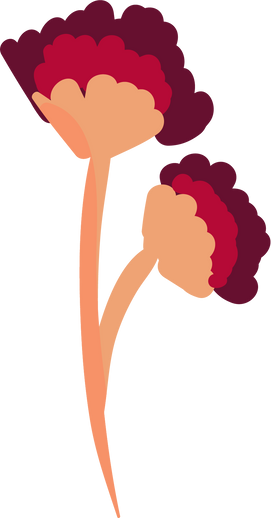 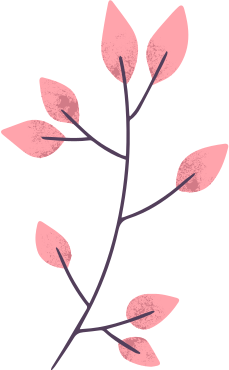 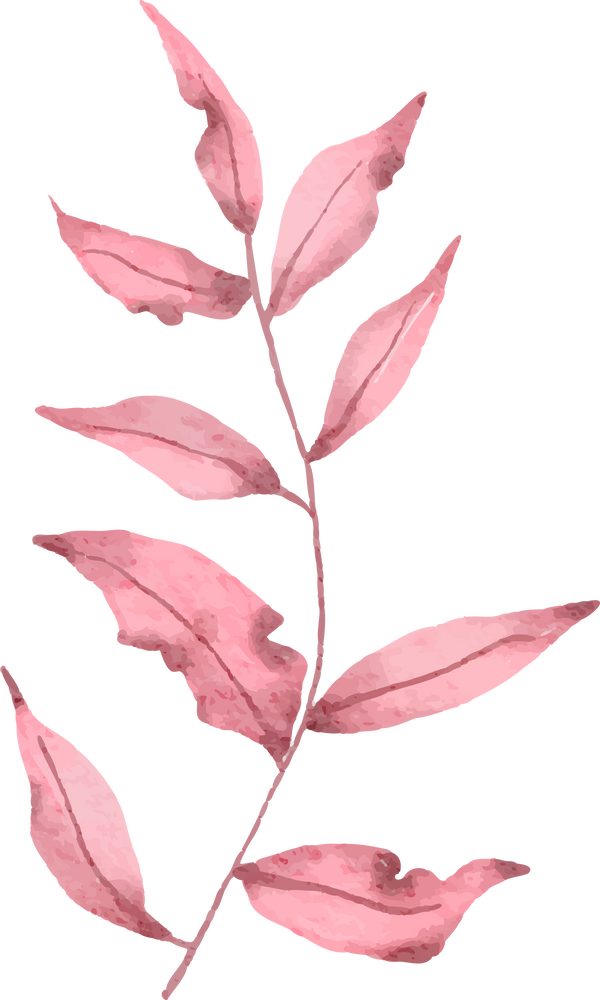 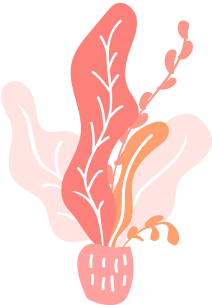 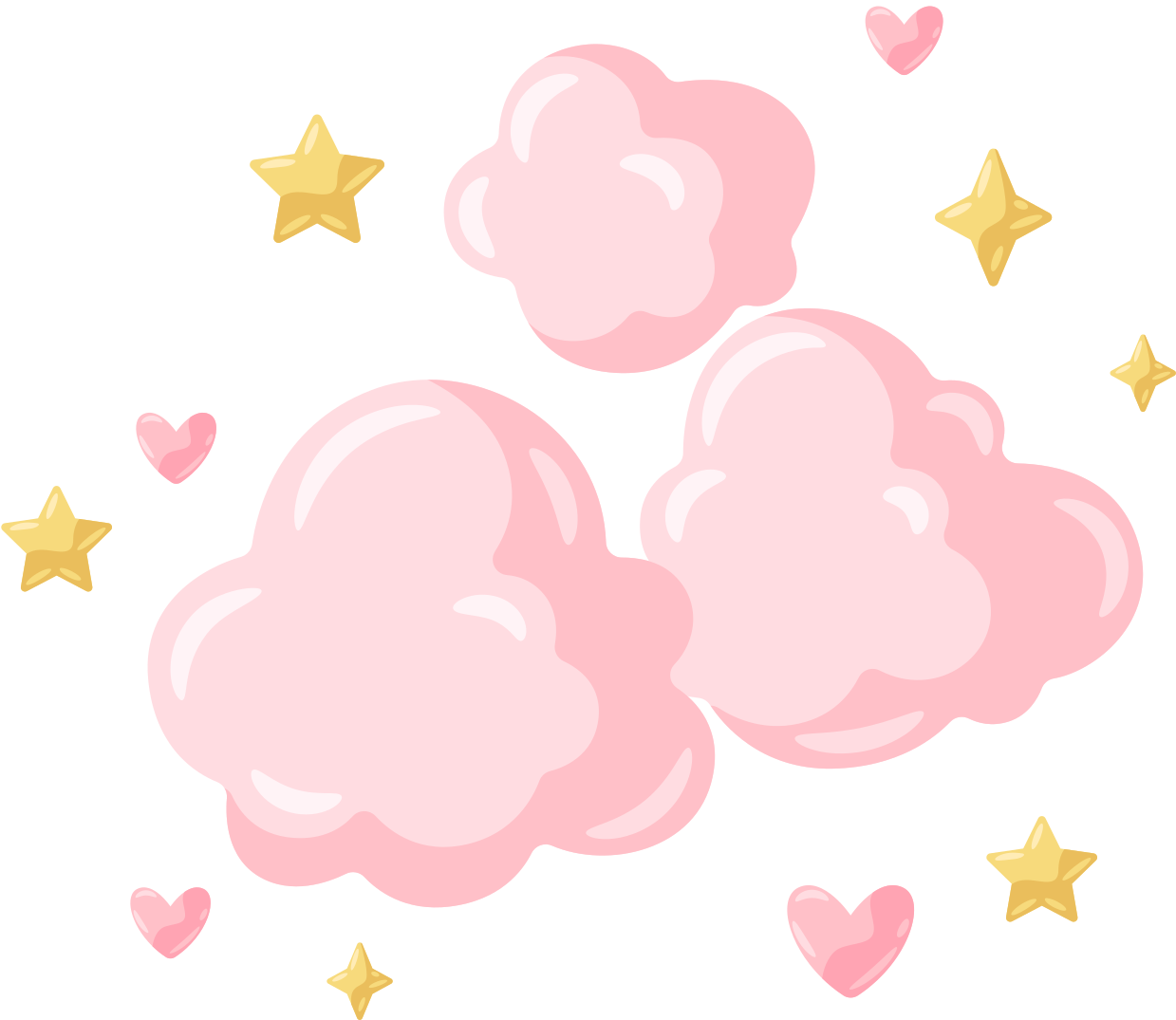 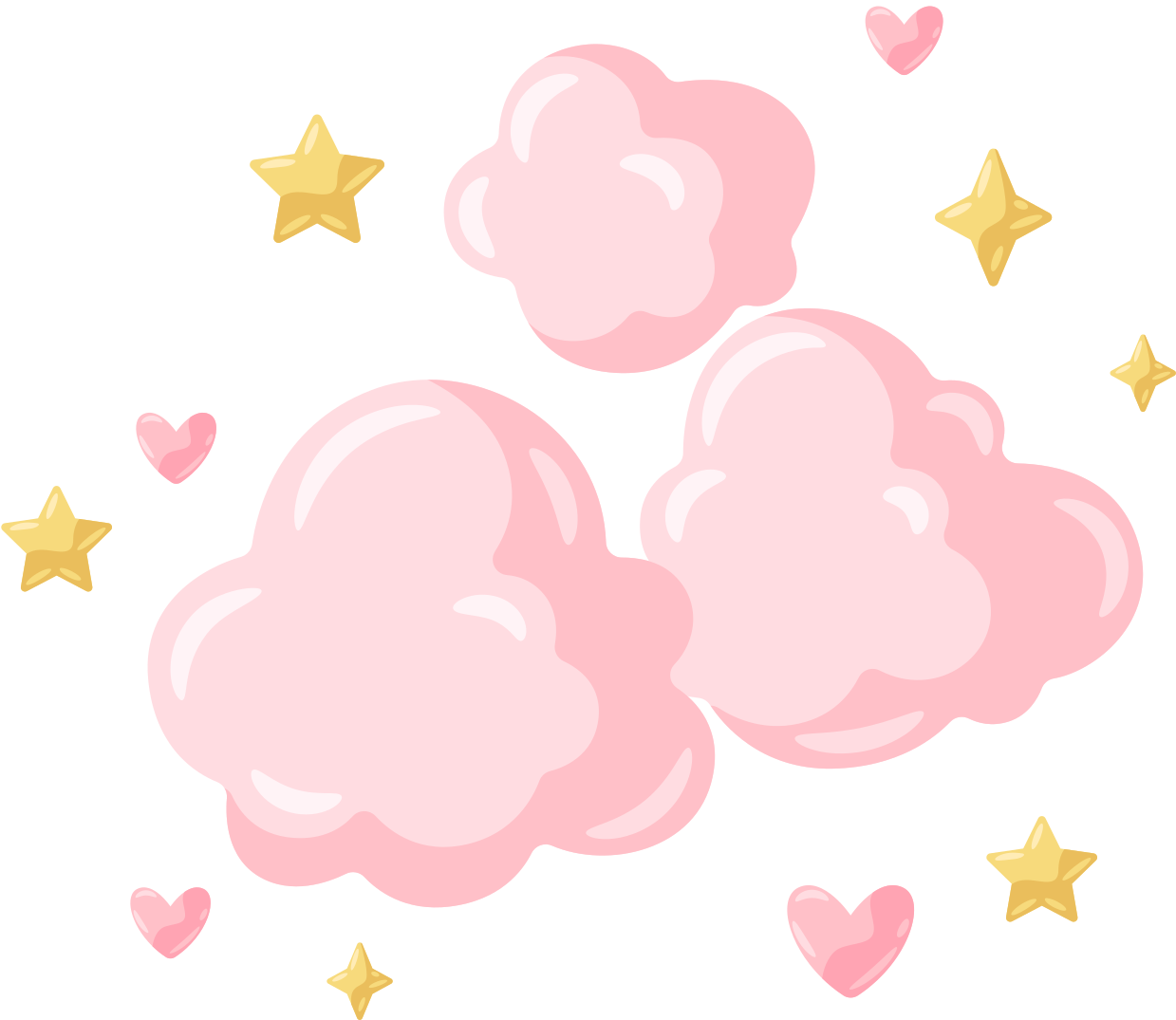 Tập đọc
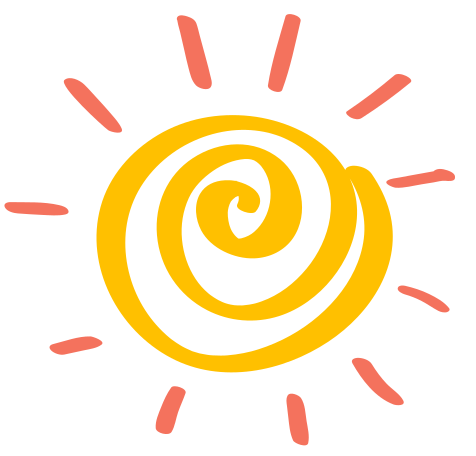 Người công dân số Một
(Trích)
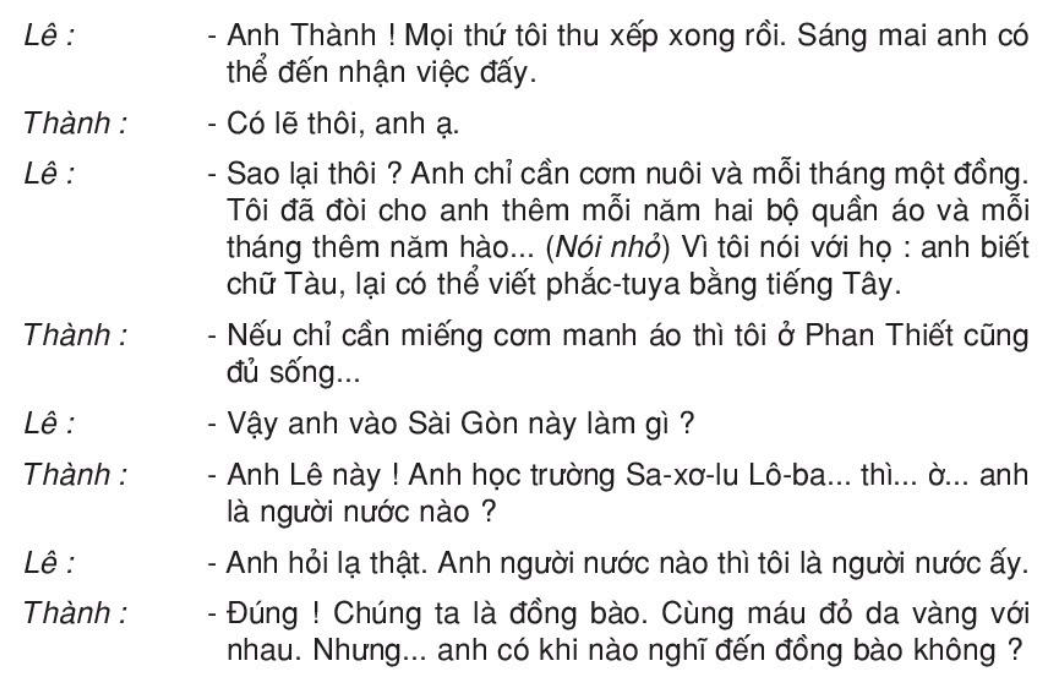 Theo Hà Văn Cầu – Vũ Đình Phong
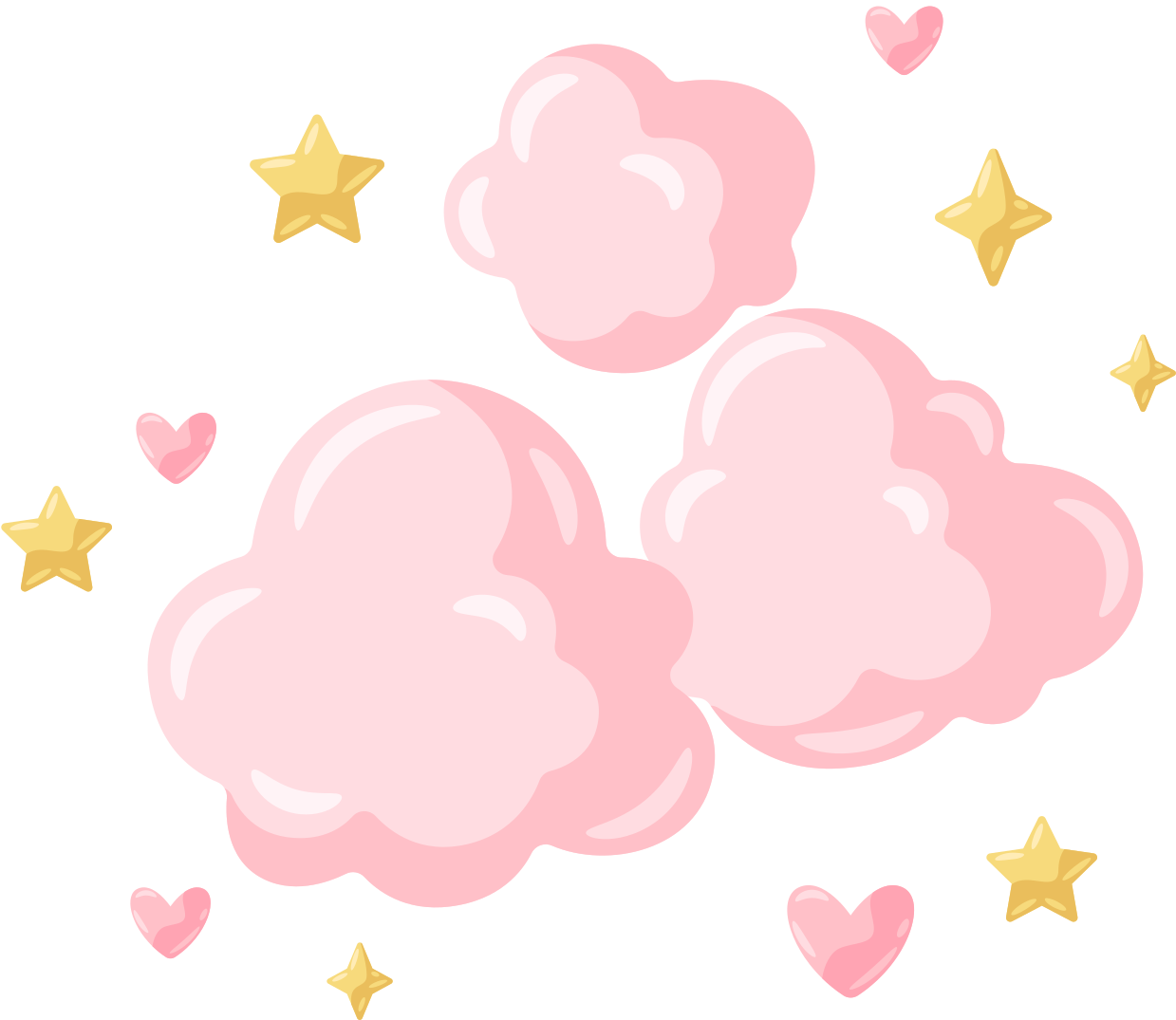 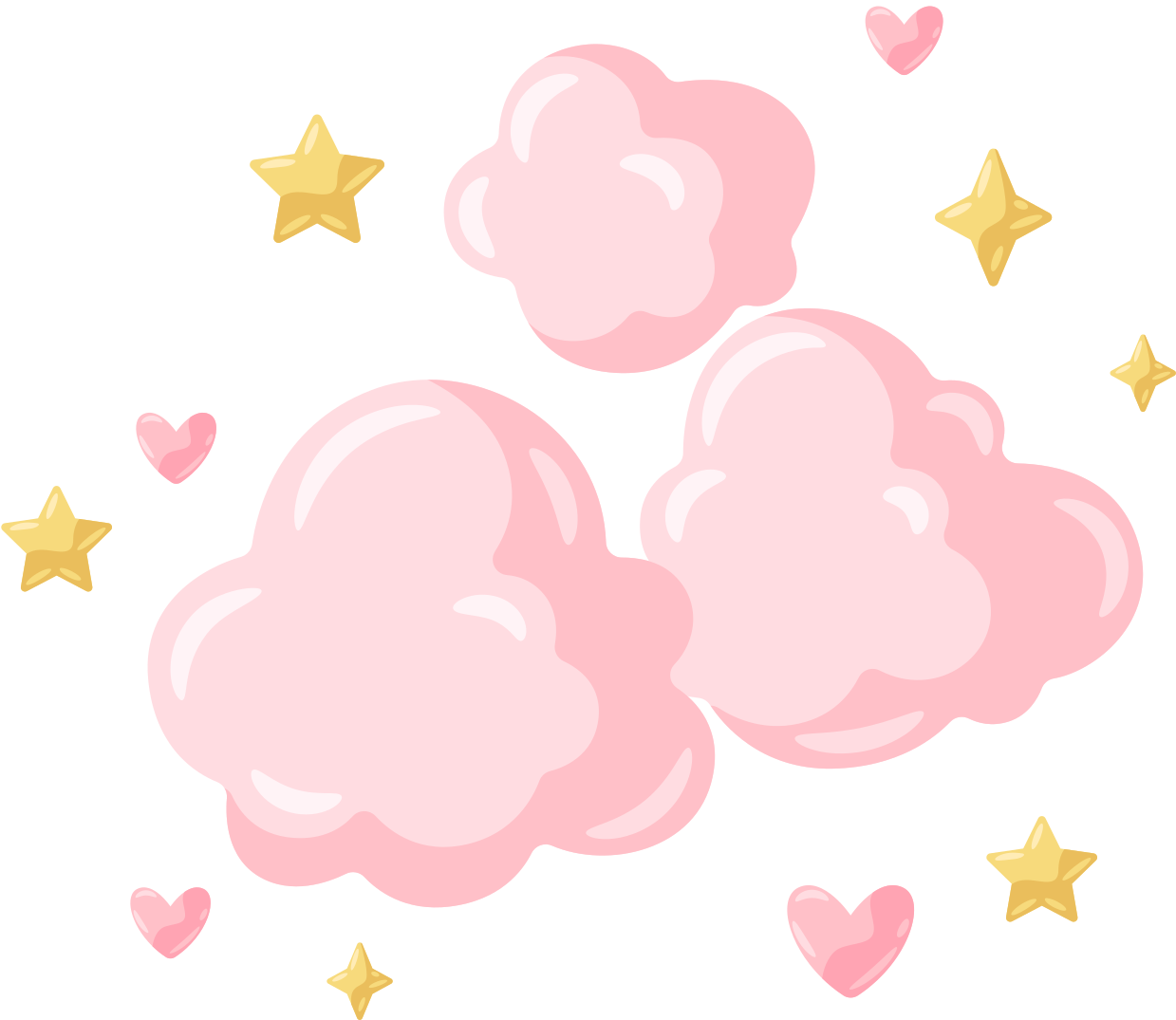 Tập đọc
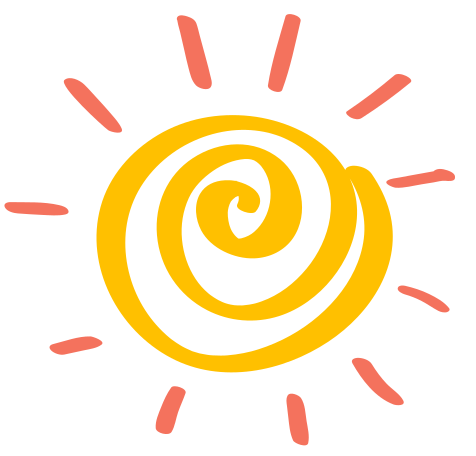 Người công dân số Một
(Trích)
Theo Hà Văn Cầu – Vũ Đình Phong
Người dẫn chuyện
Giọng anh Thành
Giọng anh Lê
to, rõ ràng, mạch lạc.
Chậm rãi, trầm tĩnh, sâu lắng.
Hồ hởi, nhiệt tình,
Cần nhấn giọng ở những từ ngữ : 
              Sao lại thôi? Vào Sài Gòn này làm gì? …
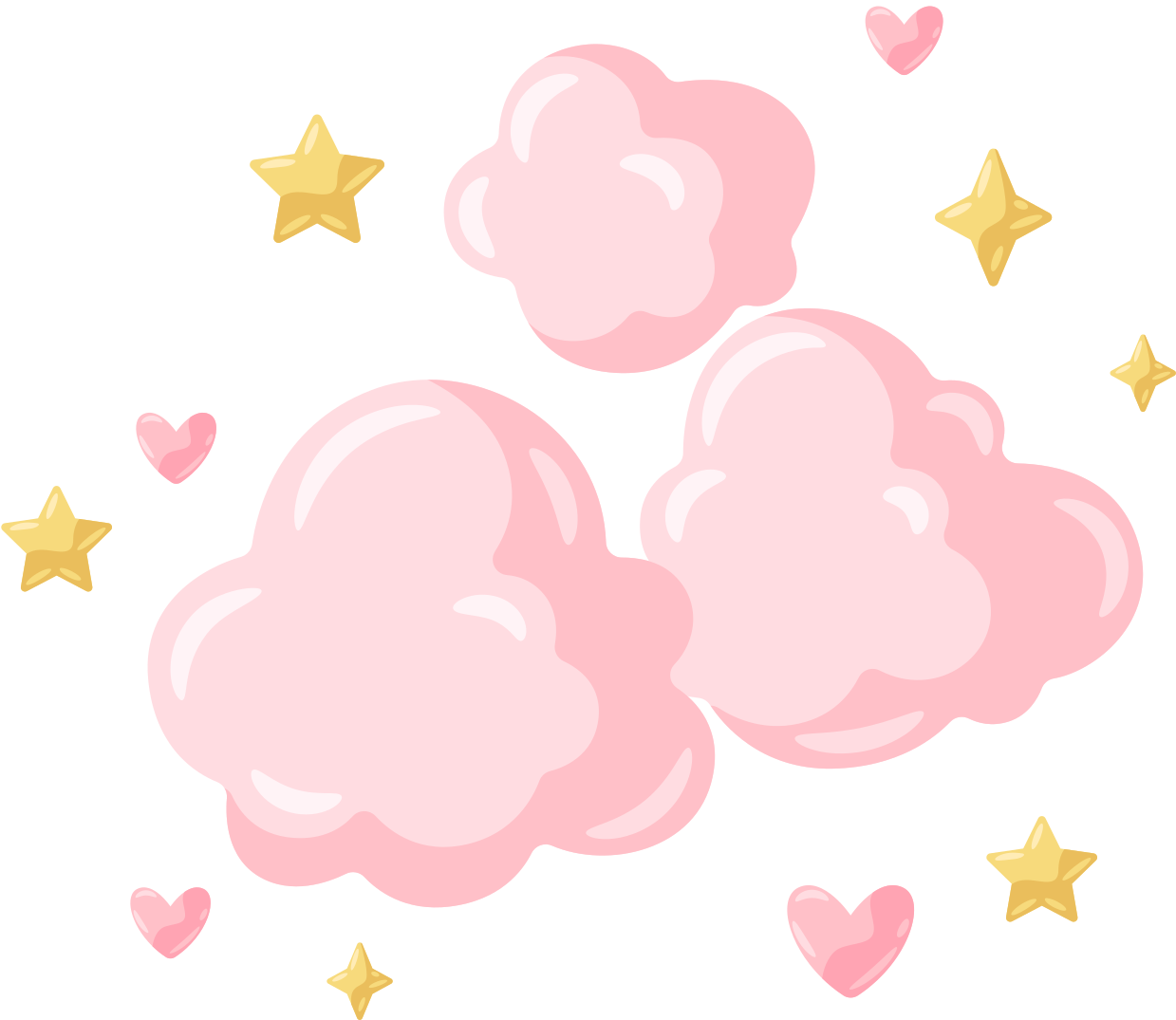 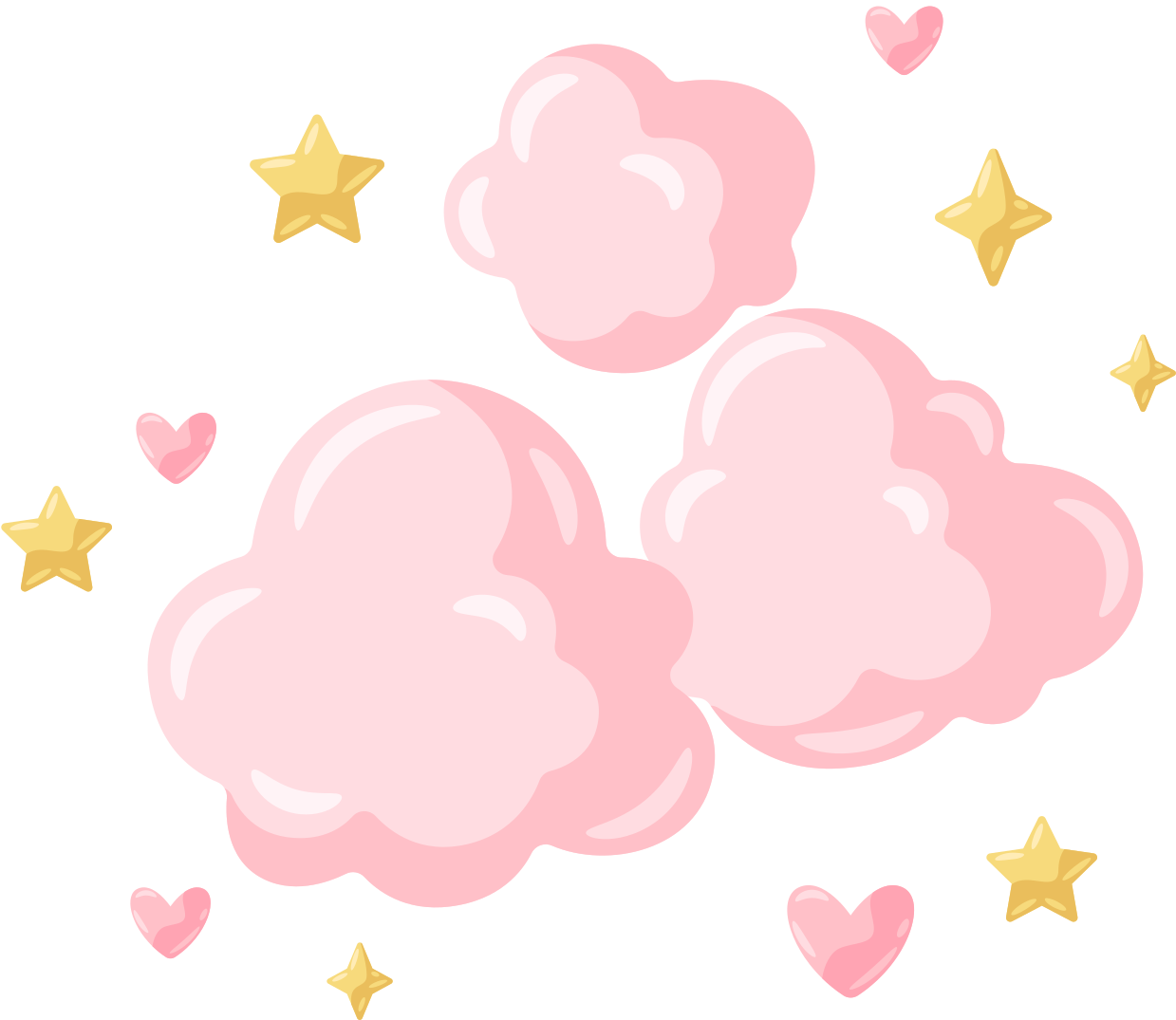 Tập đọc
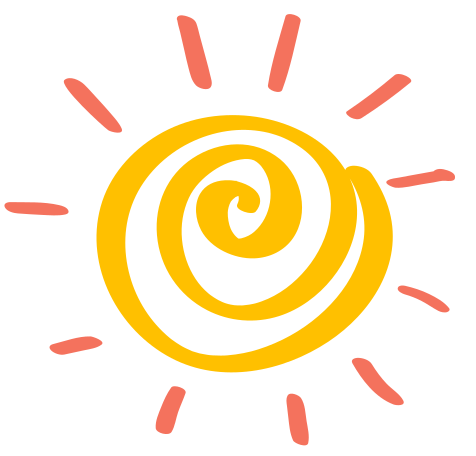 Người công dân số Một
(Trích)
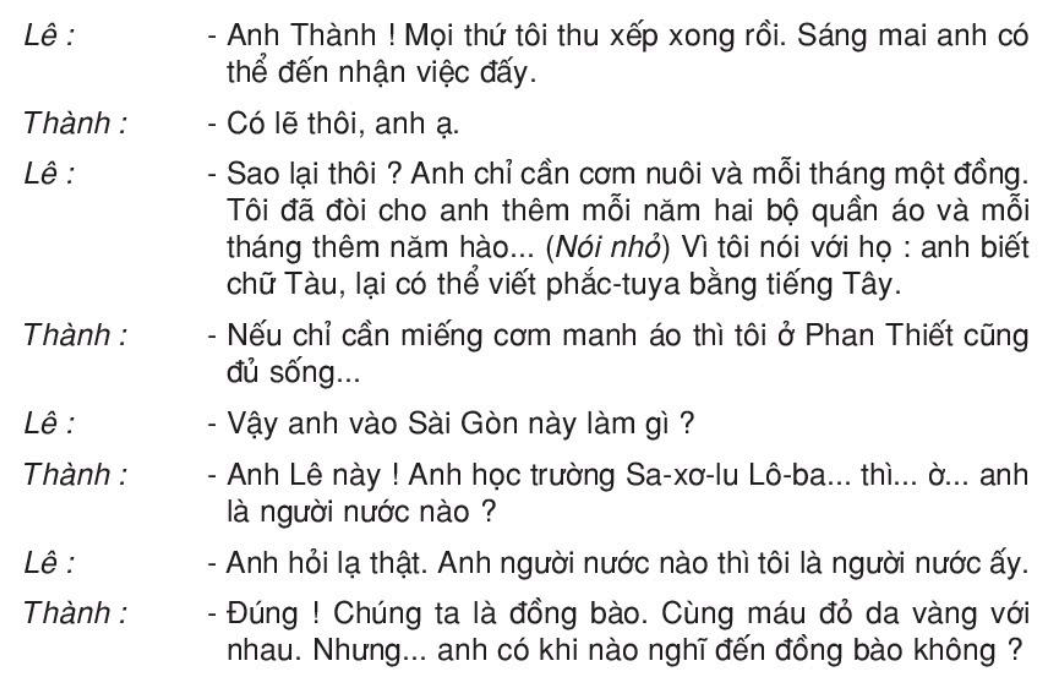 Theo Hà Văn Cầu – Vũ Đình Phong
Tập đọc
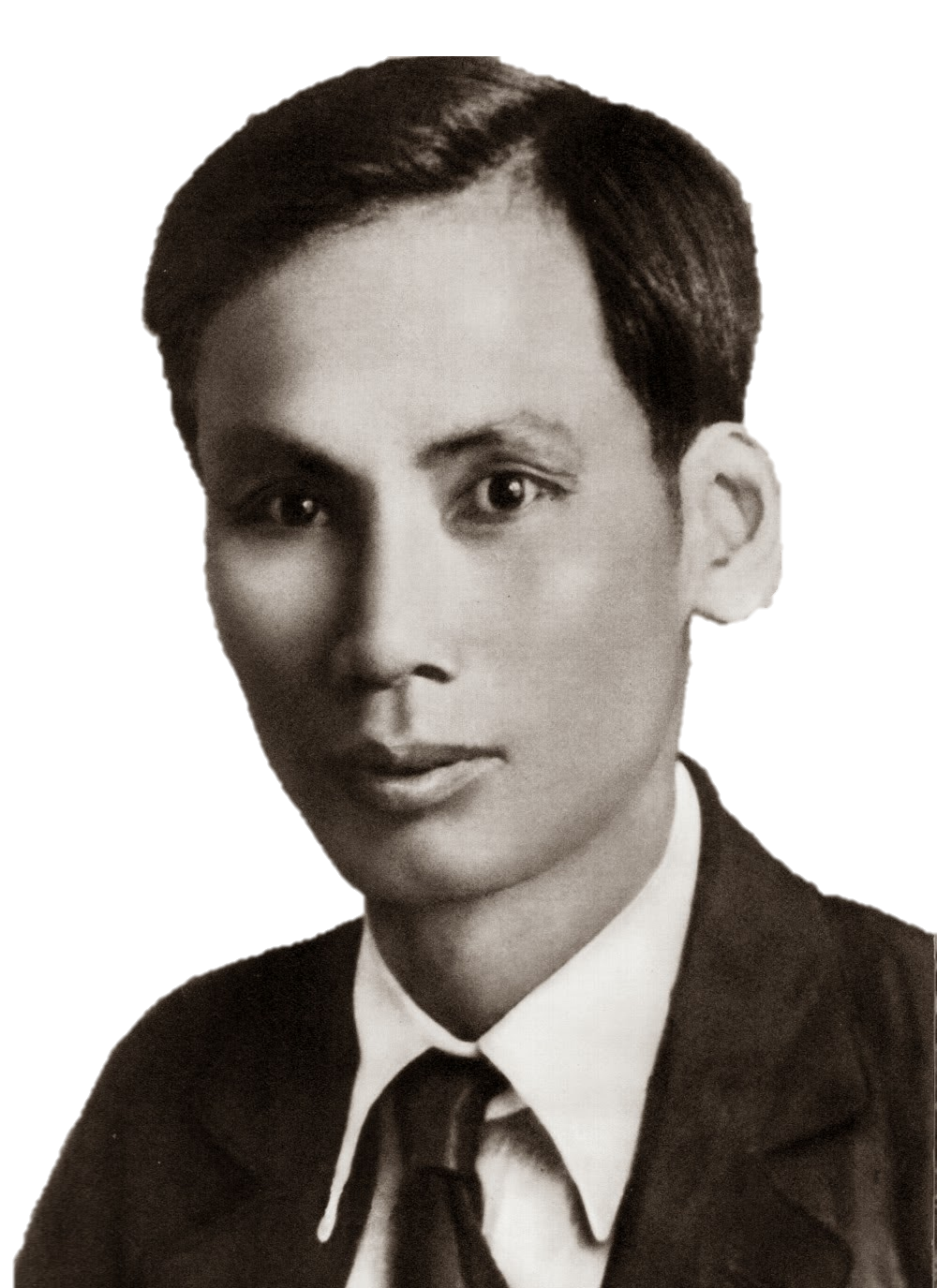 Người công dân số Một
(Trích)
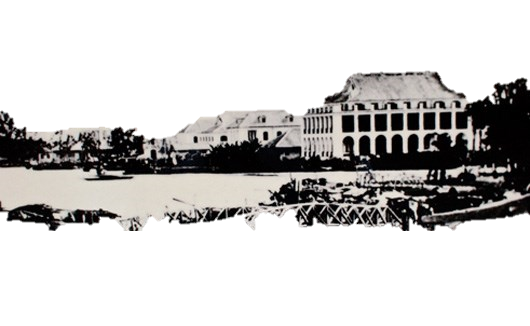 Theo Hà Văn Cầu – Vũ Đình Phong
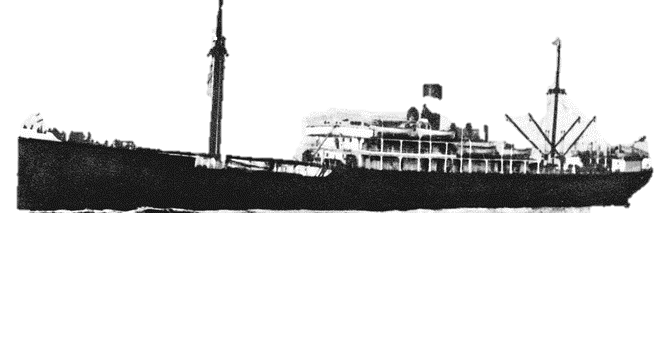 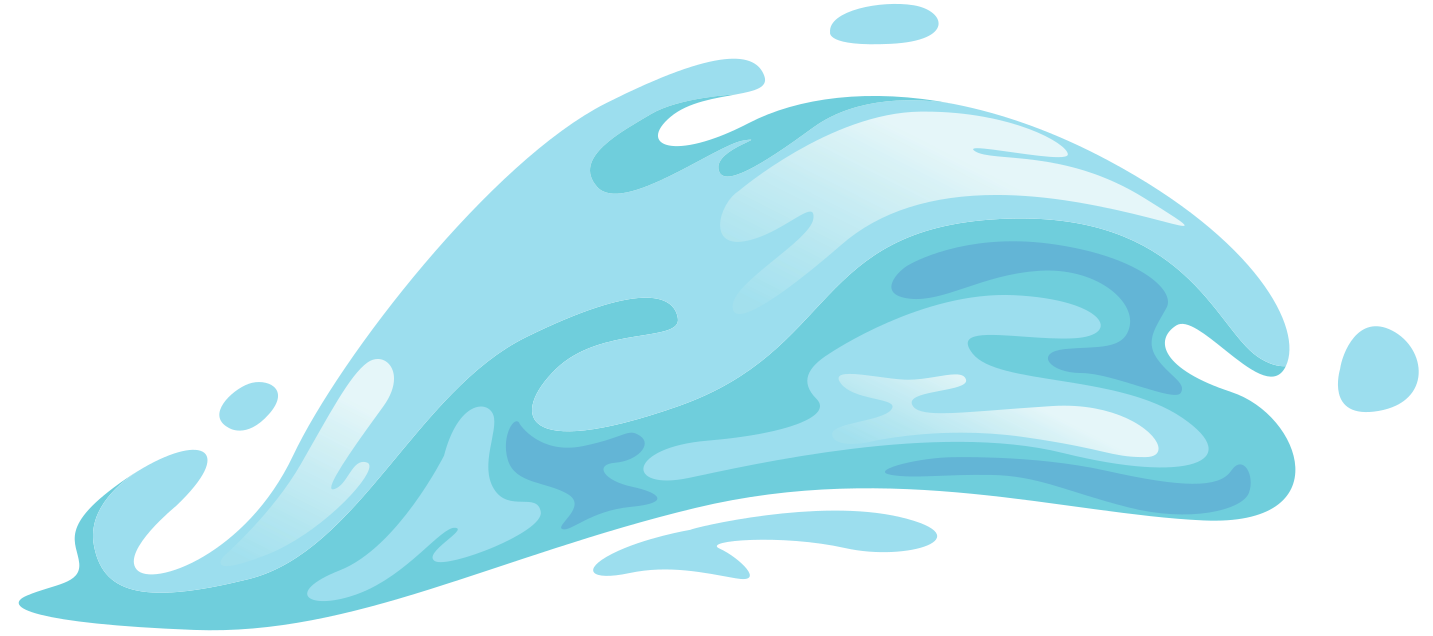 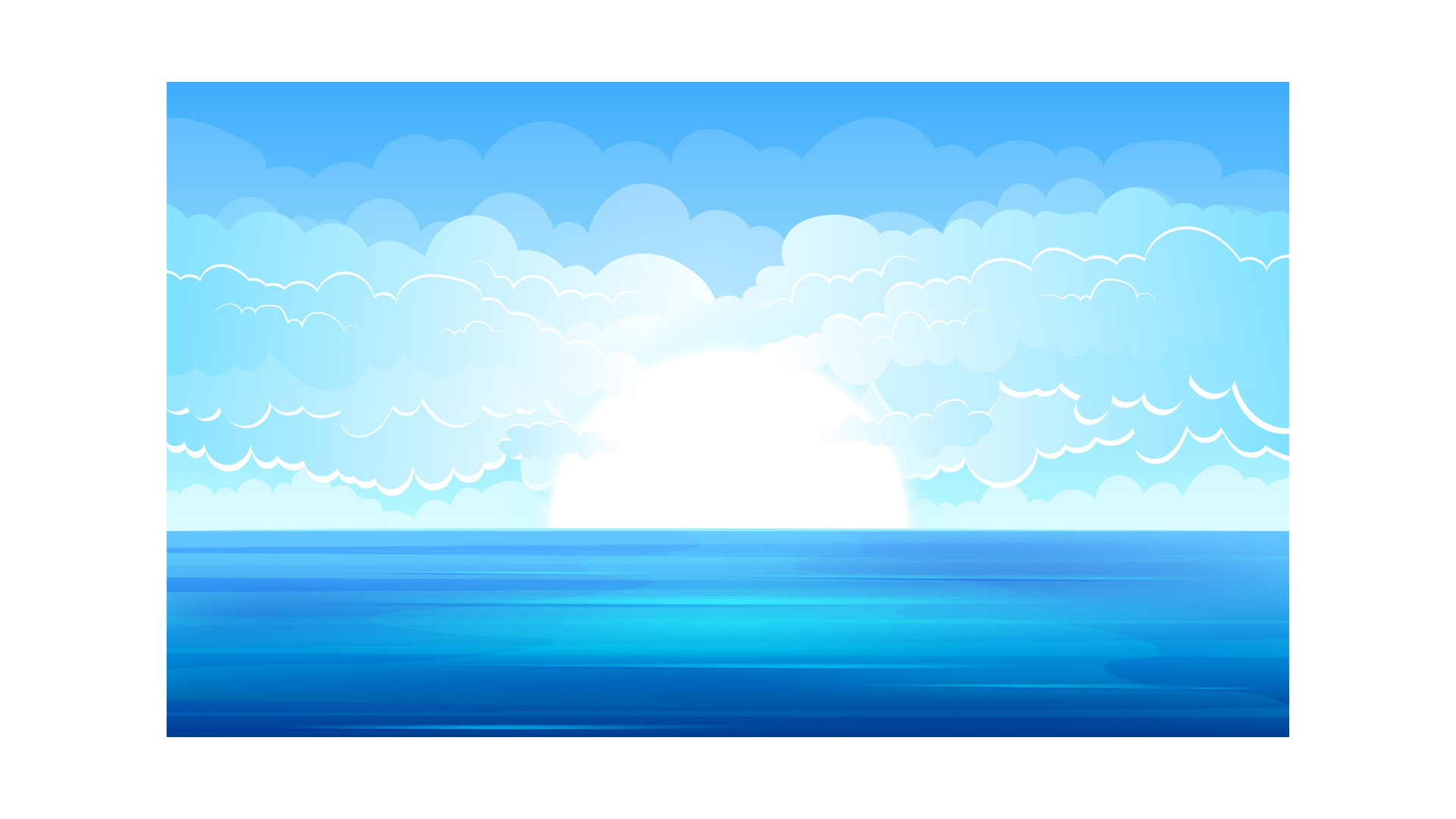 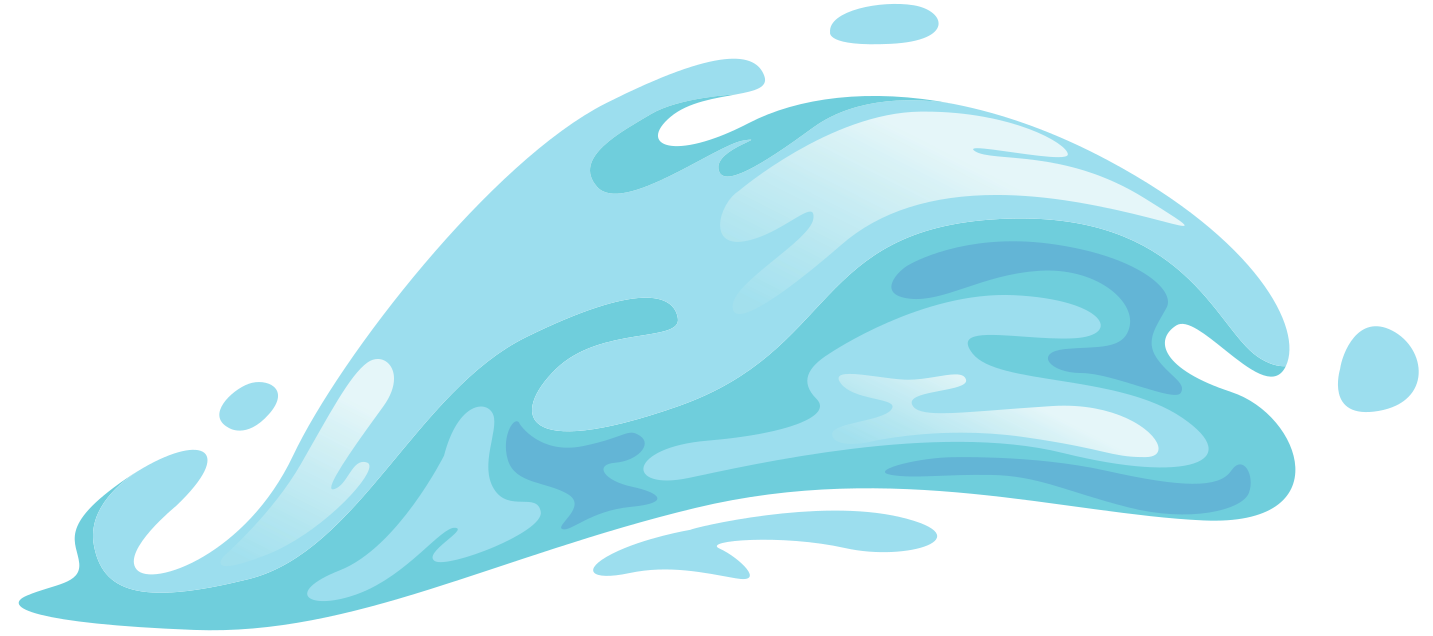 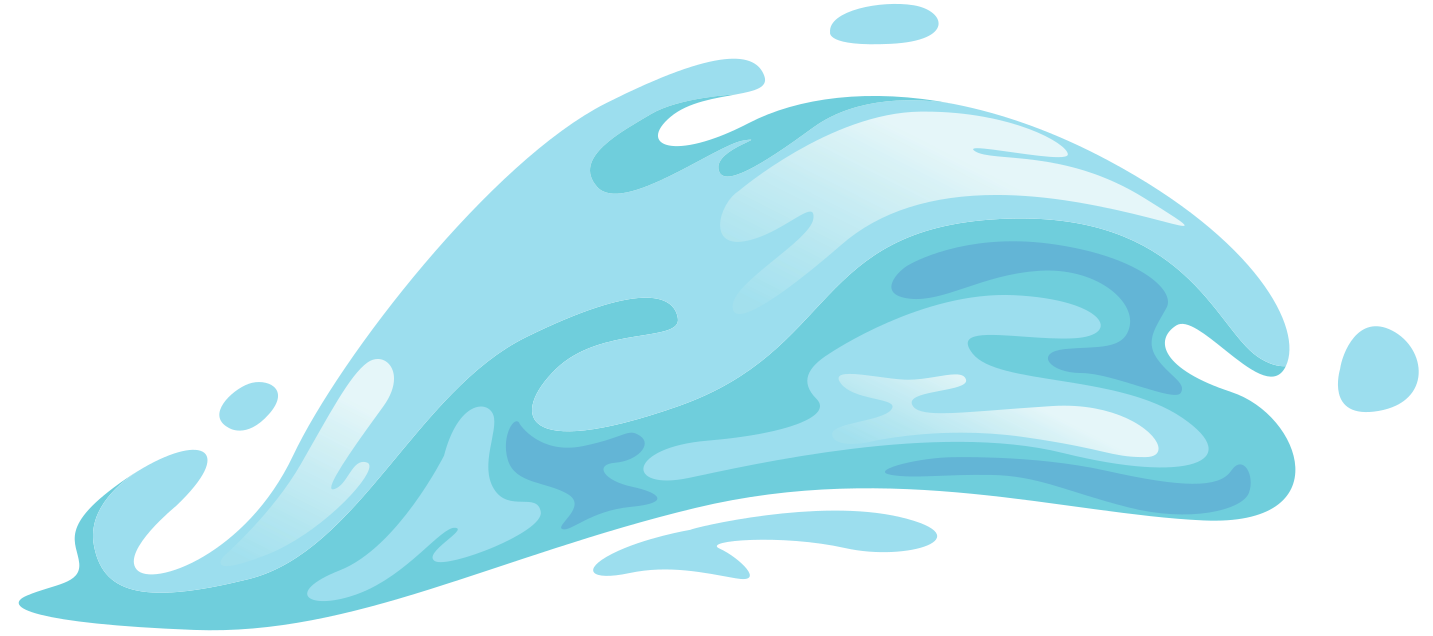 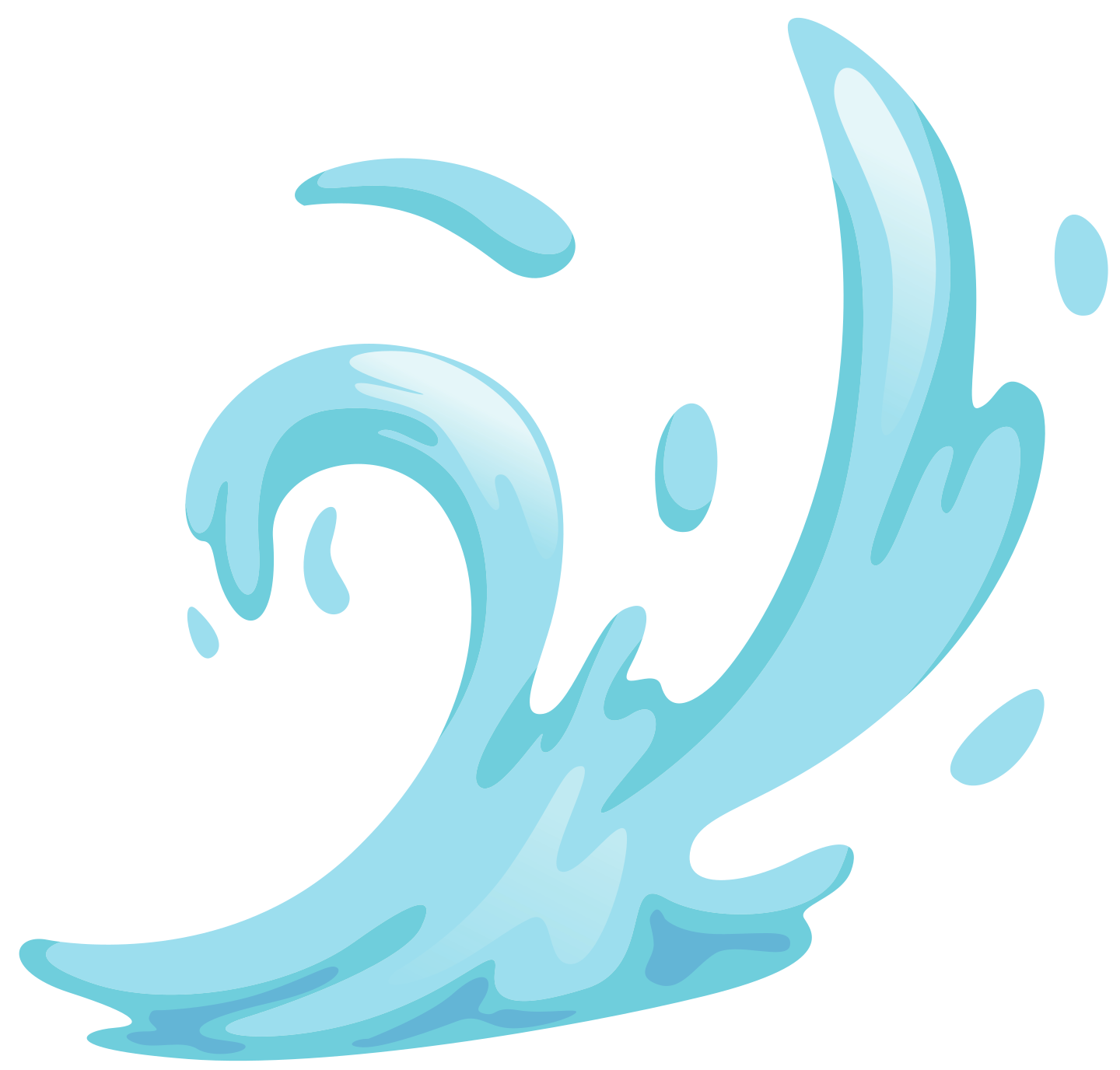 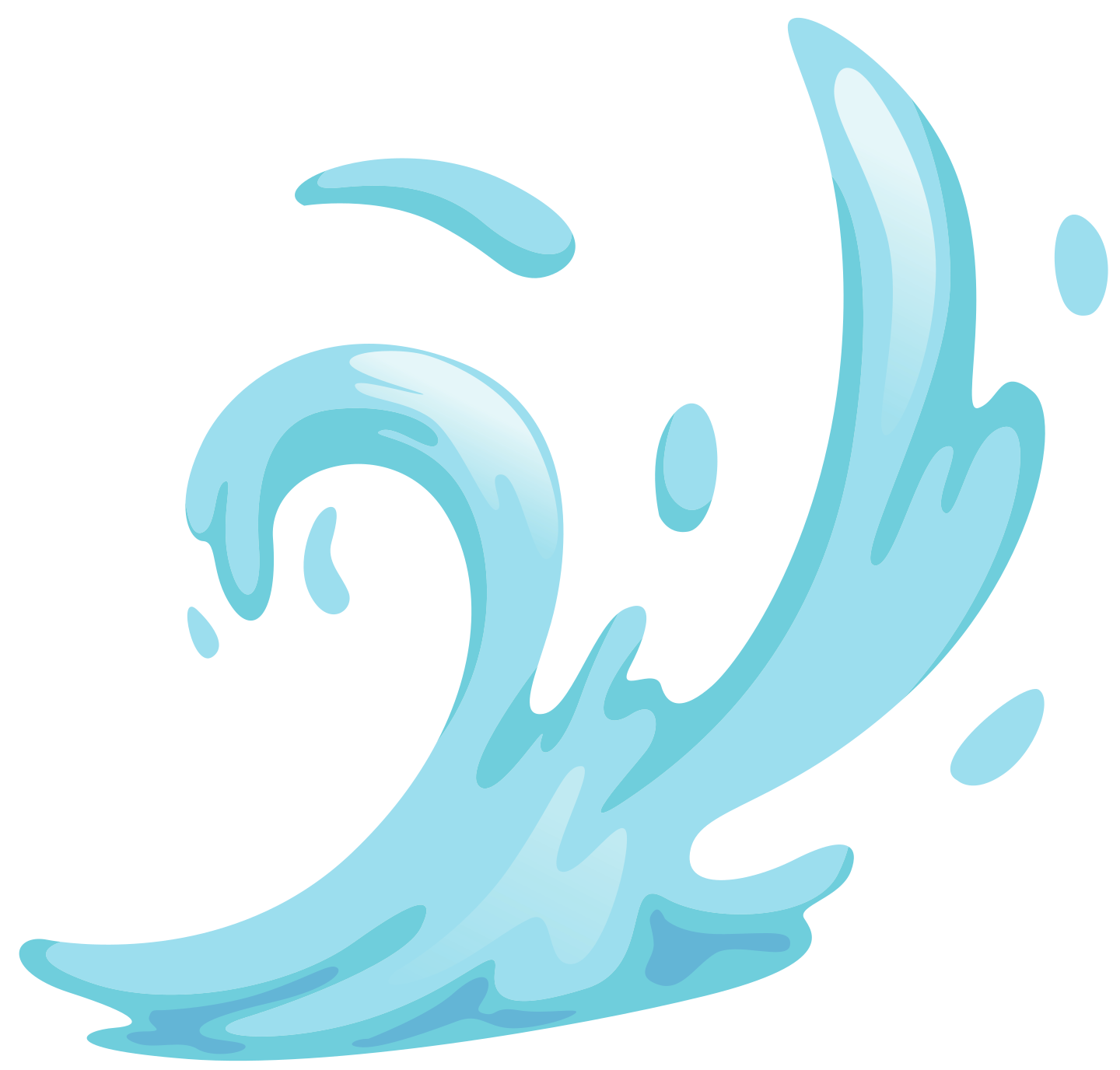 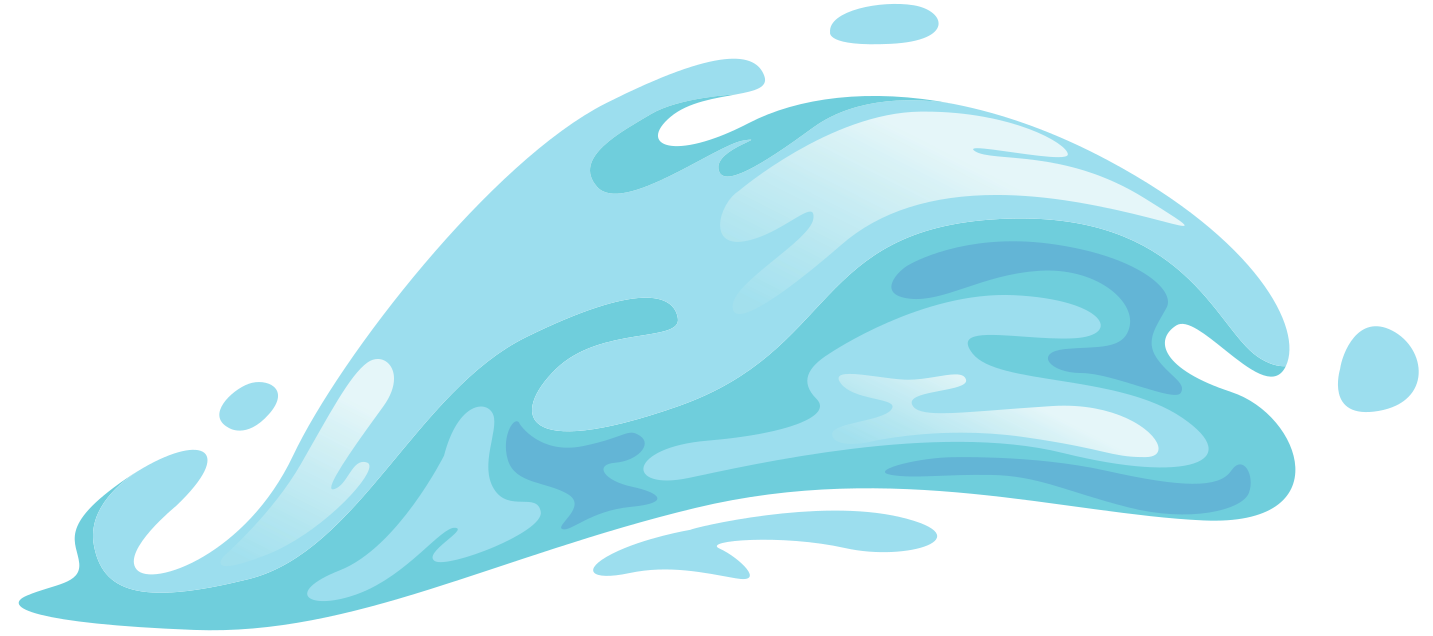 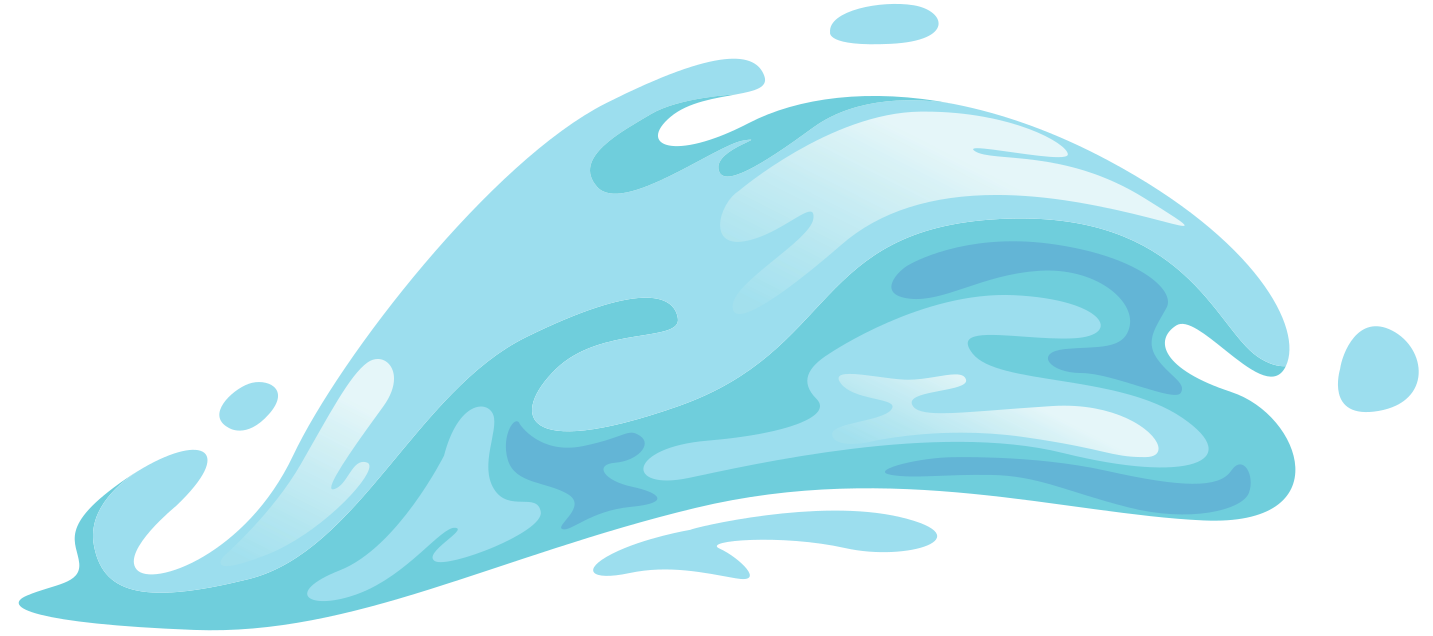 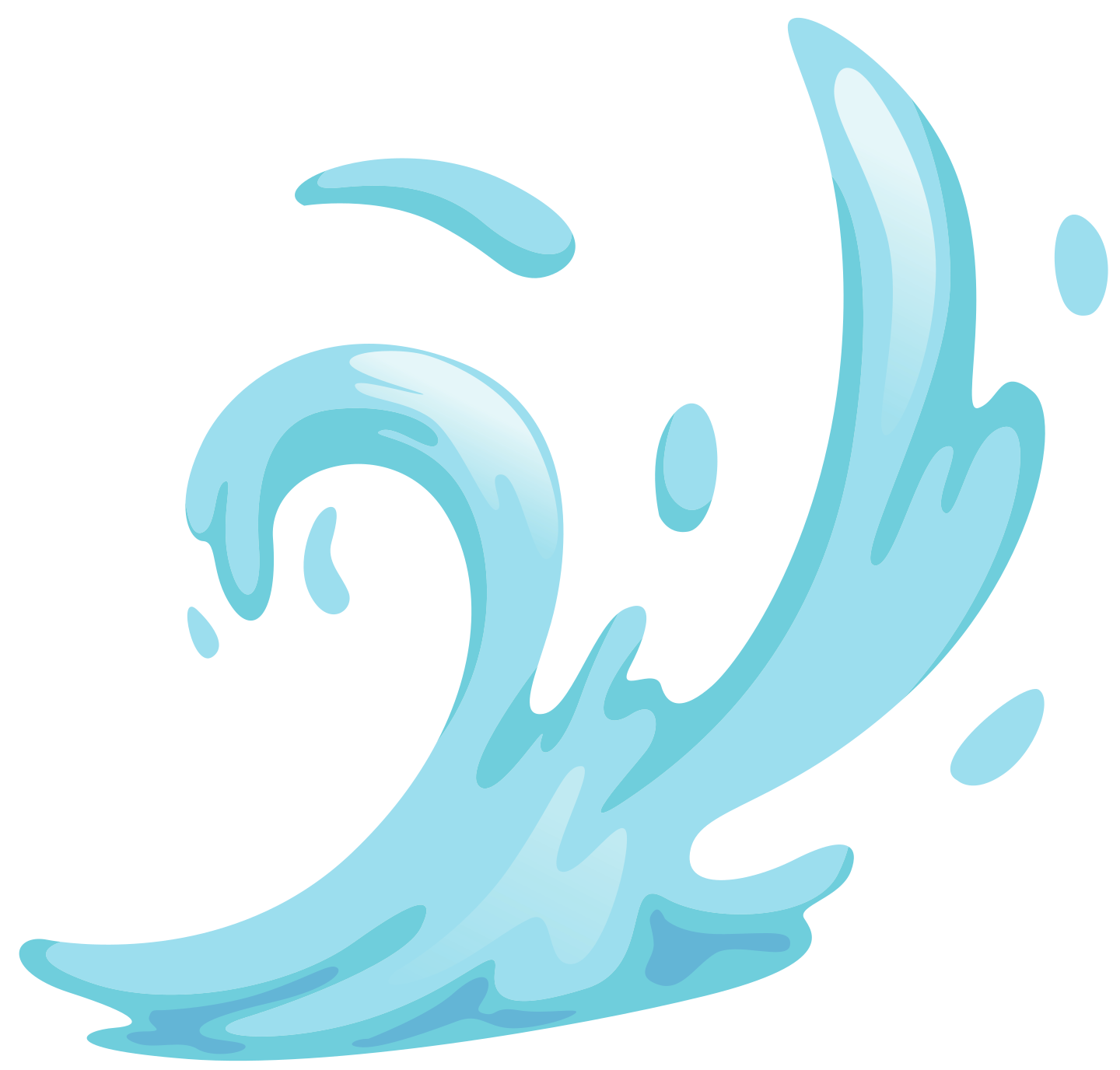 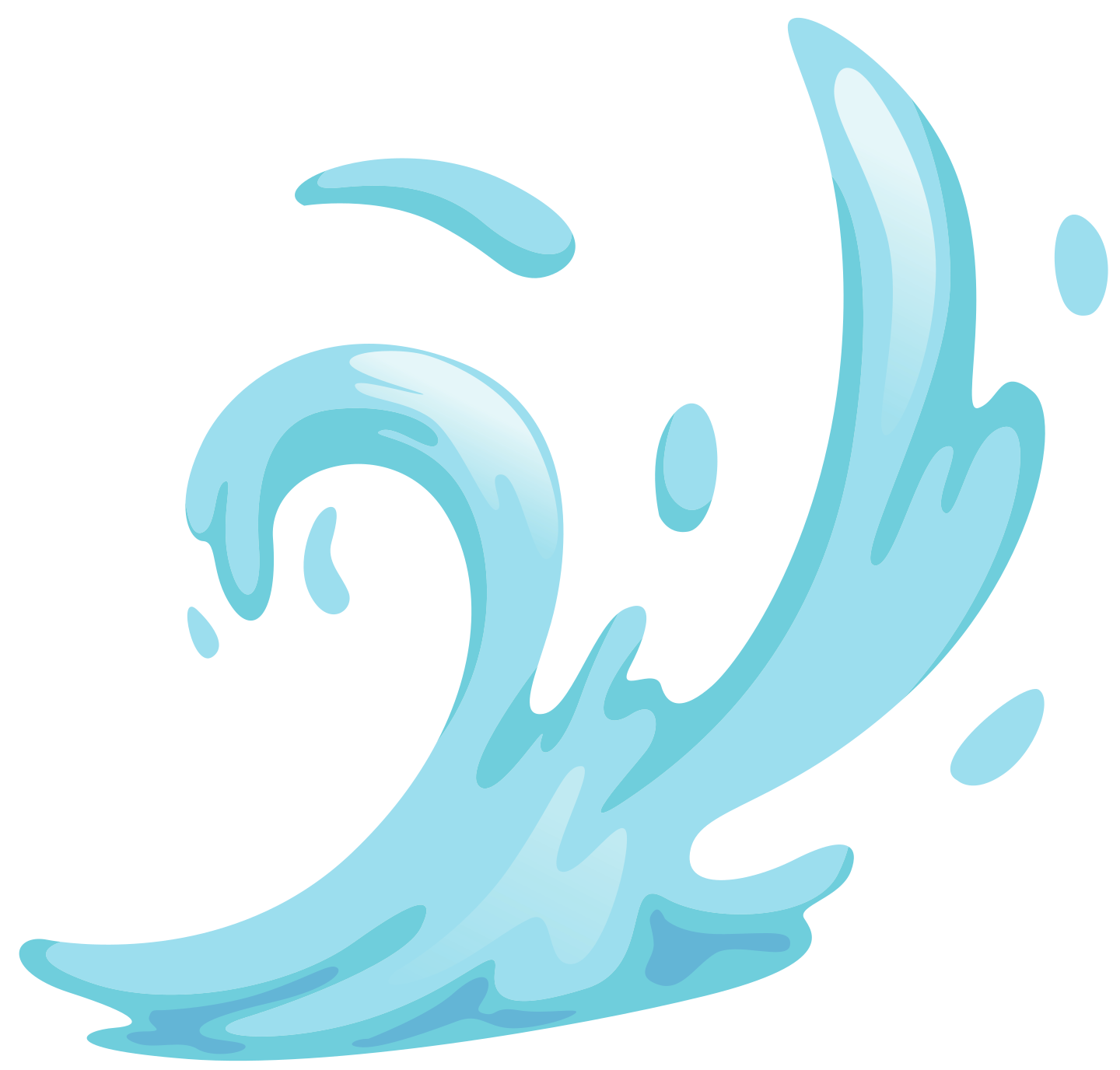 Thực hiện: EduFive
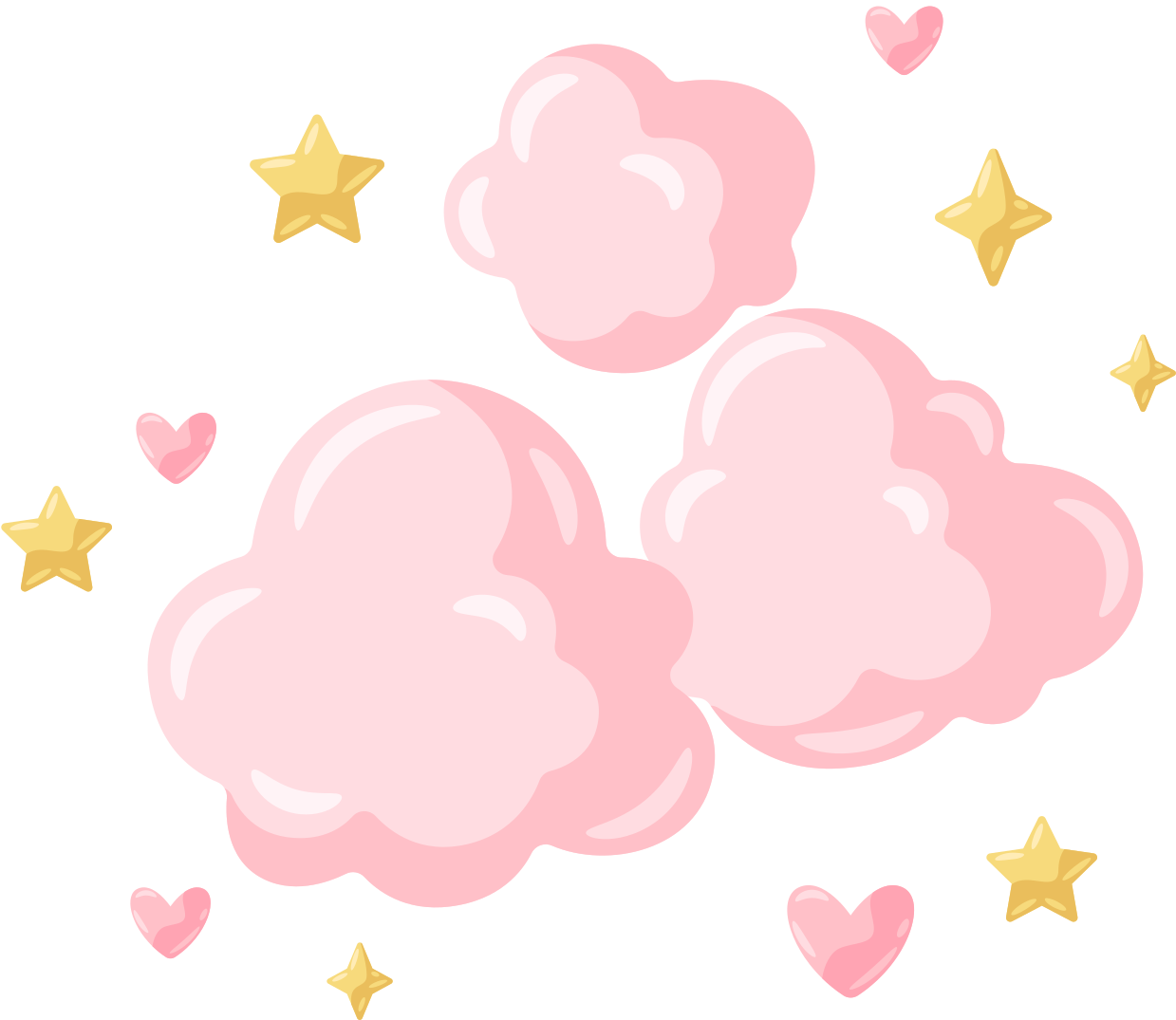 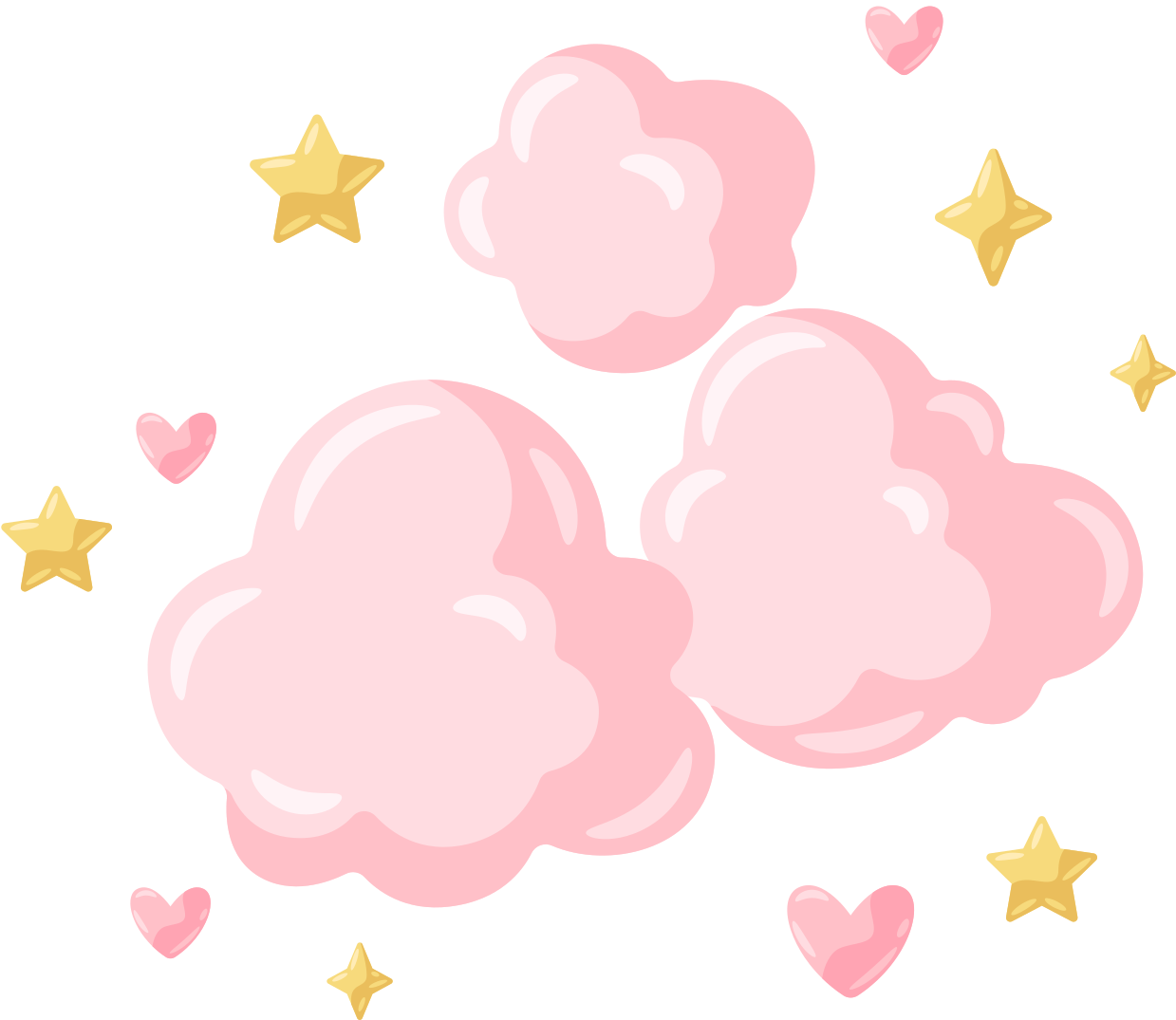 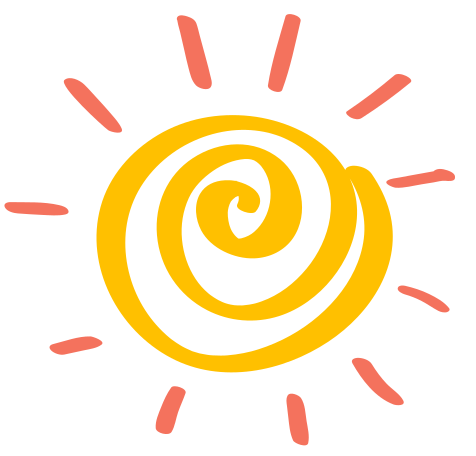 Dặn dò
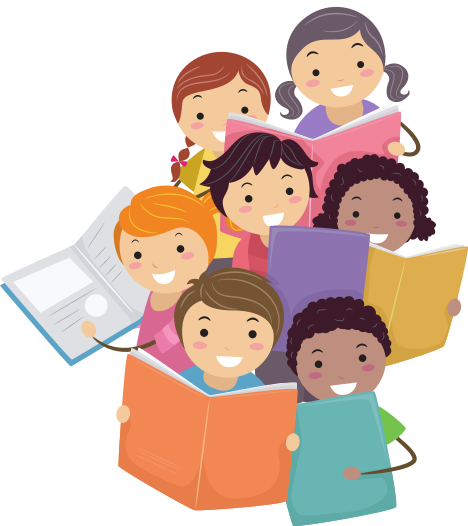 Về nhà đọc lại bài. 
Chuẩn bị bài sau: 
Người công dân số Một 
                      (Tiếp theo)
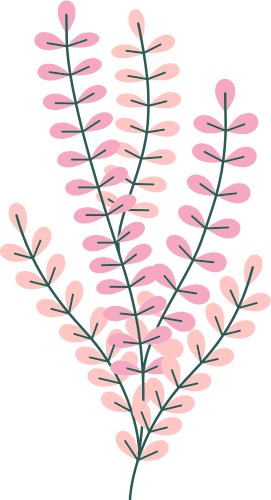 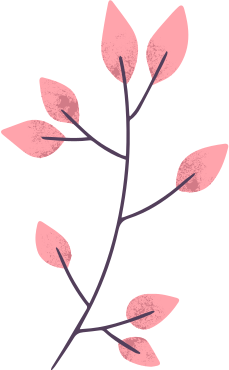 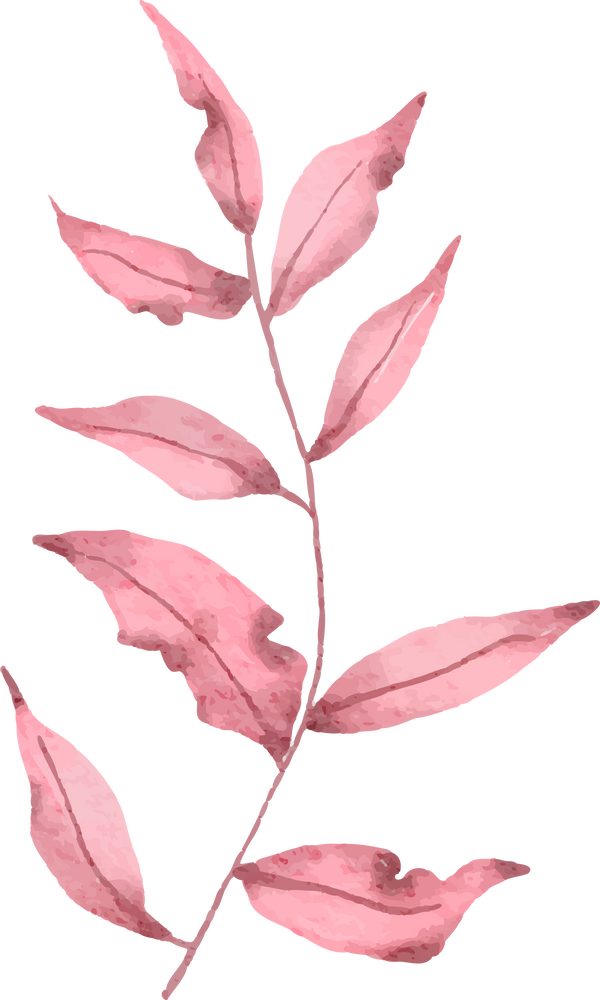 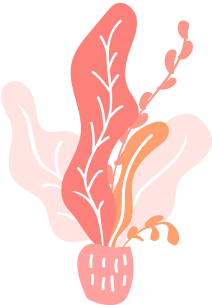 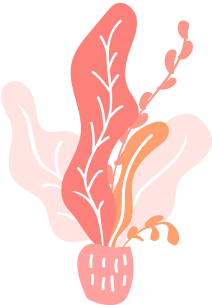 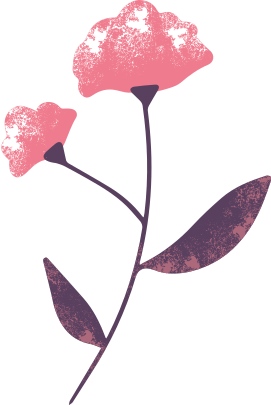 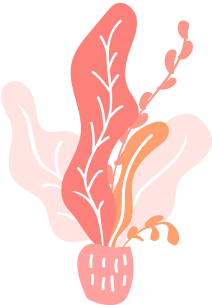 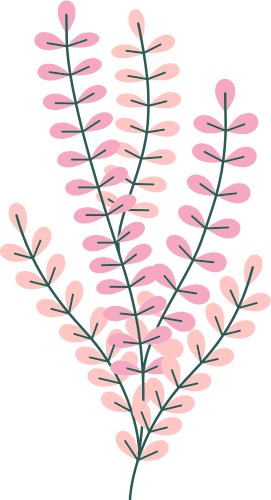 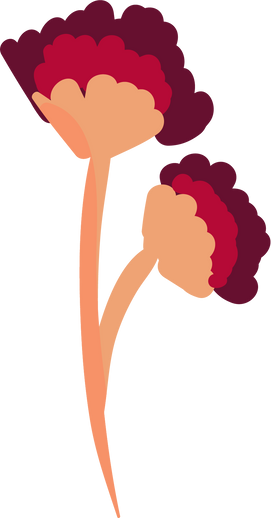 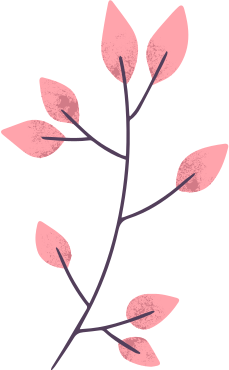 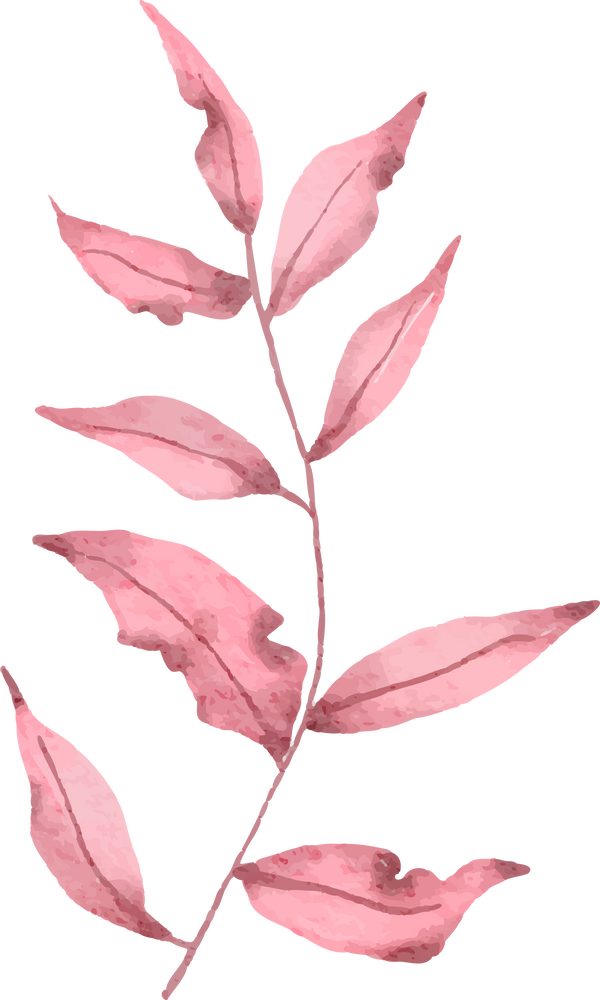 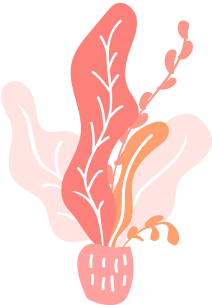 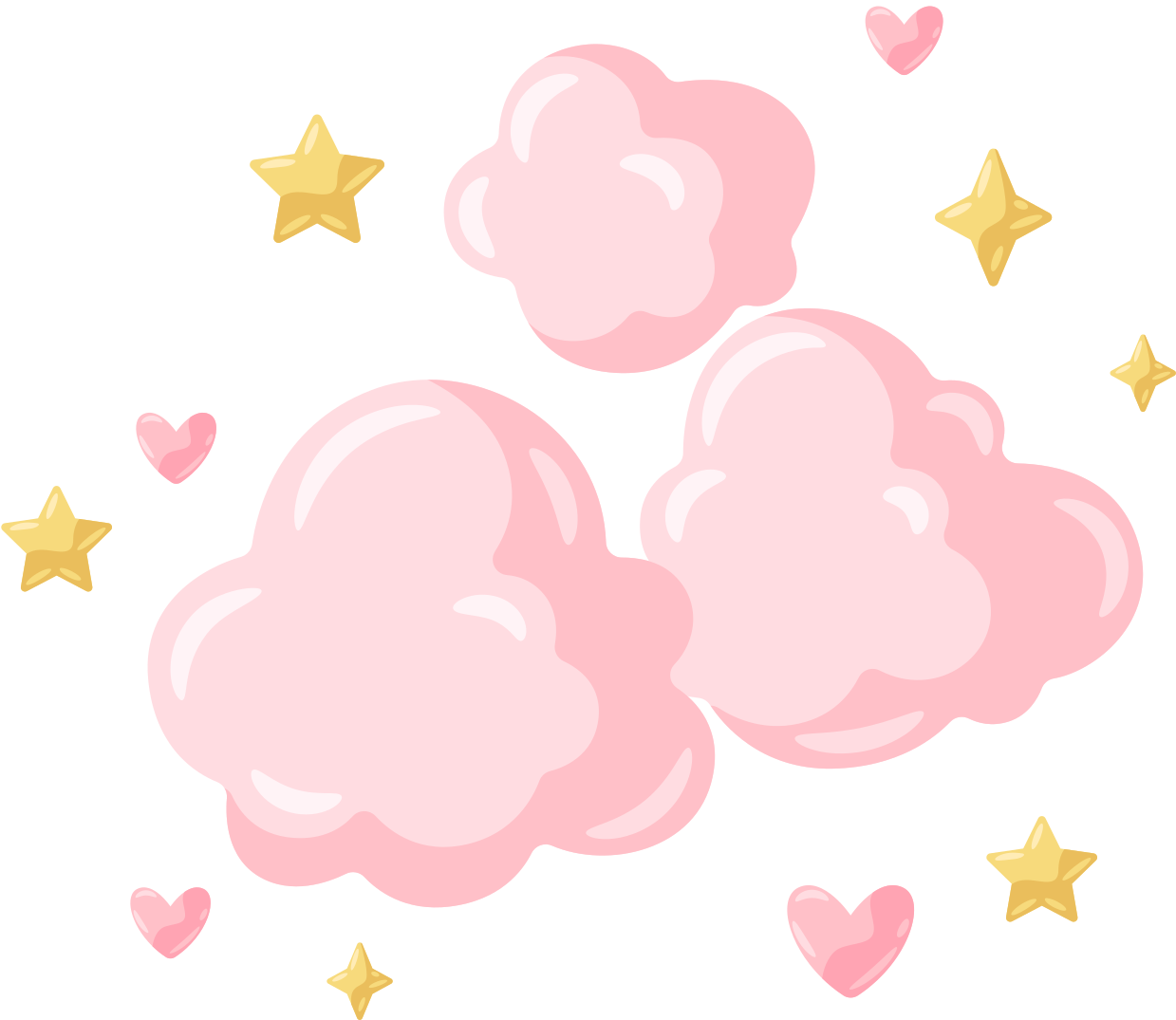 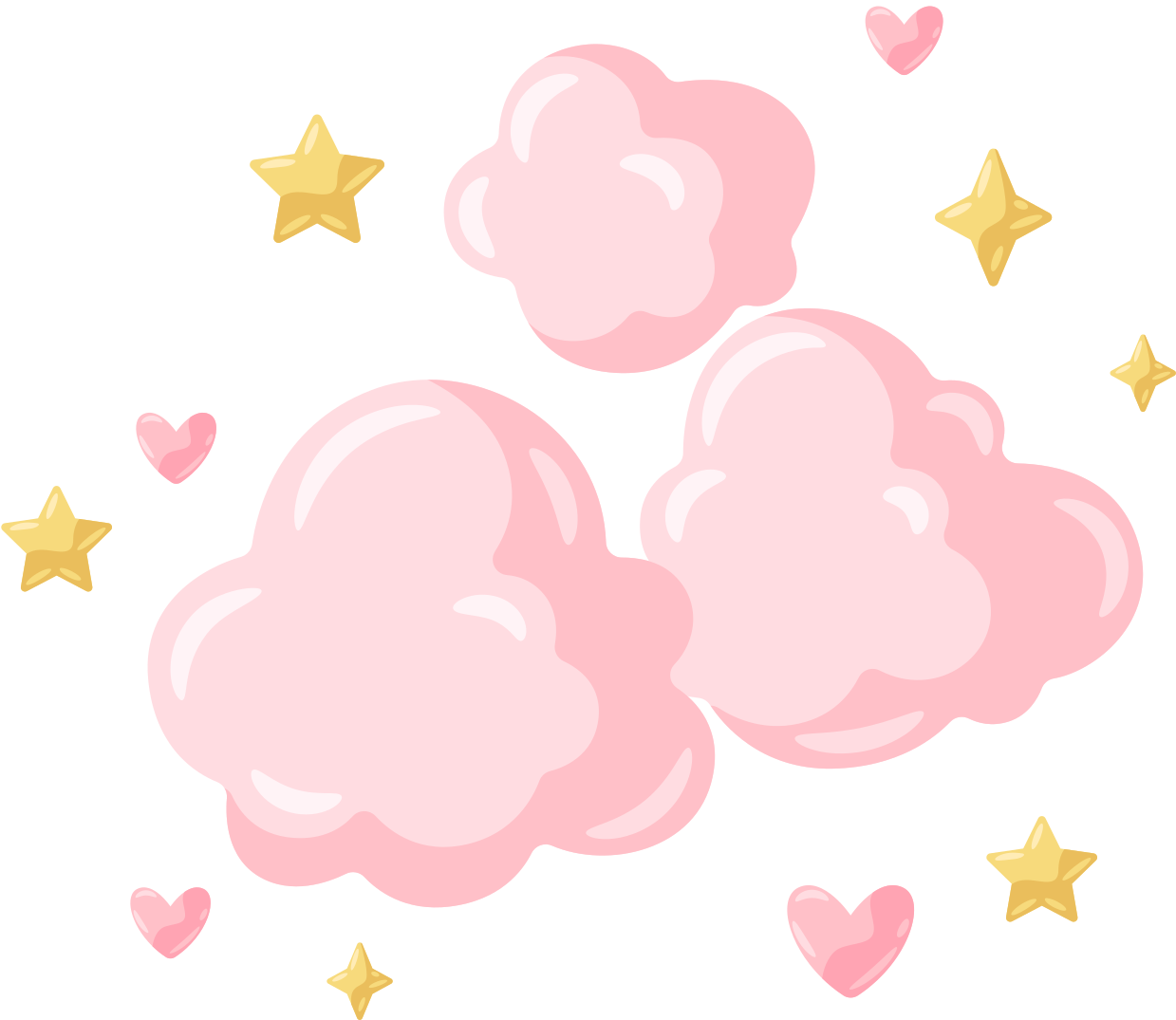 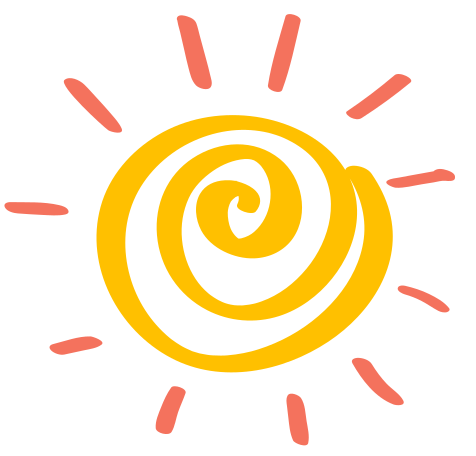 Tạm biệt và hẹn gặp lại!
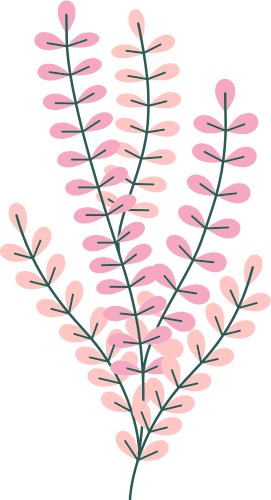 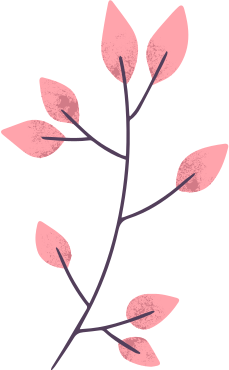 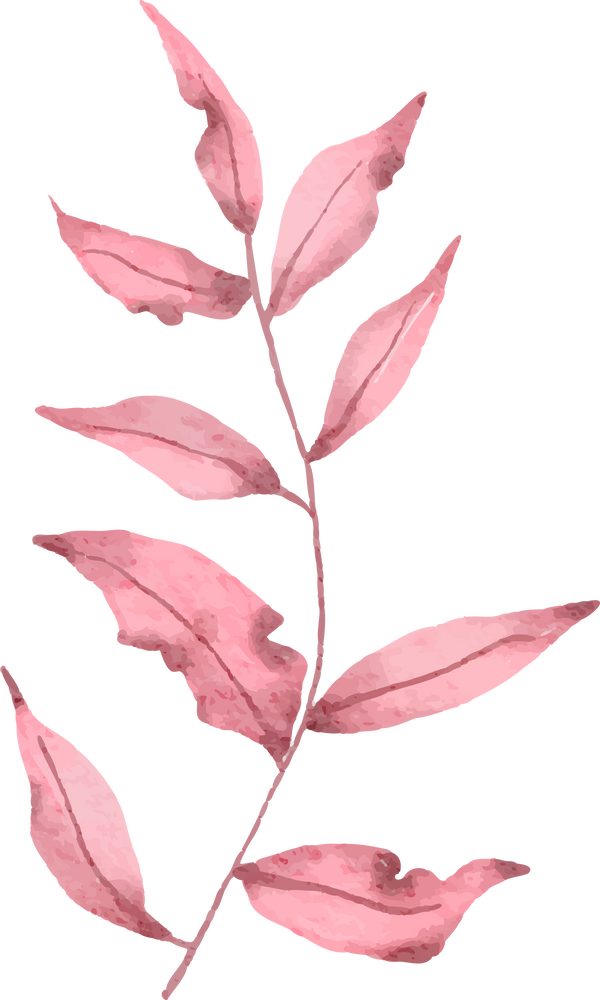 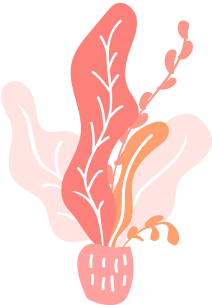 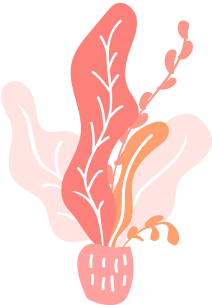 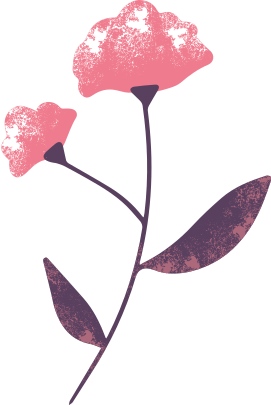 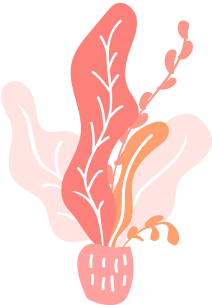 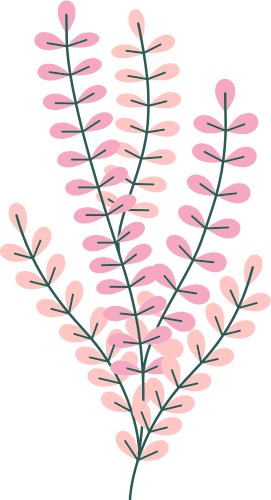 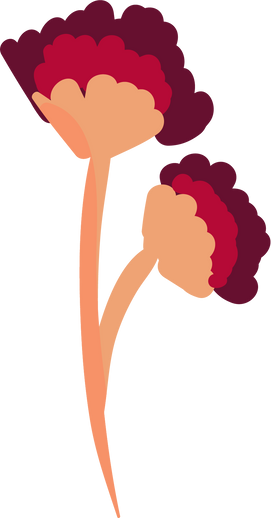 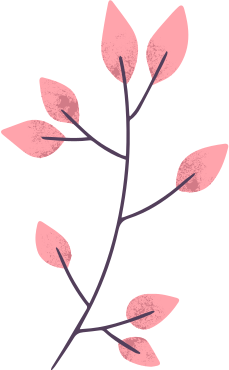 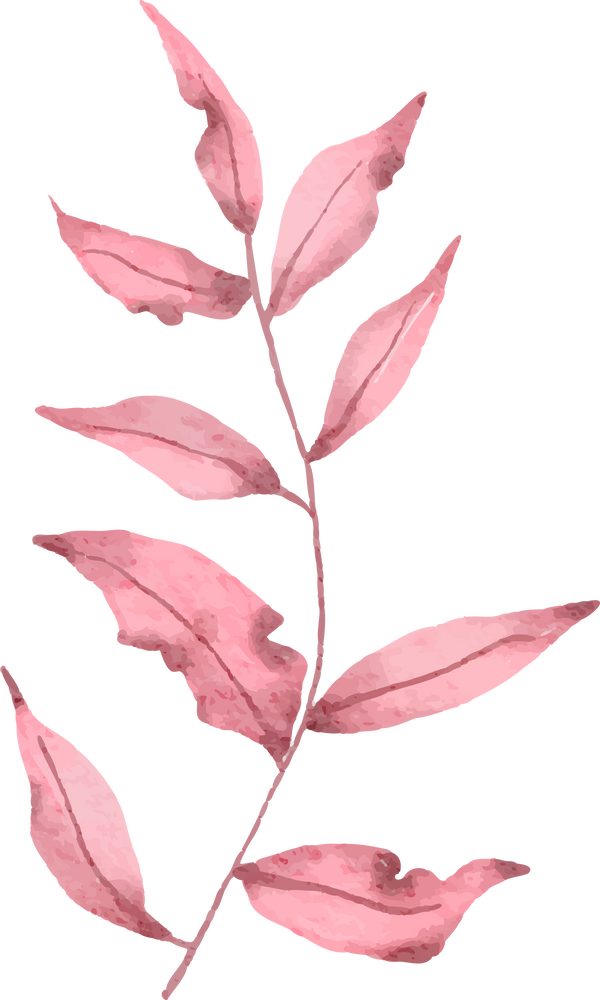 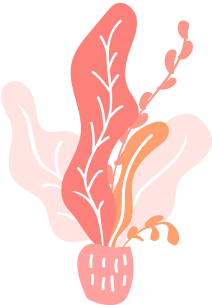